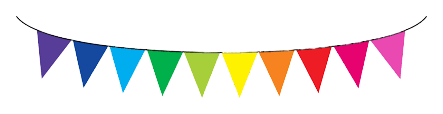 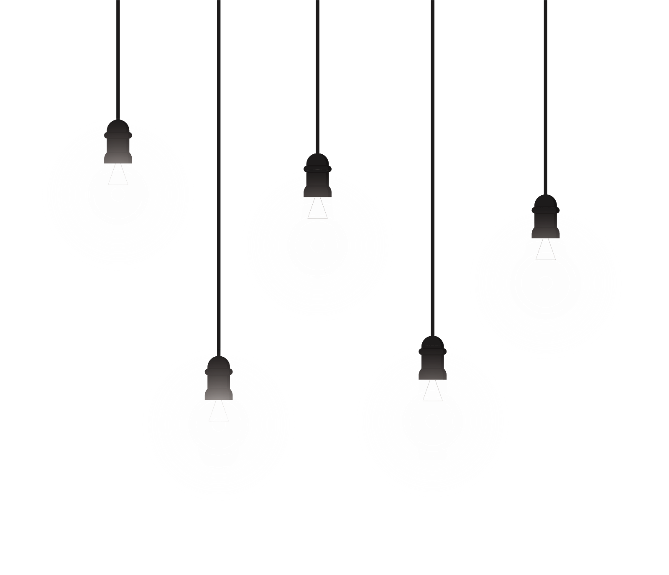 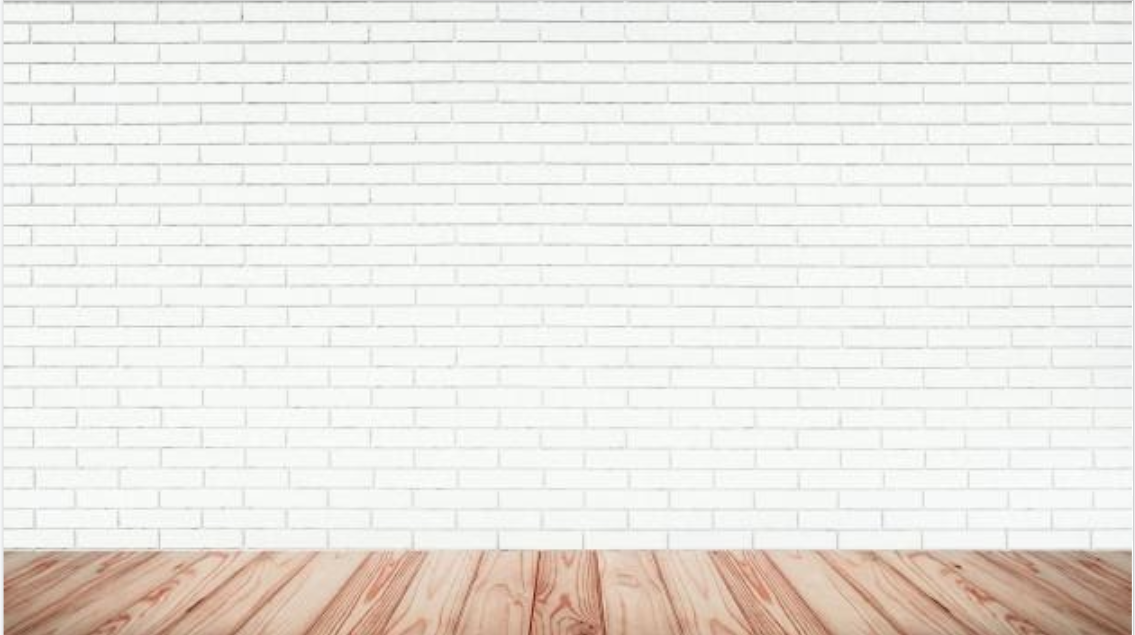 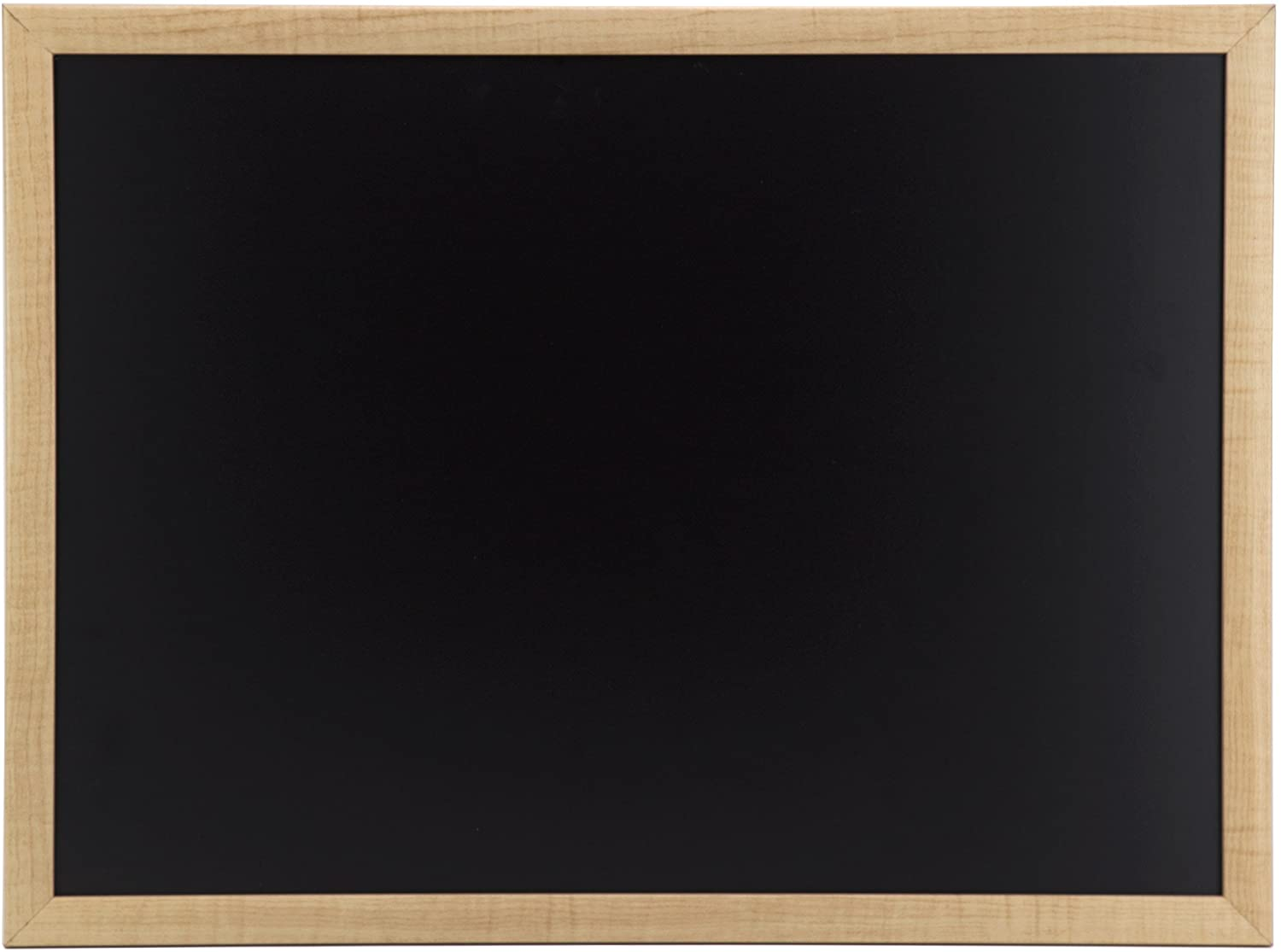 بسم الله الرحمن الرحيم
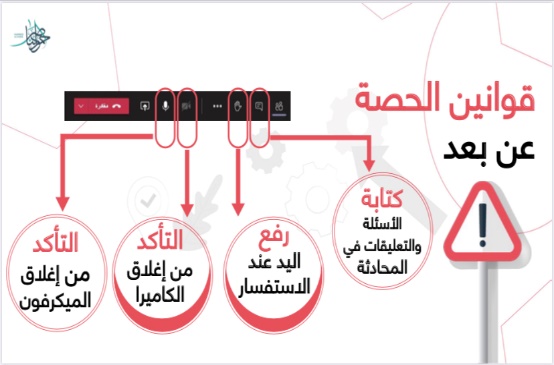 اليوم :
التاريخ:
الحصة:
المادة:
الأحد
1442/7/16هـ
الرابعة
علوم
قراءة 
الصور
الاستراتيجيات
الموضوع :
العصف 
الذهني
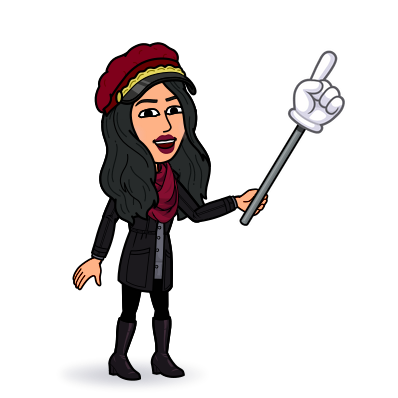 الحوار 
والمناقشة
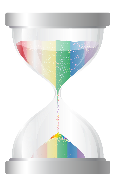 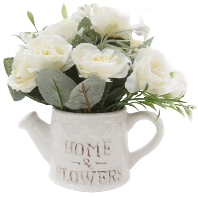 فصل المخاليط
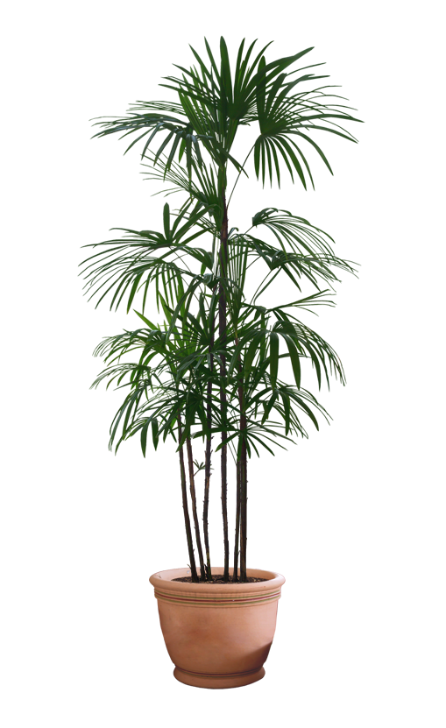 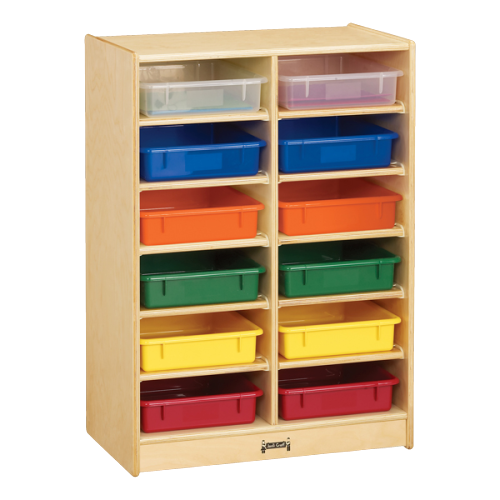 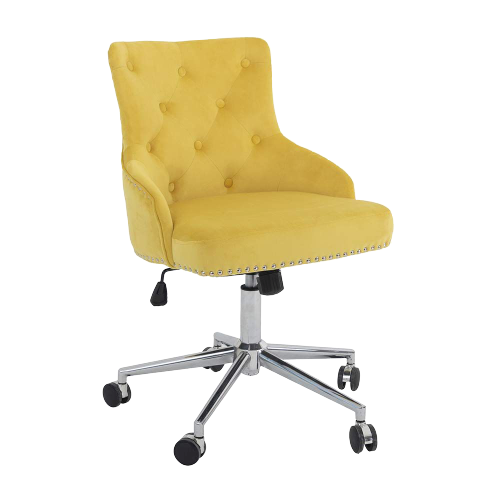 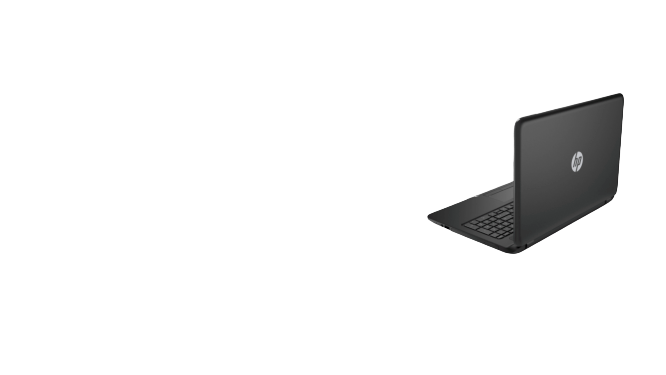 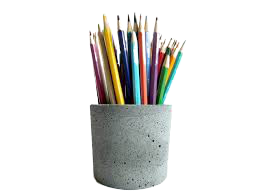 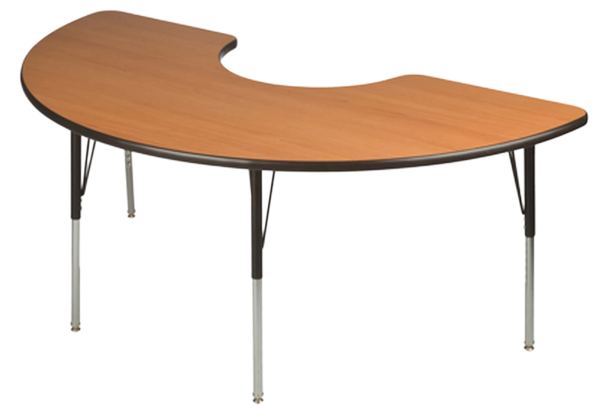 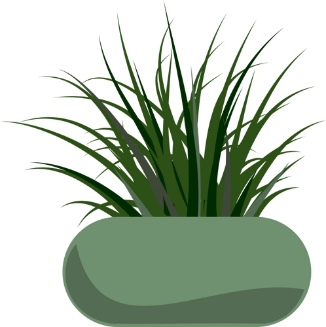 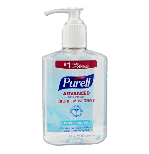 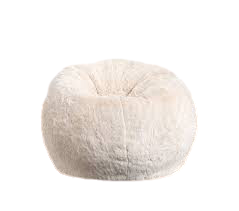 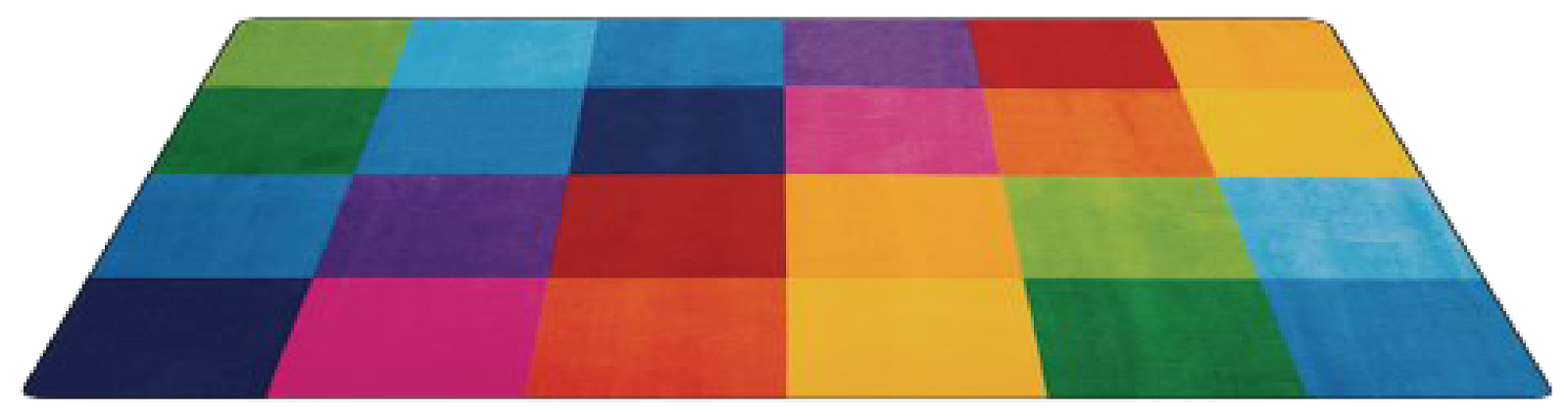 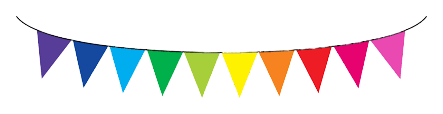 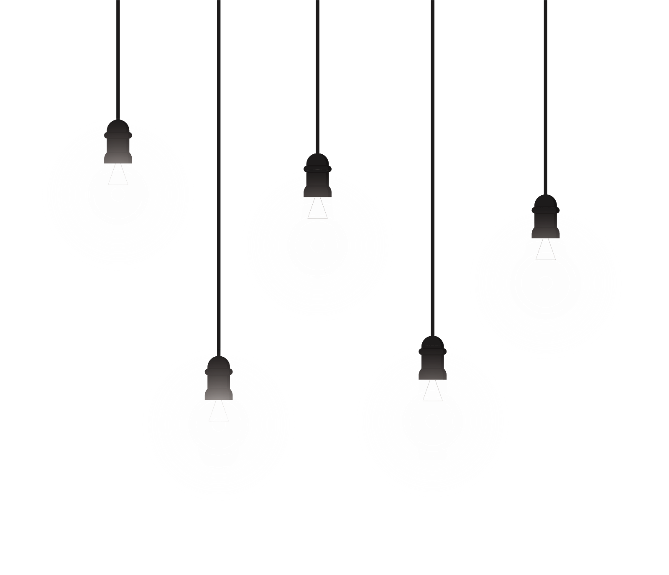 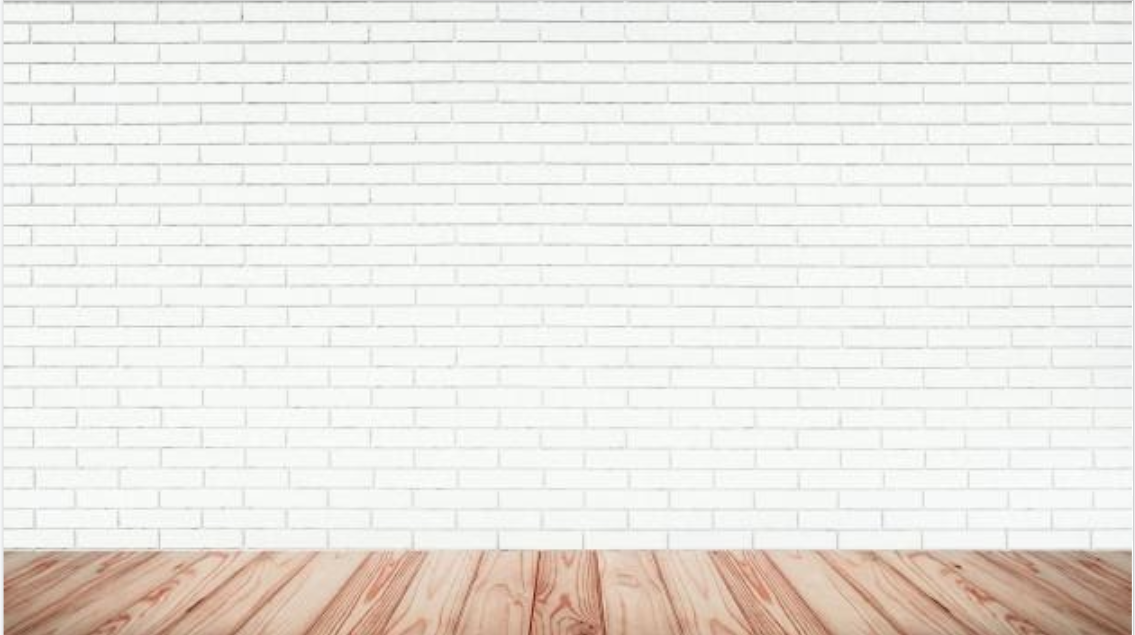 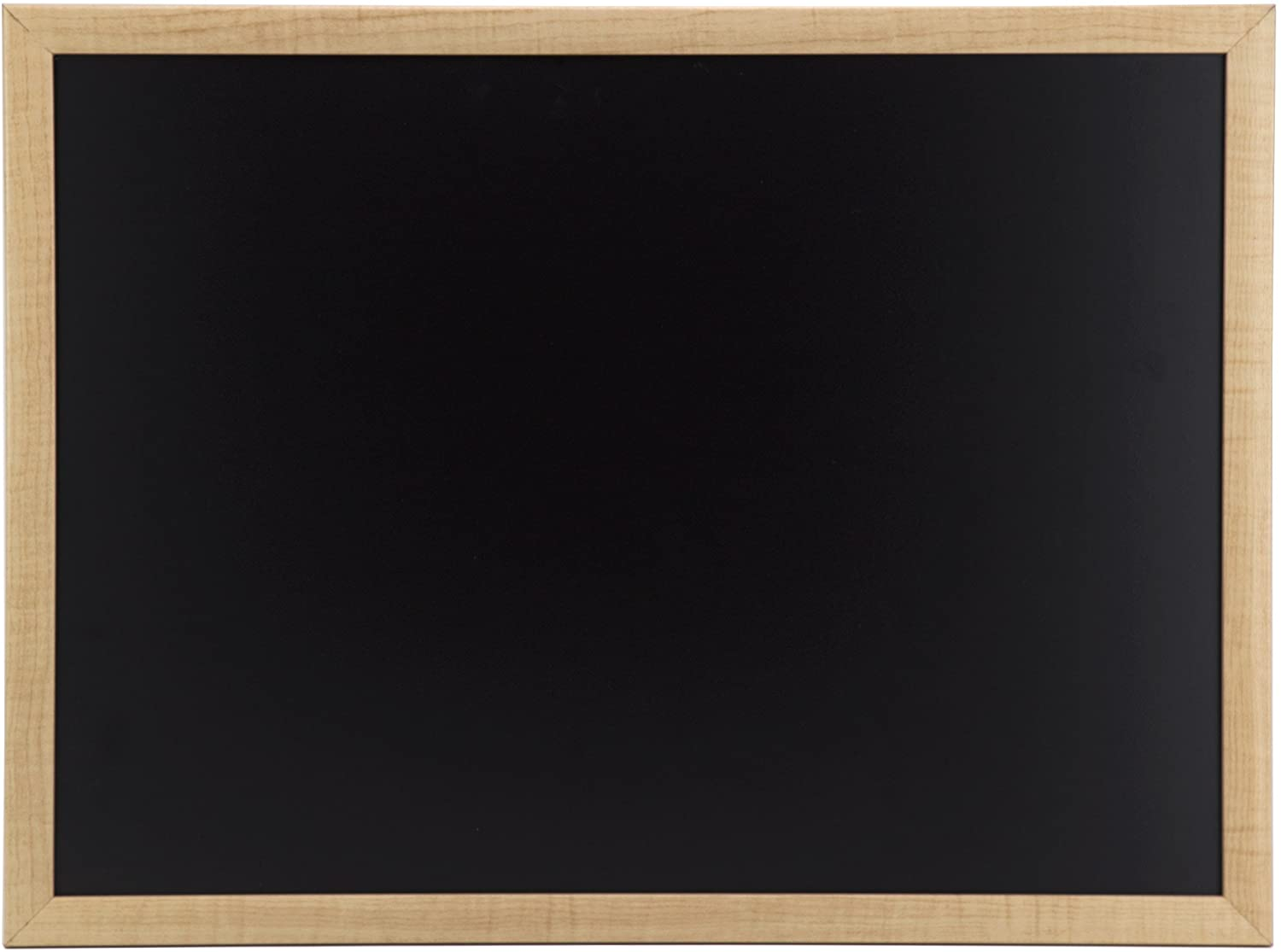 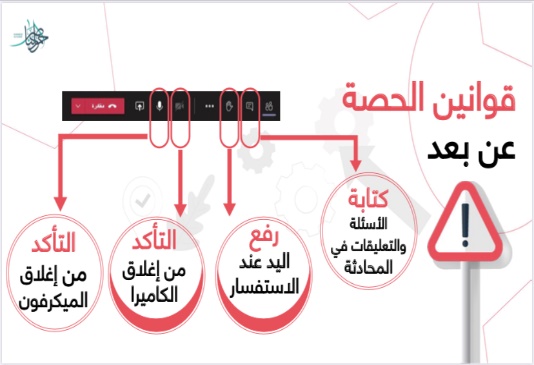 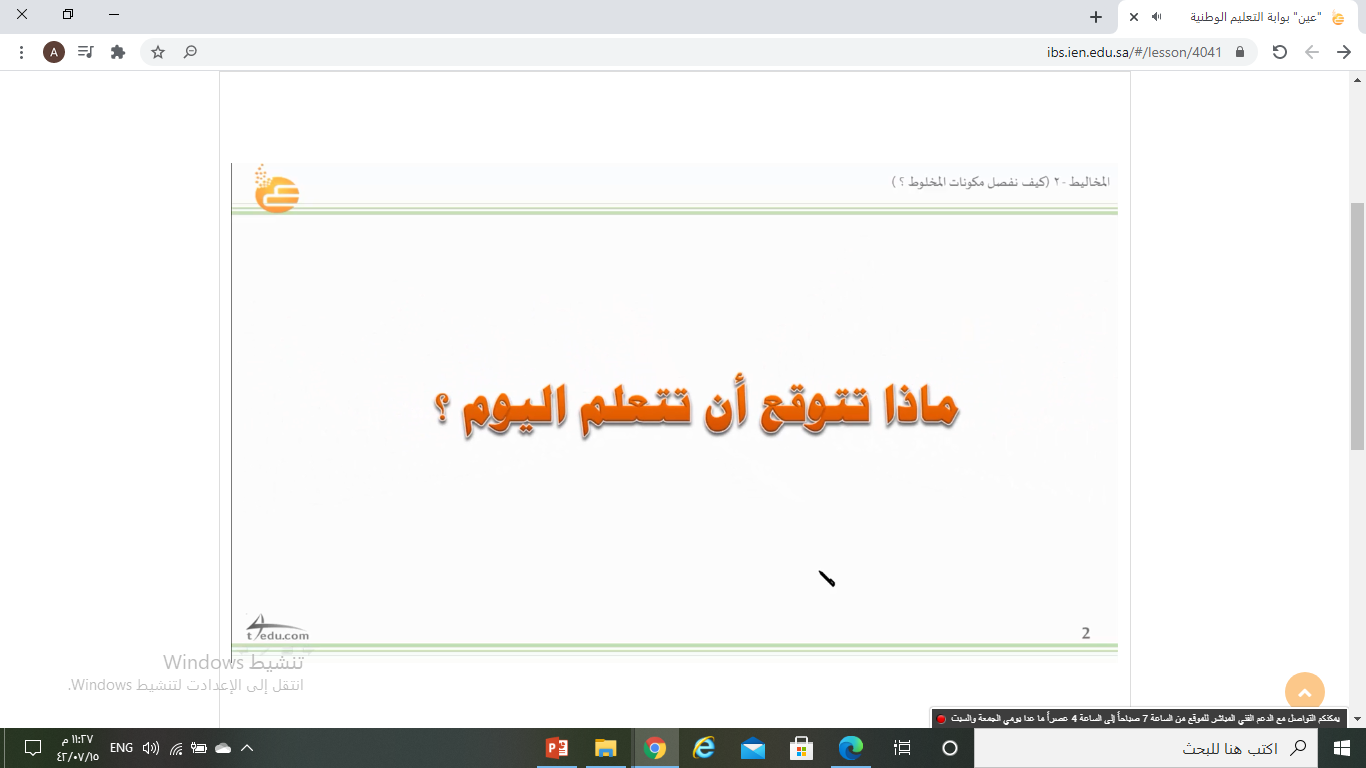 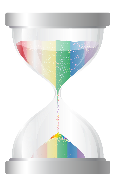 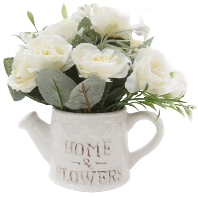 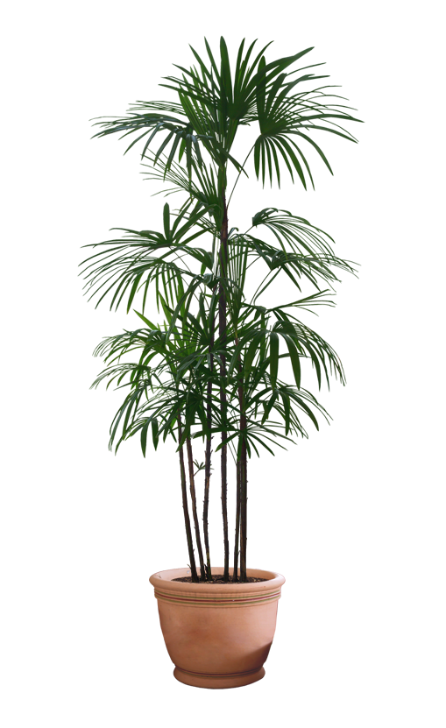 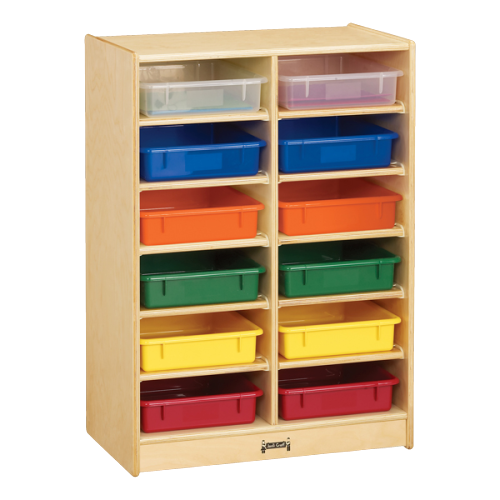 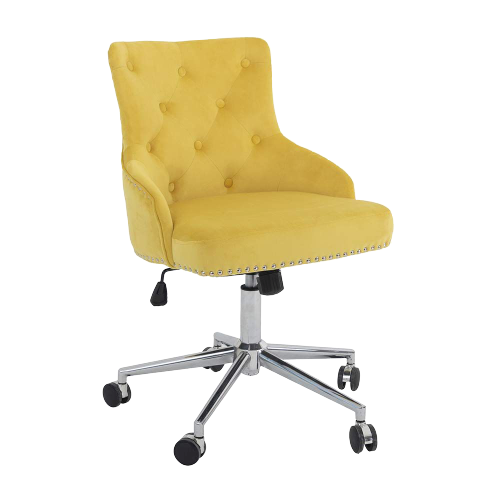 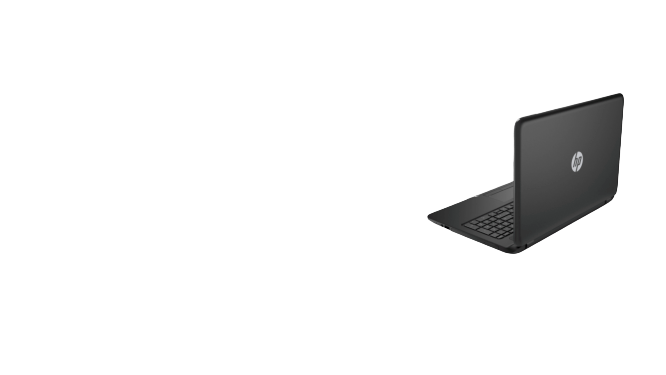 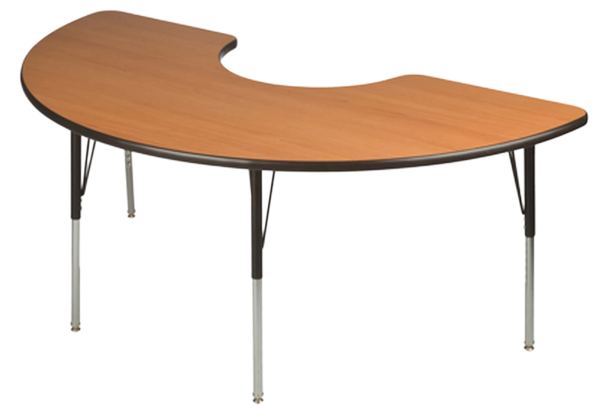 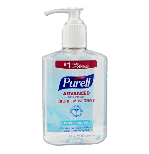 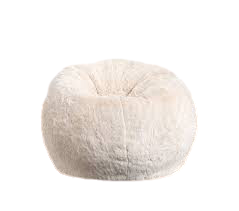 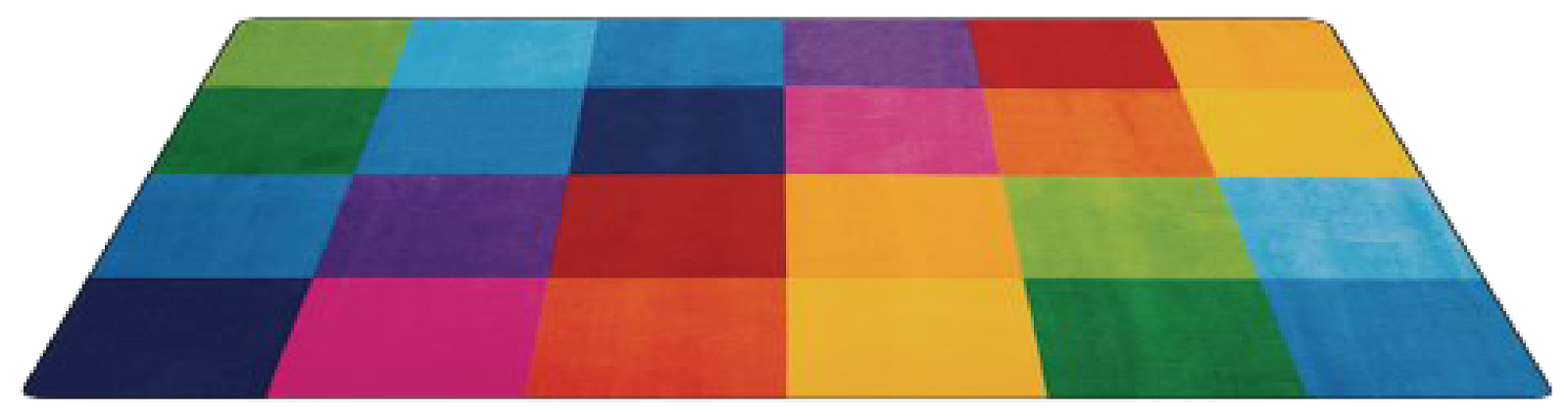 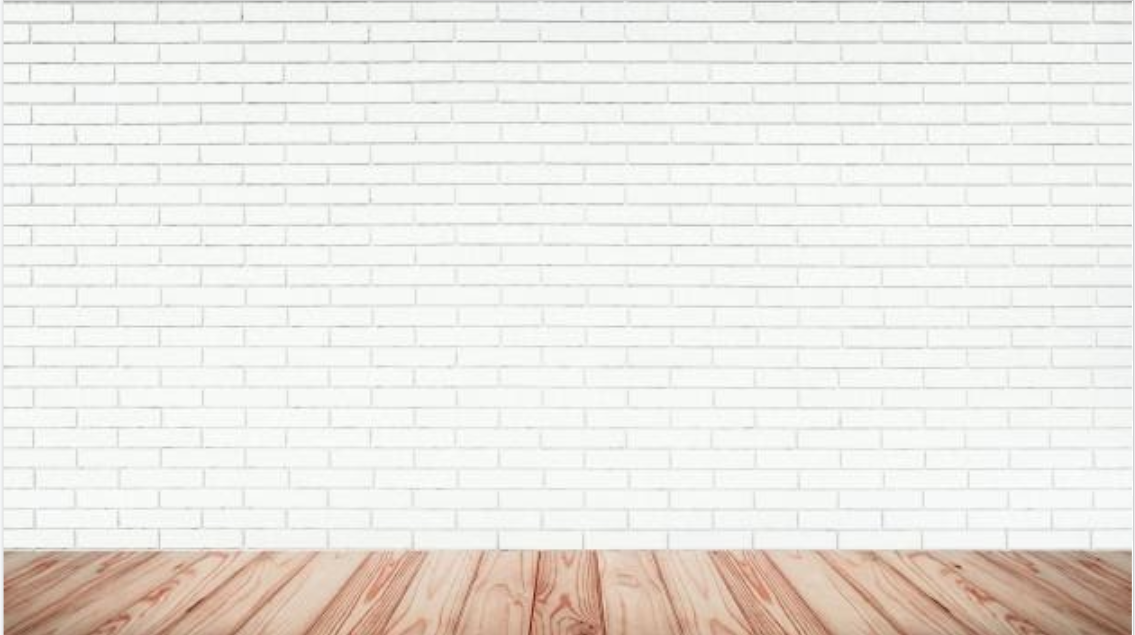 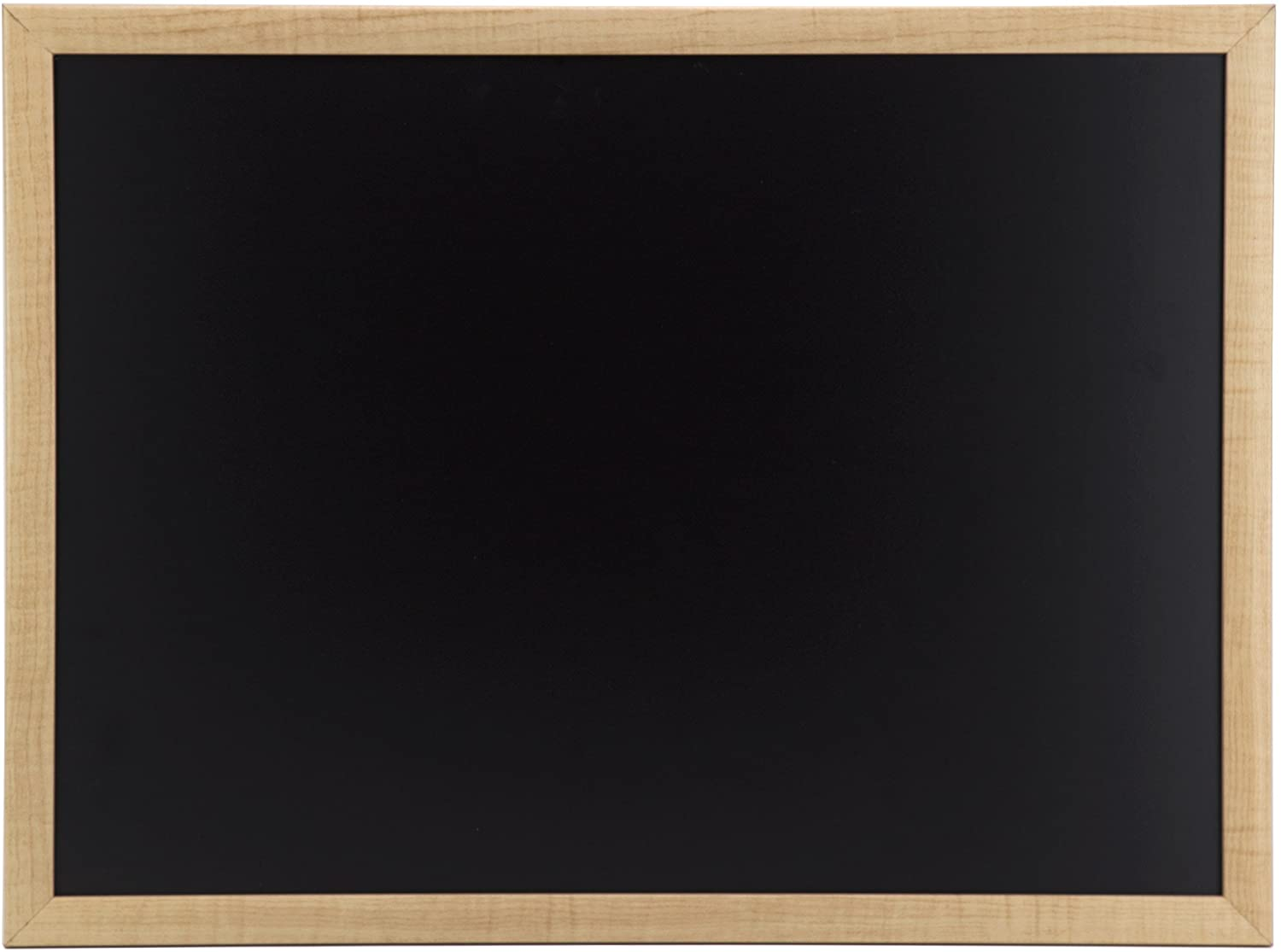 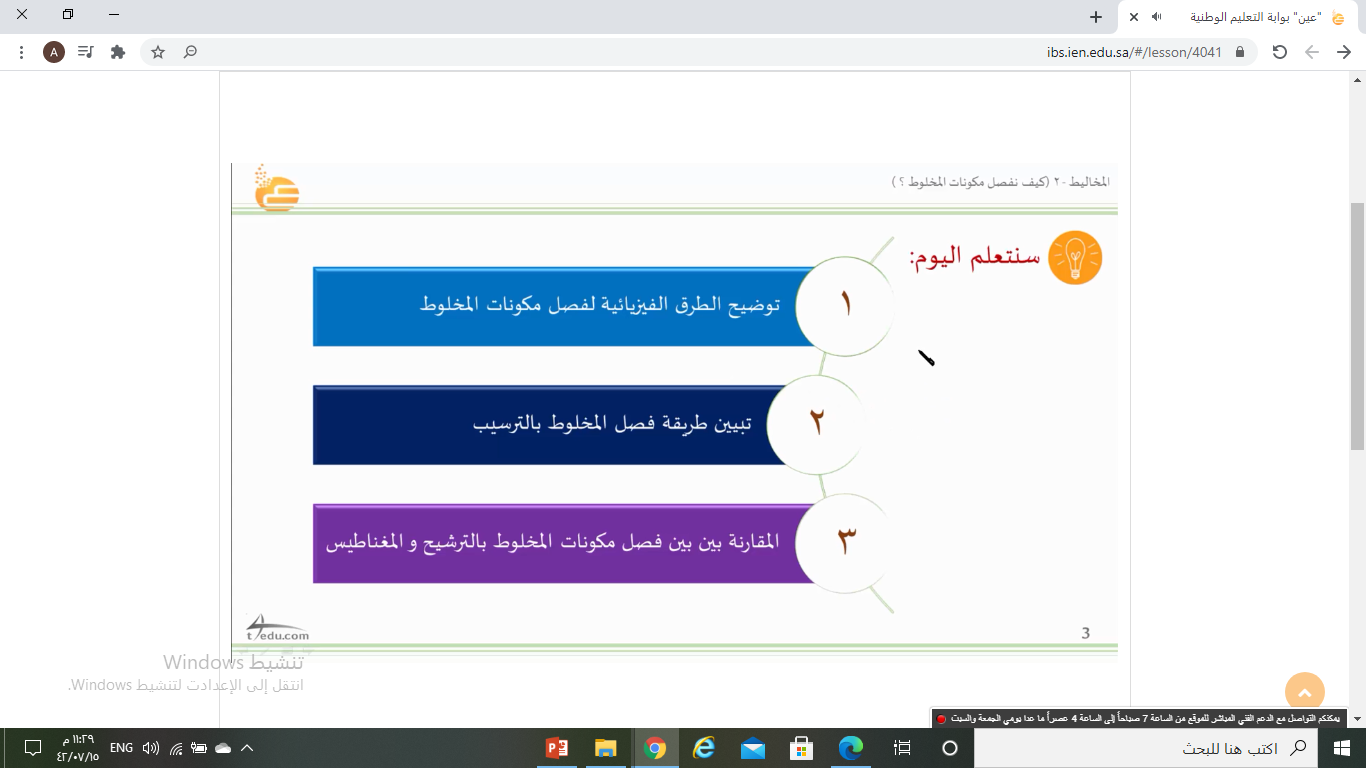 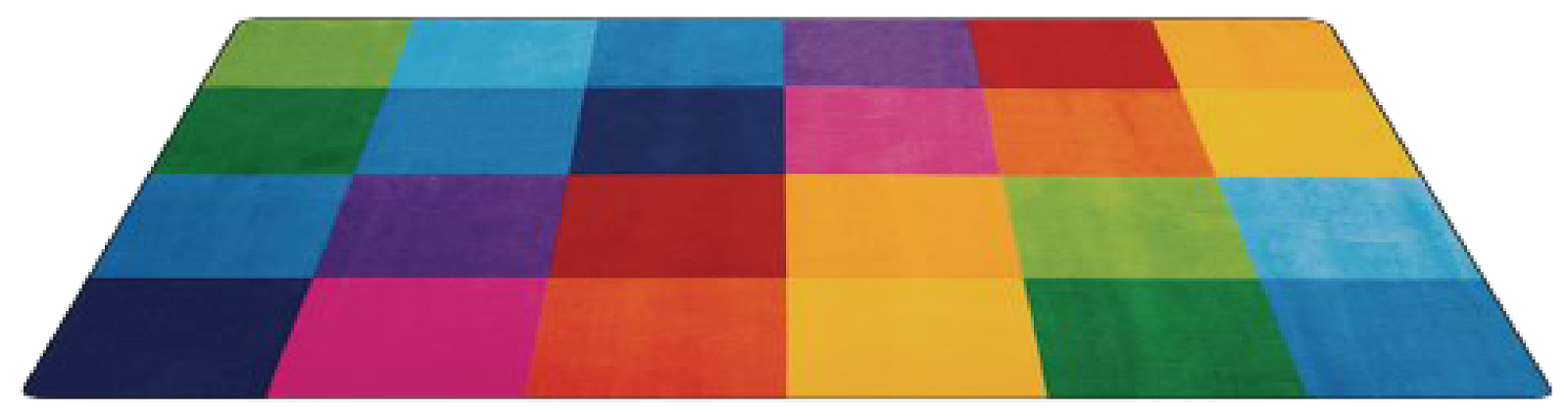 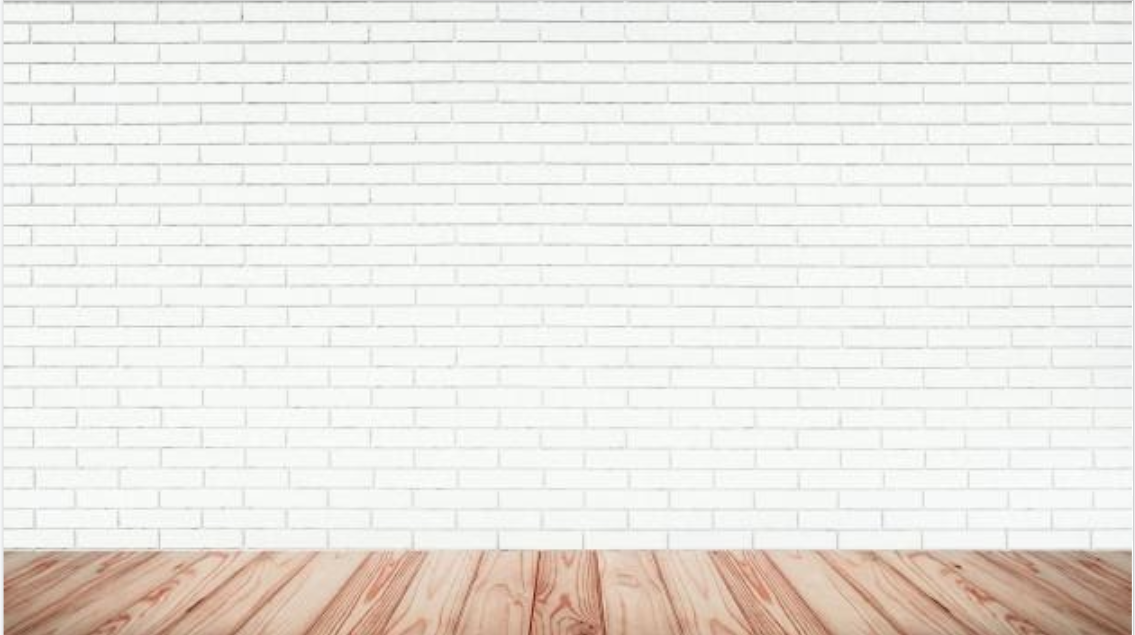 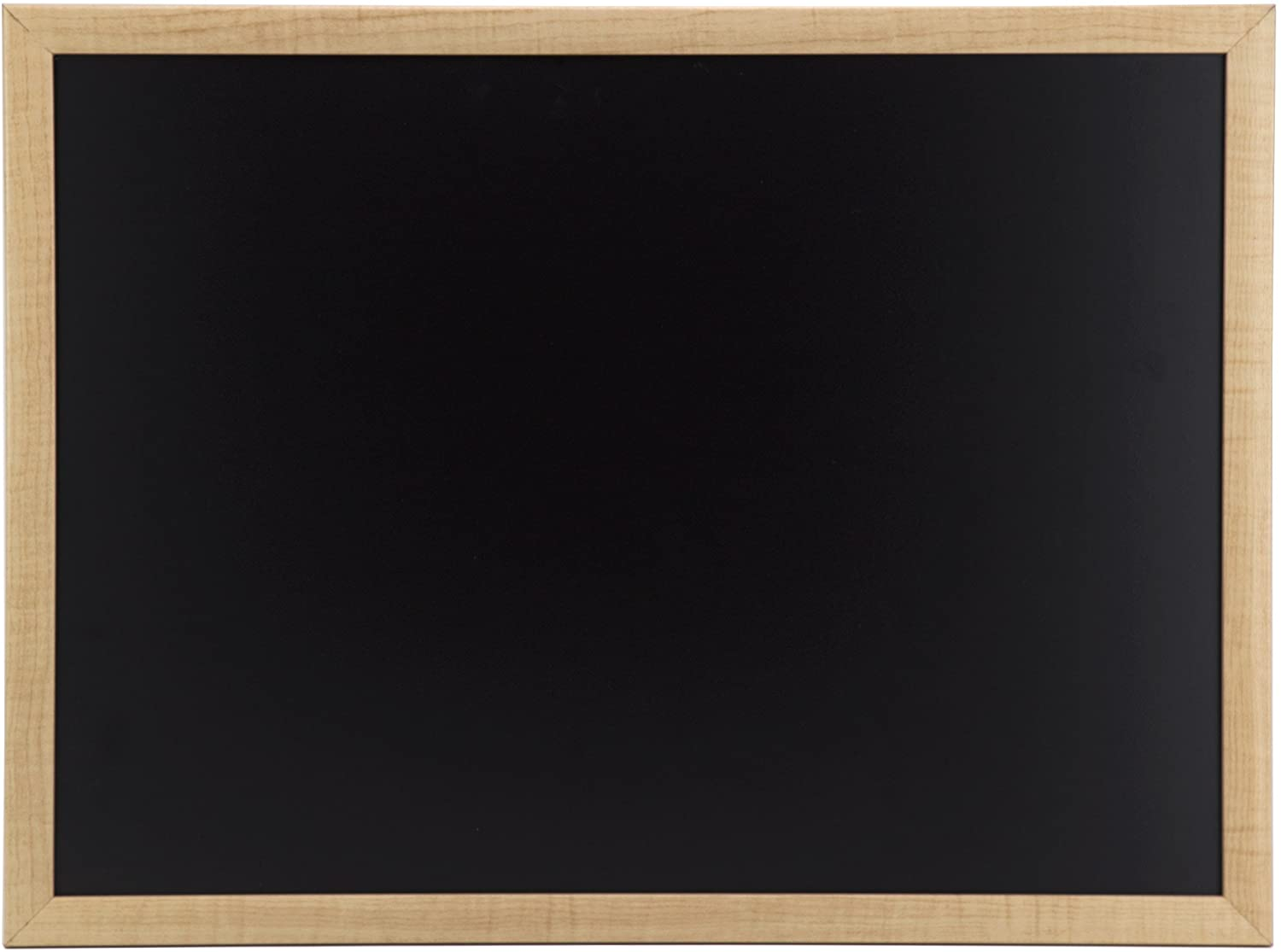 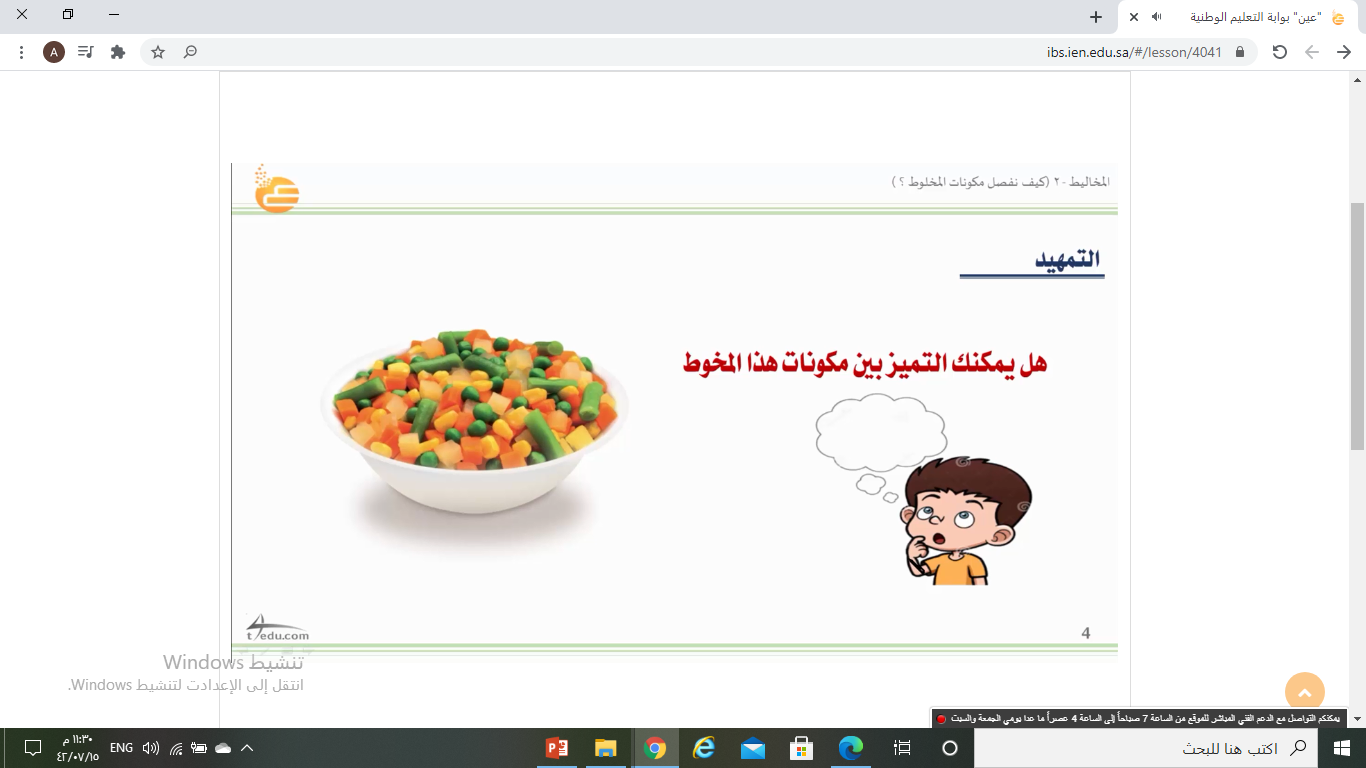 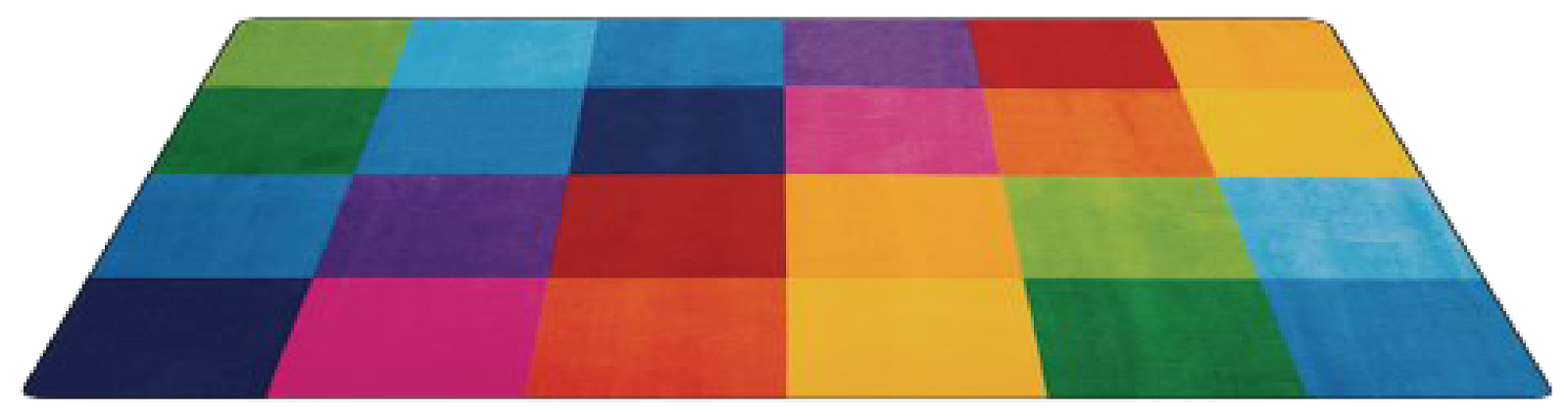 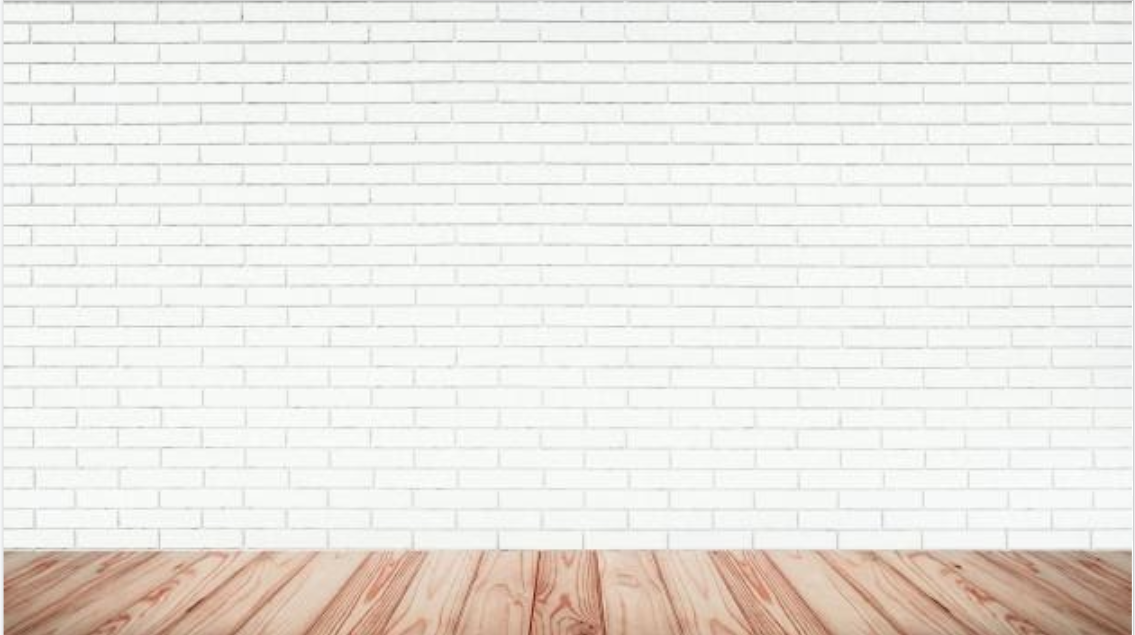 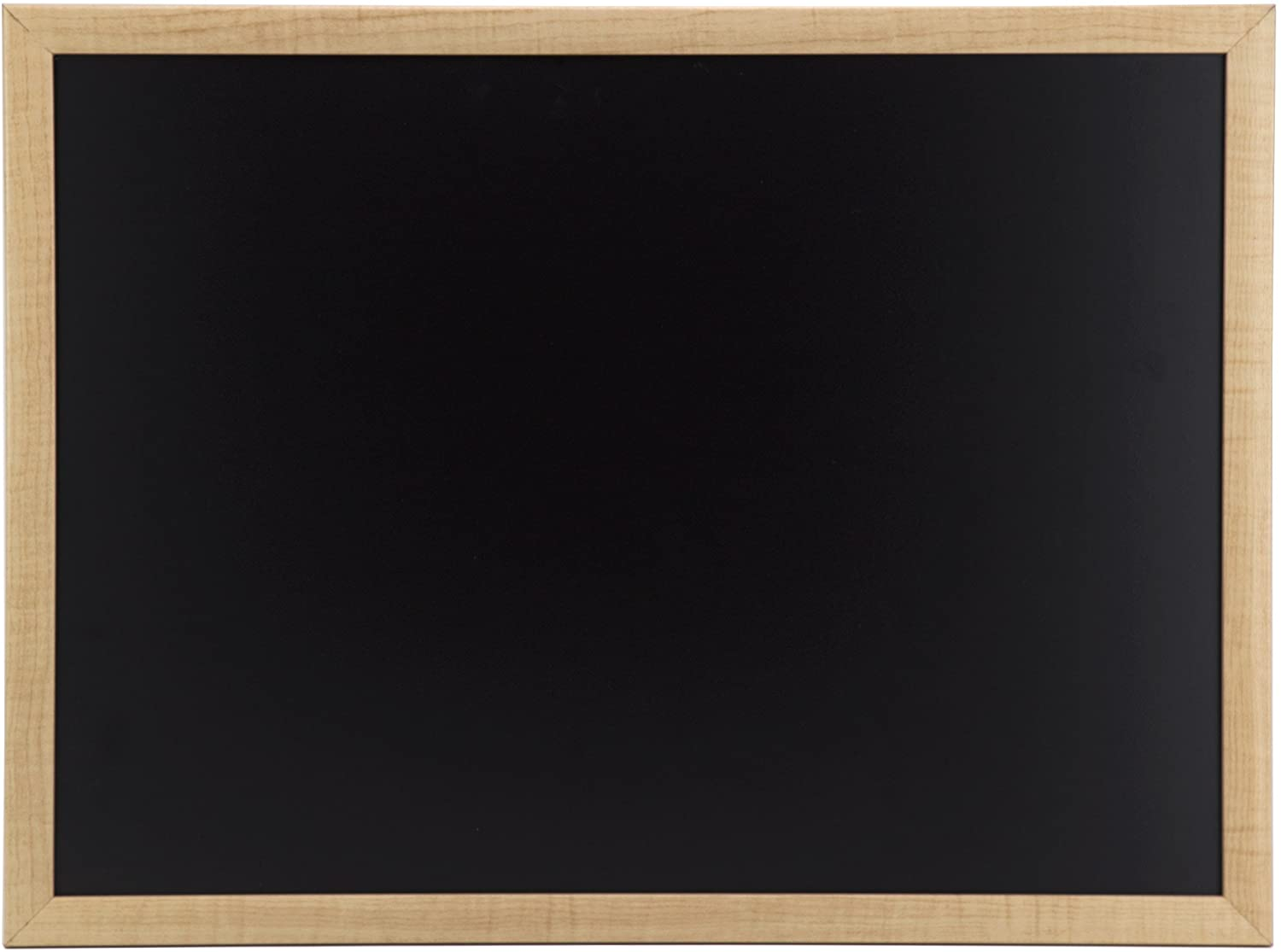 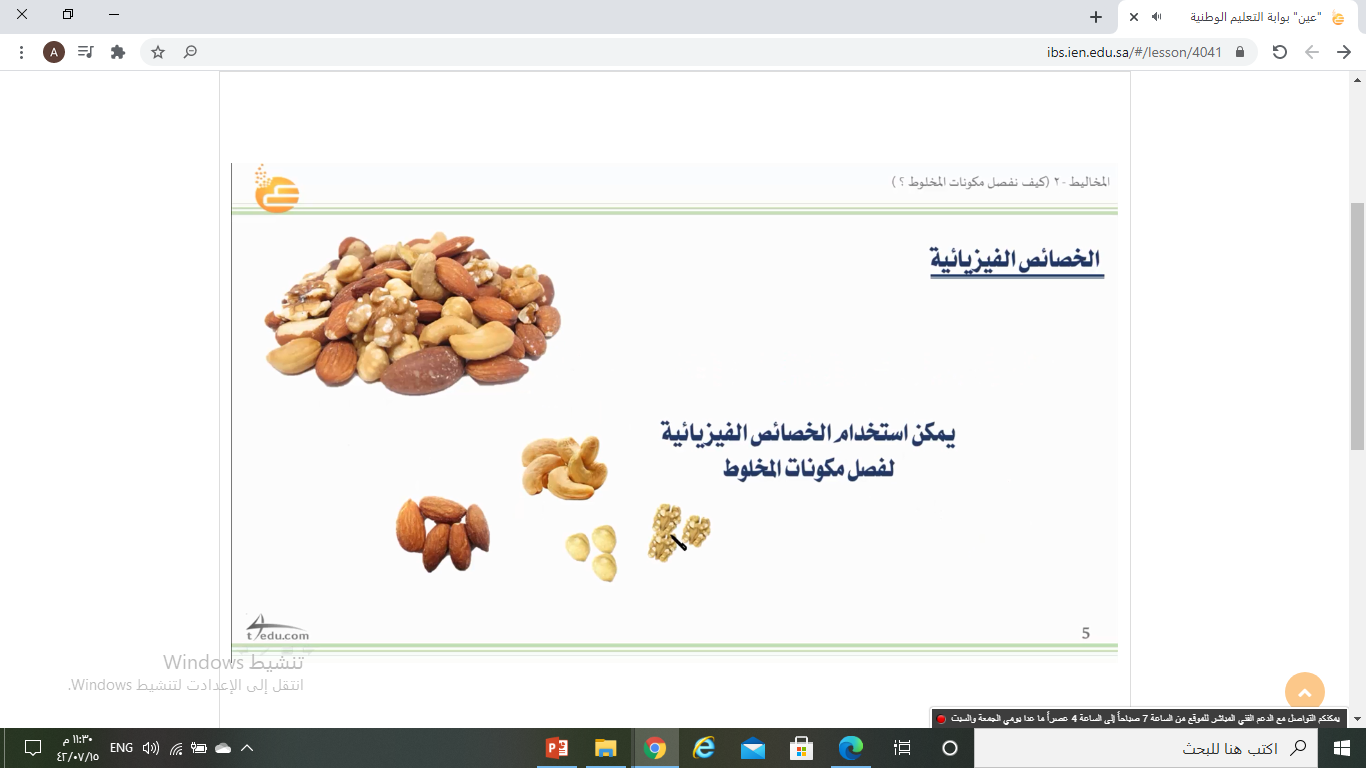 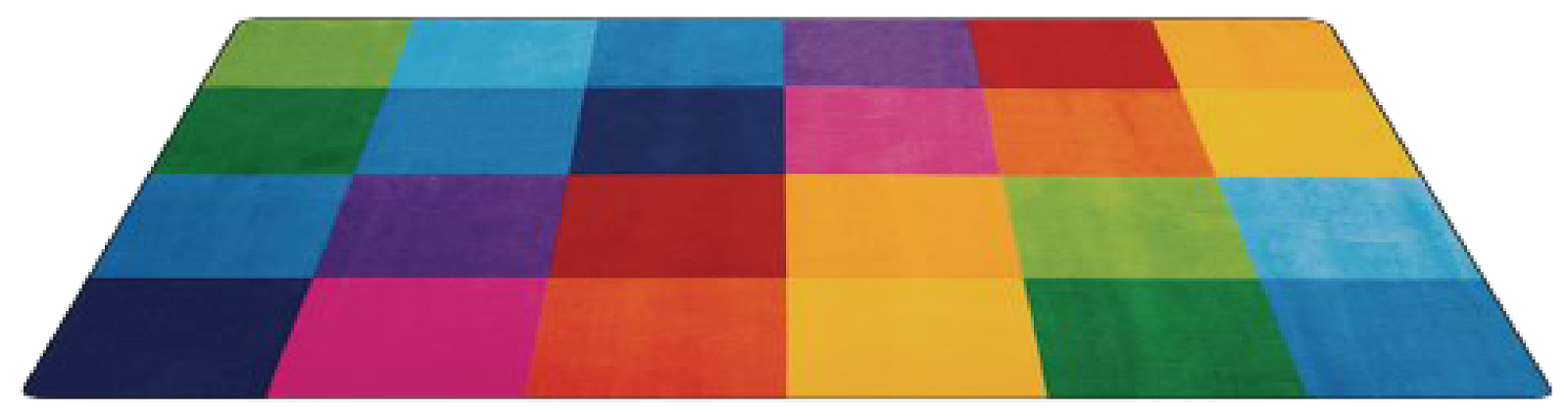 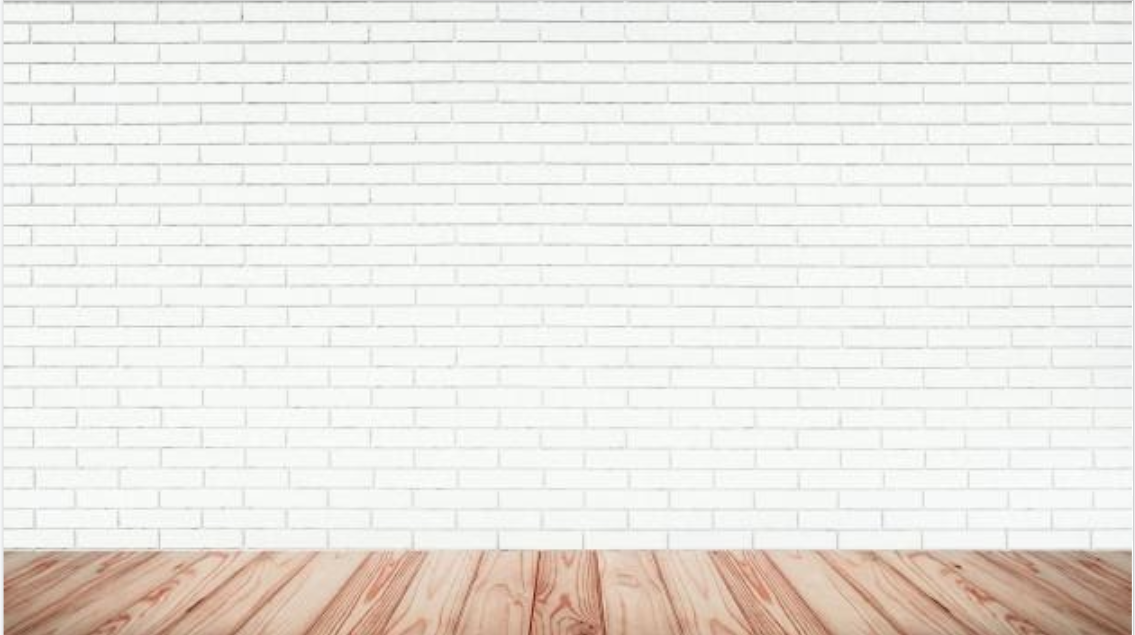 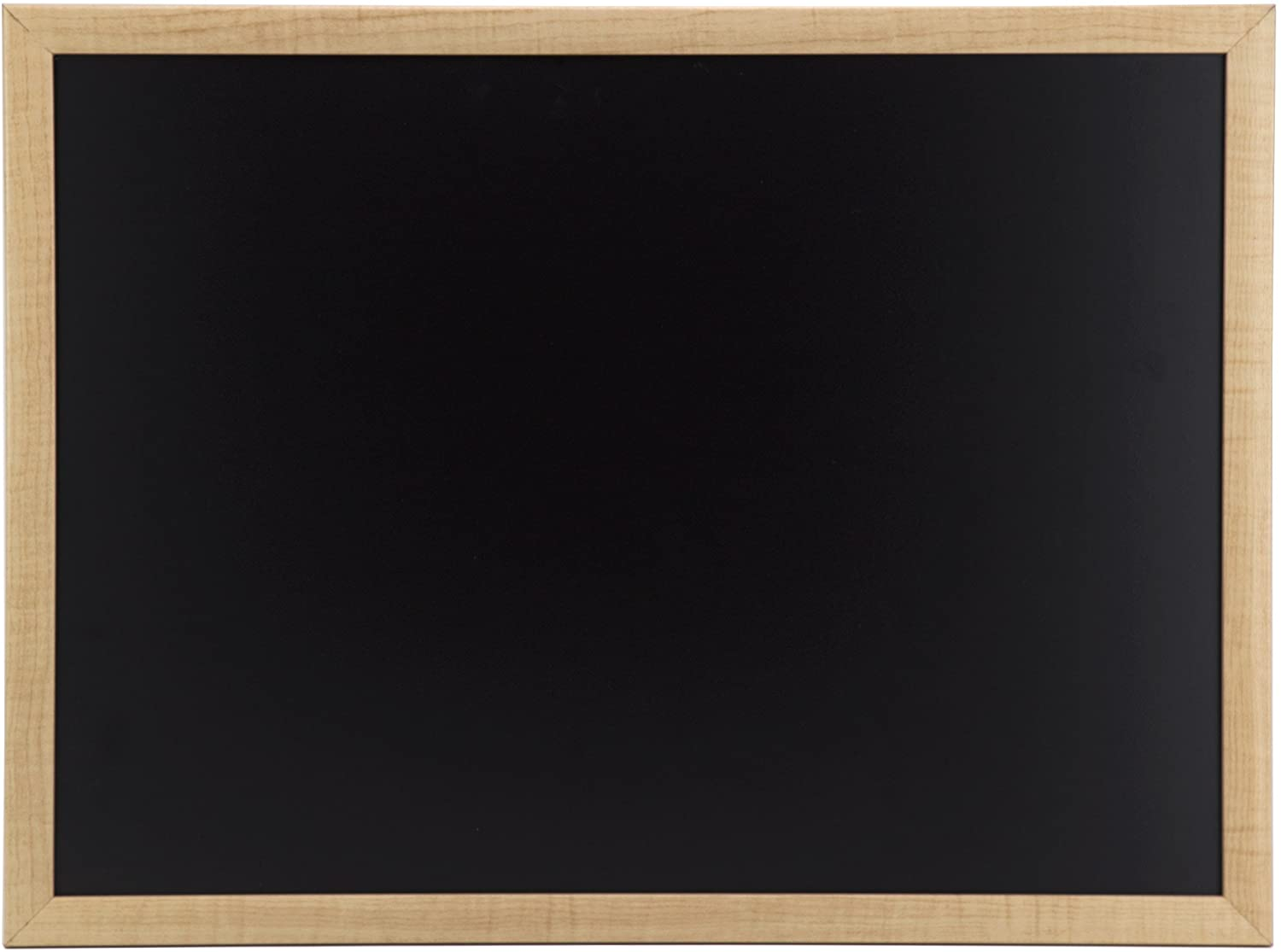 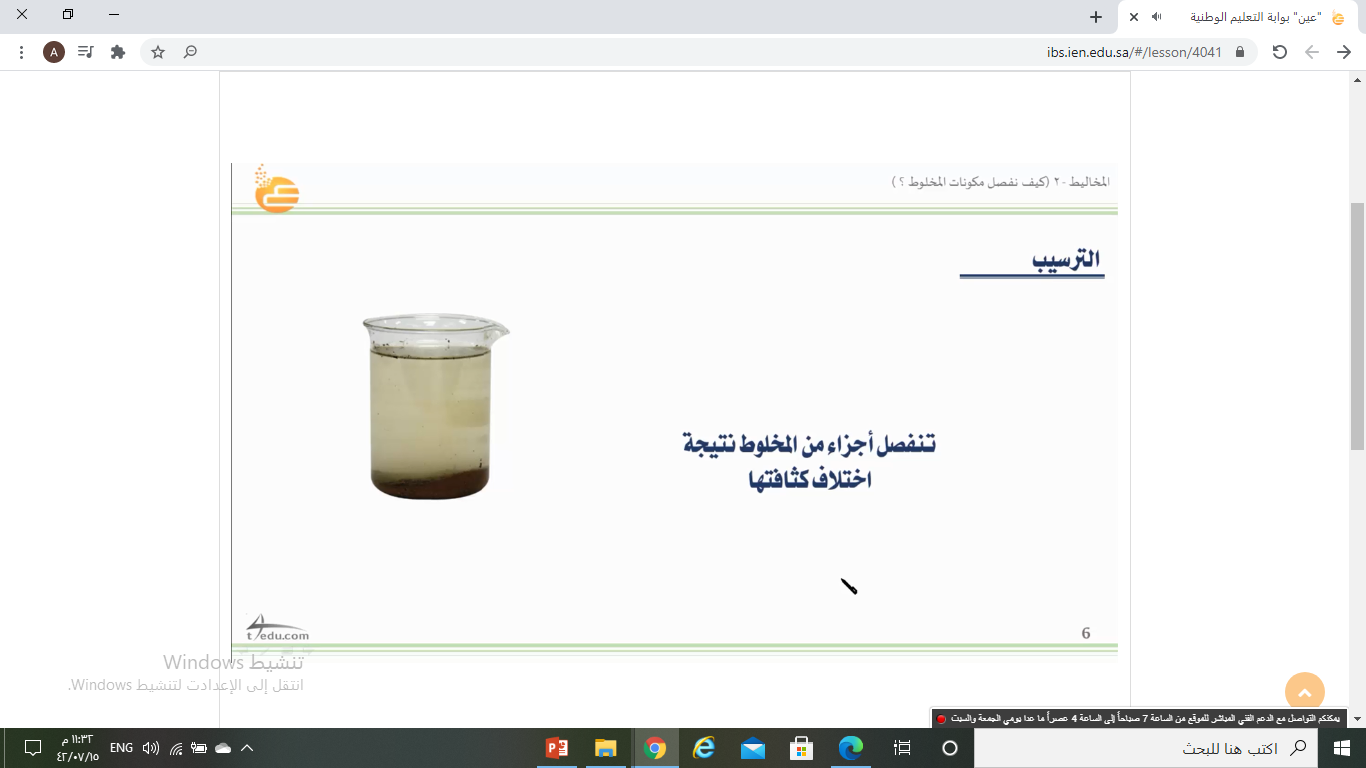 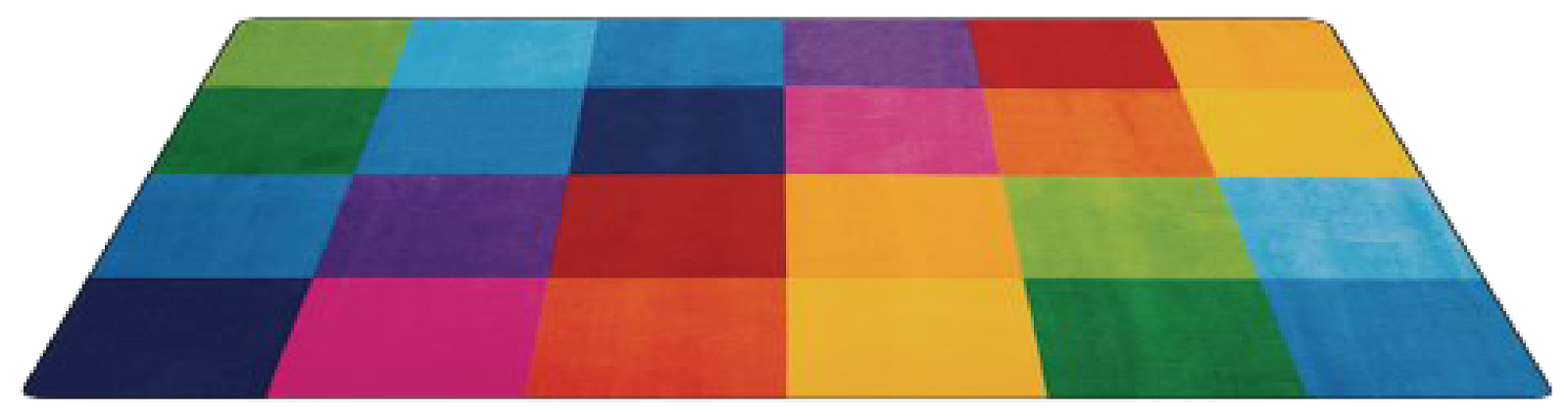 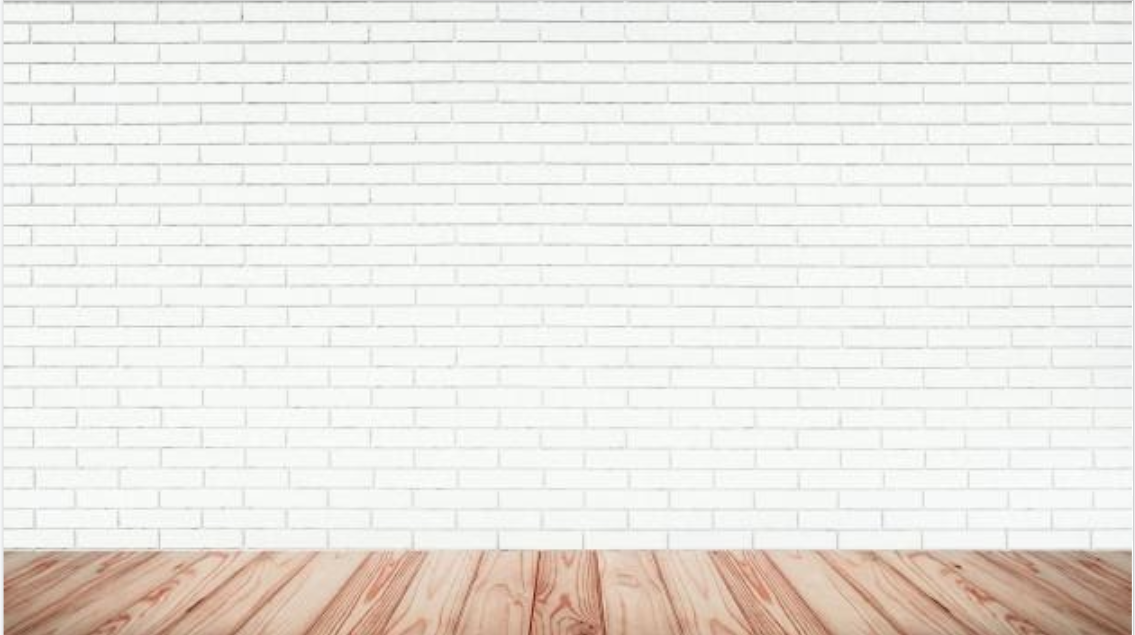 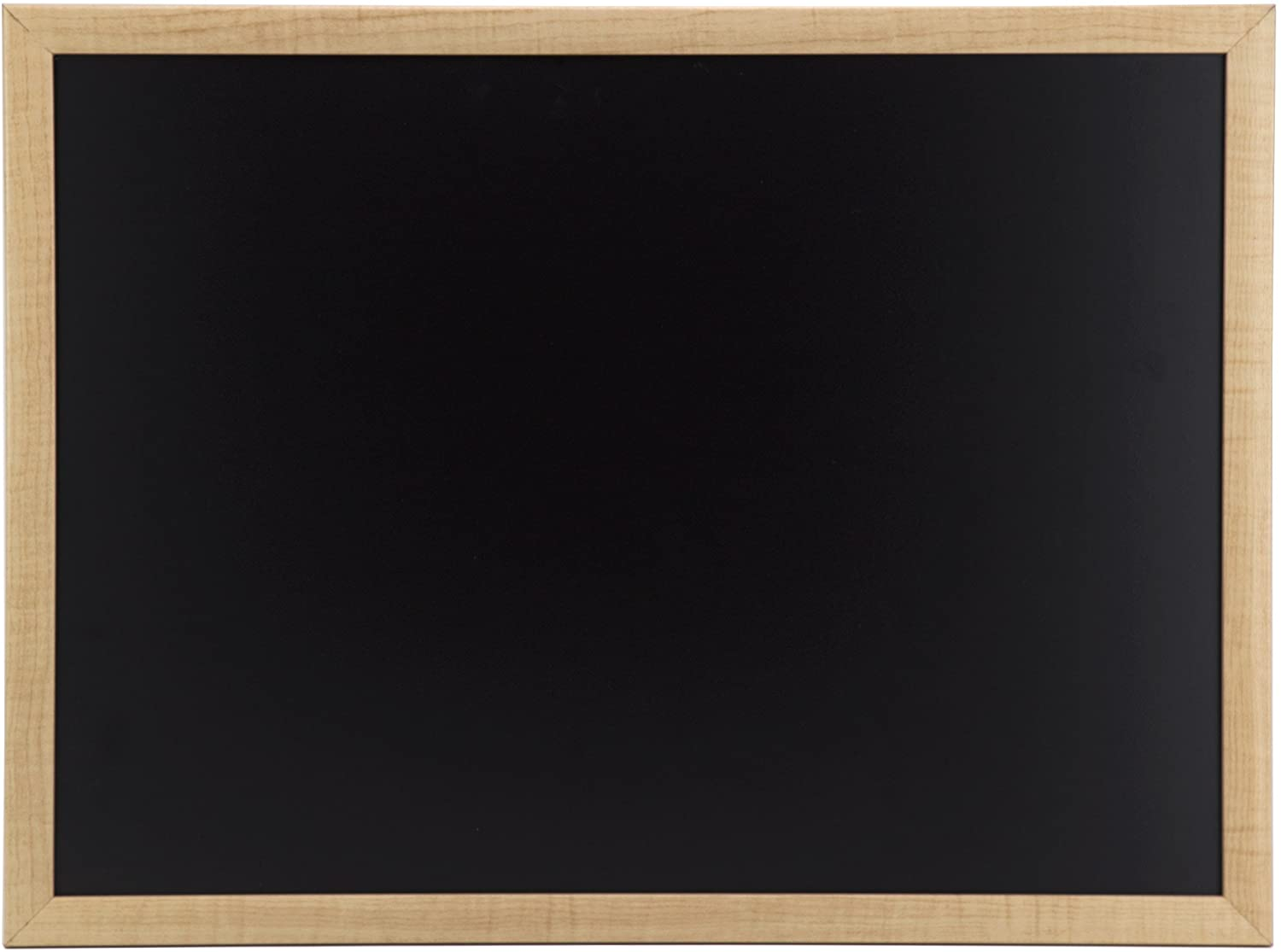 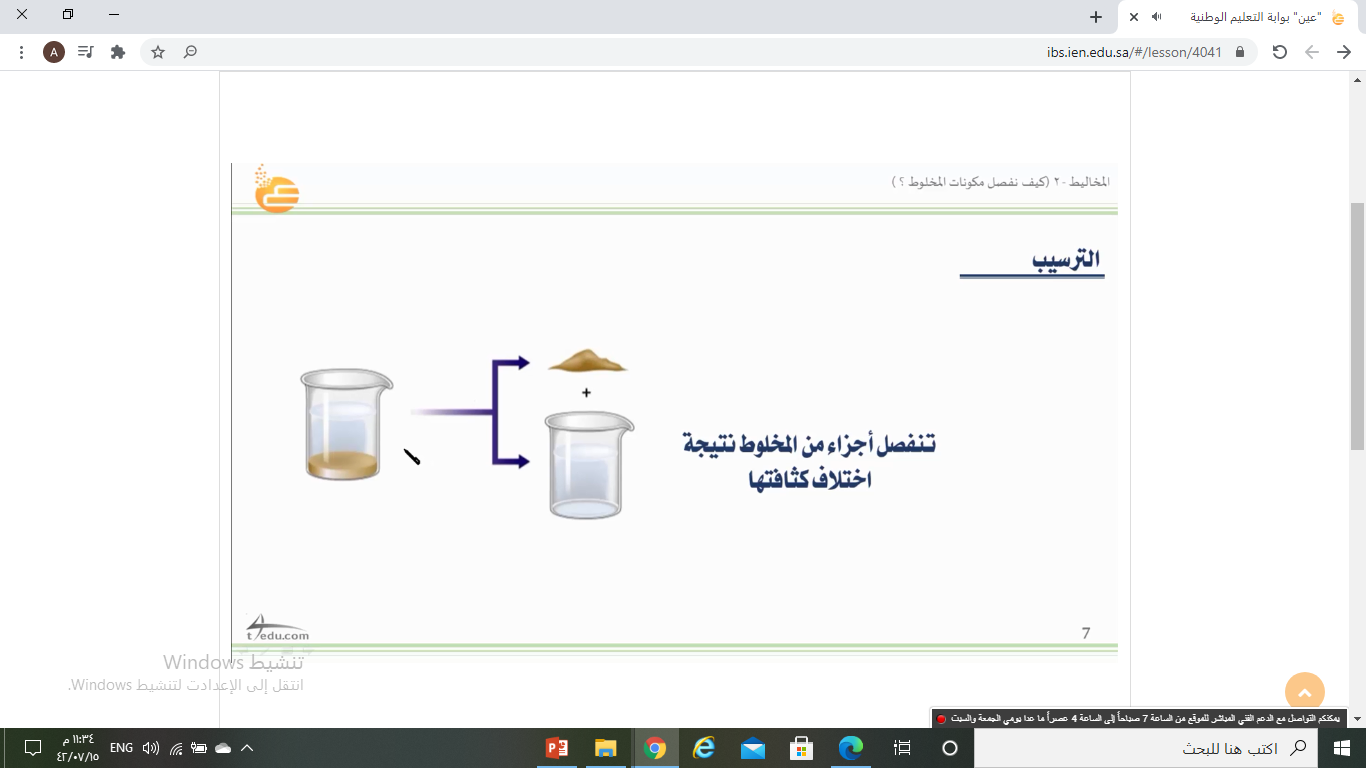 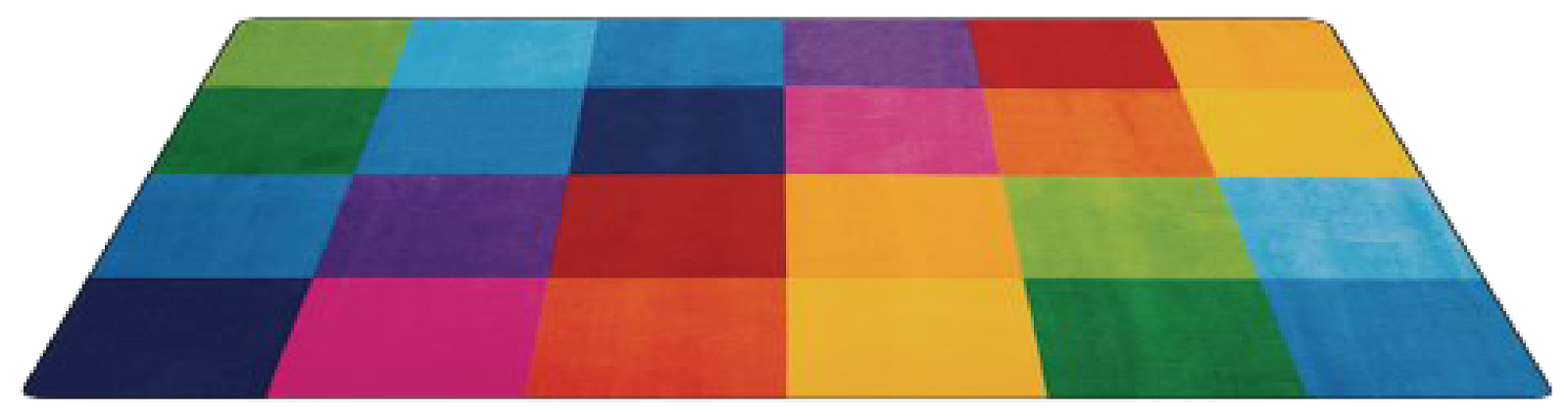 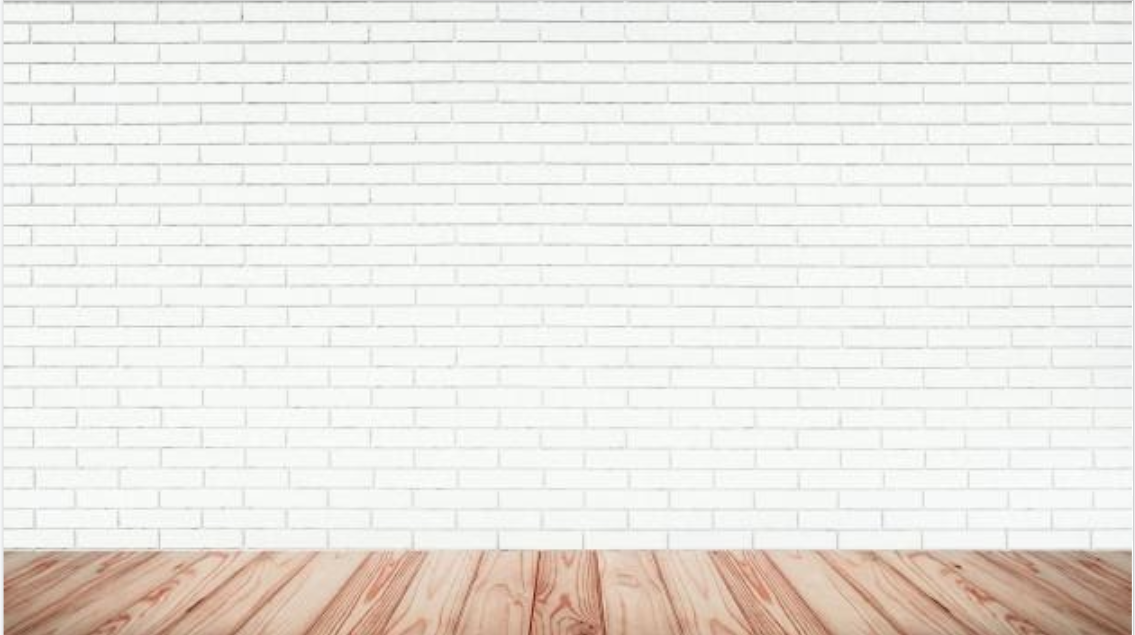 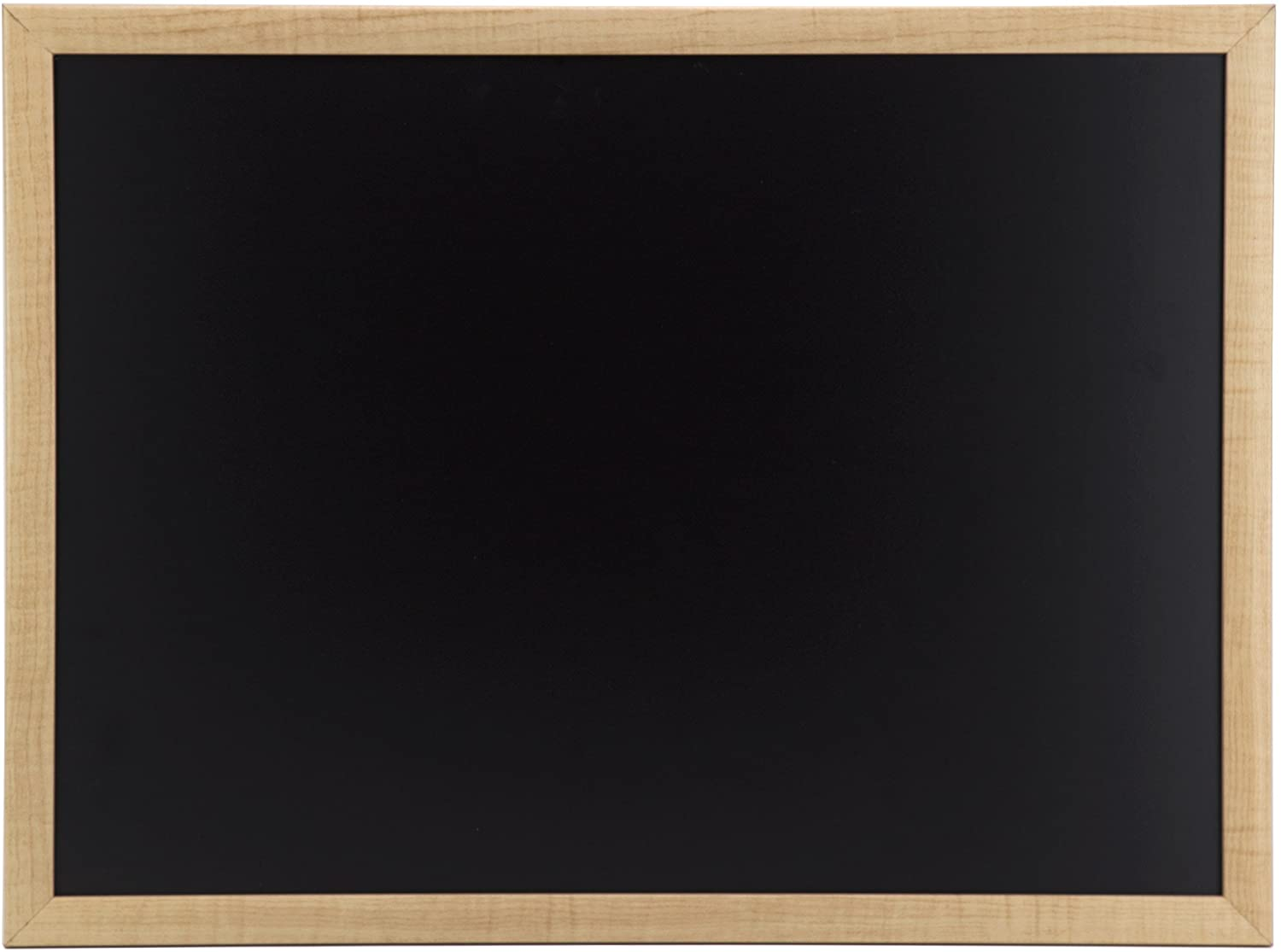 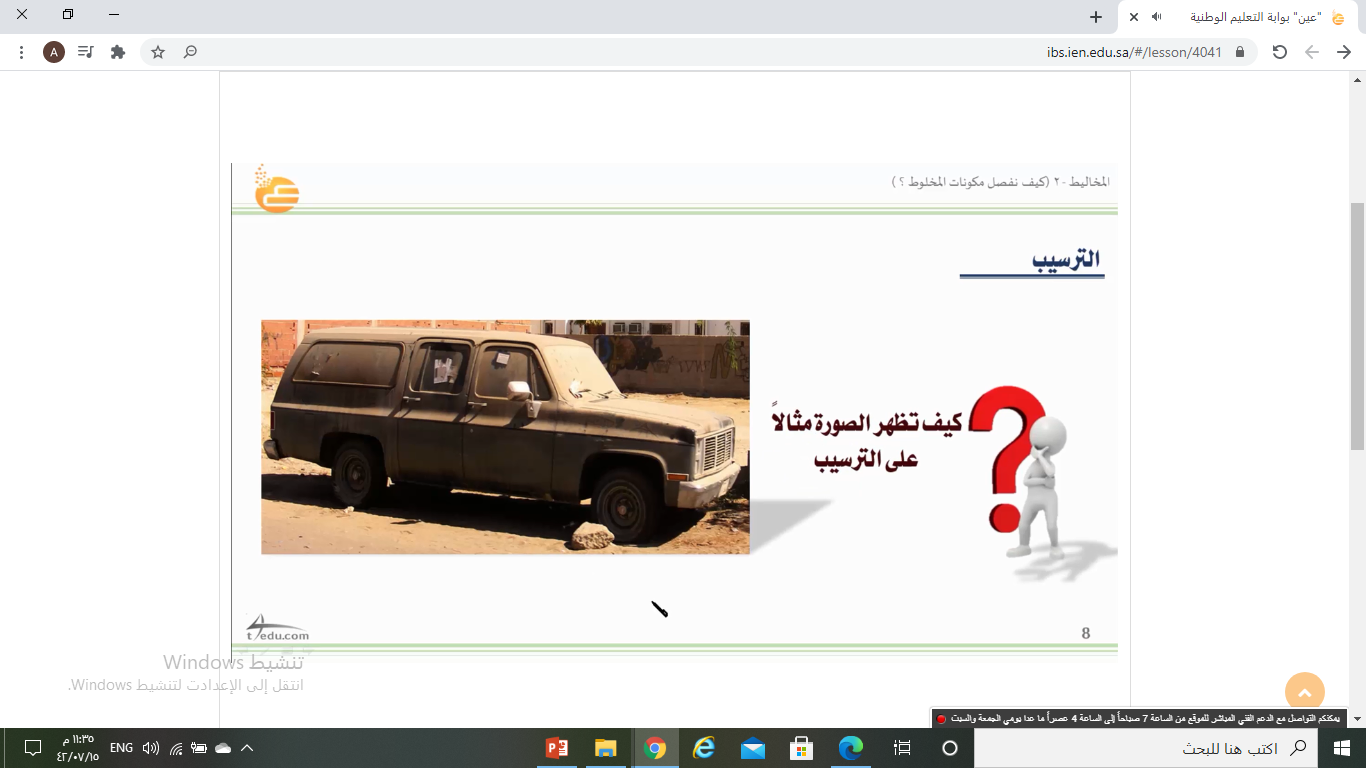 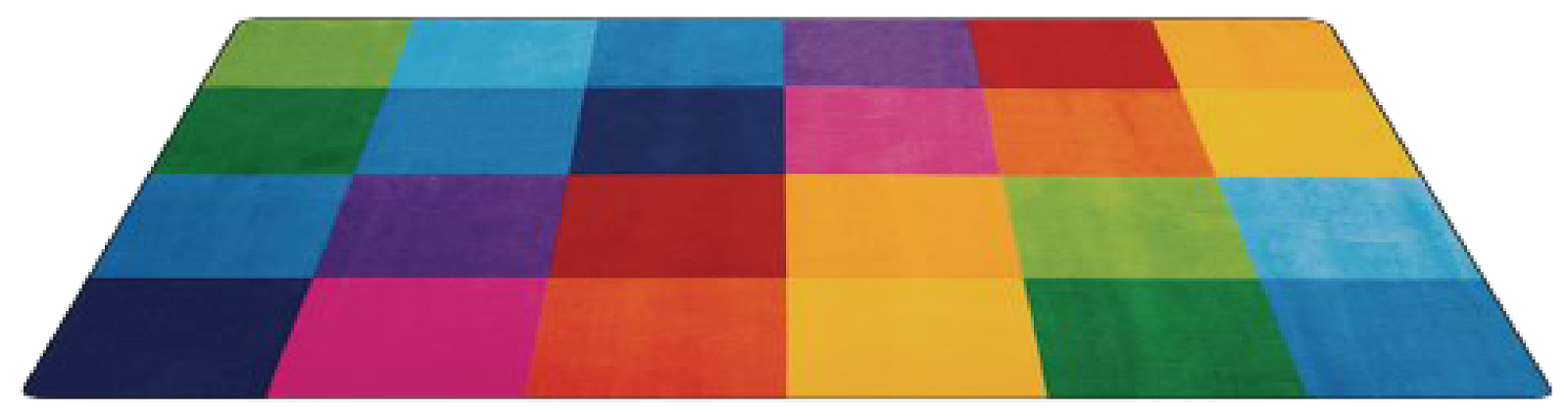 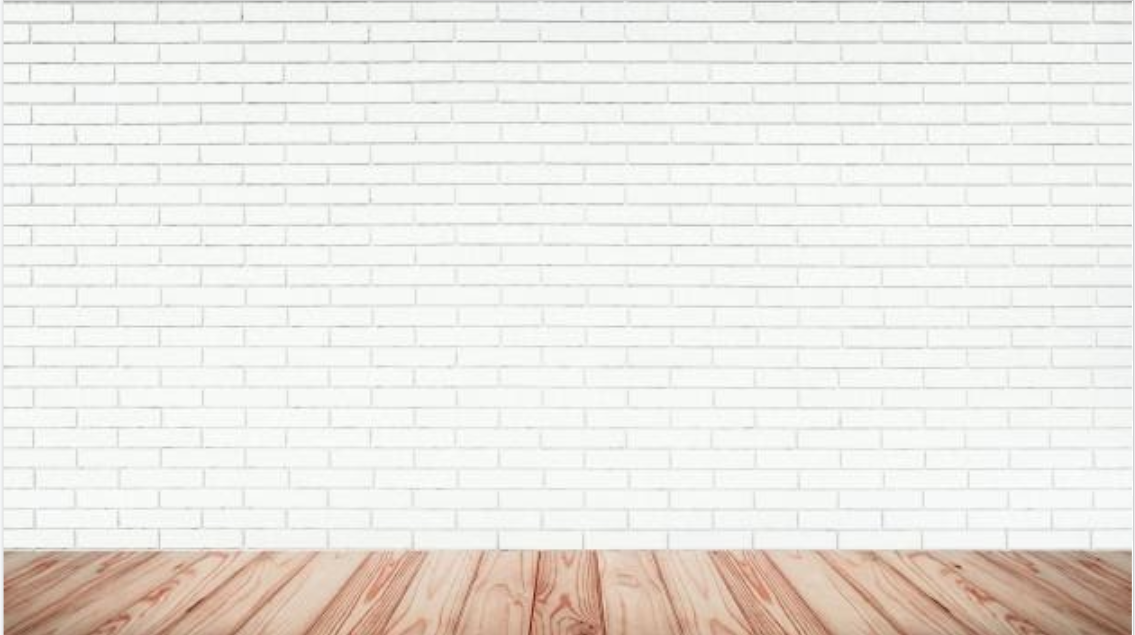 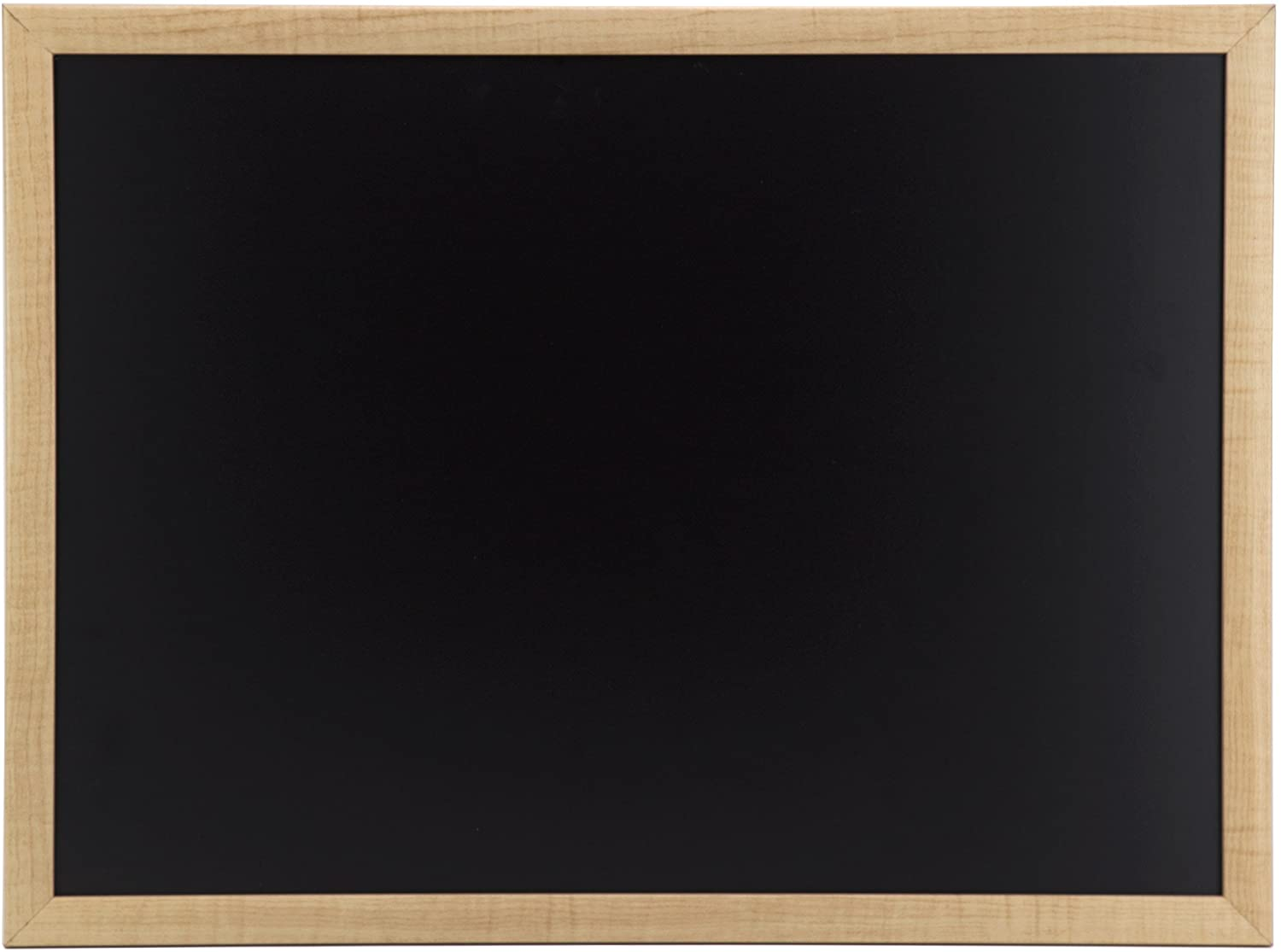 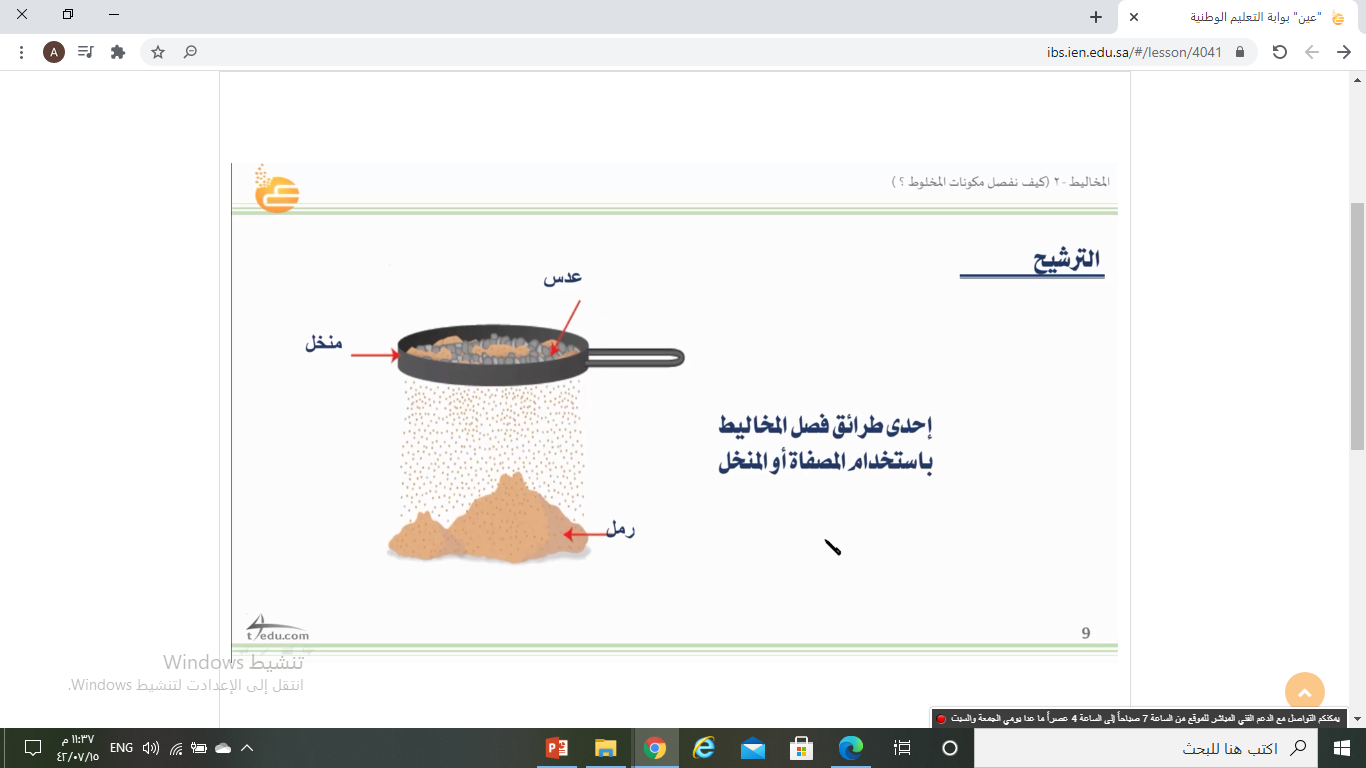 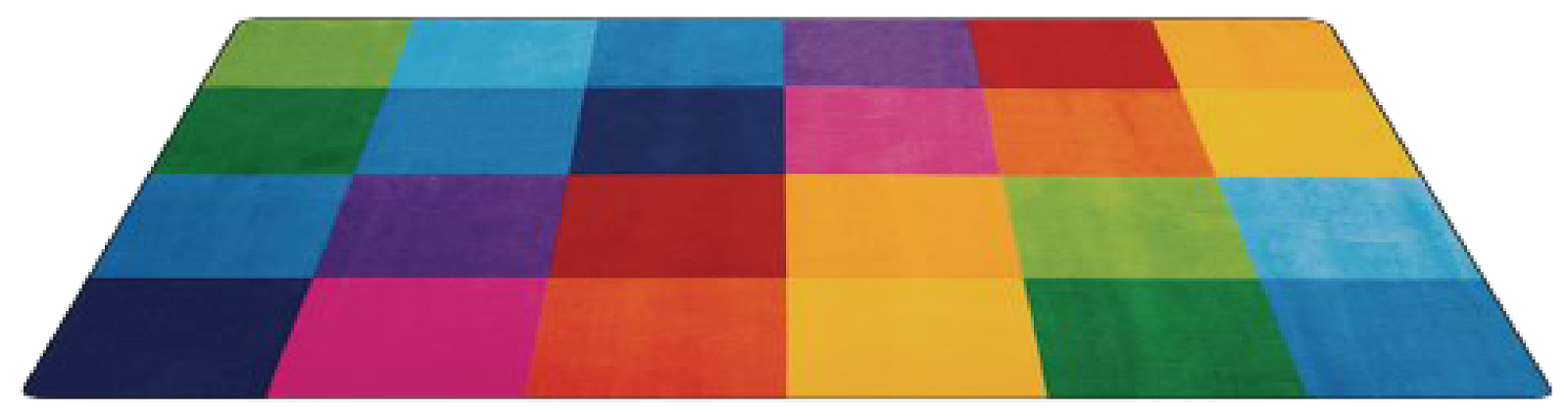 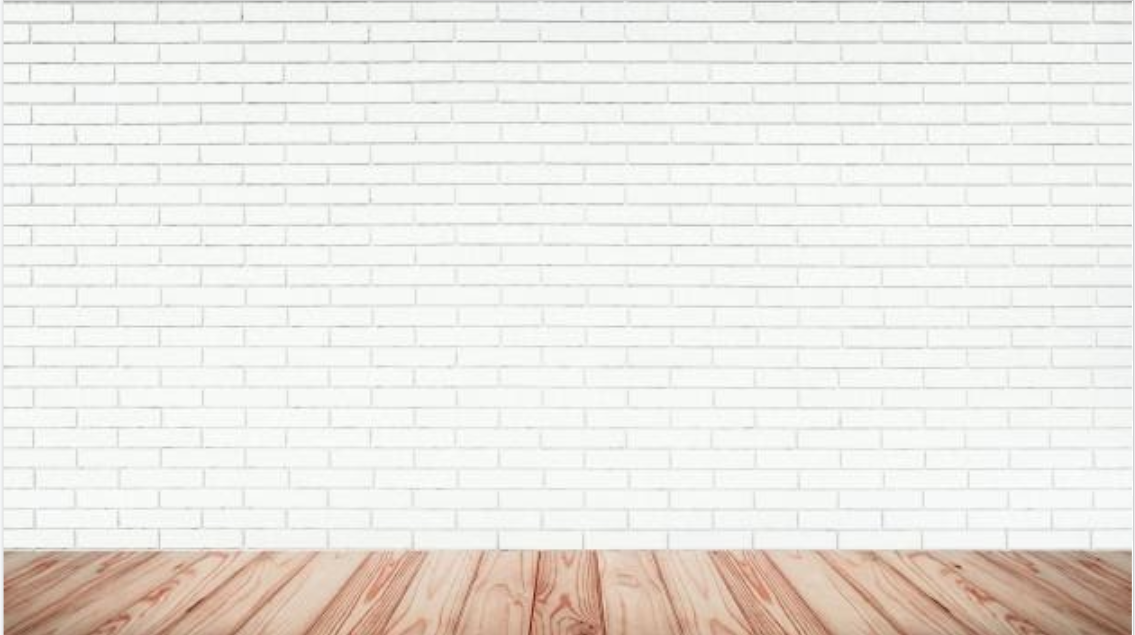 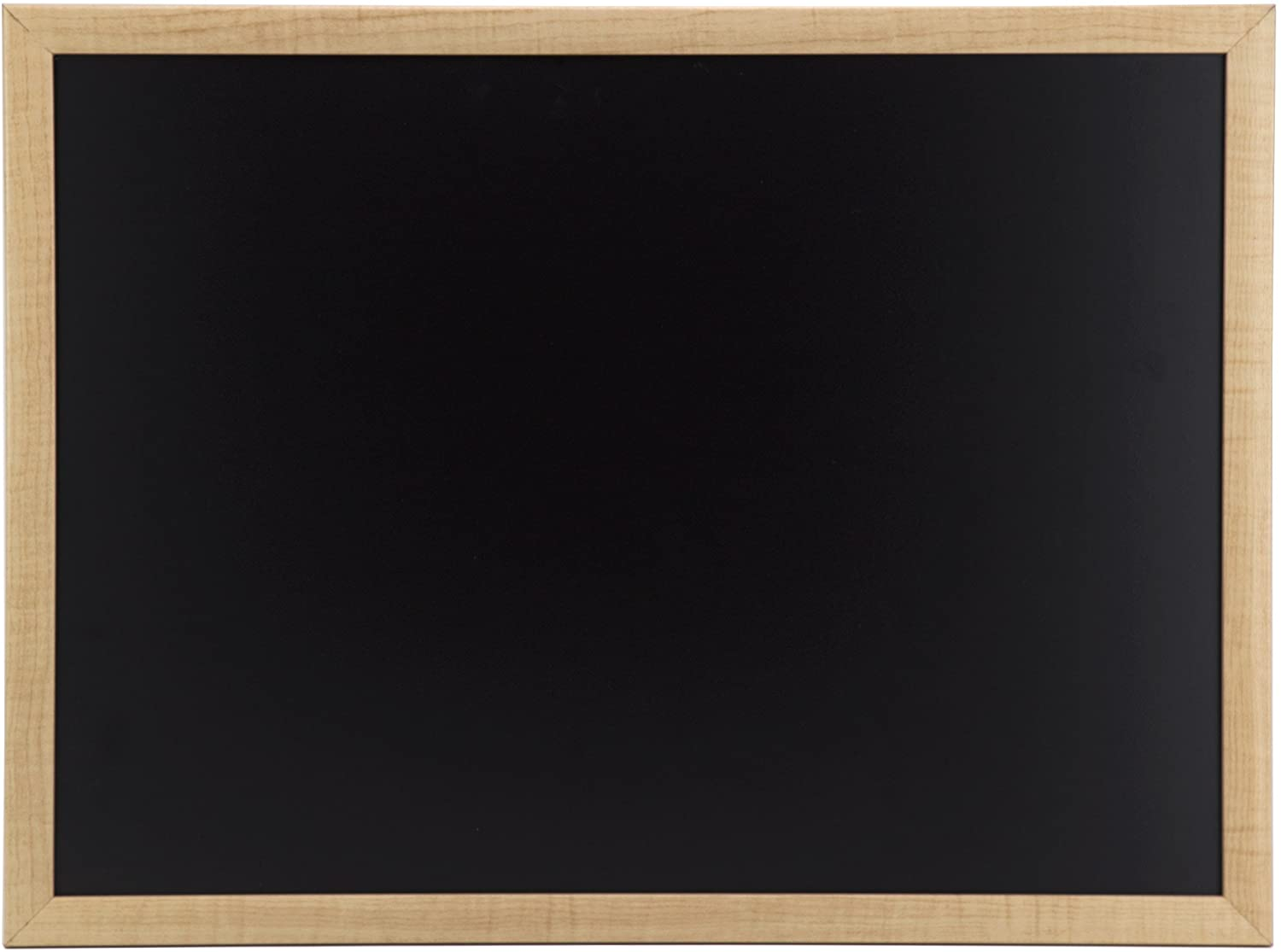 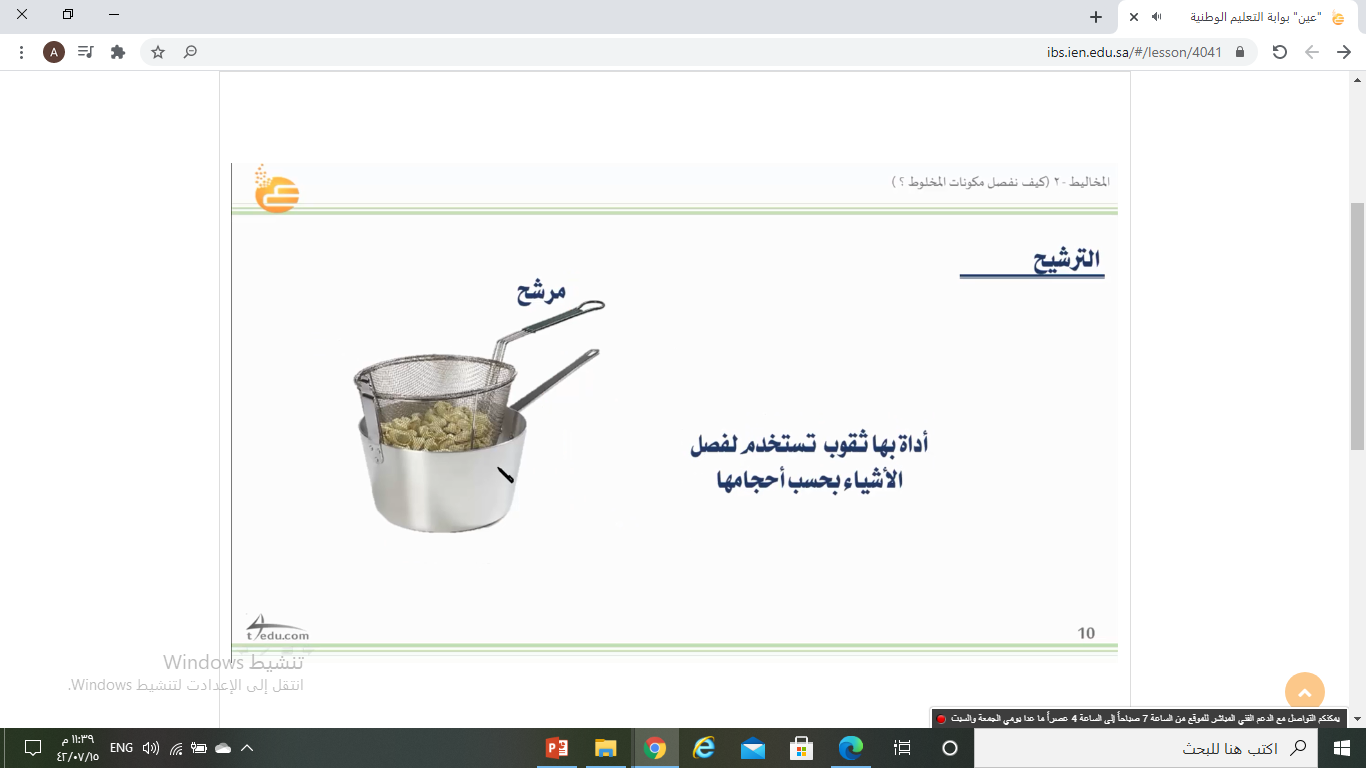 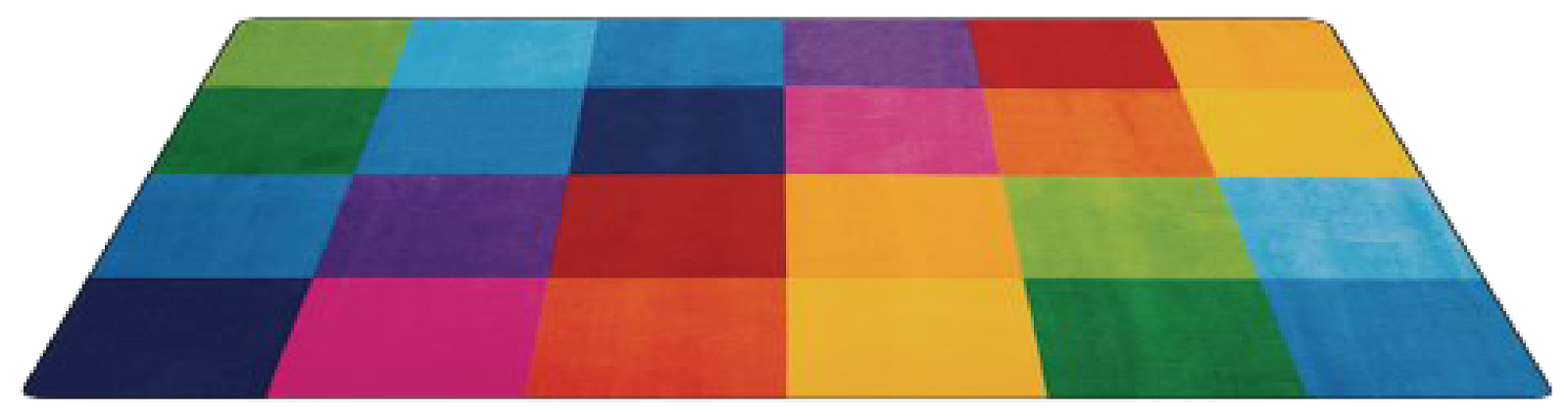 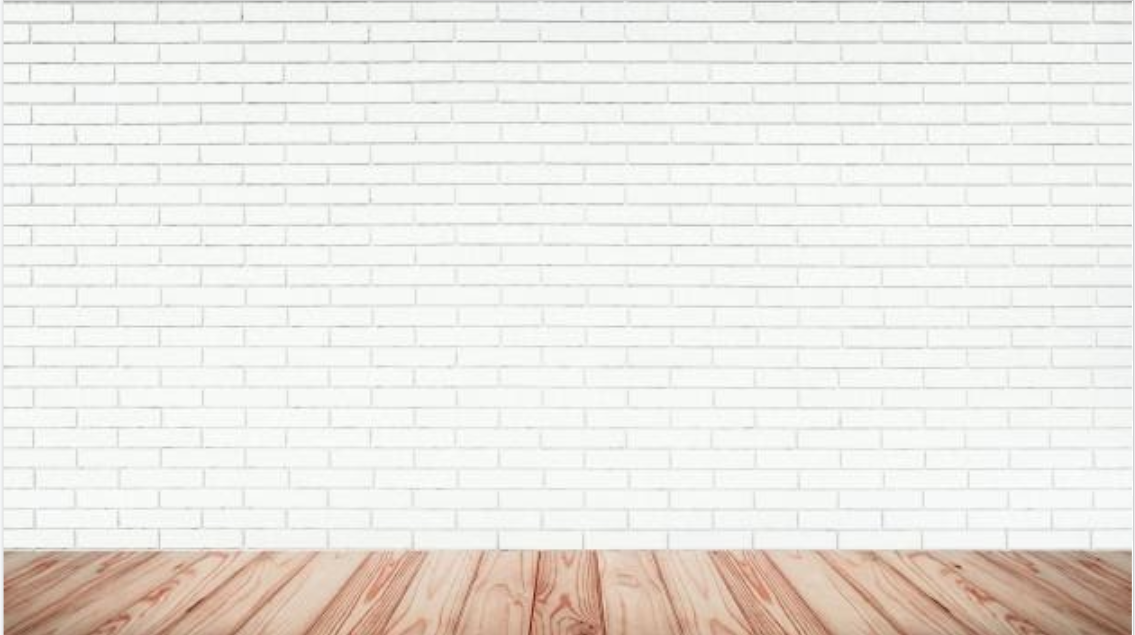 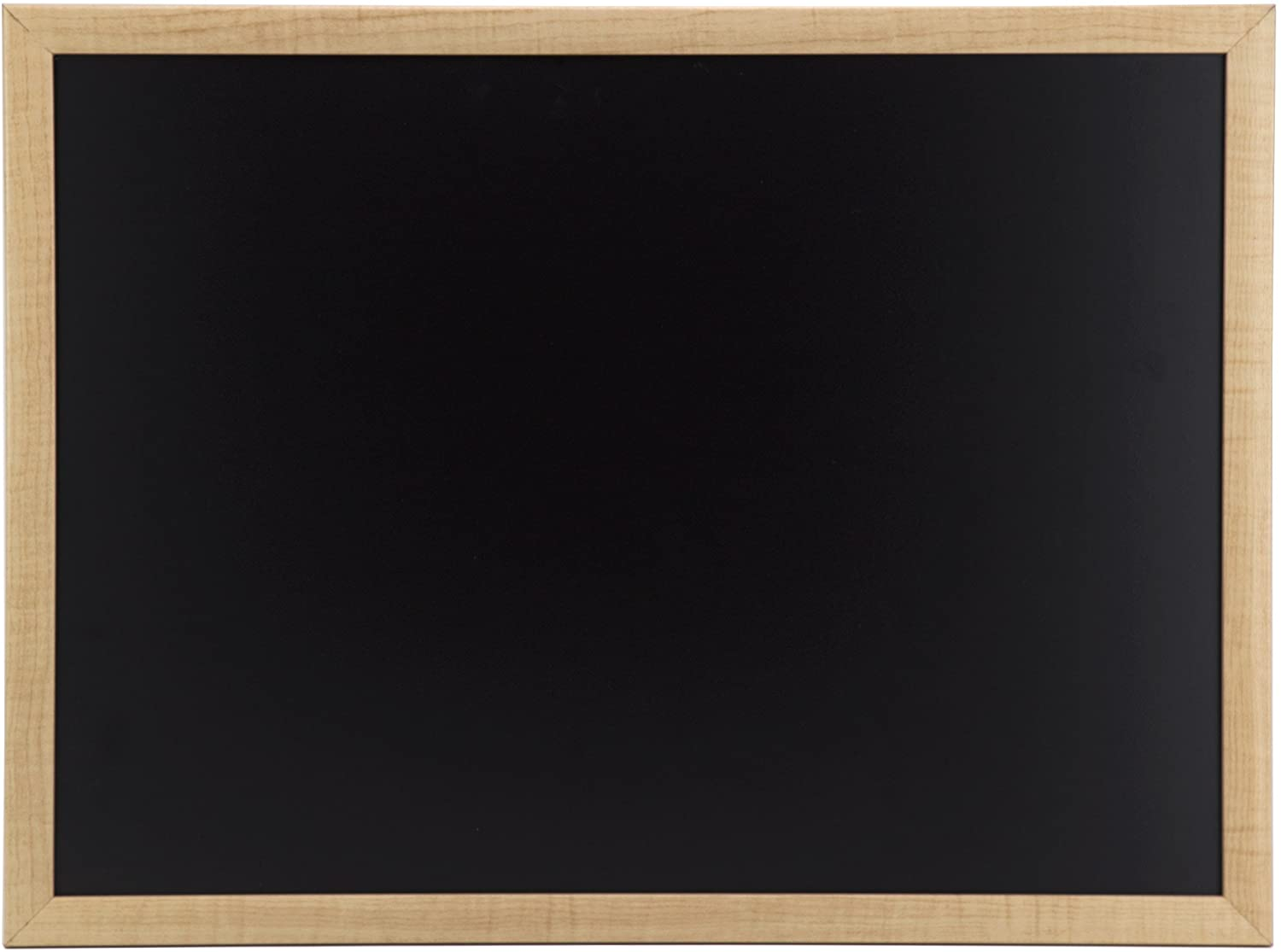 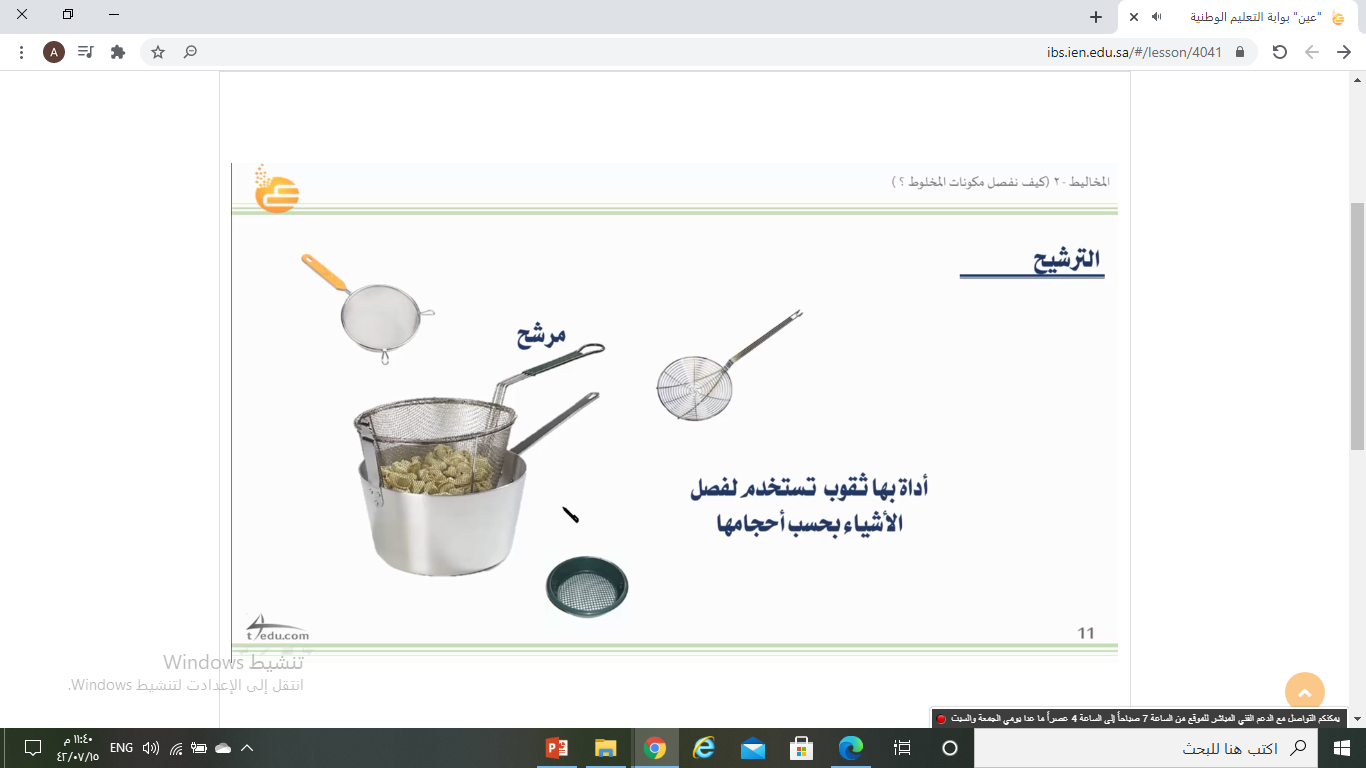 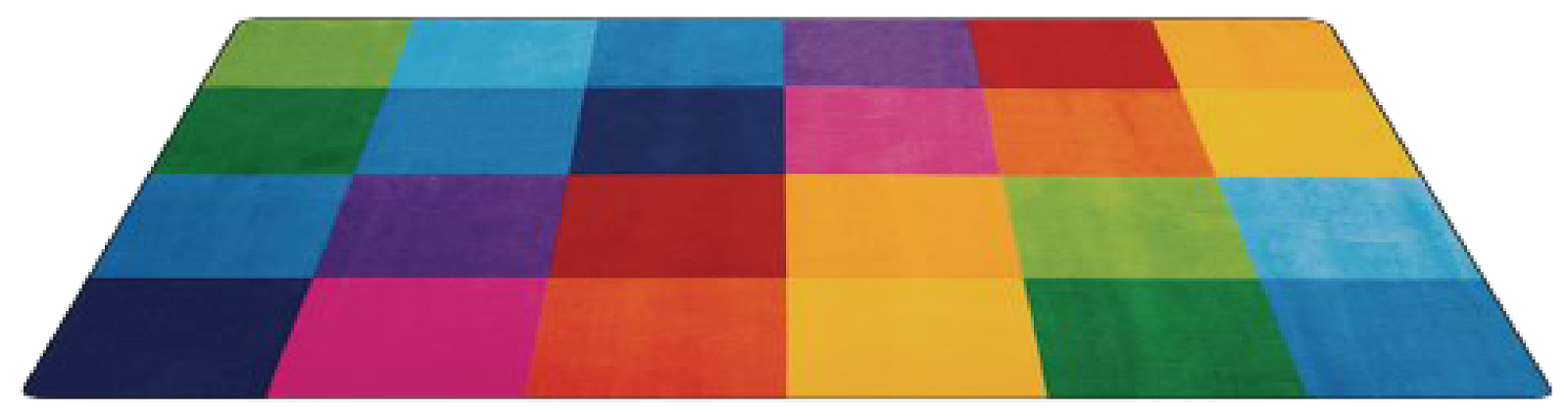 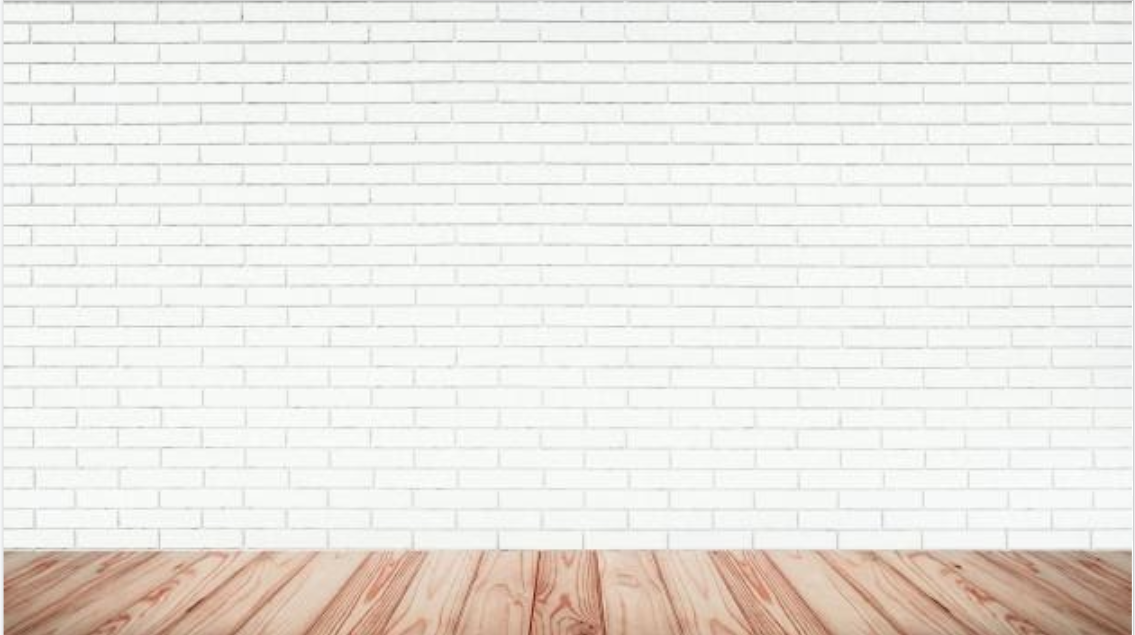 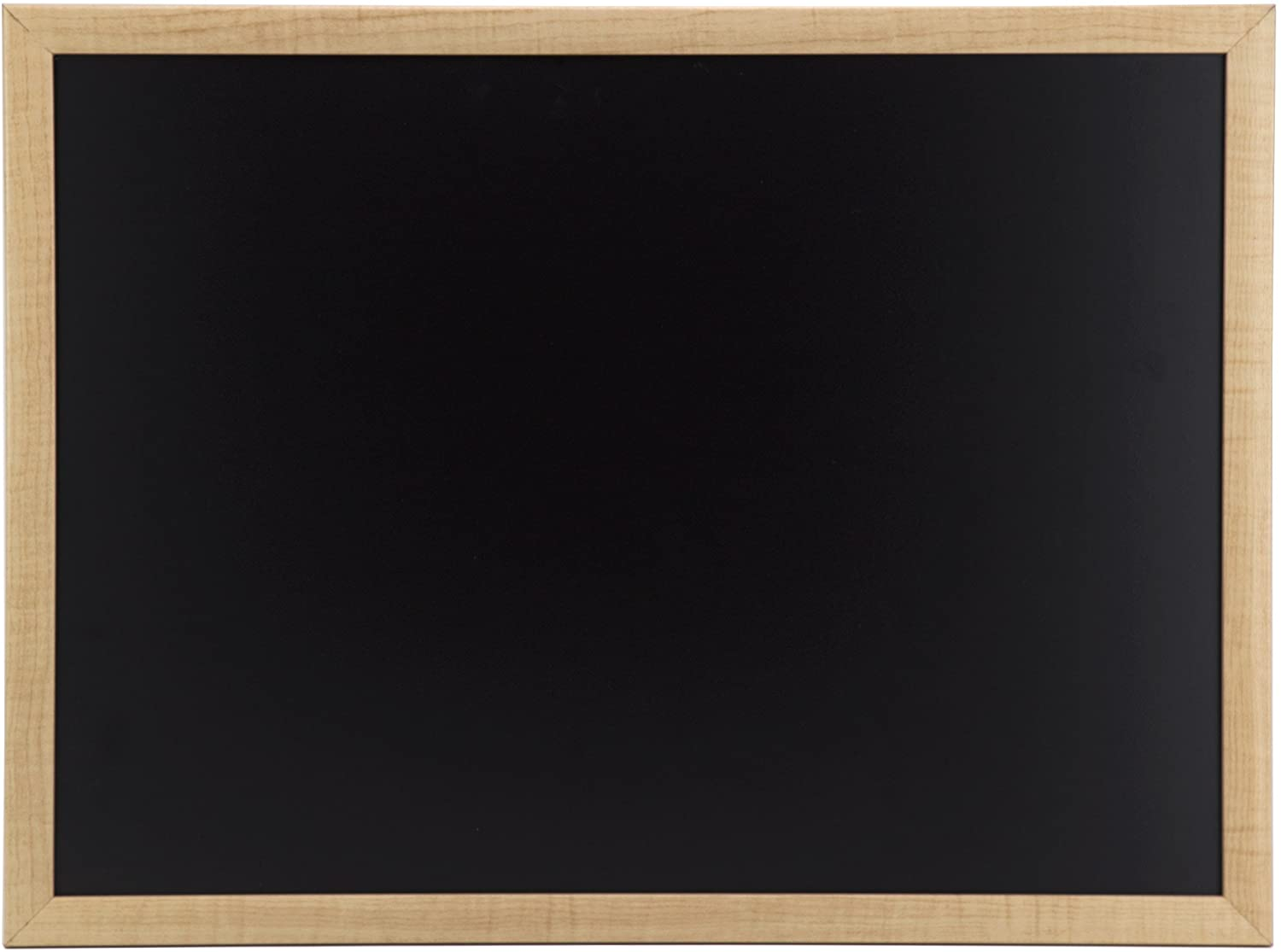 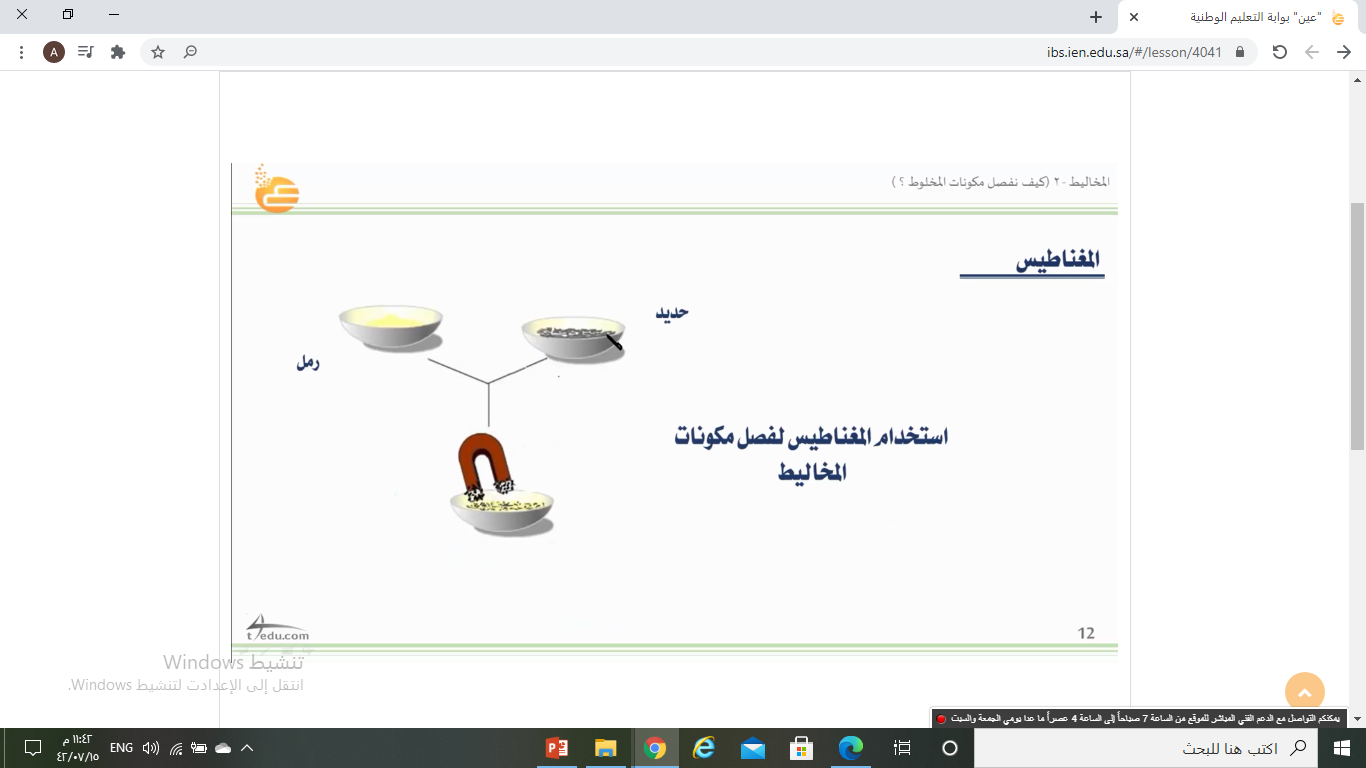 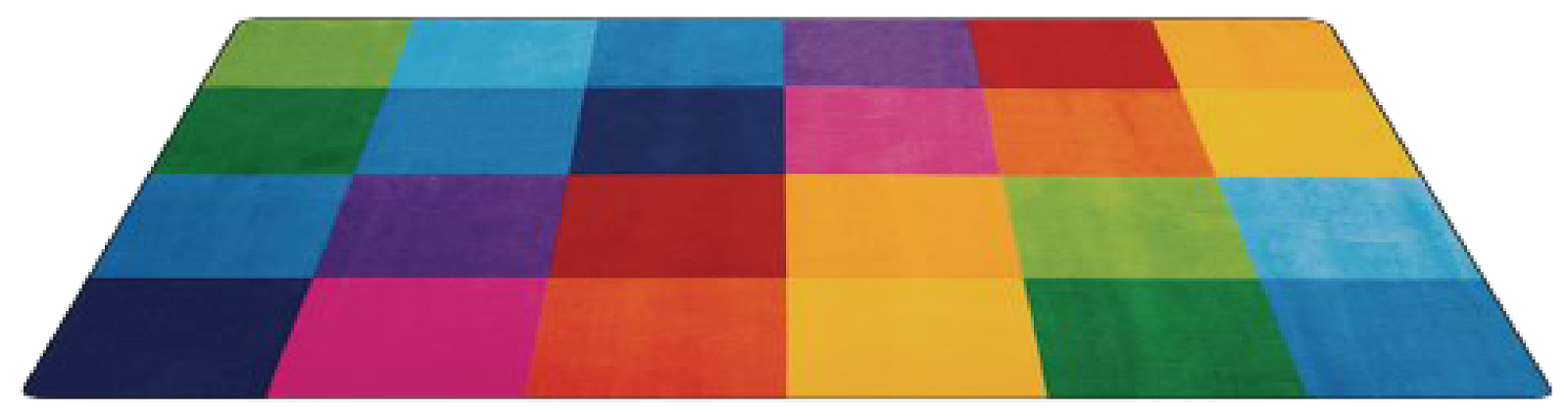 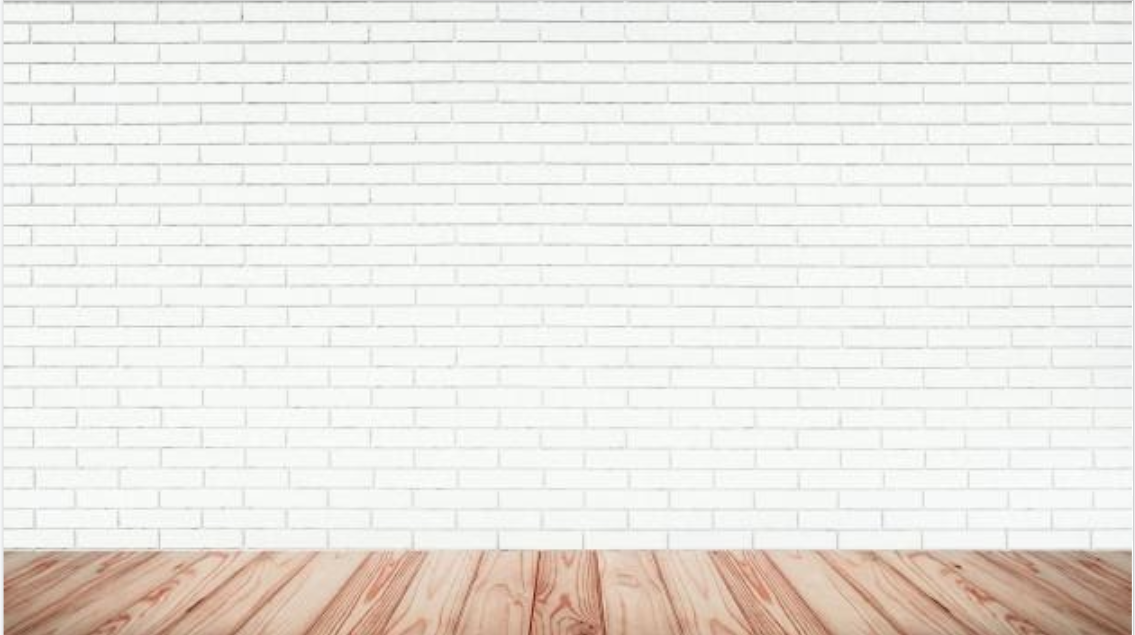 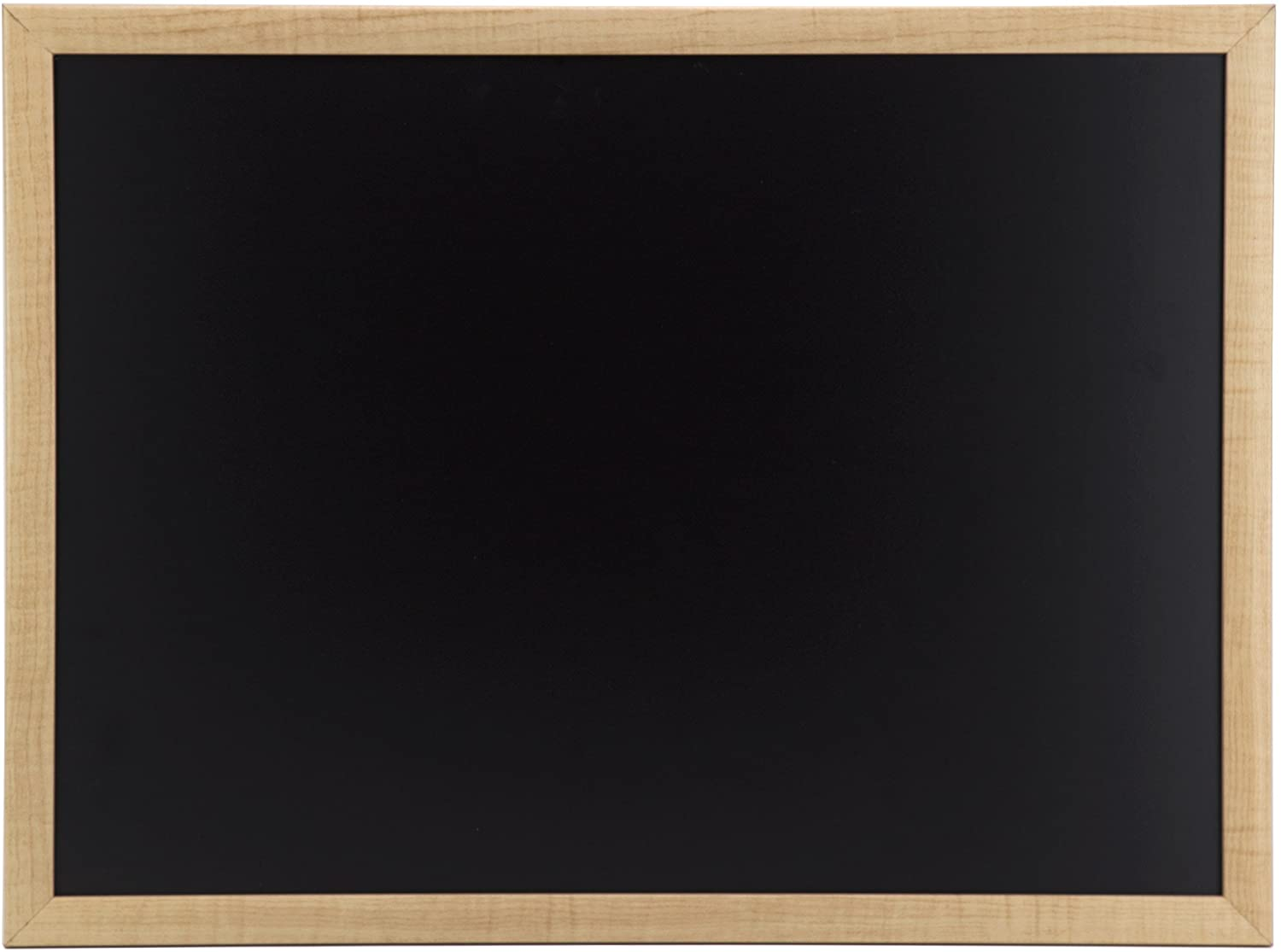 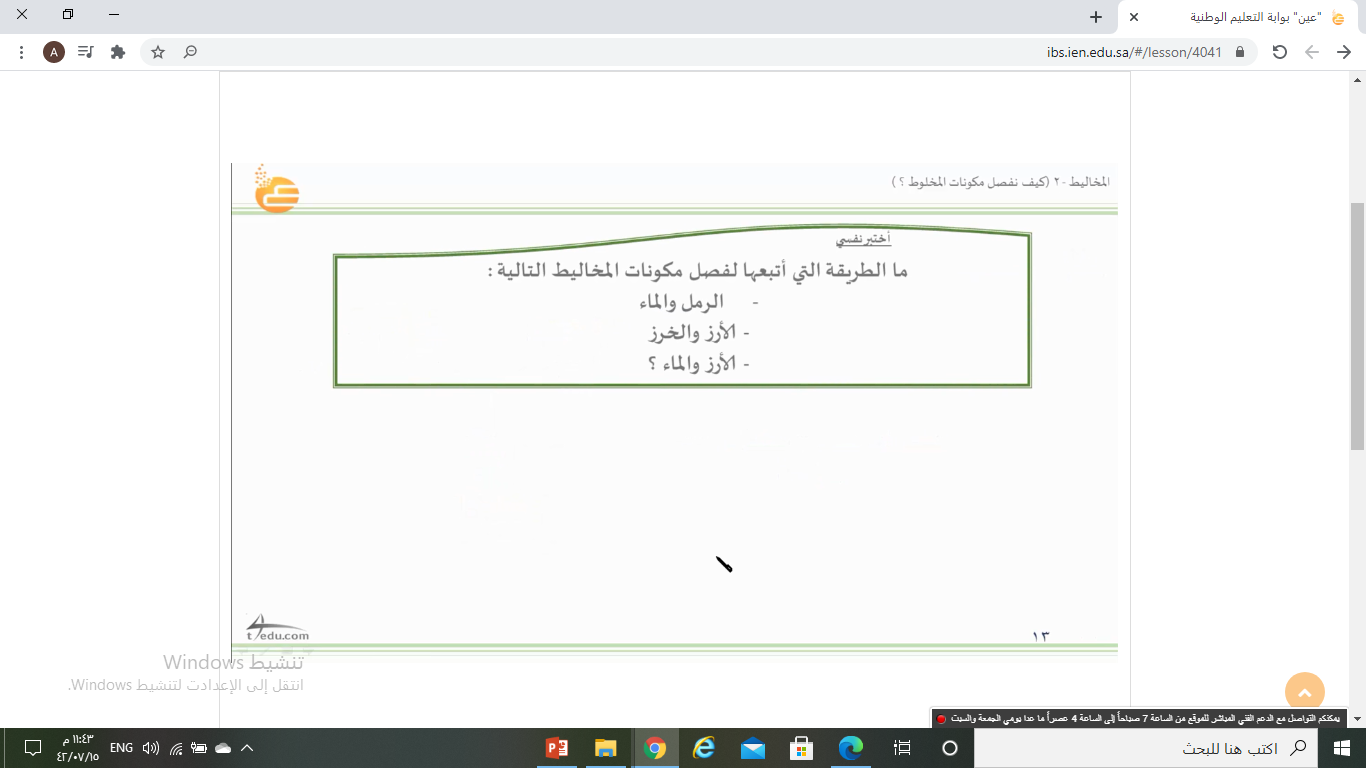 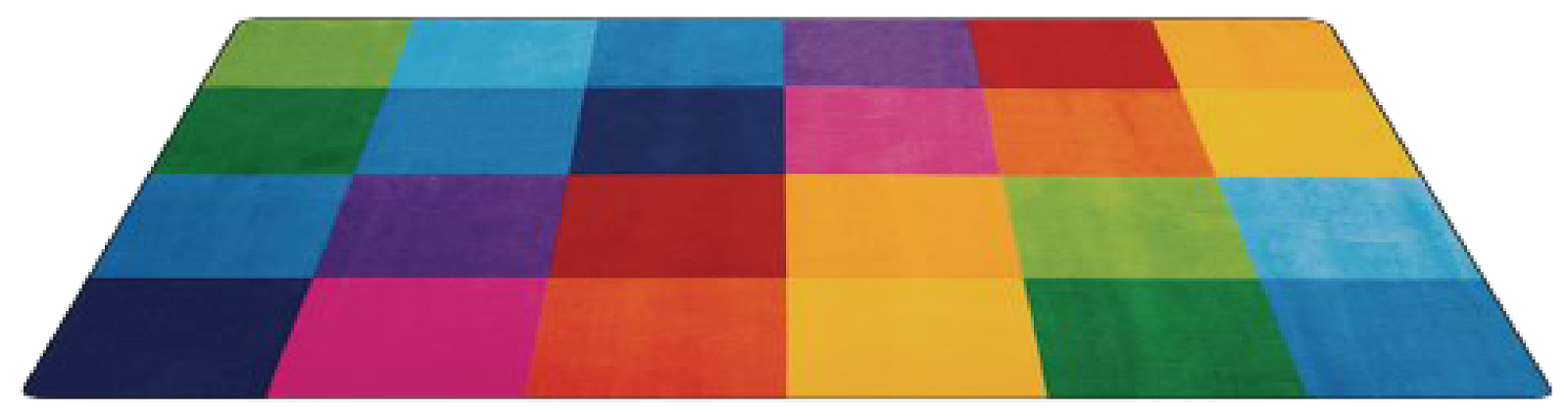 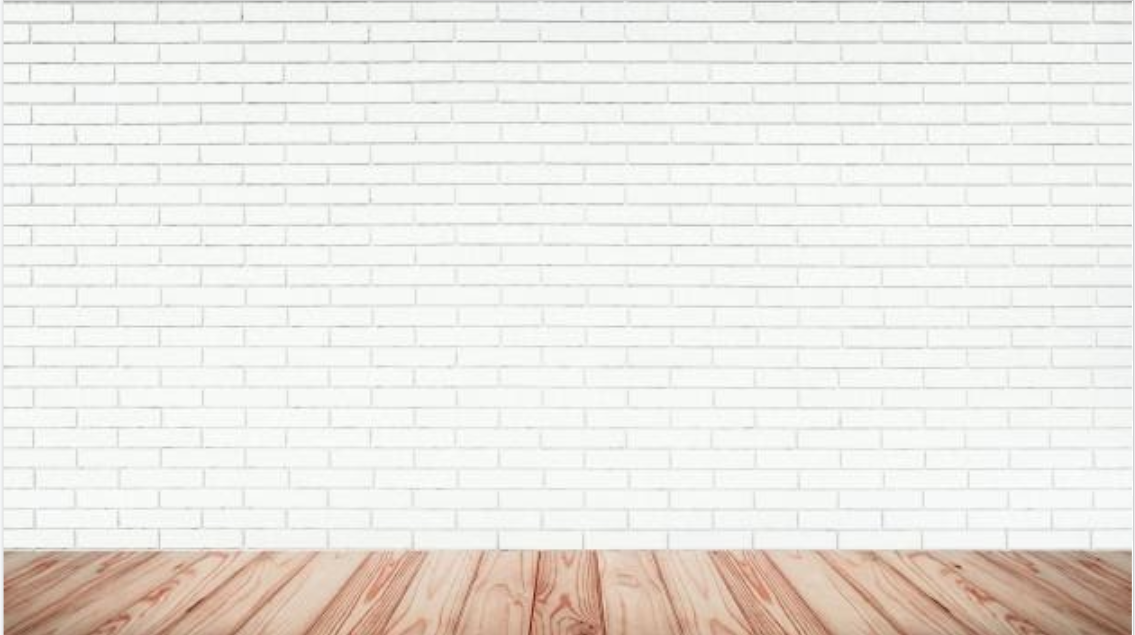 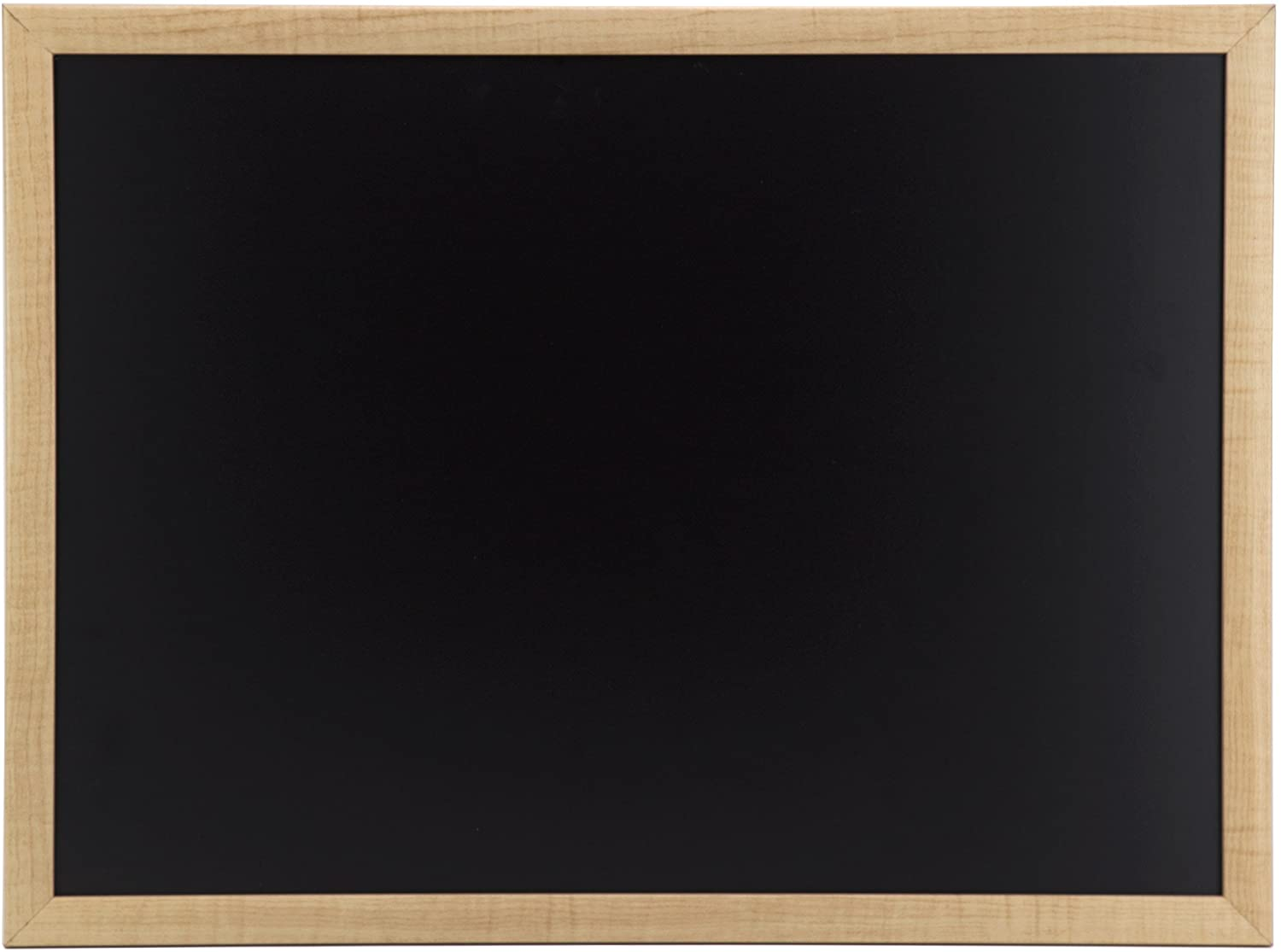 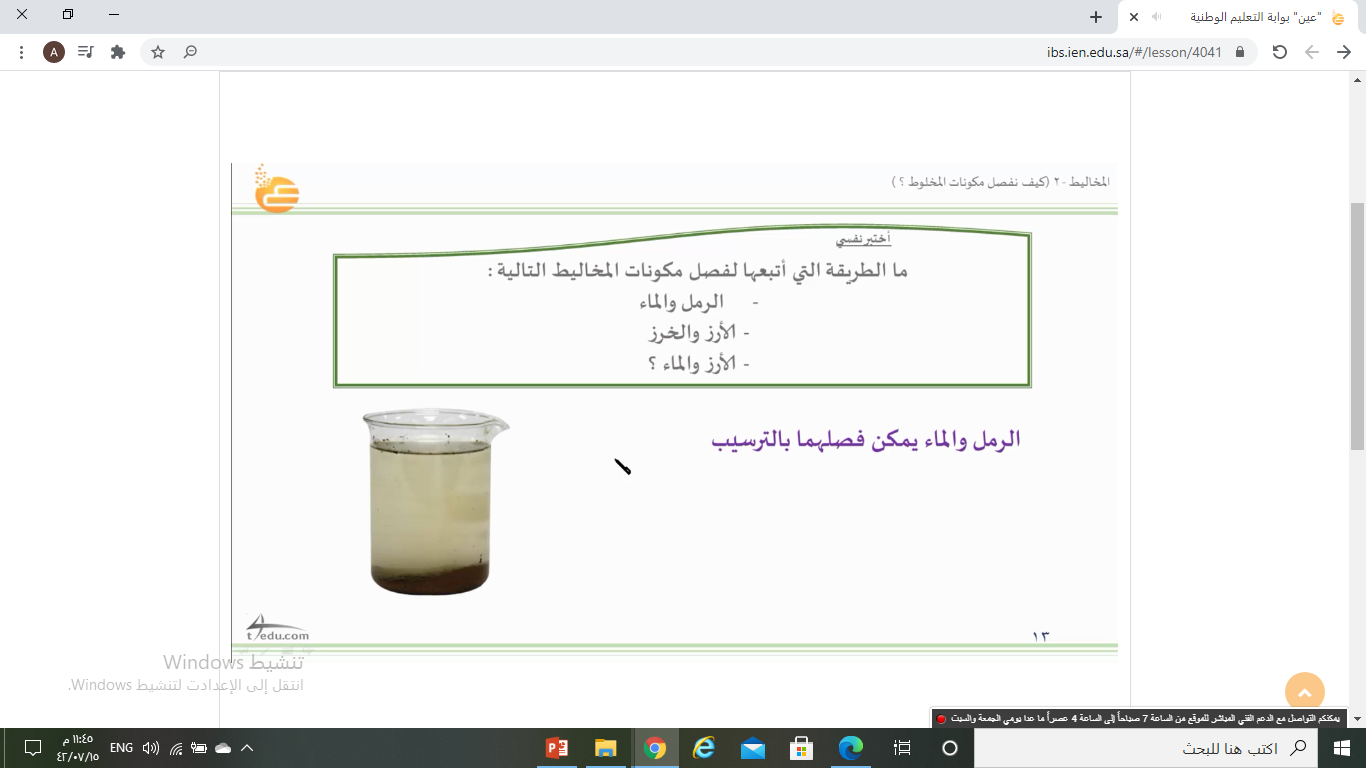 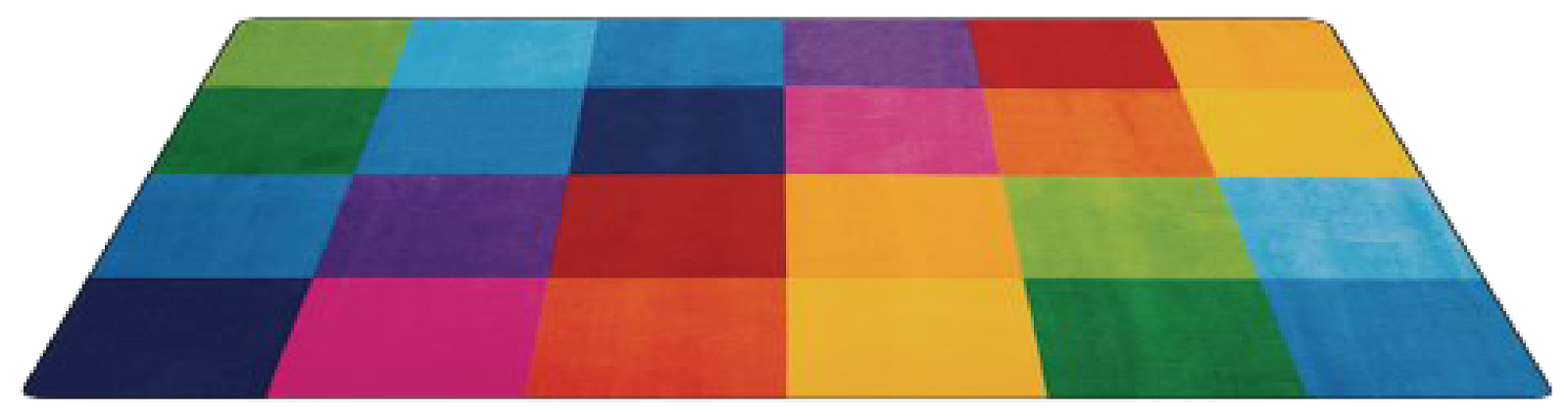 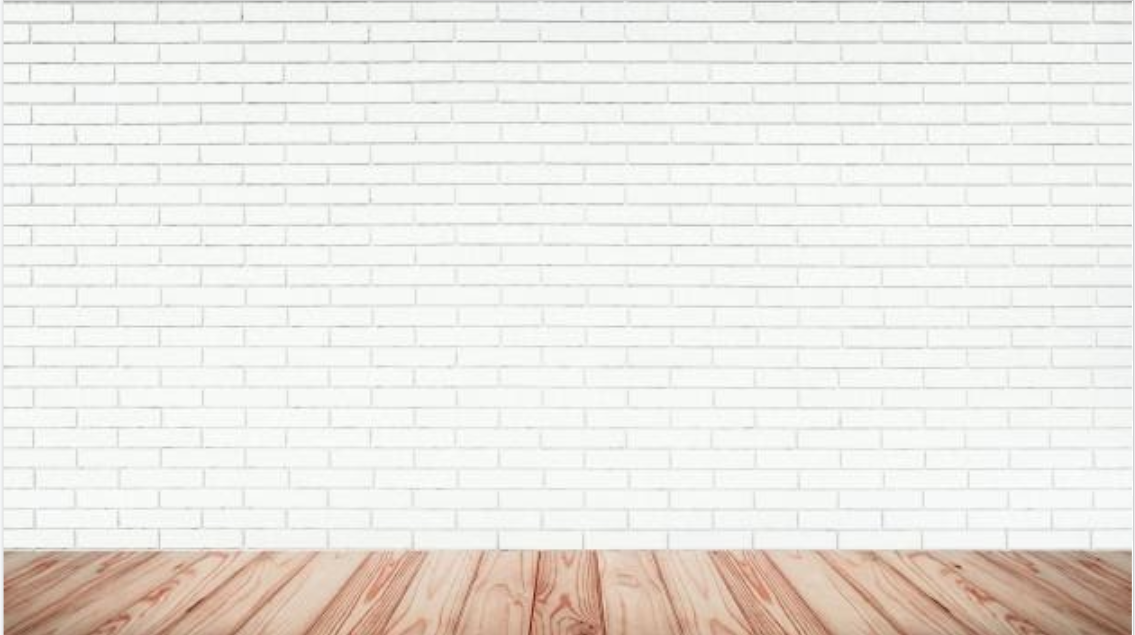 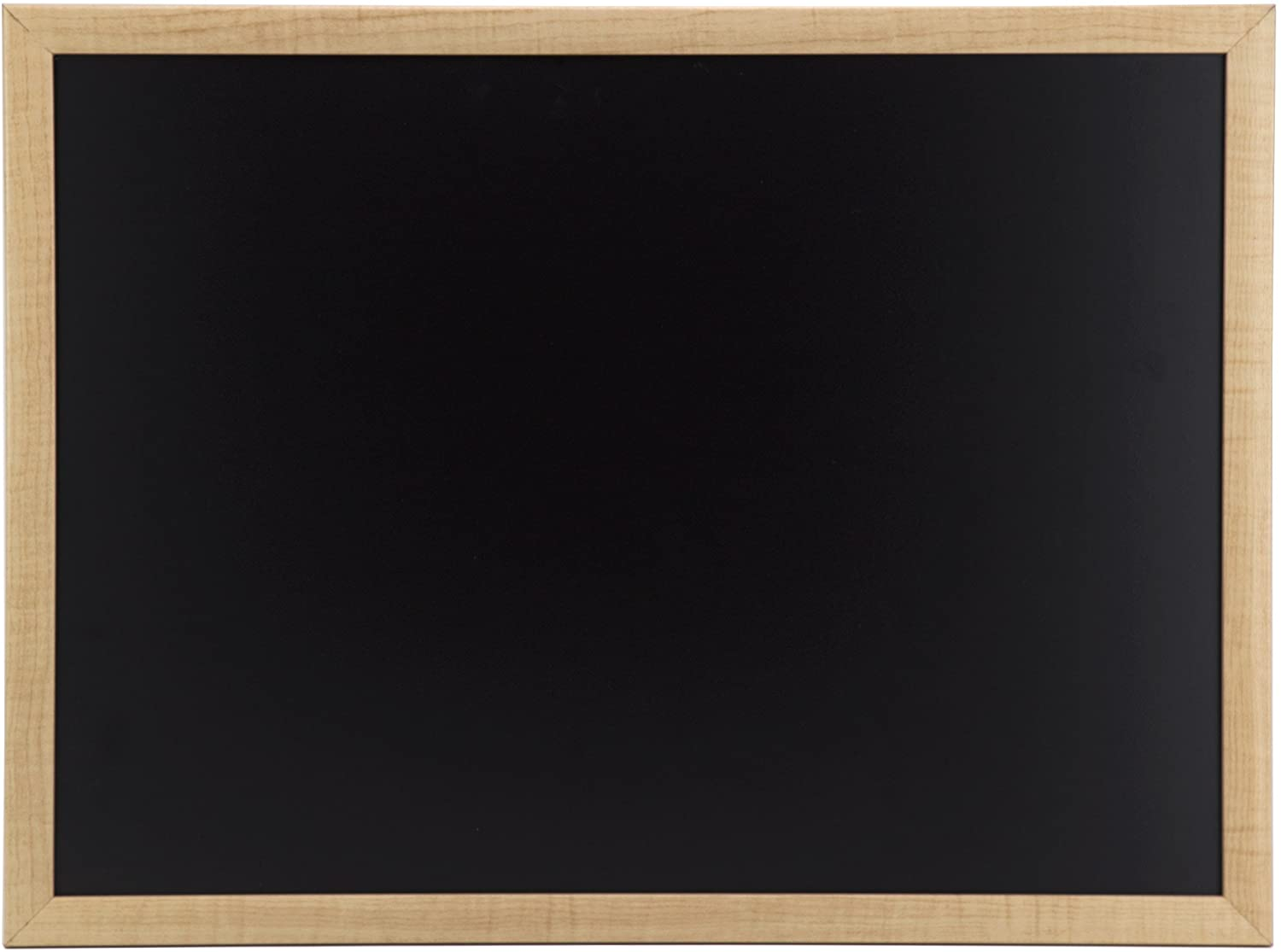 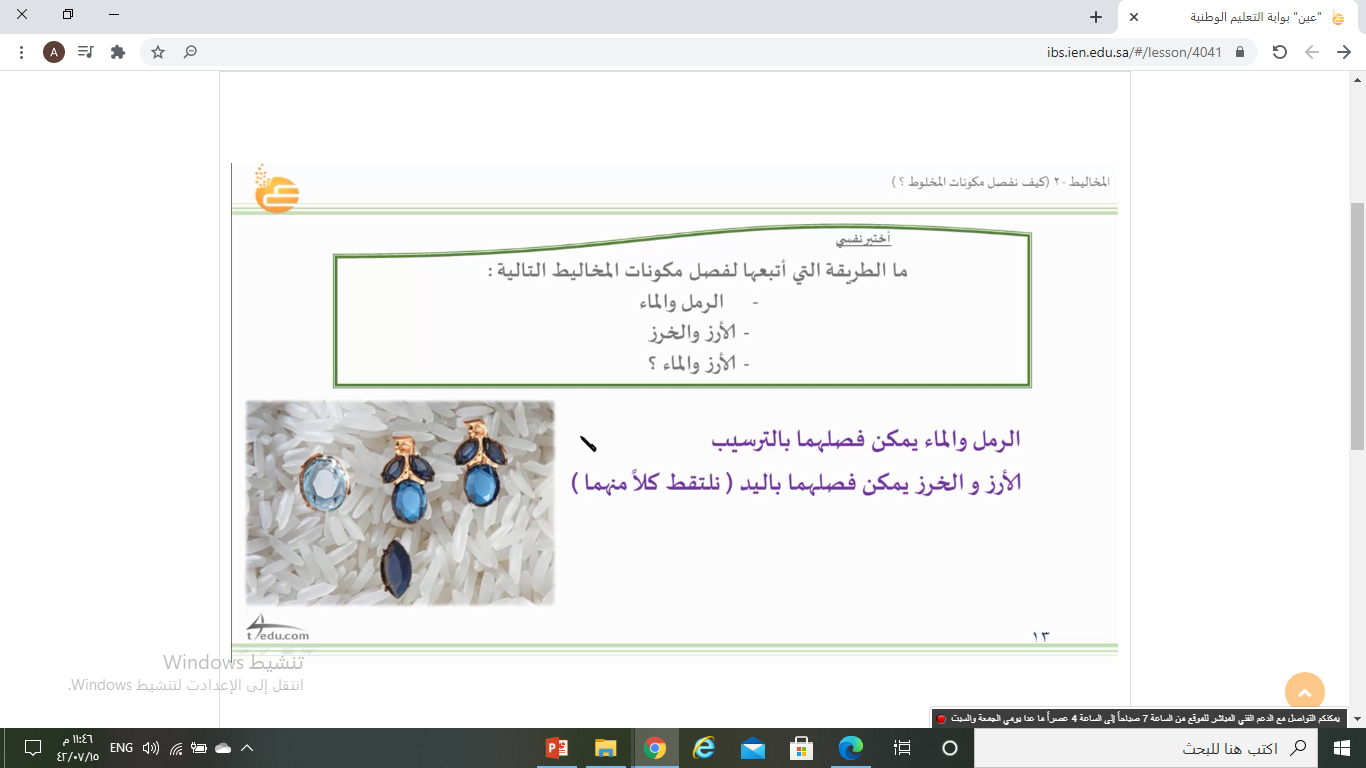 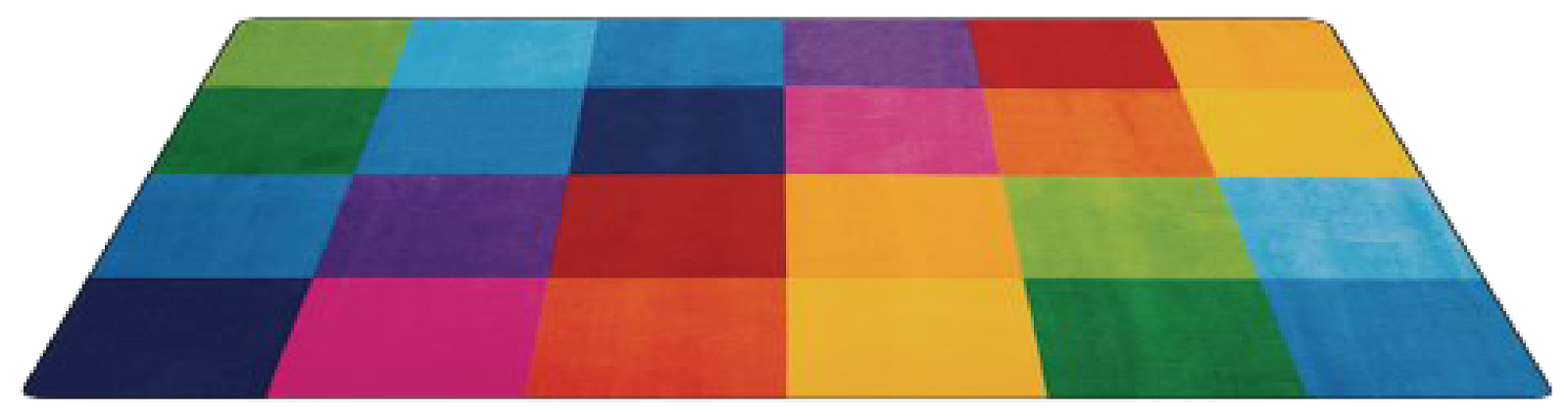 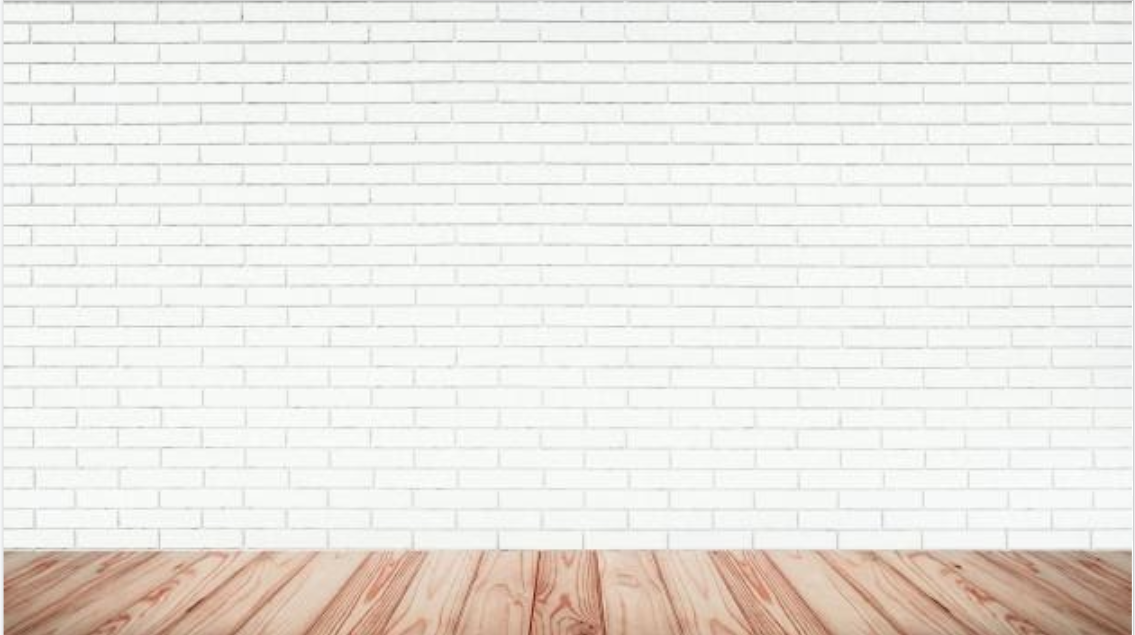 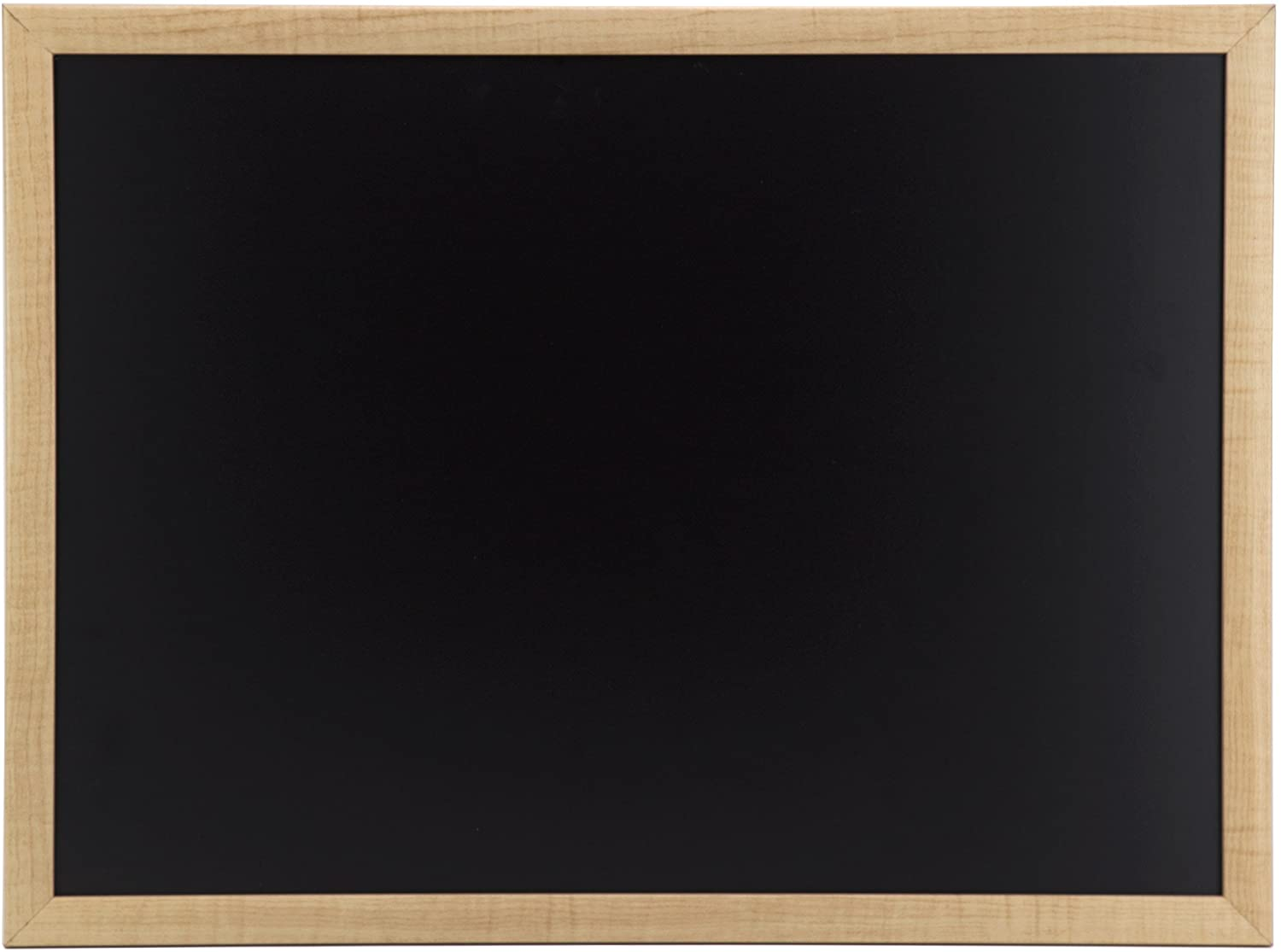 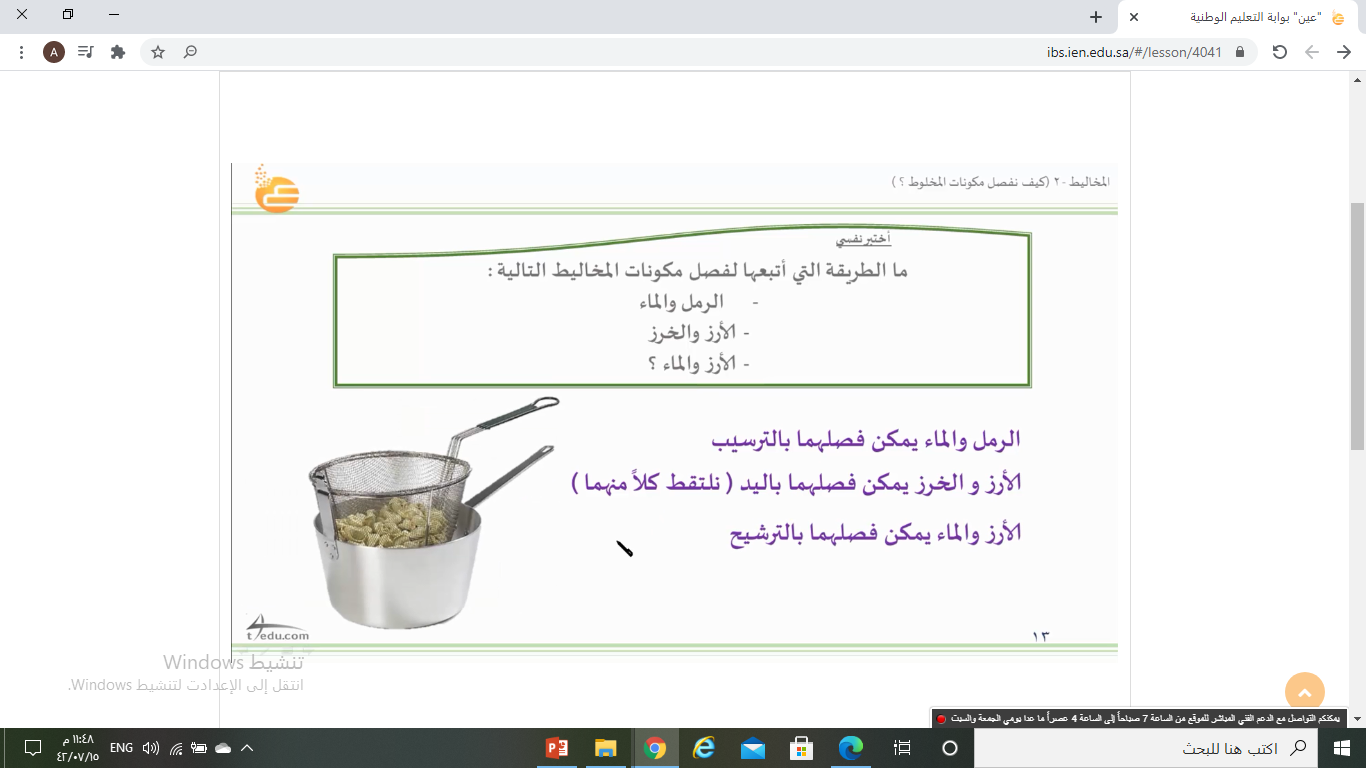 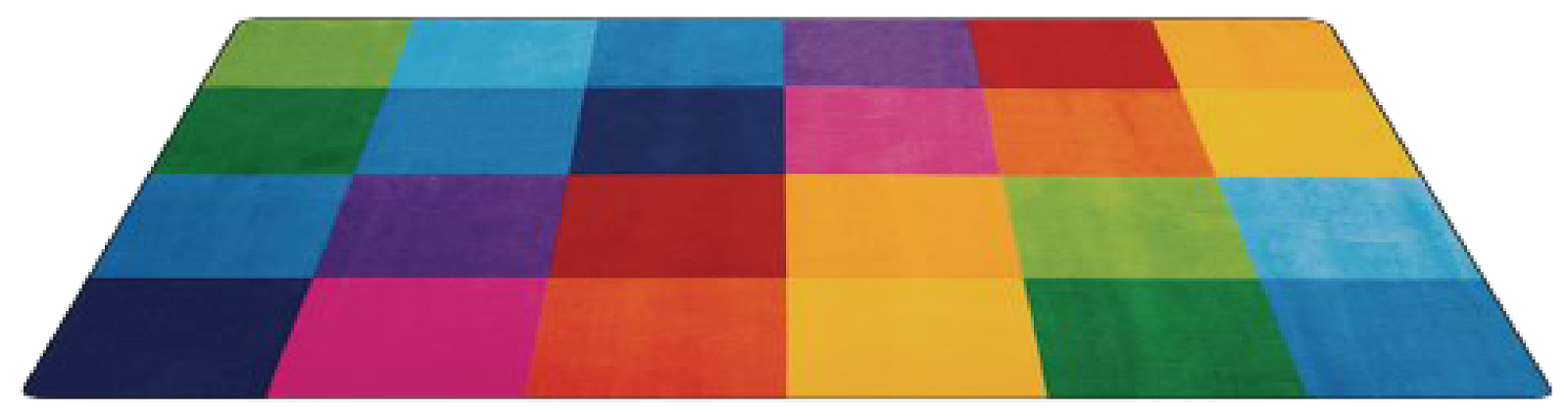 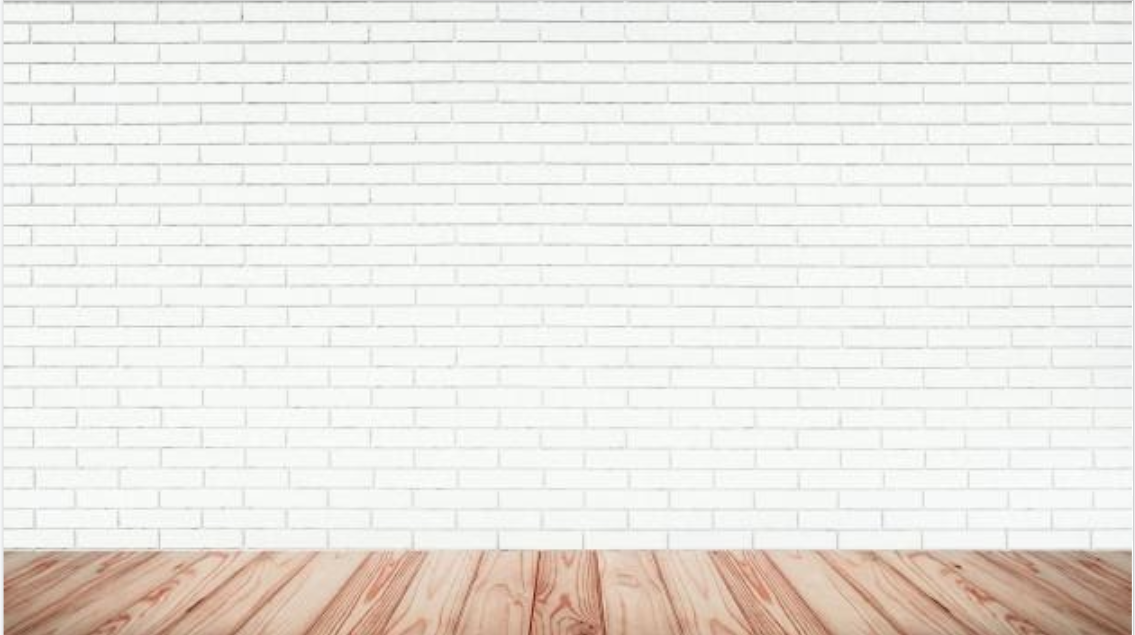 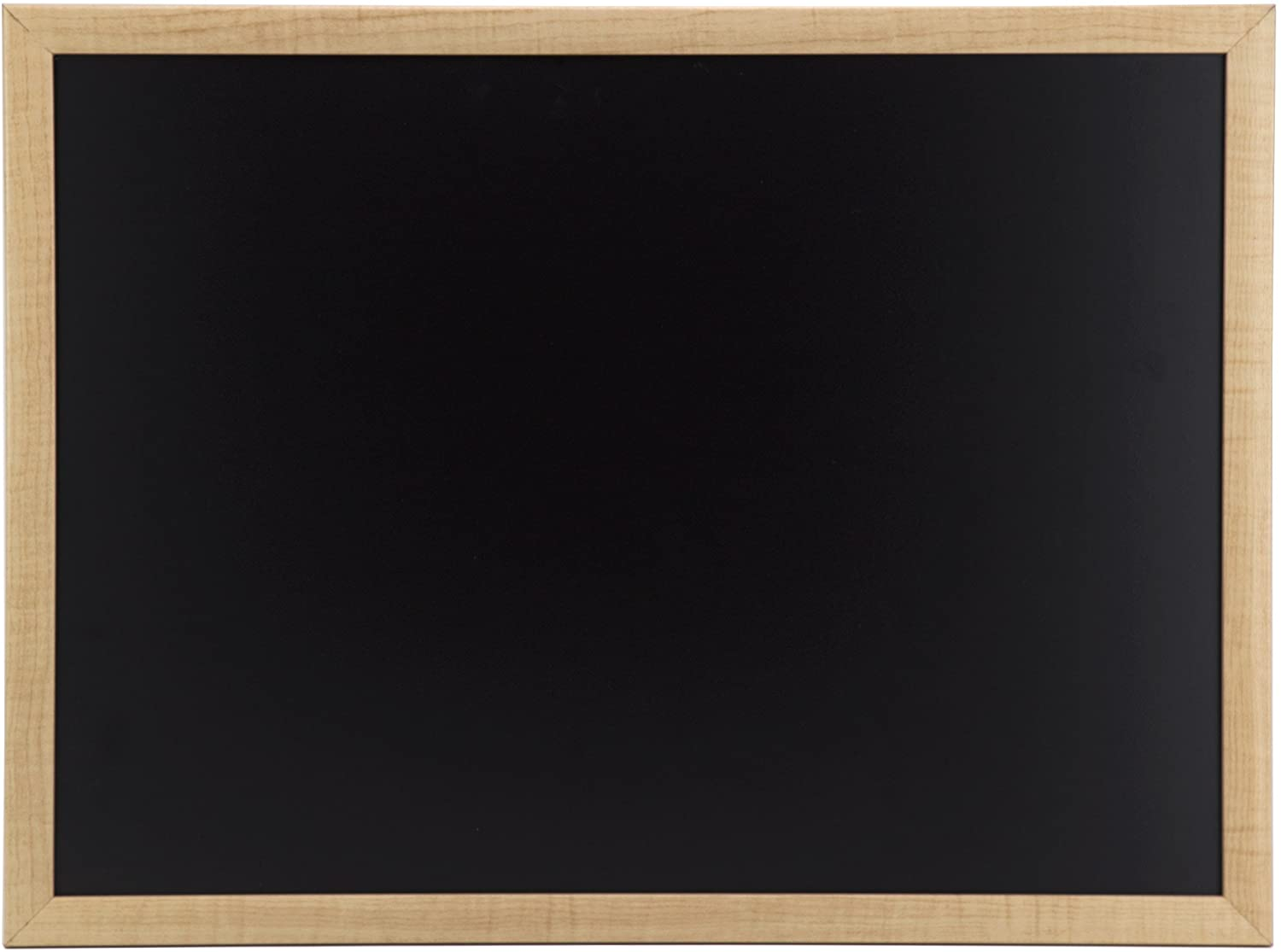 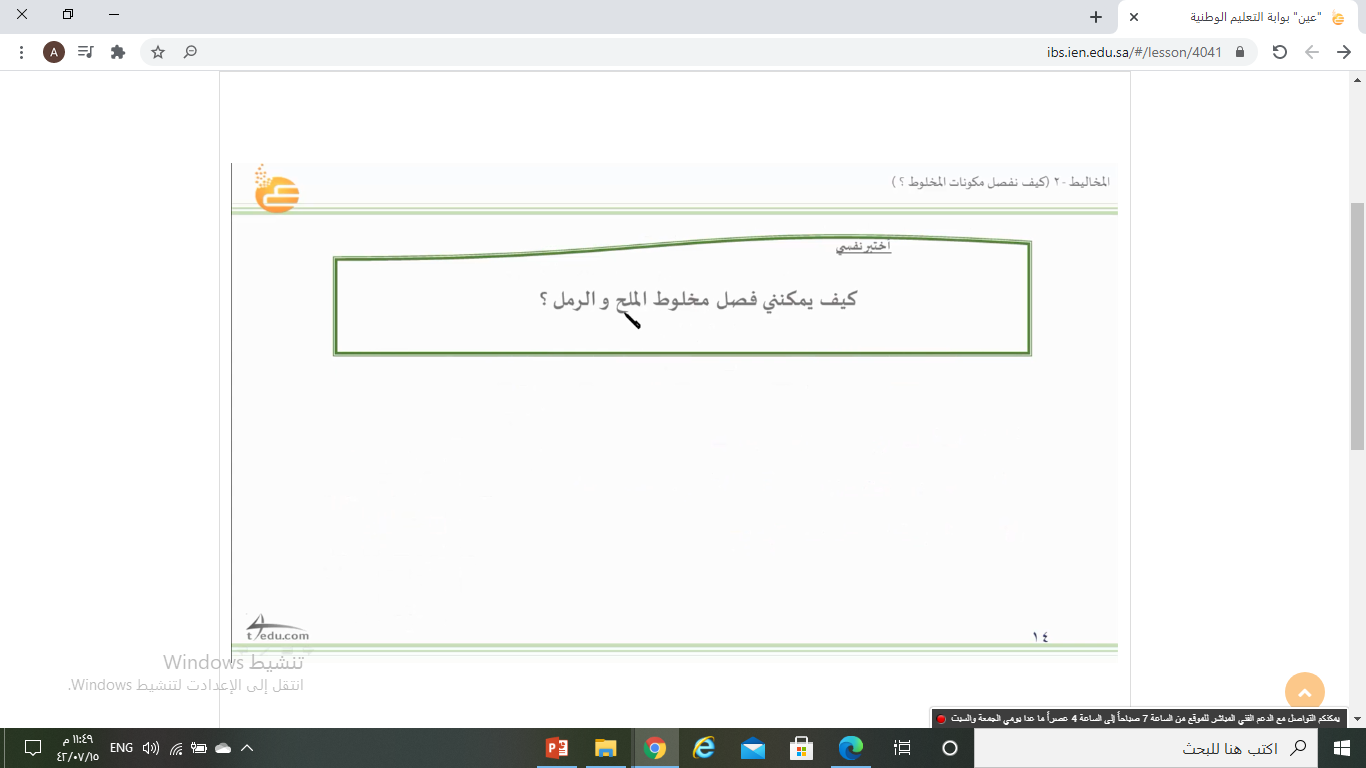 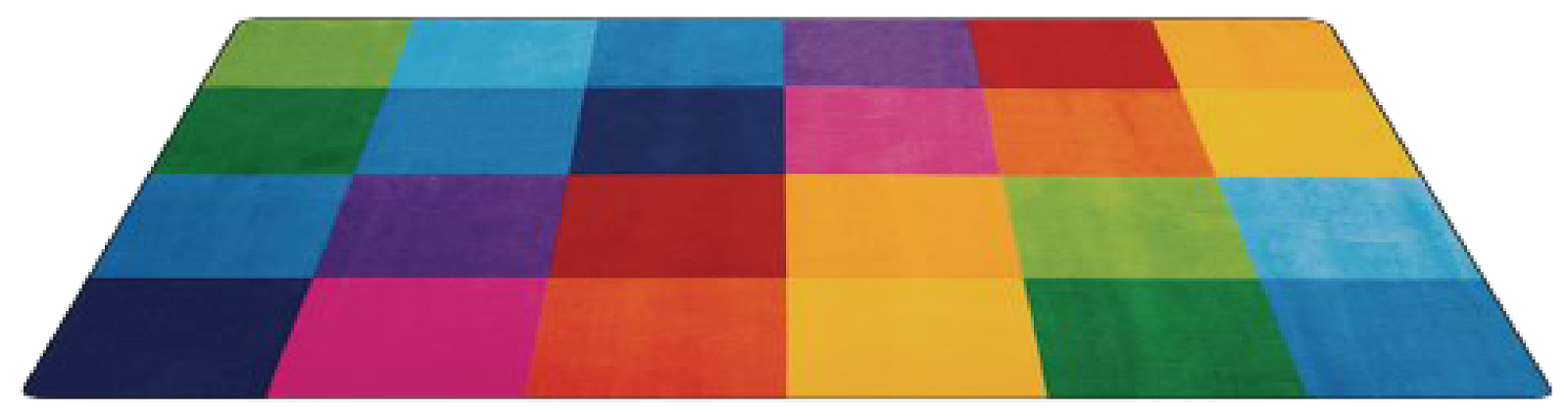 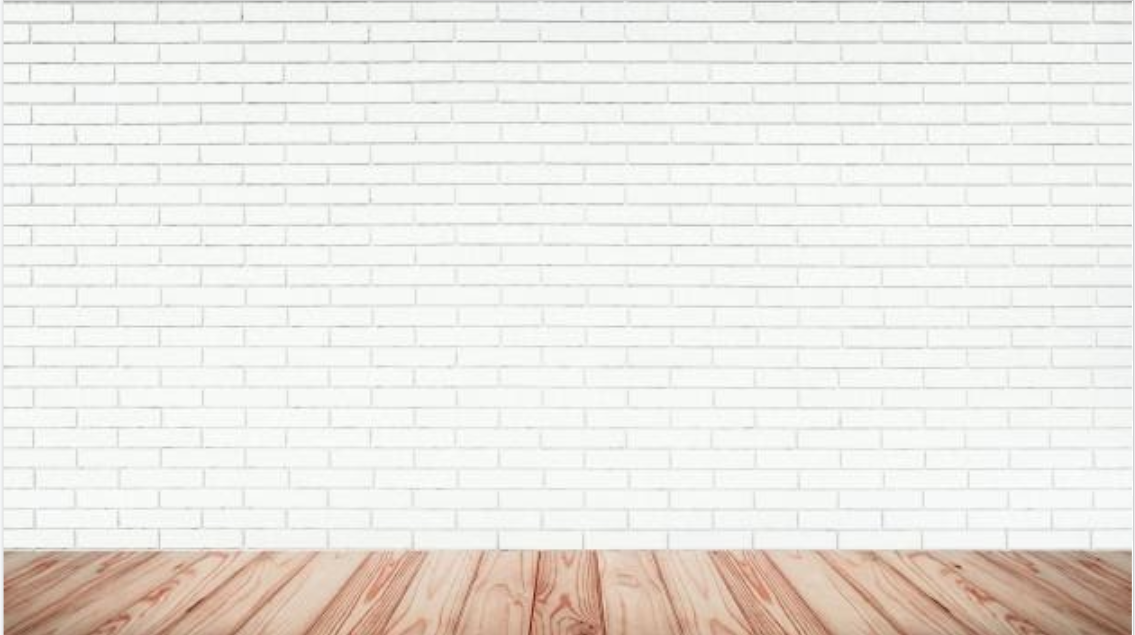 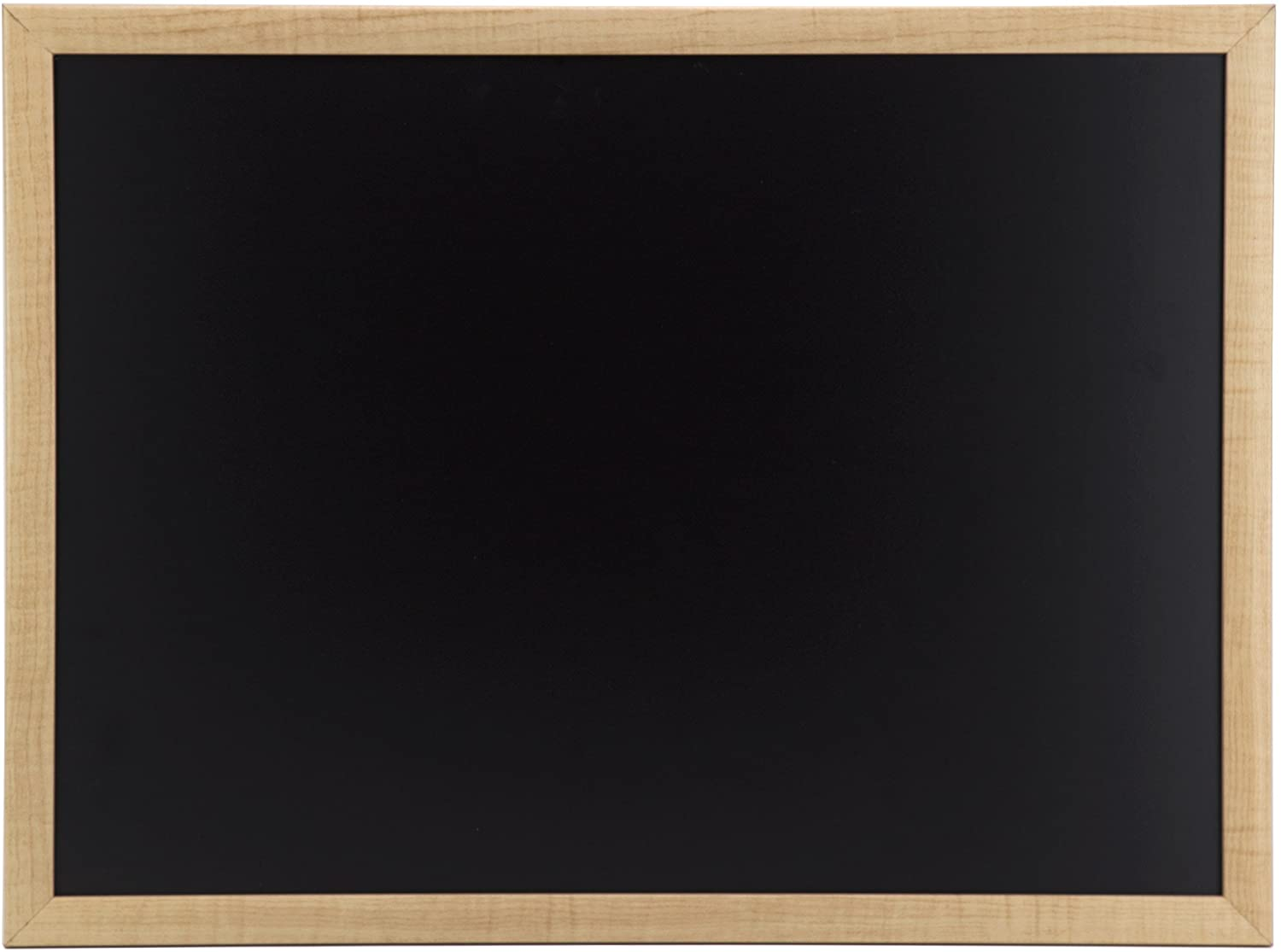 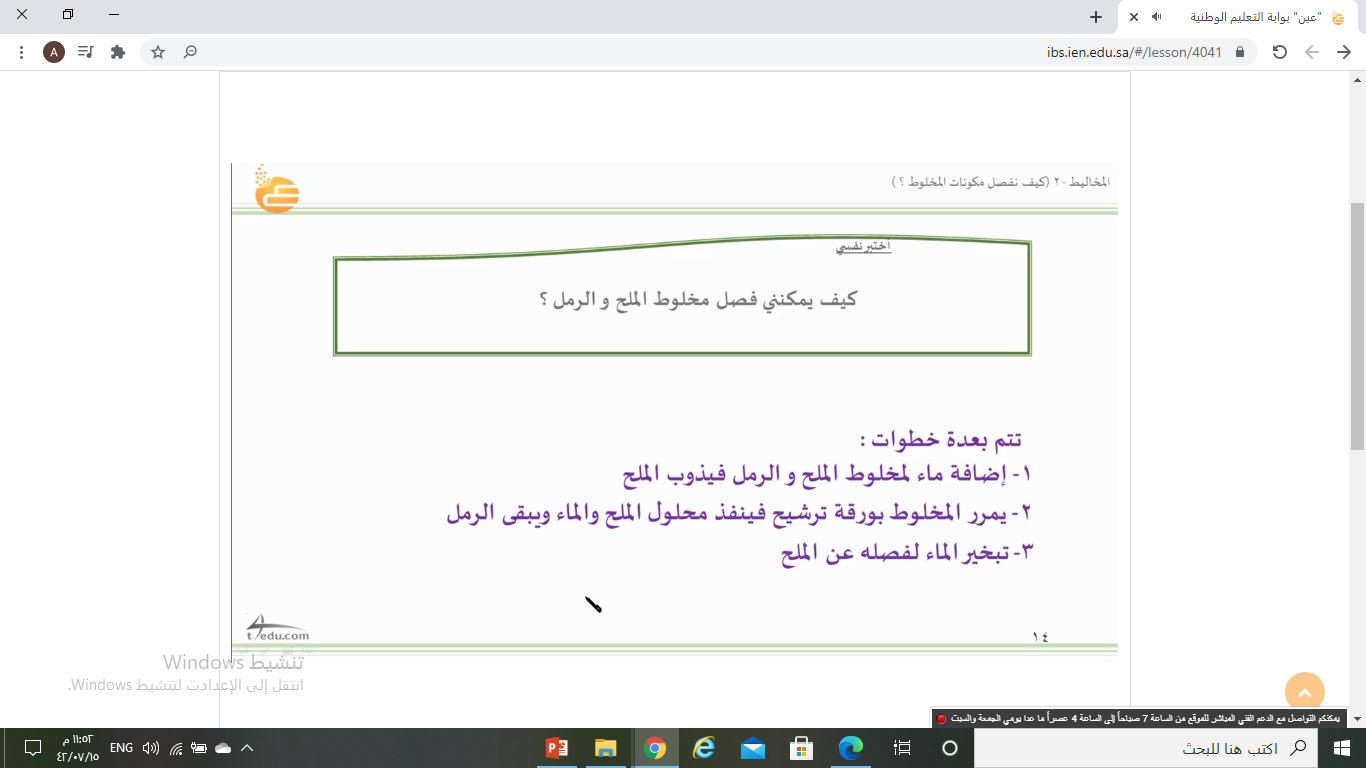 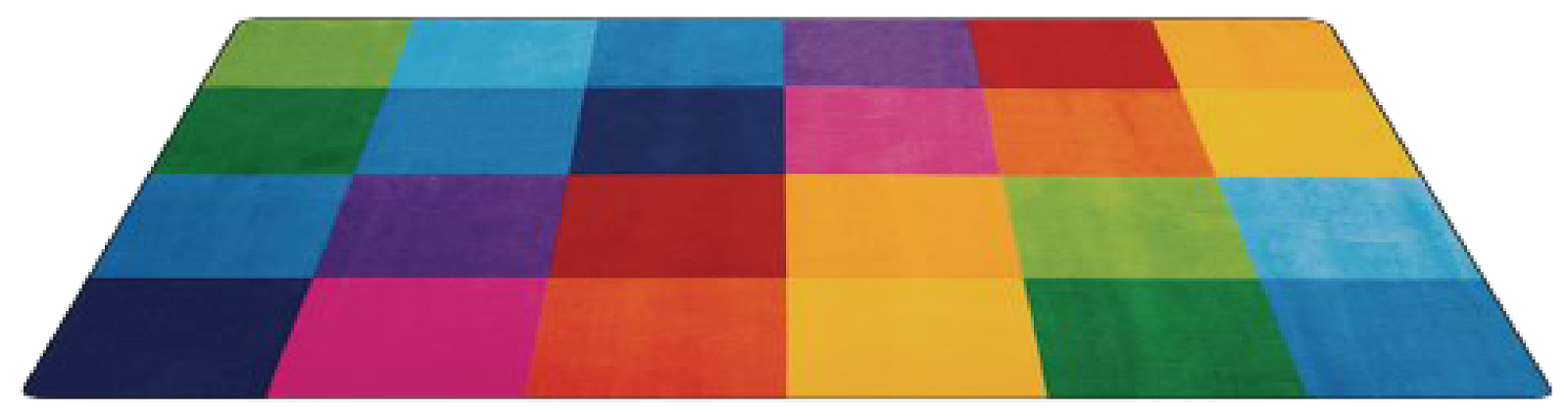 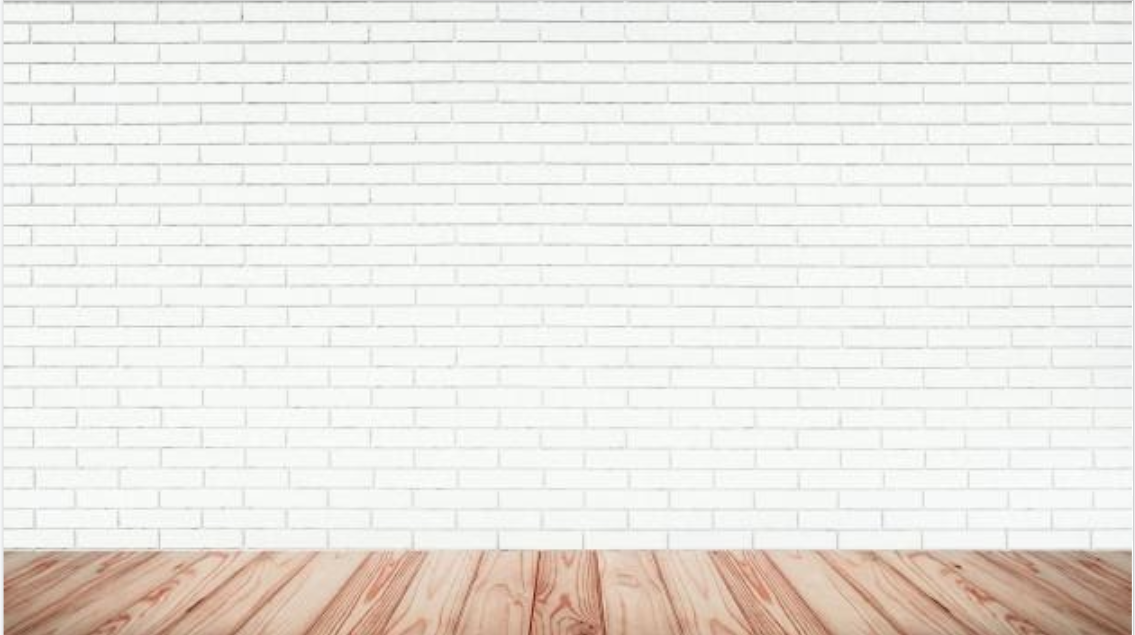 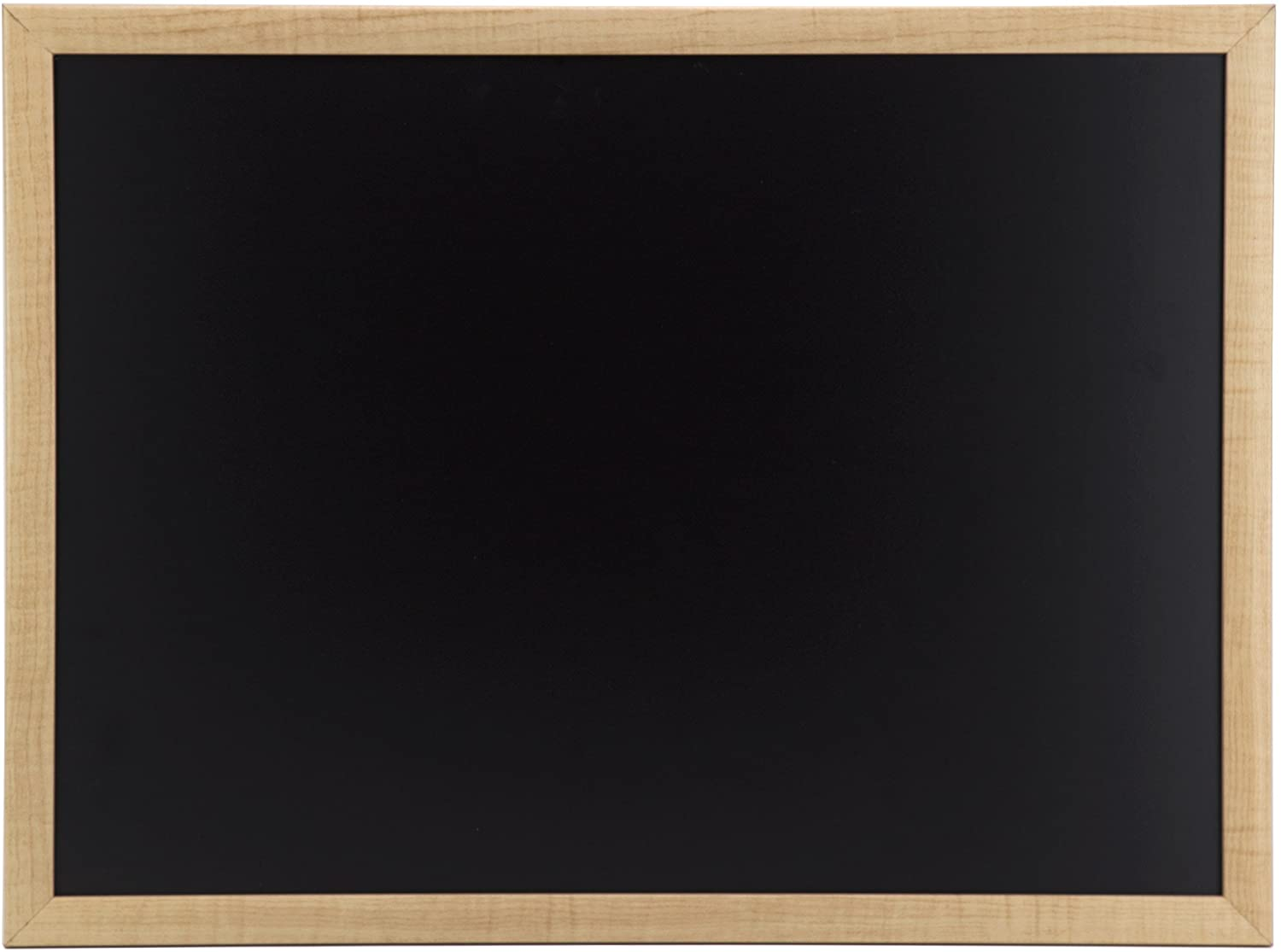 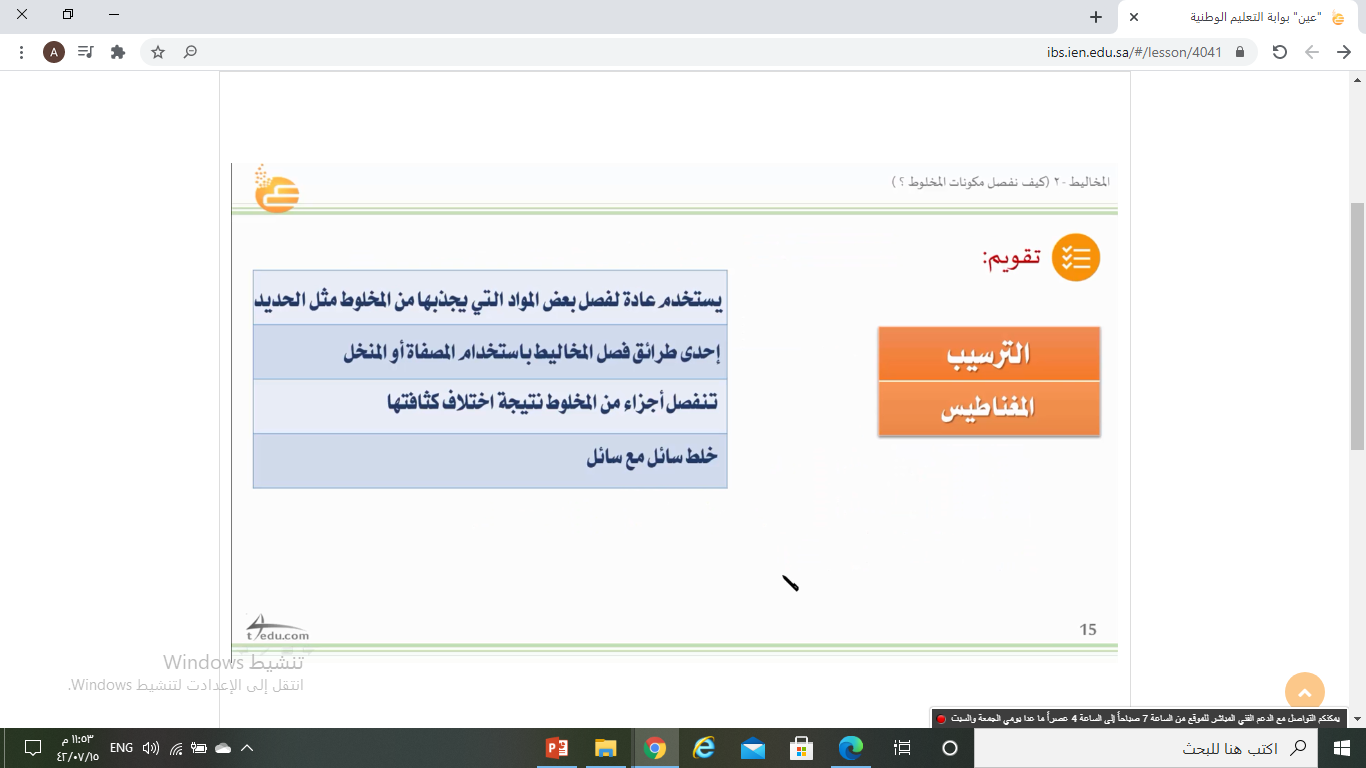 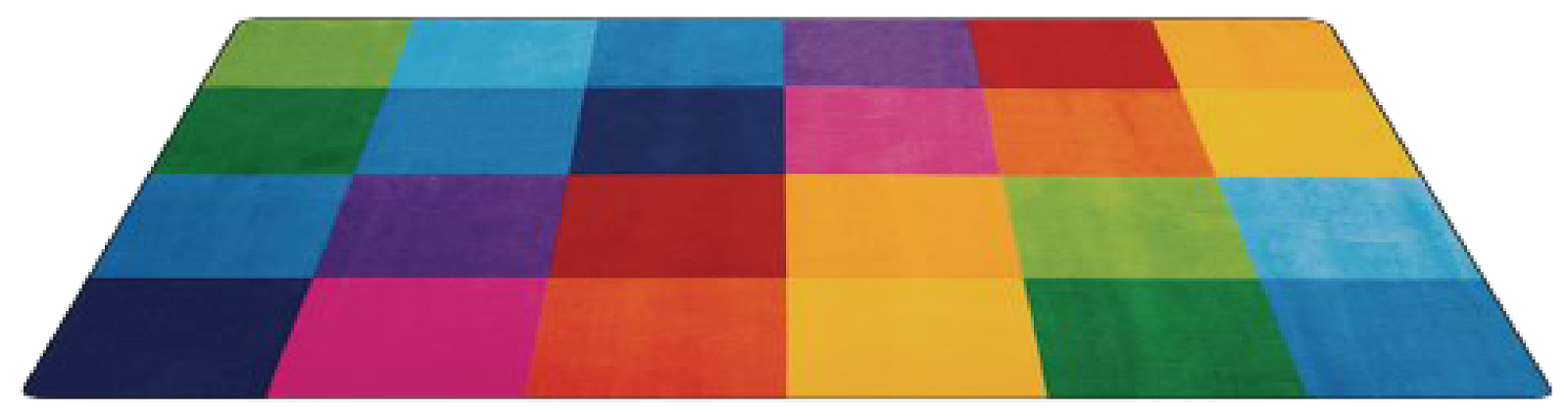 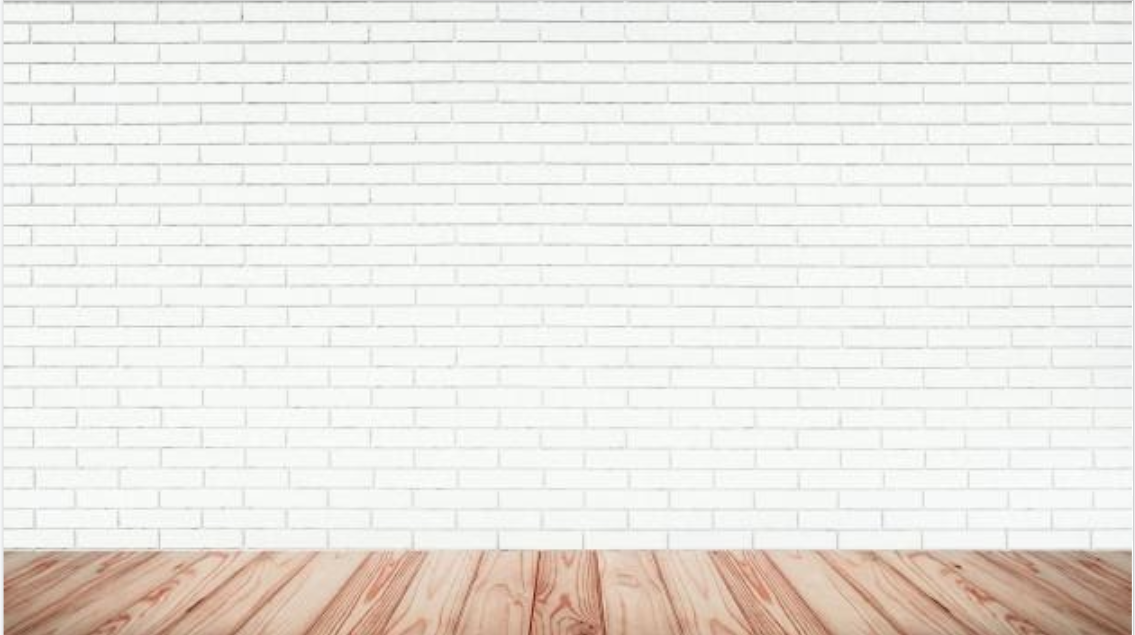 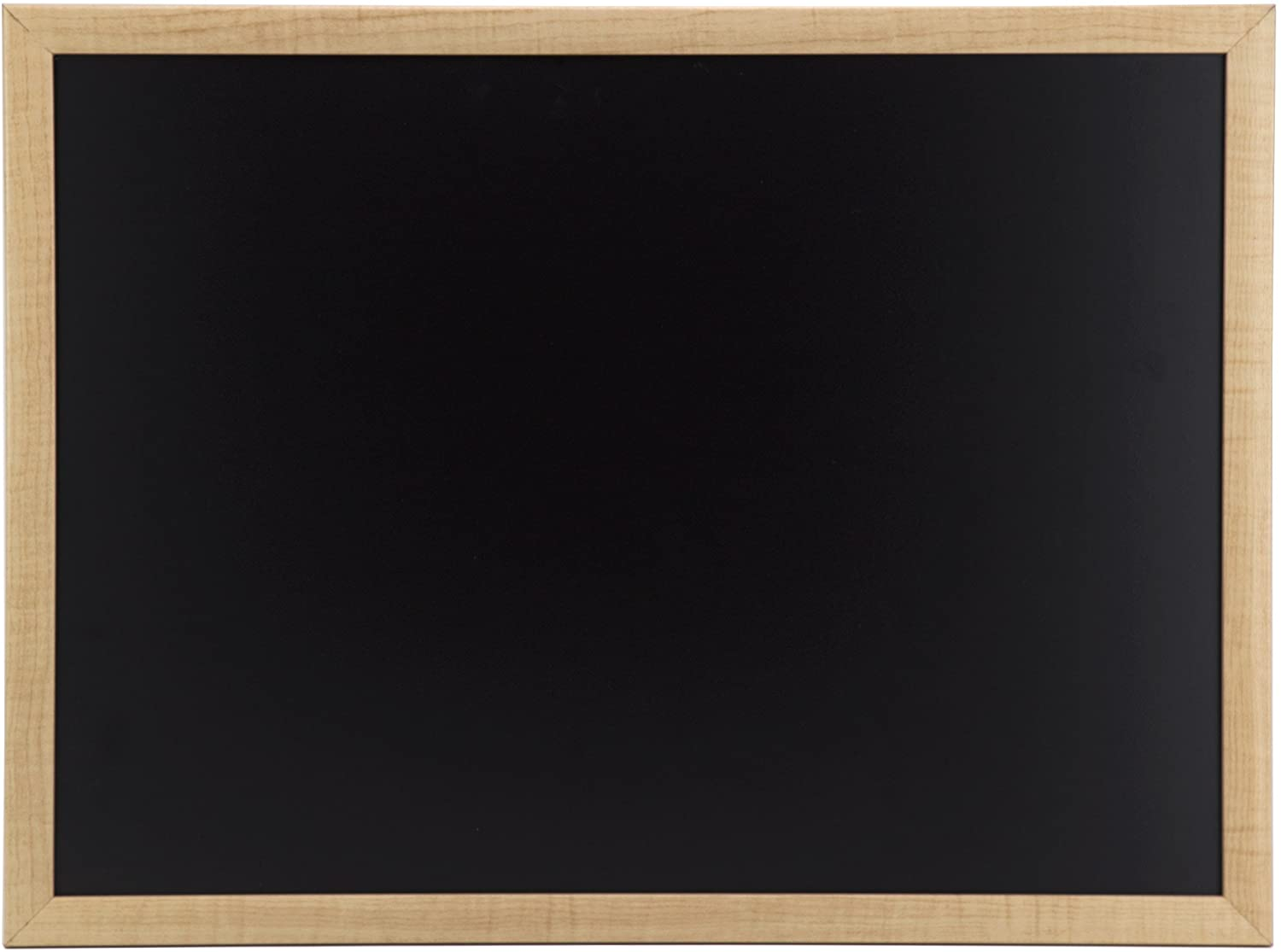 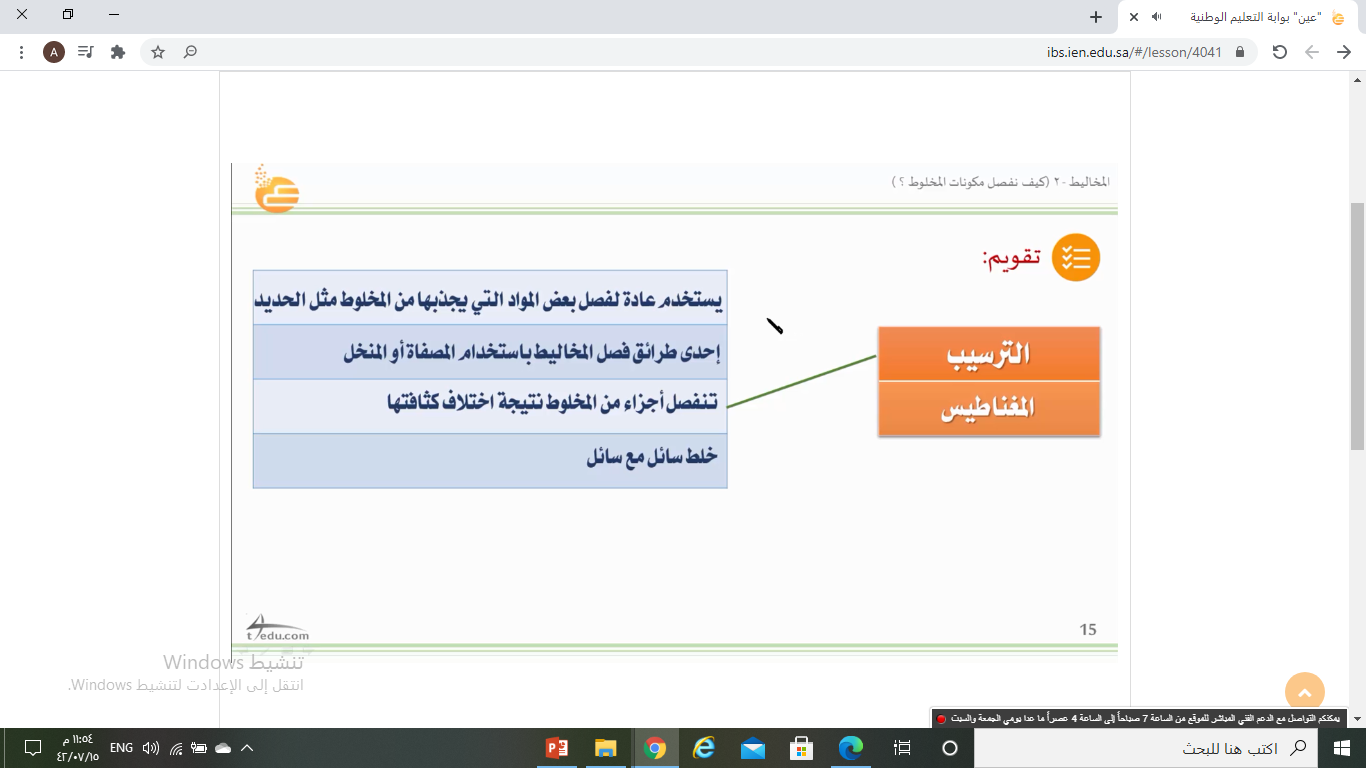 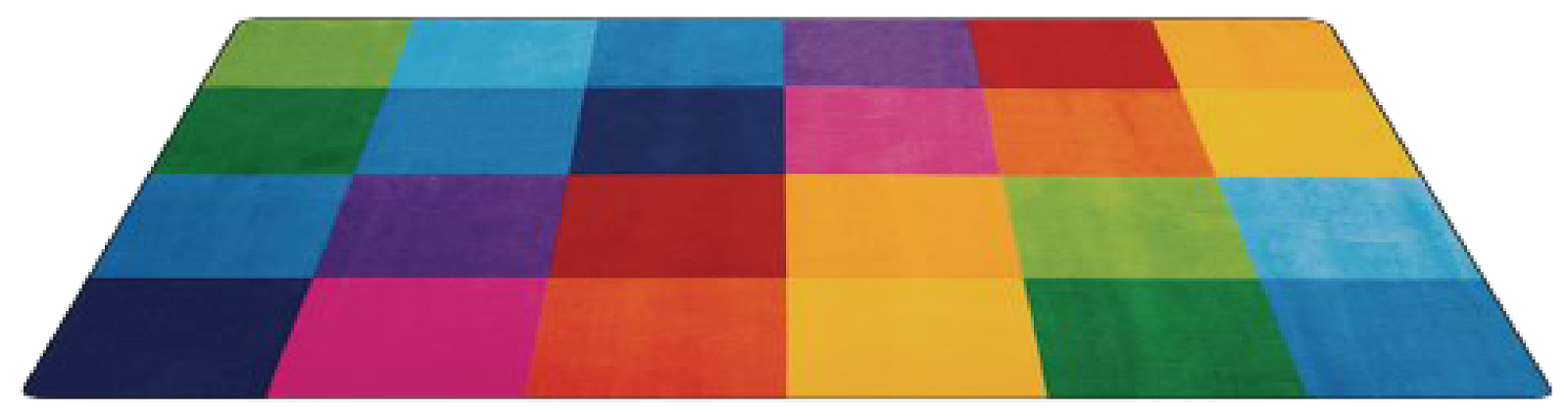 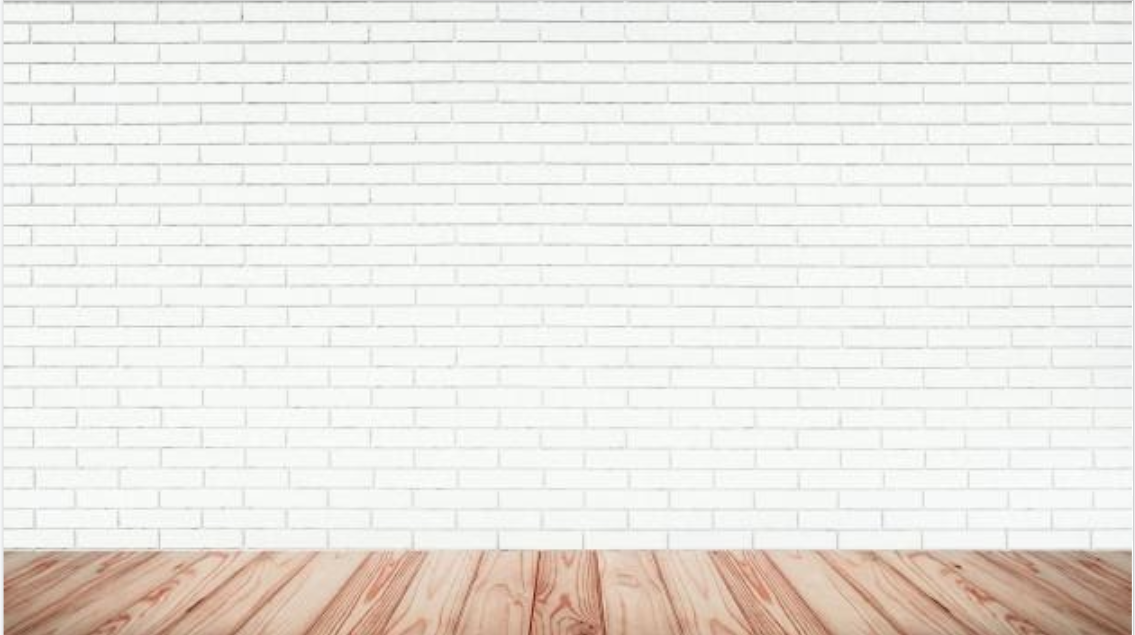 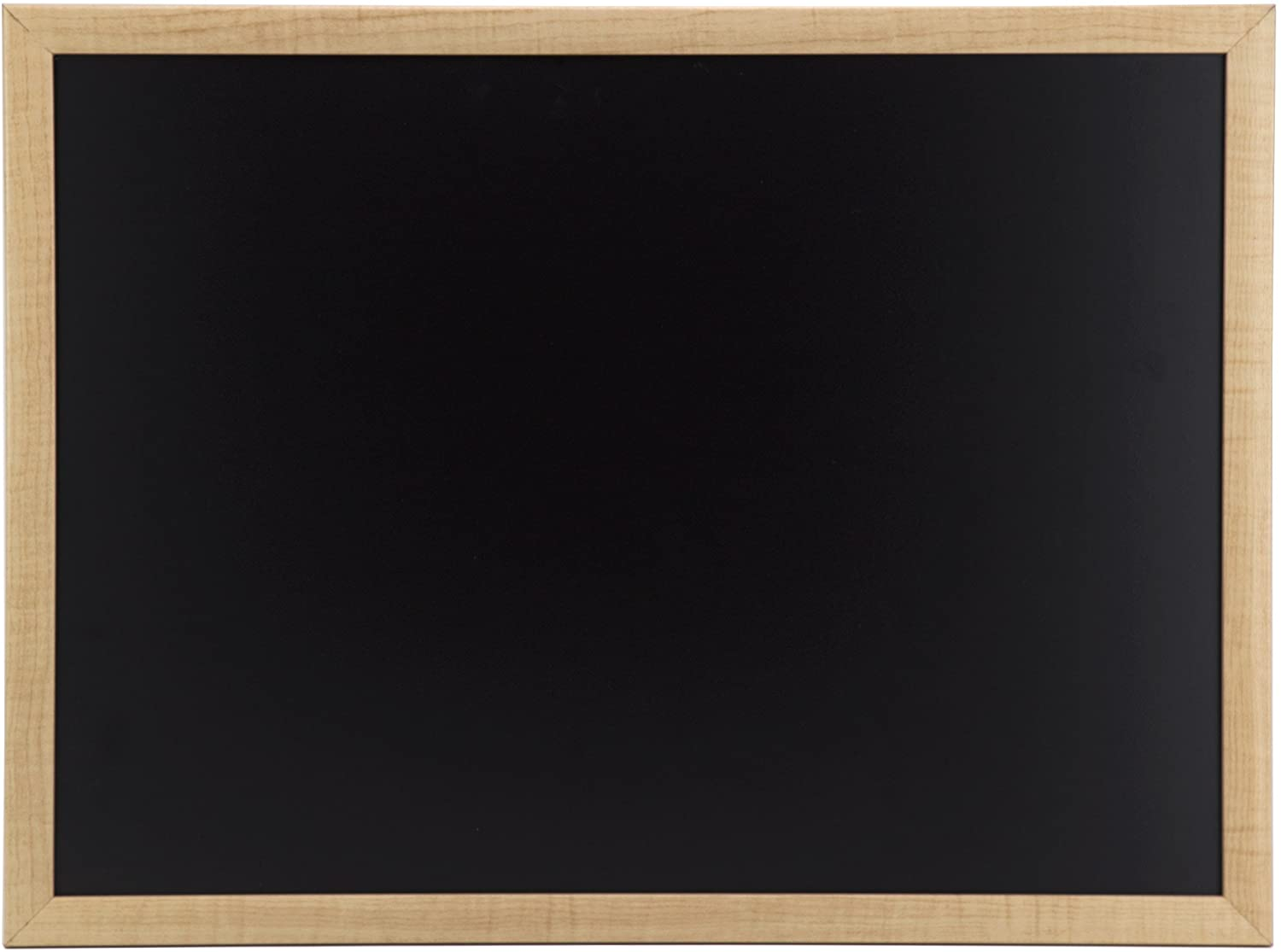 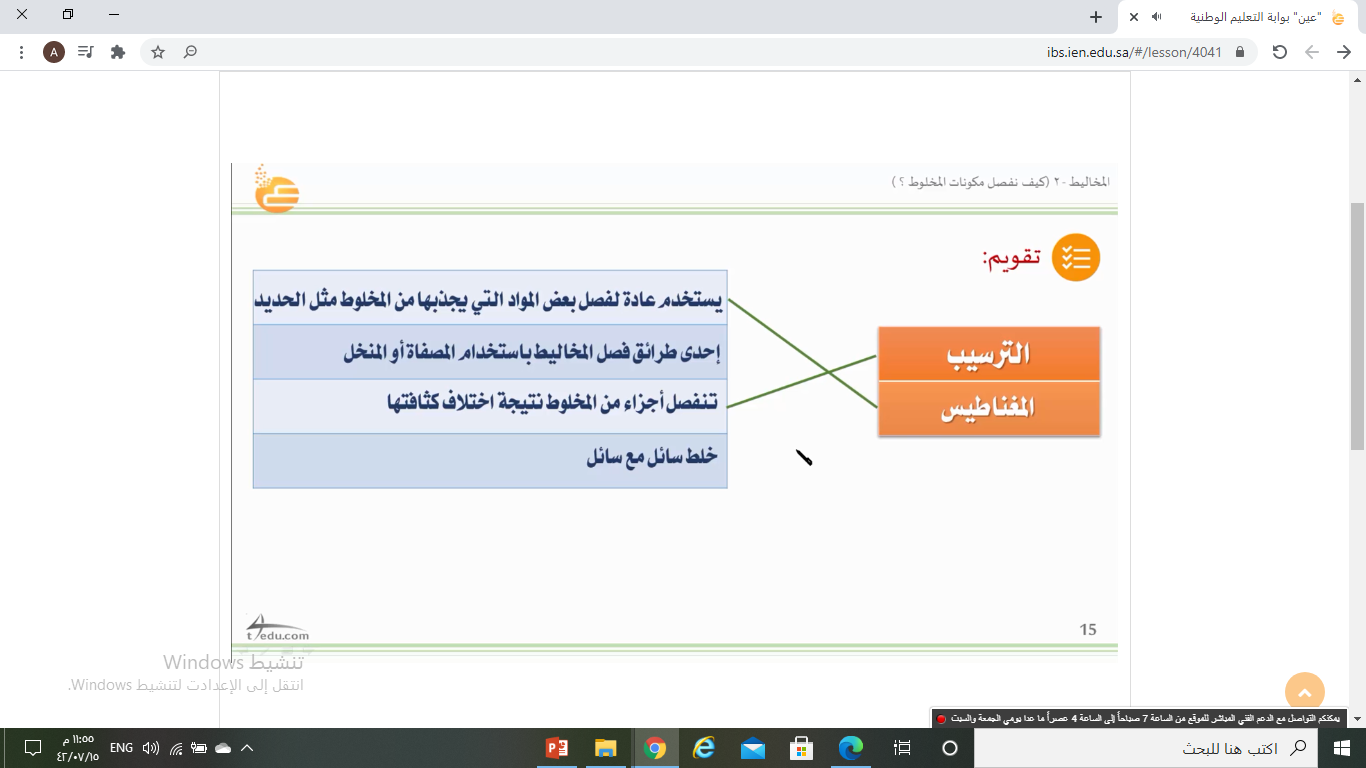 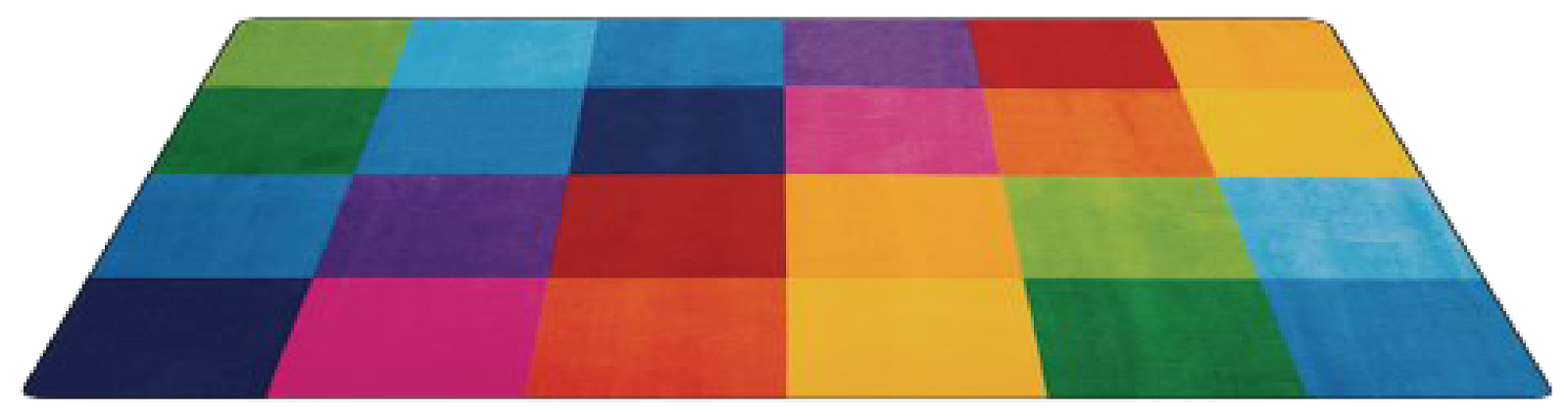 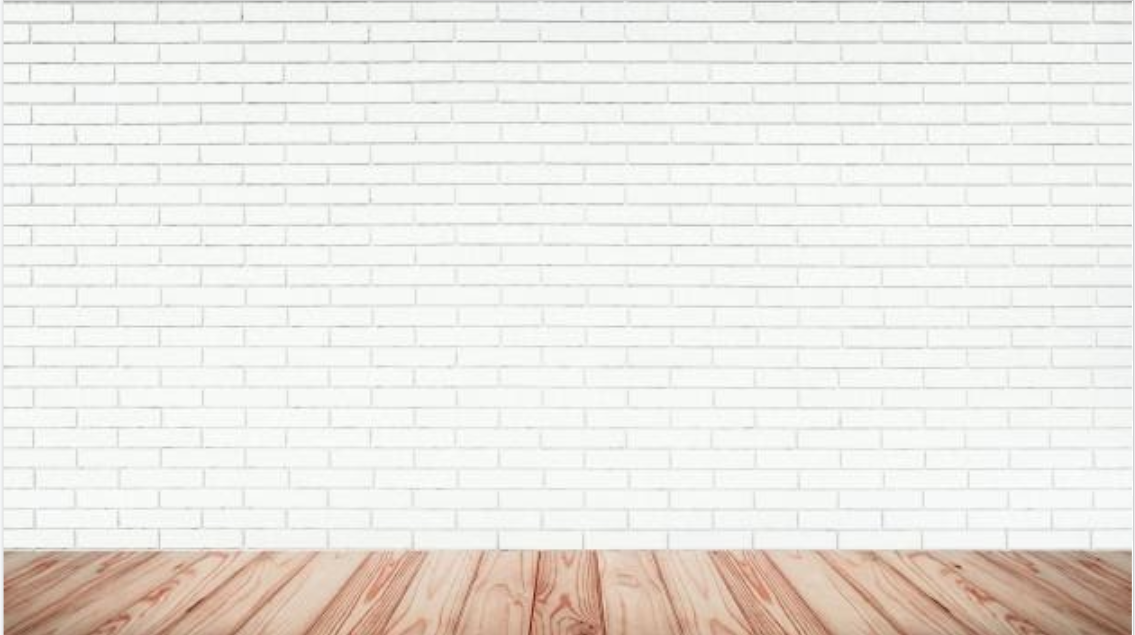 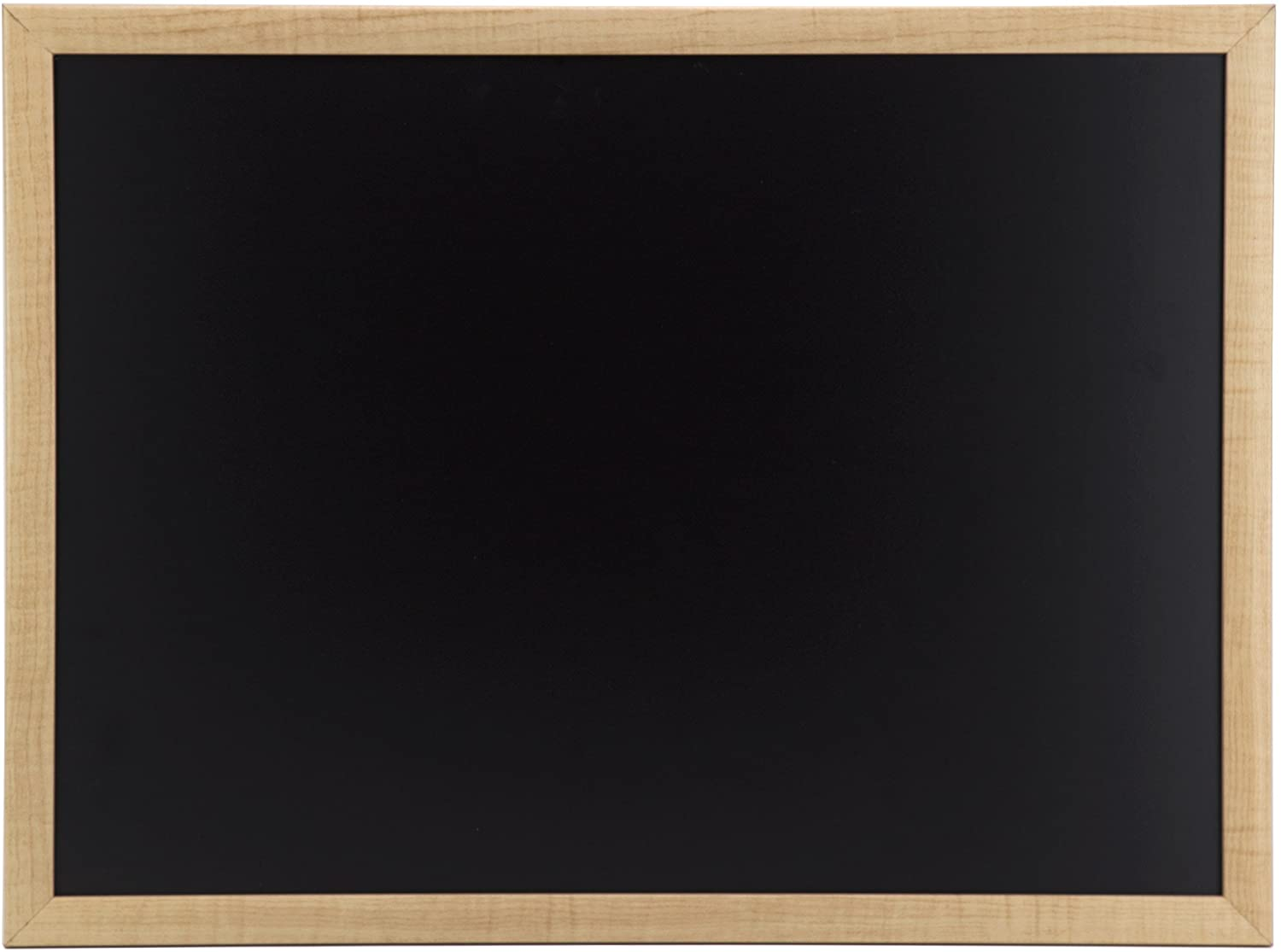 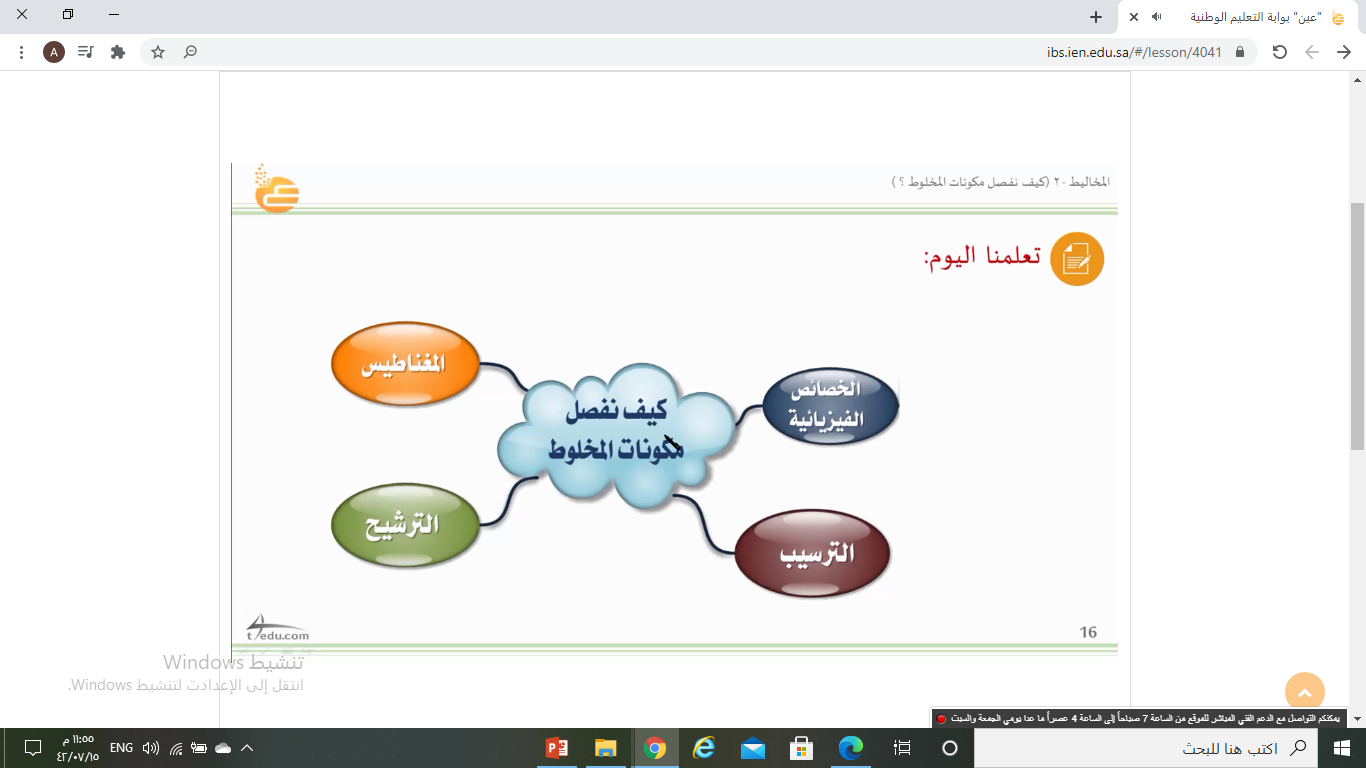 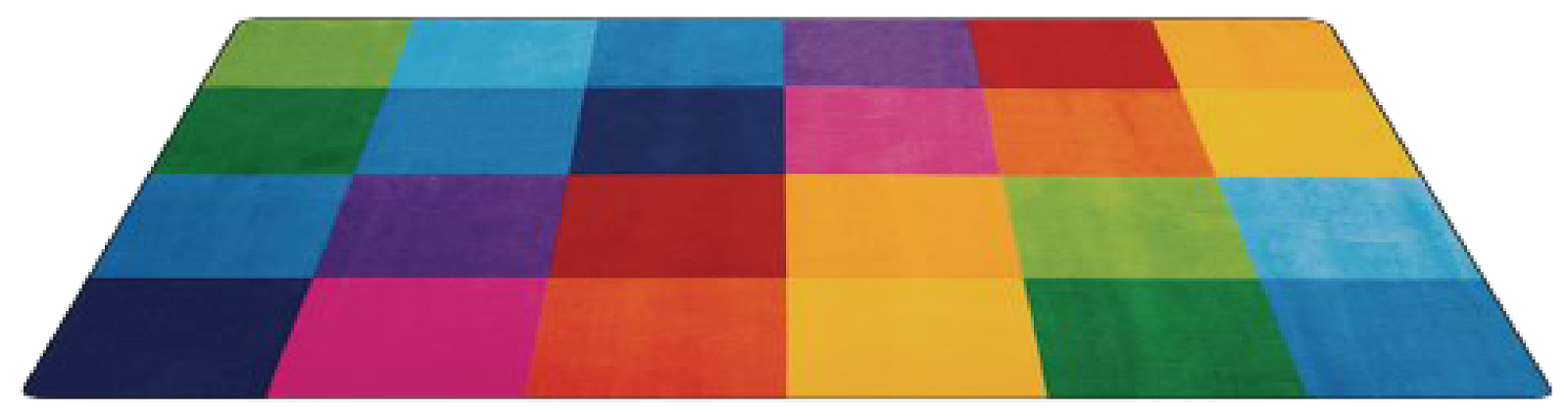 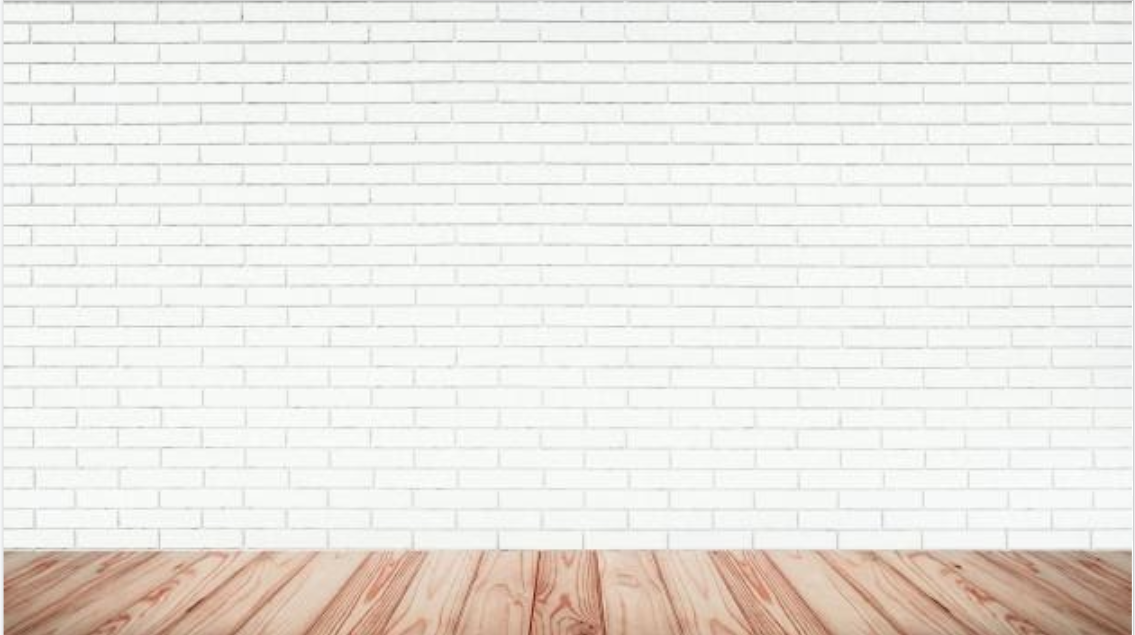 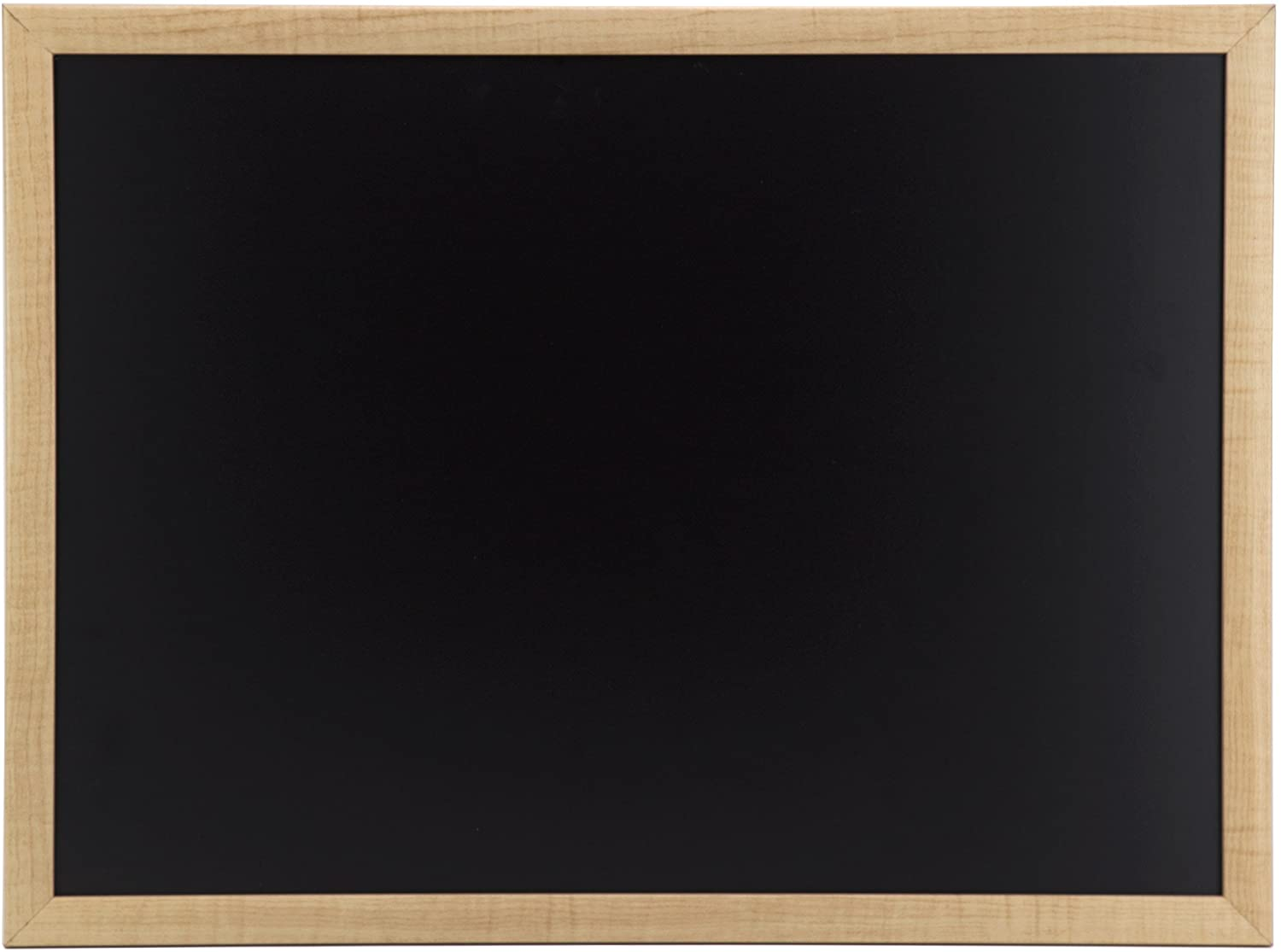 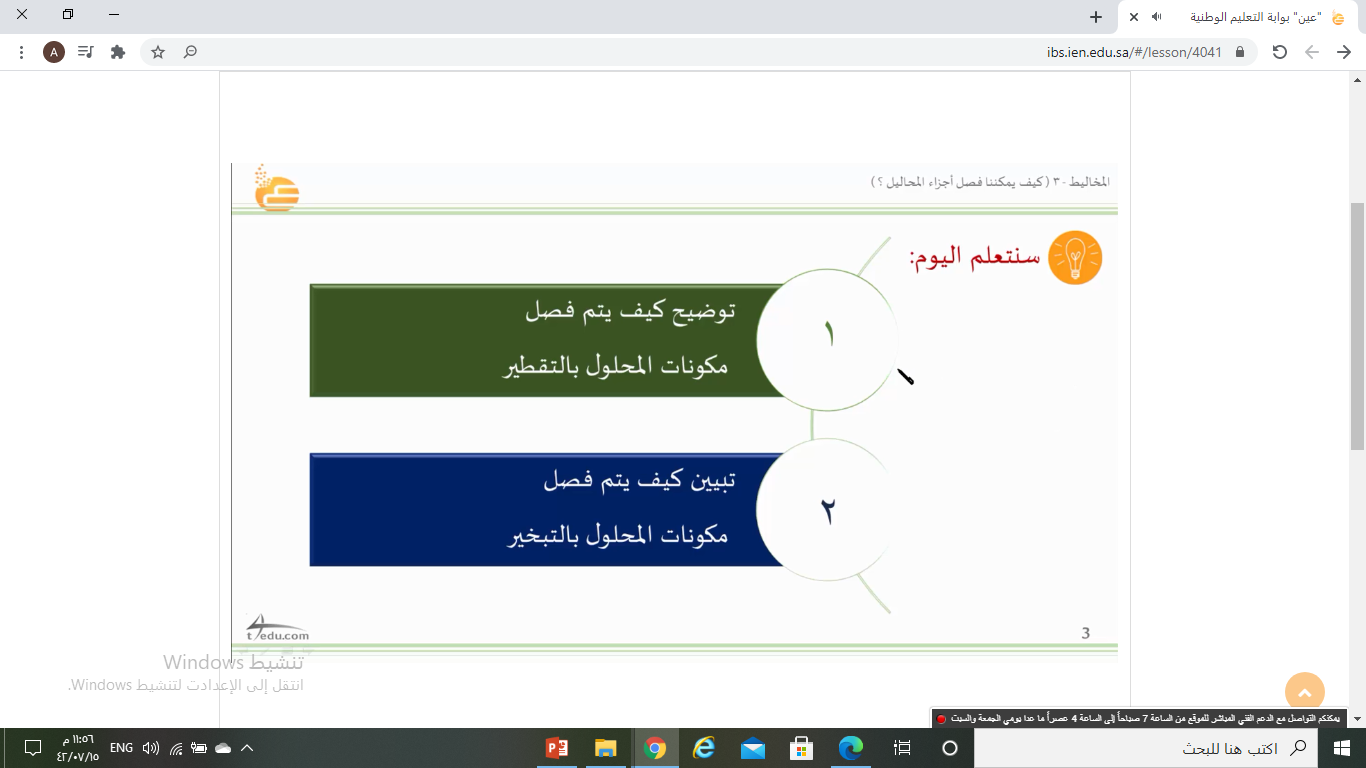 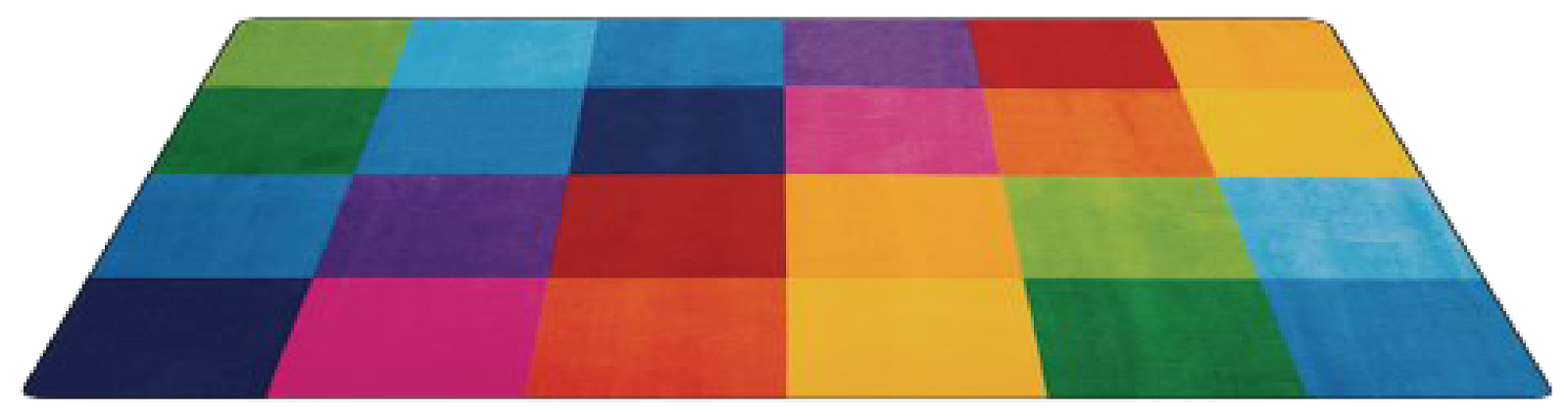 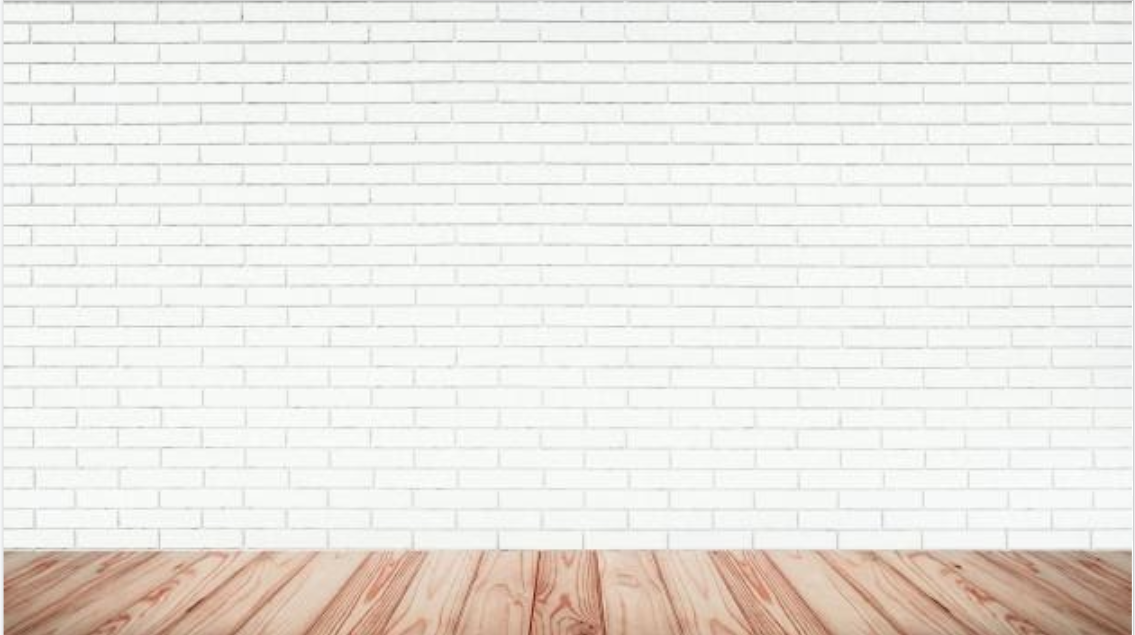 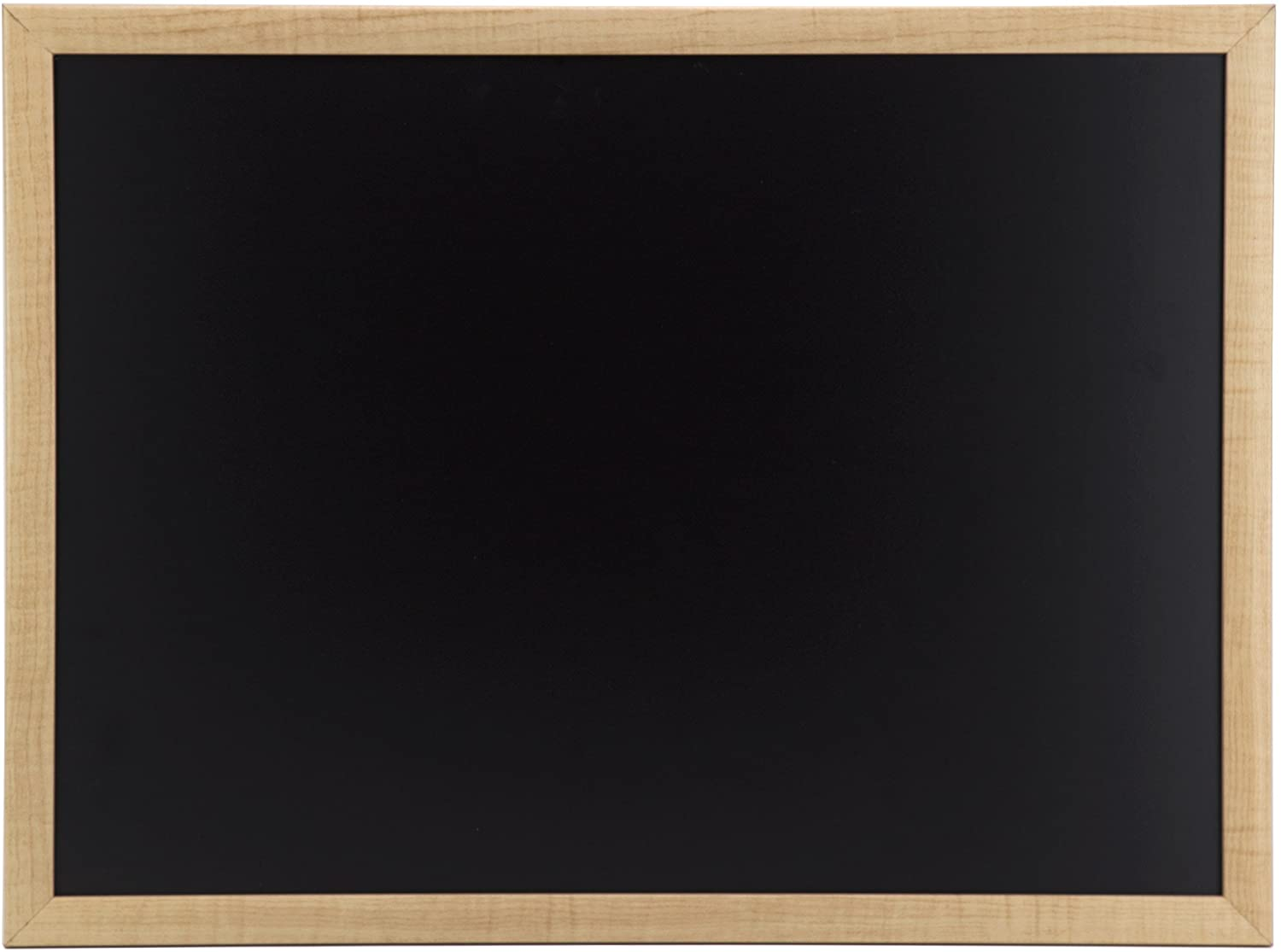 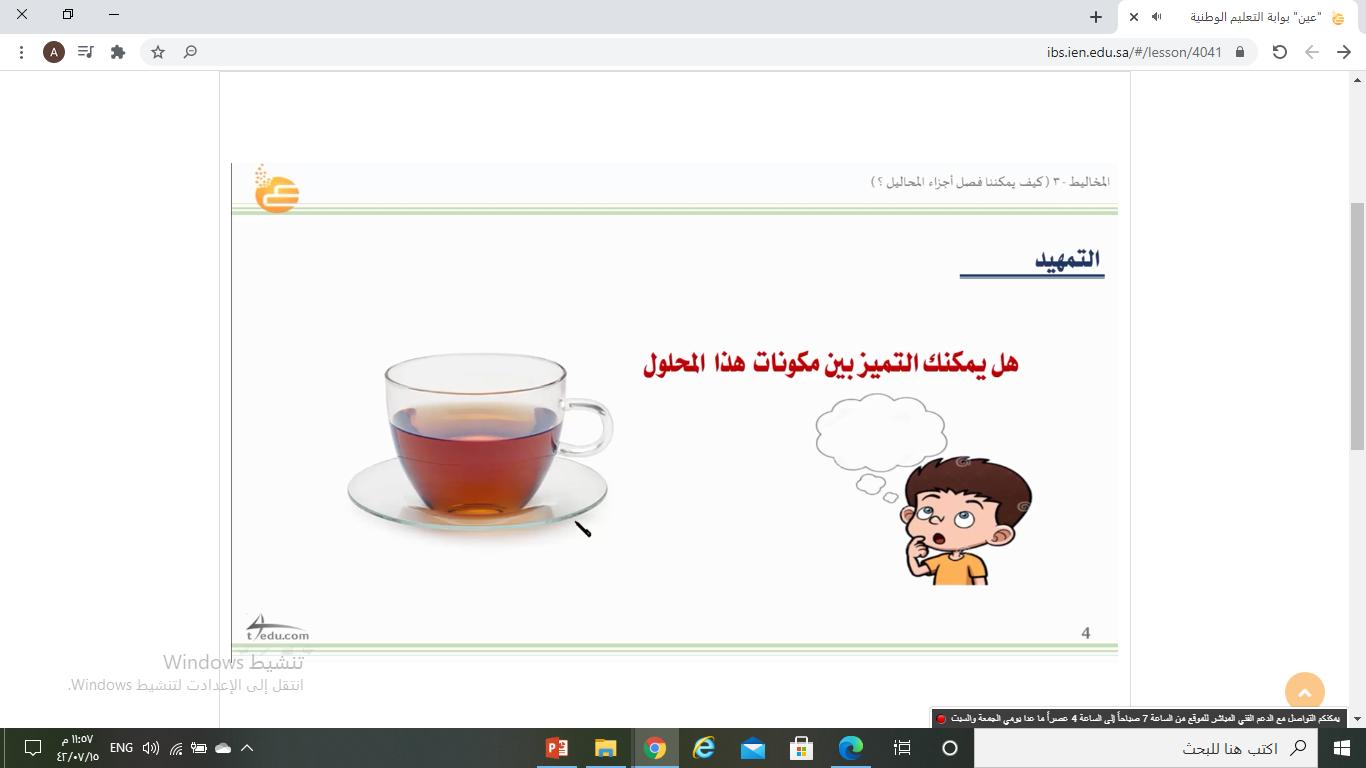 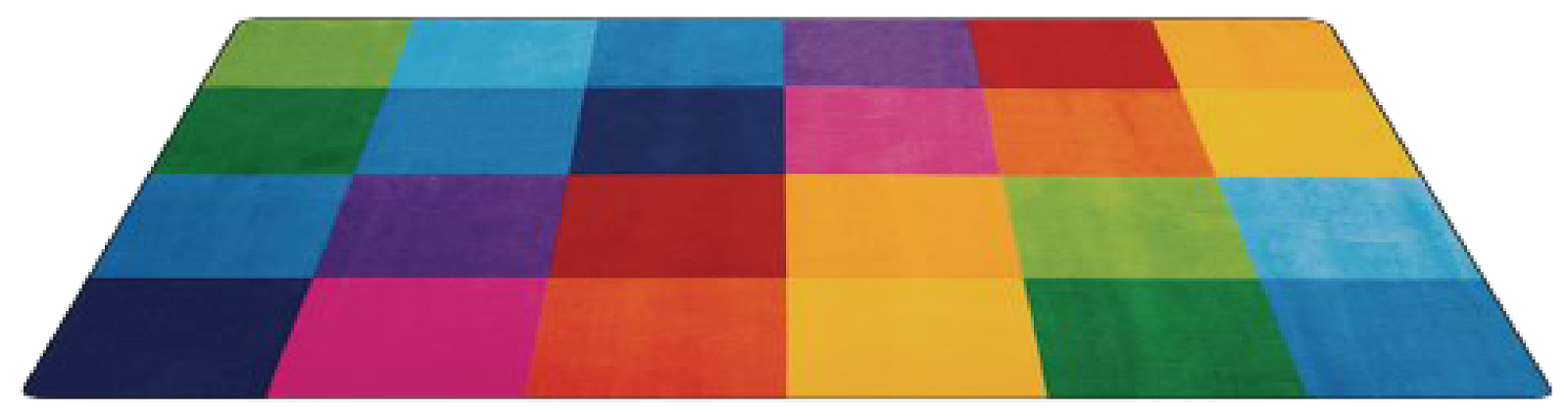 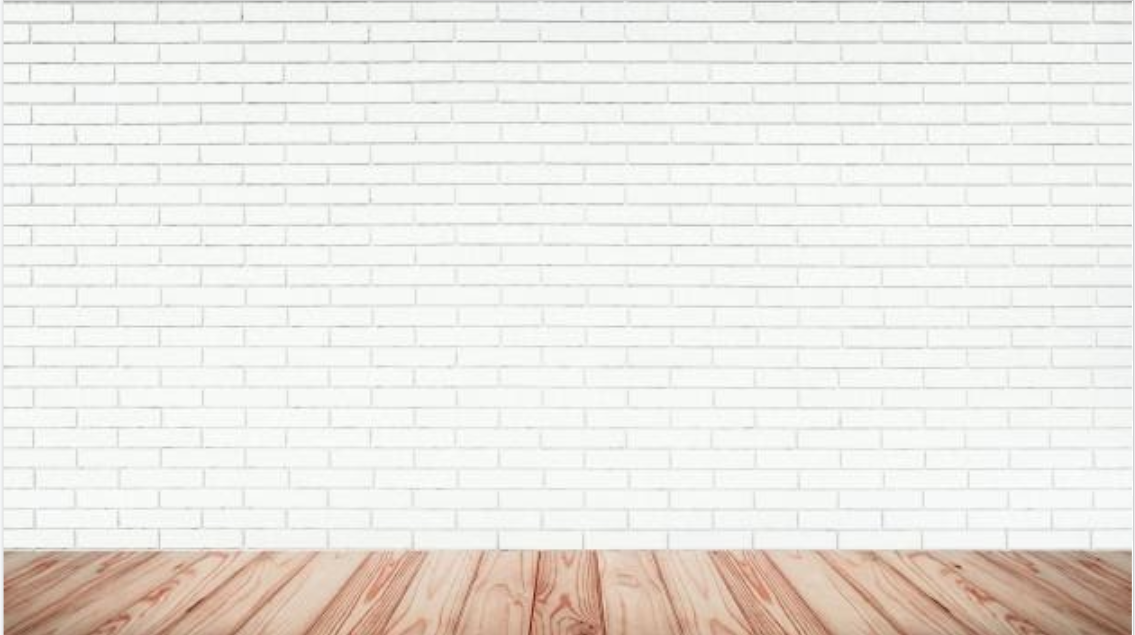 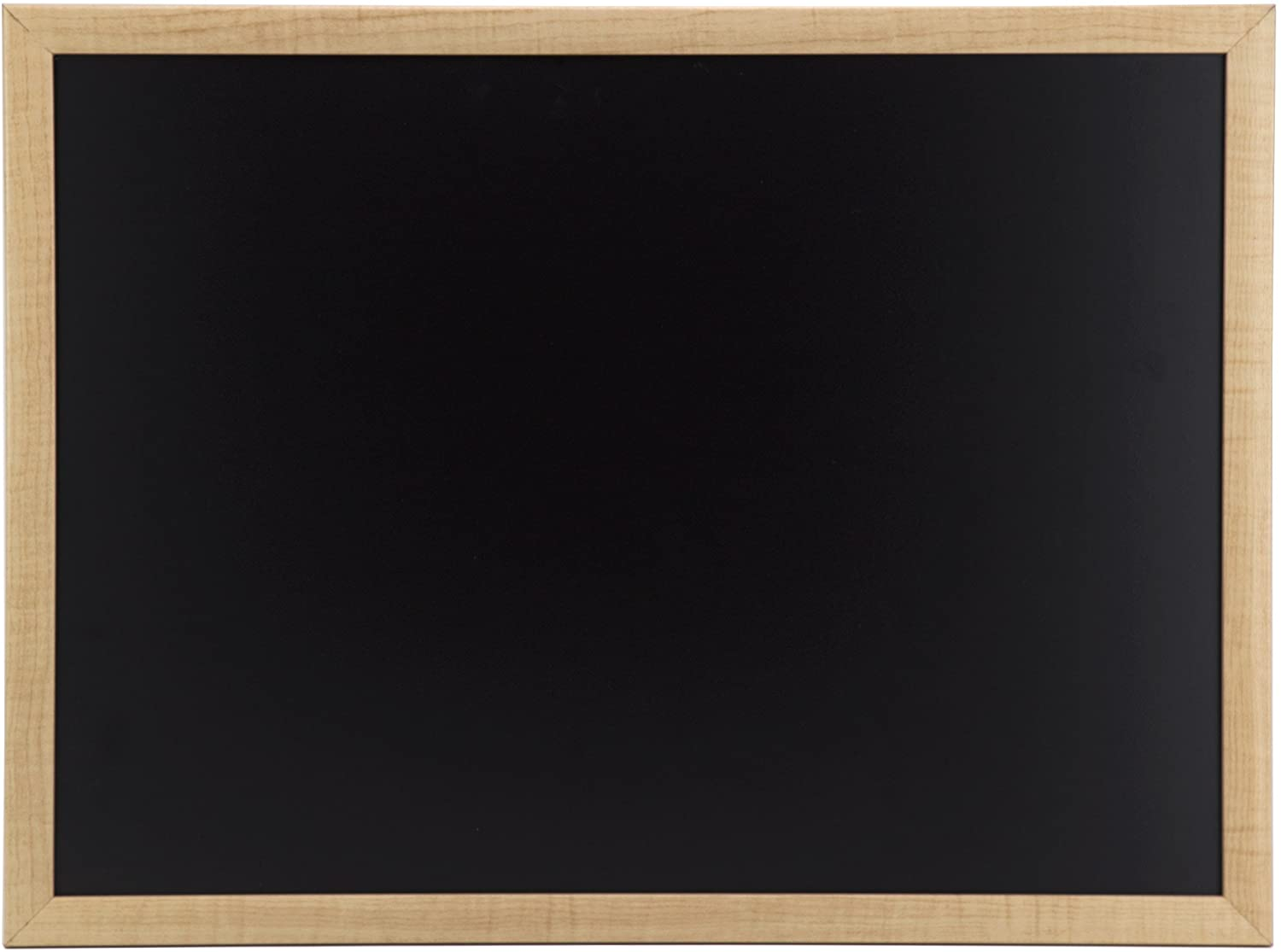 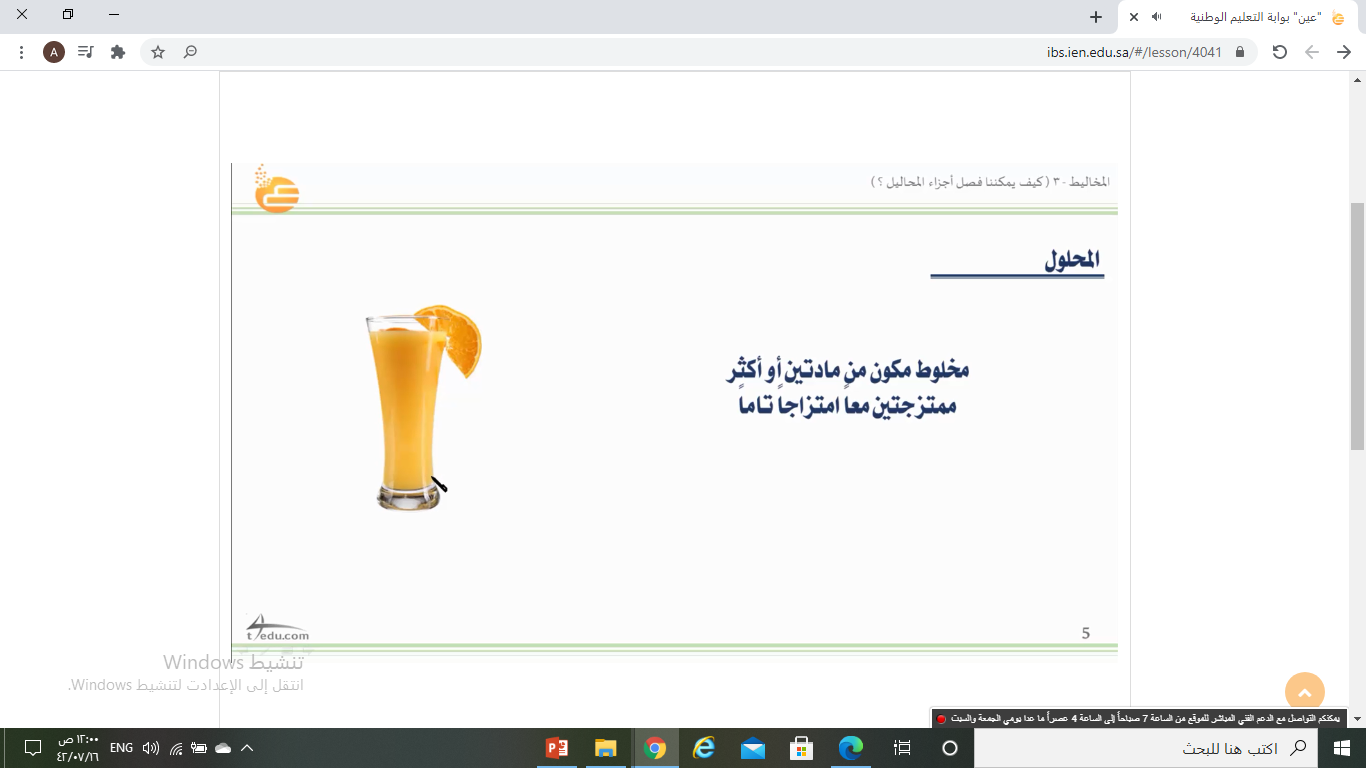 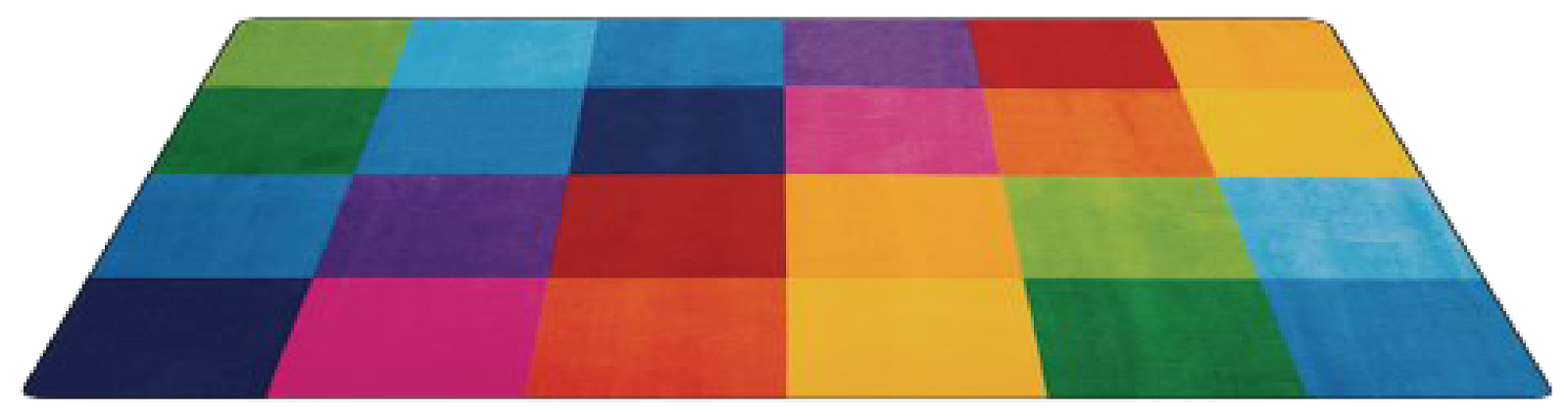 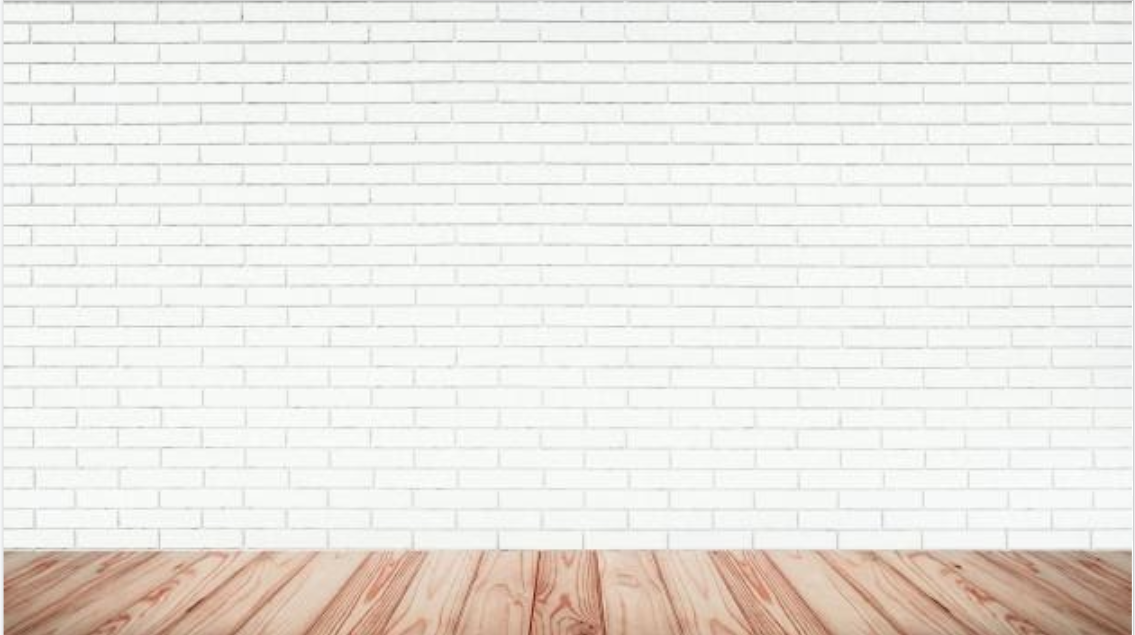 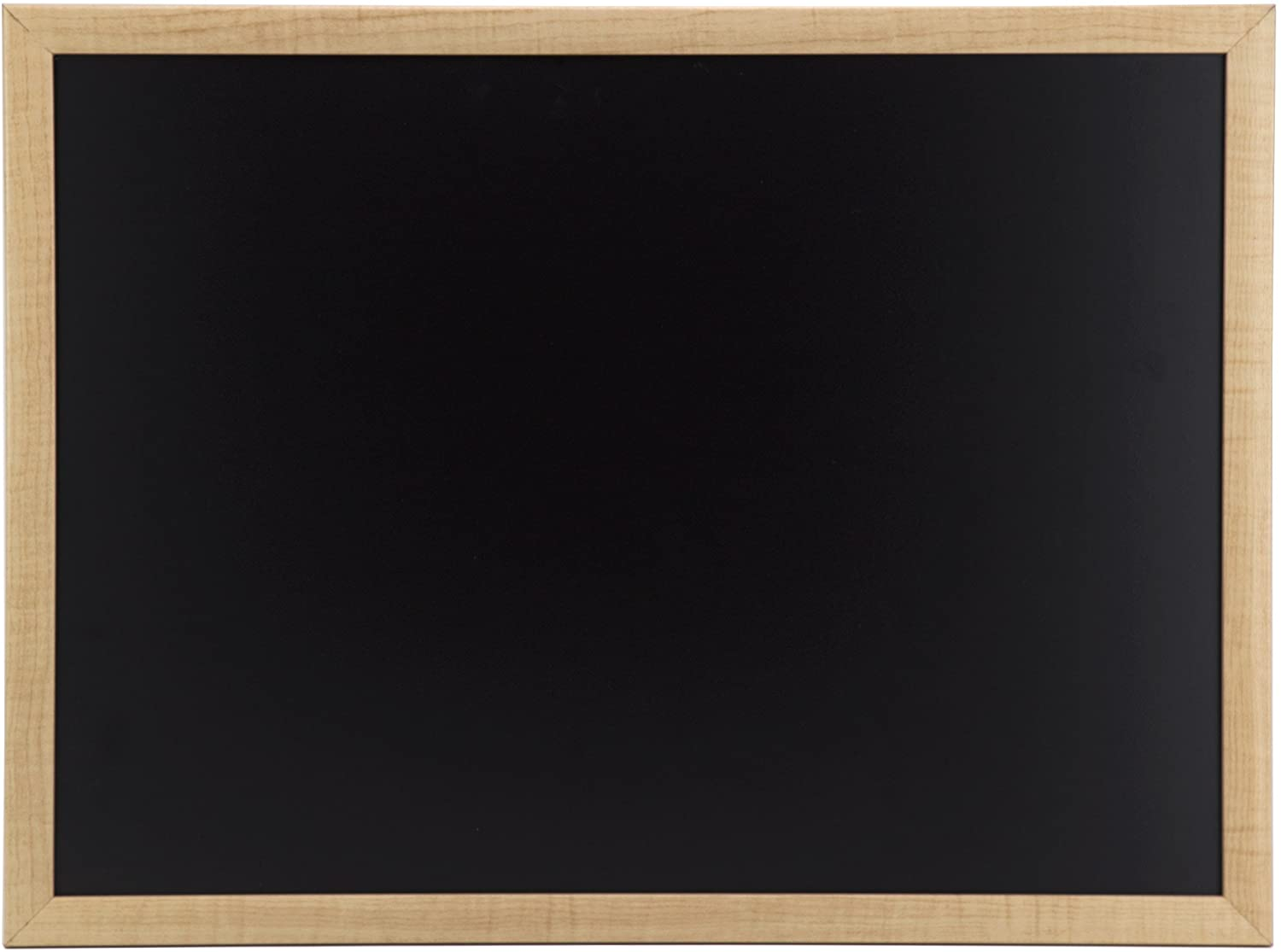 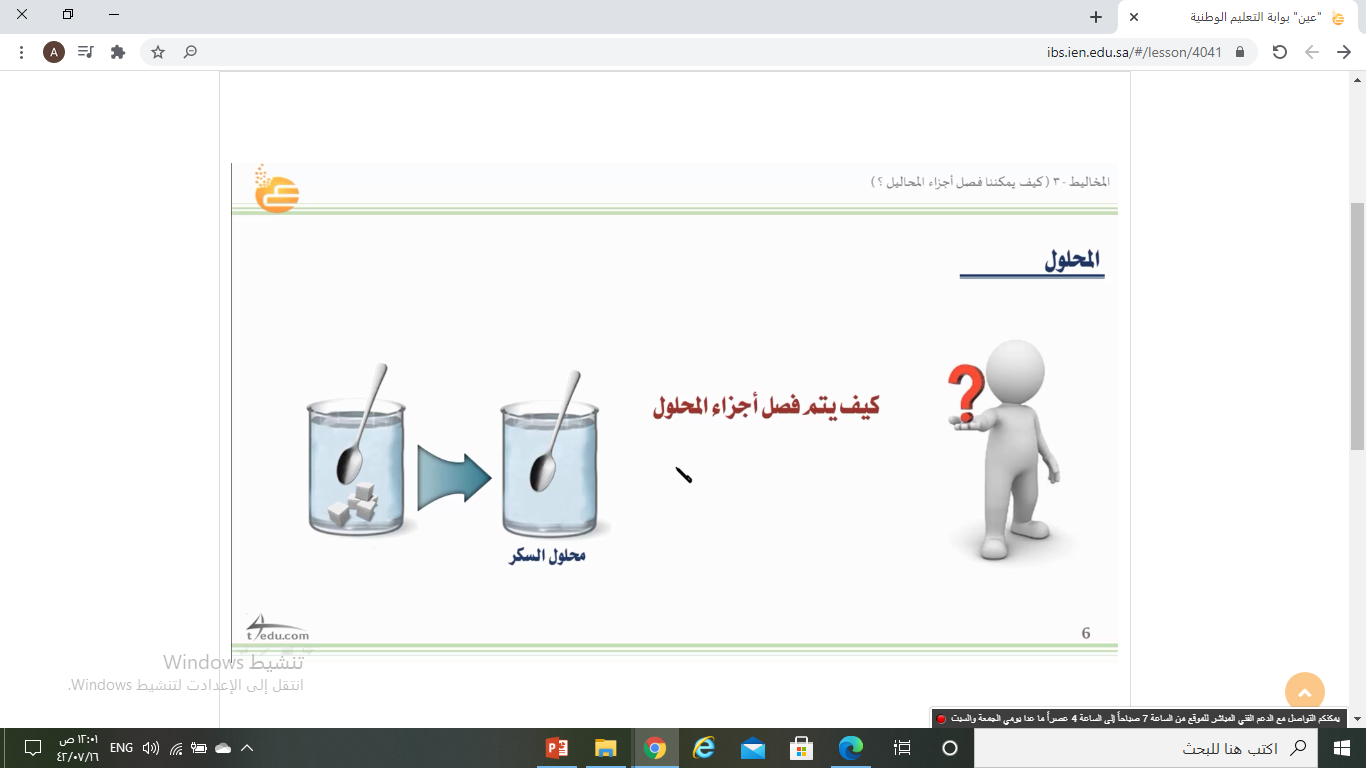 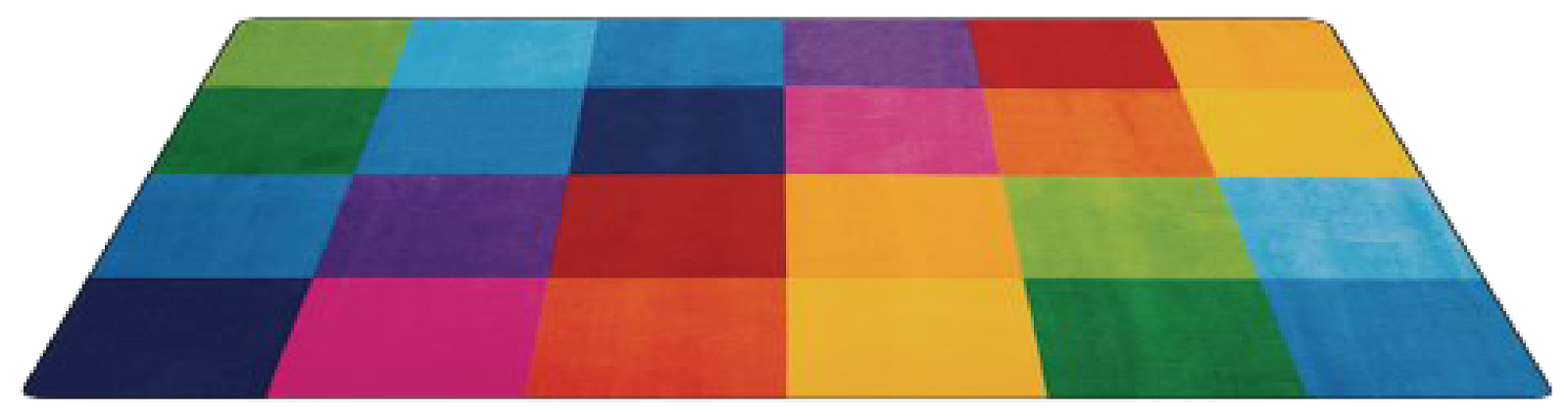 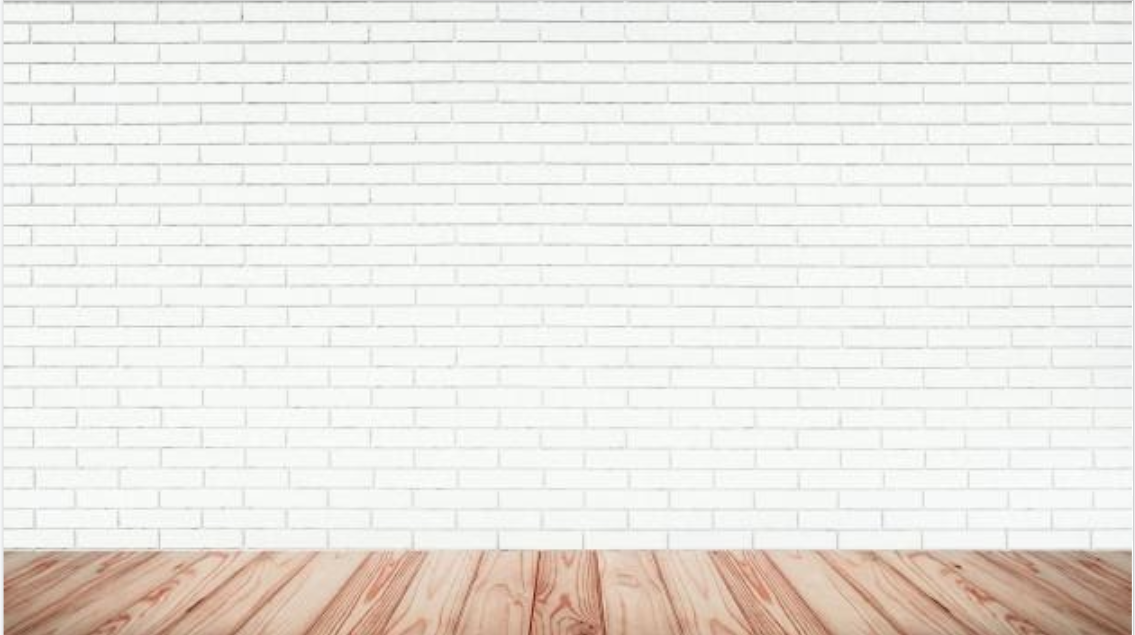 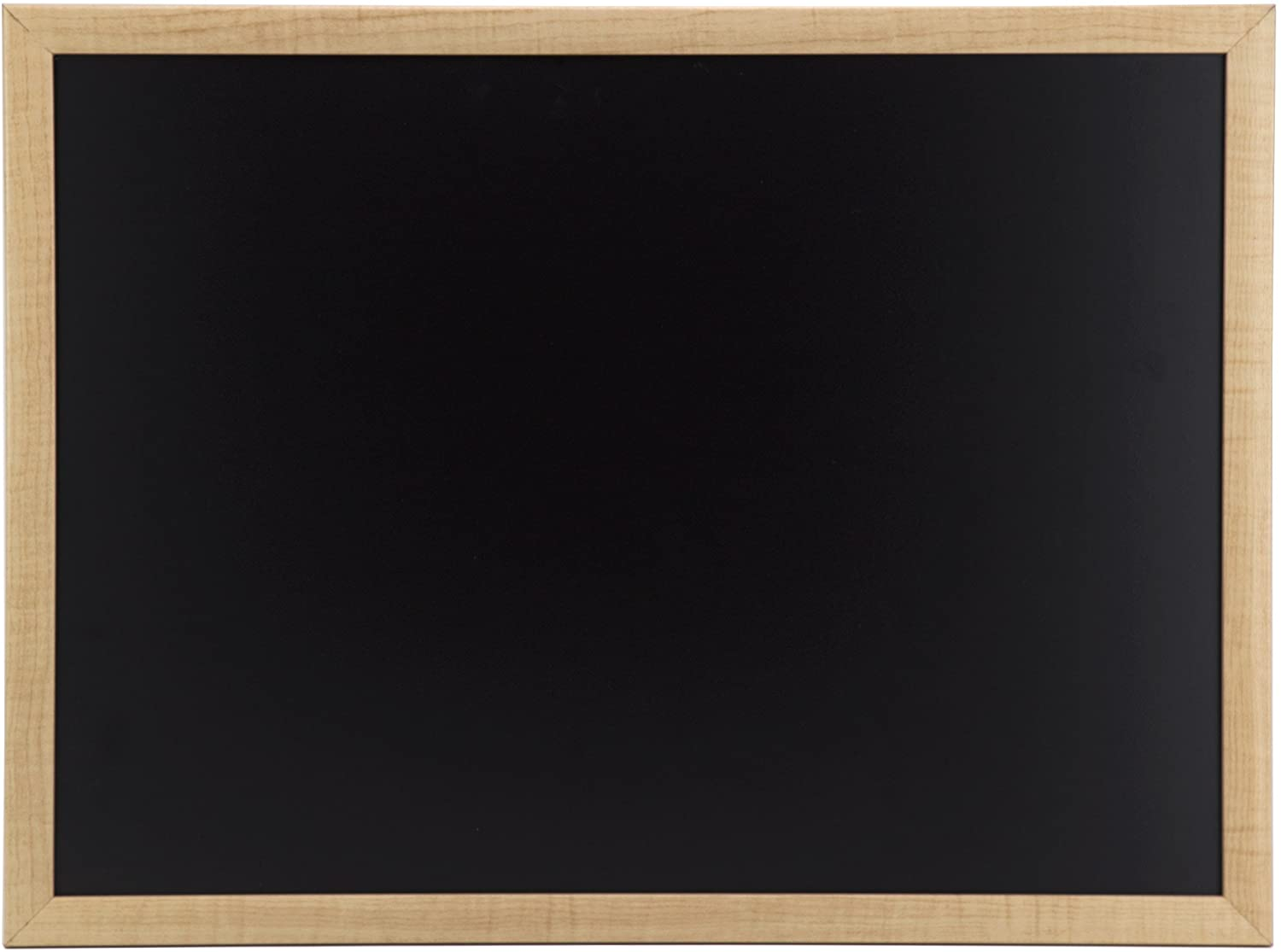 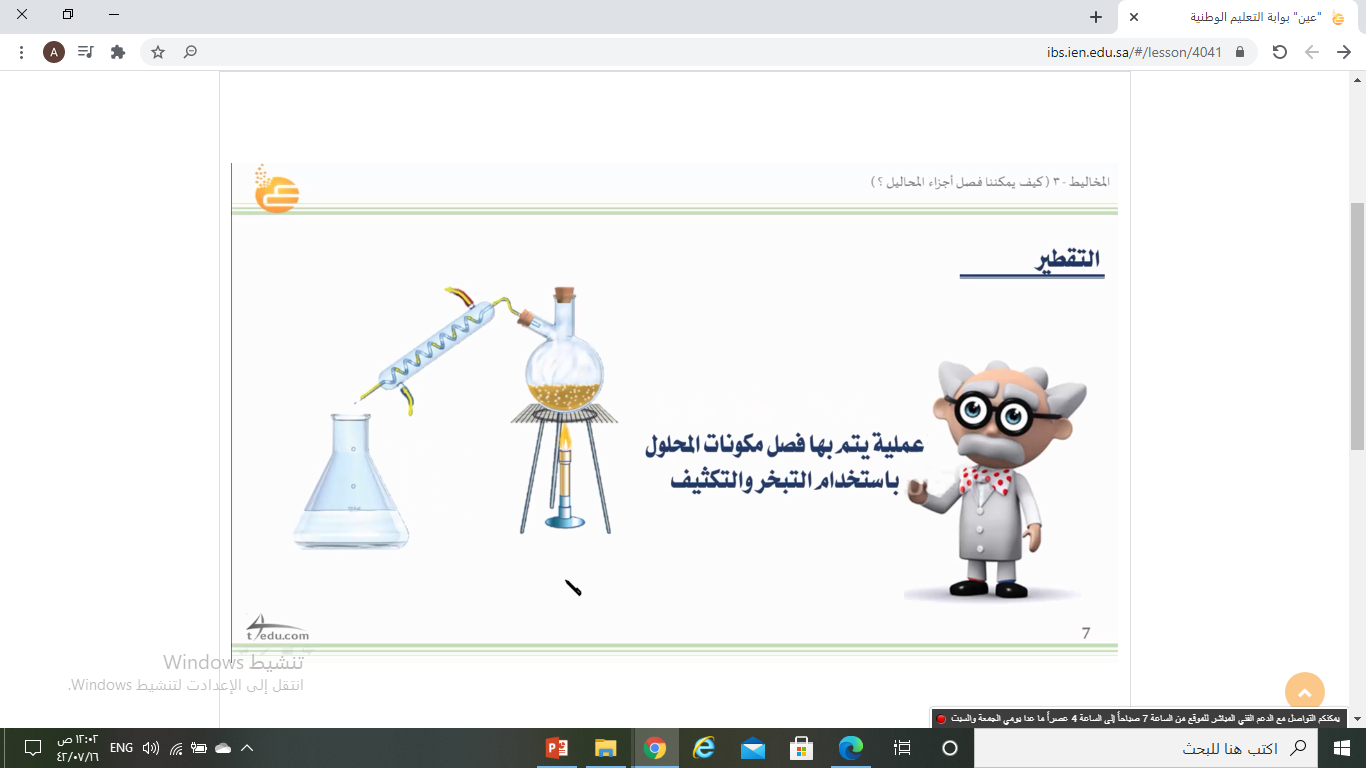 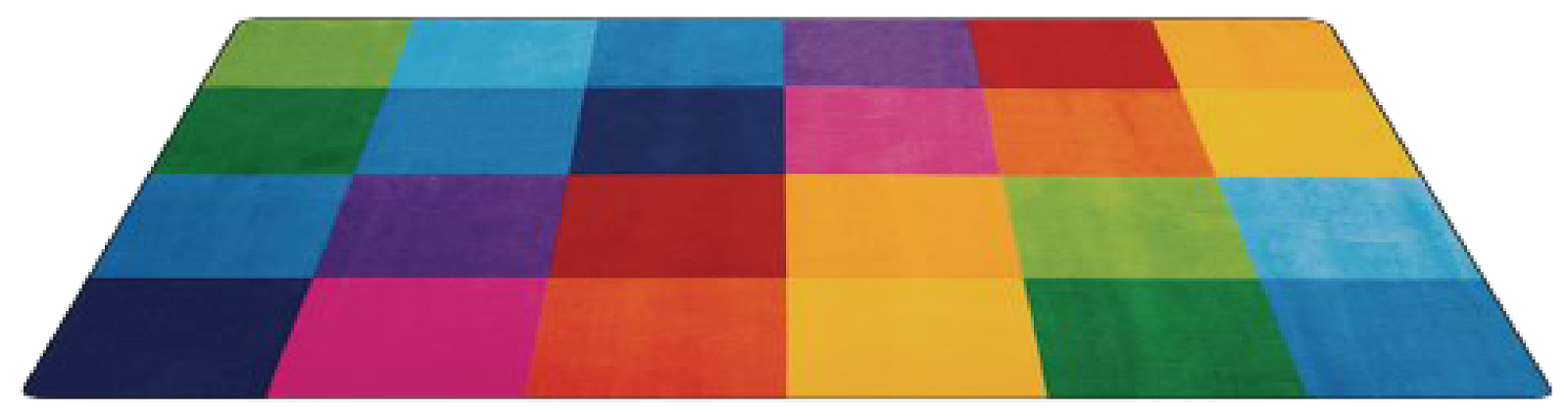 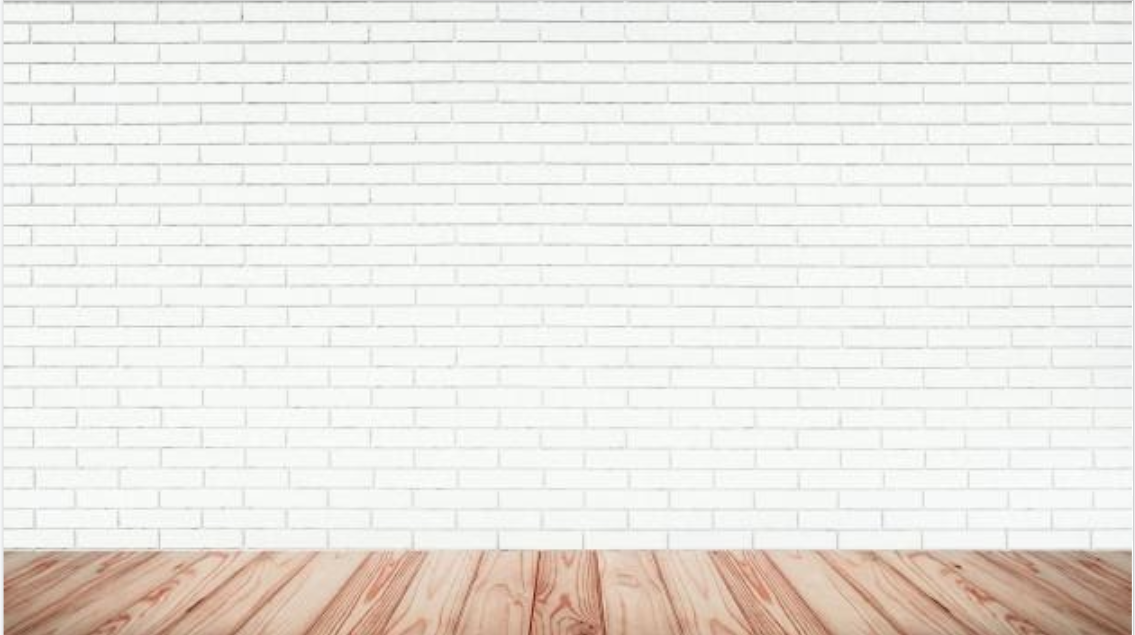 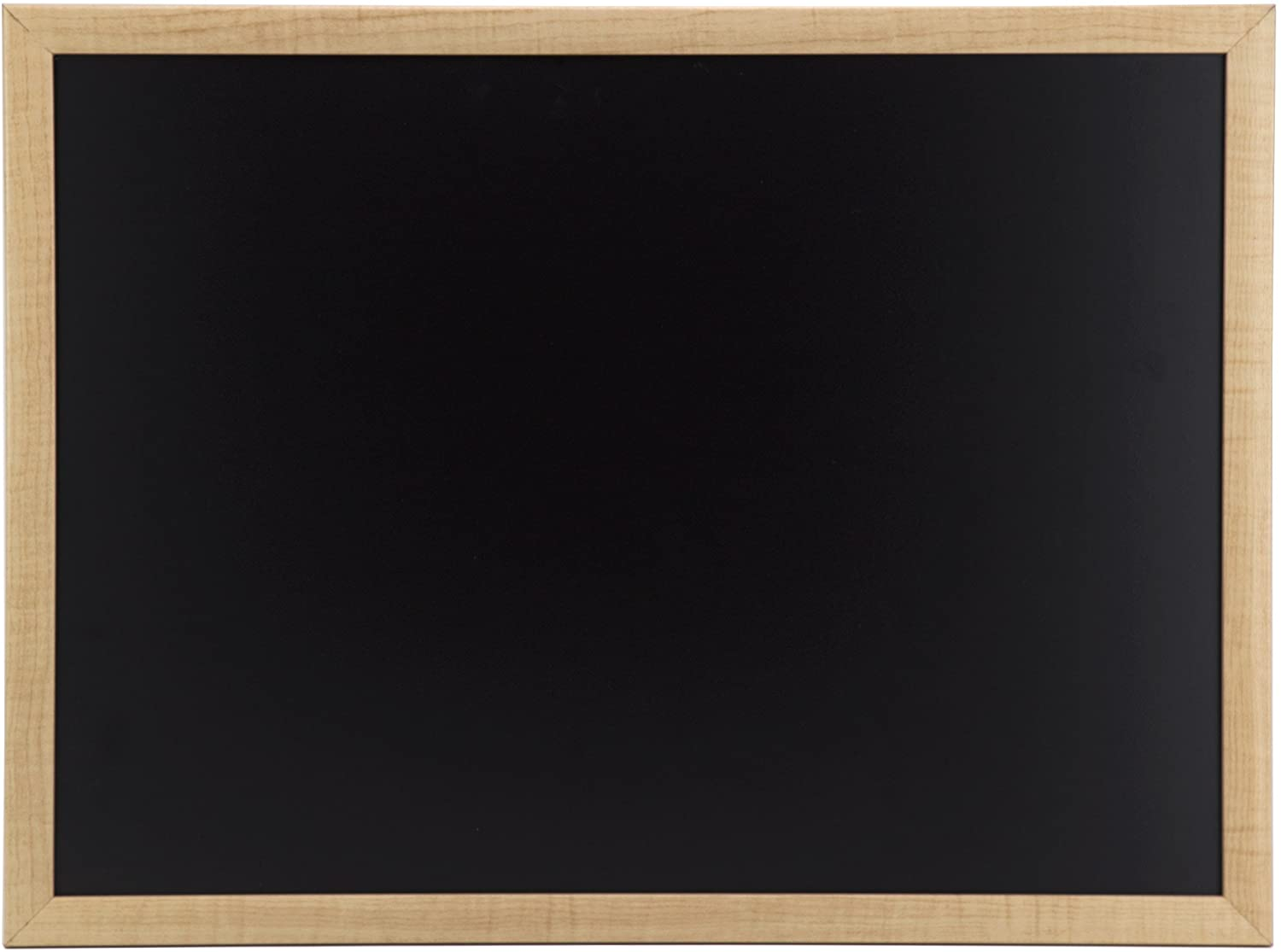 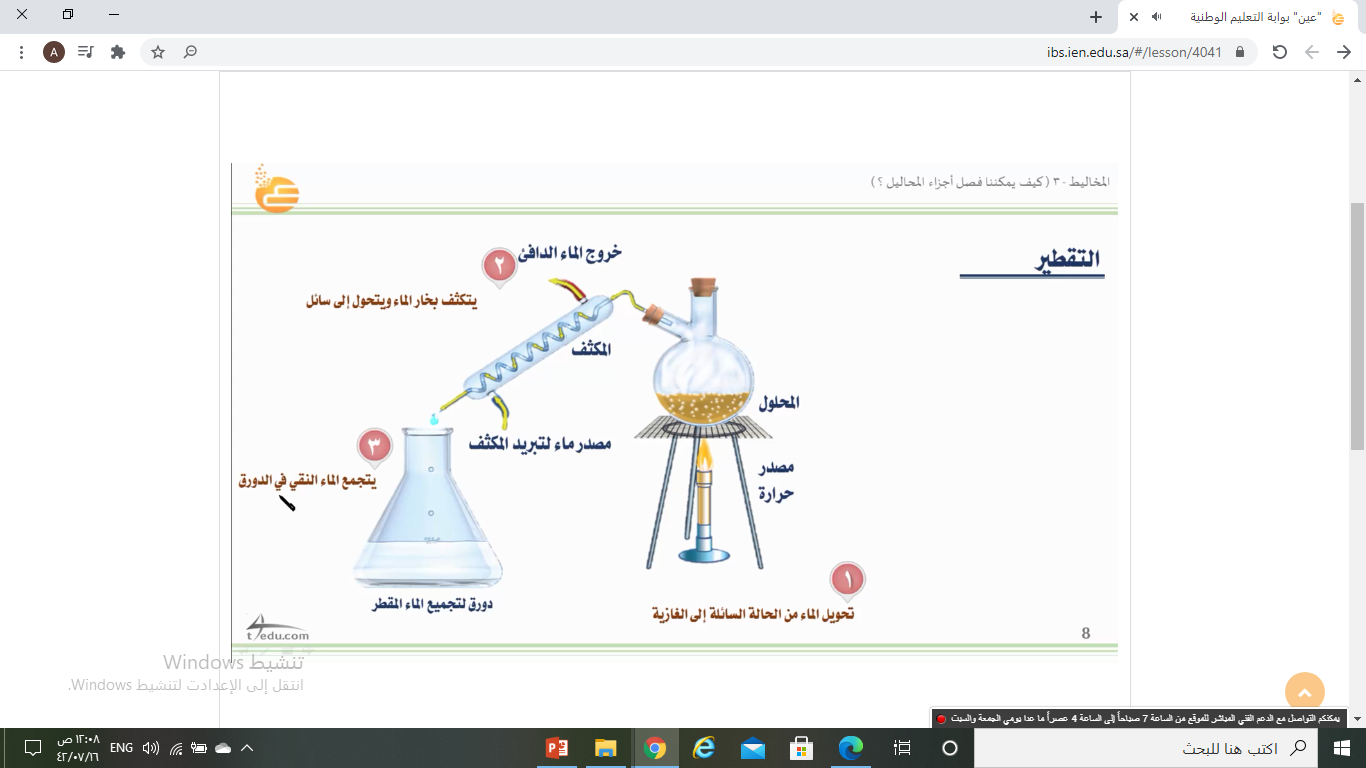 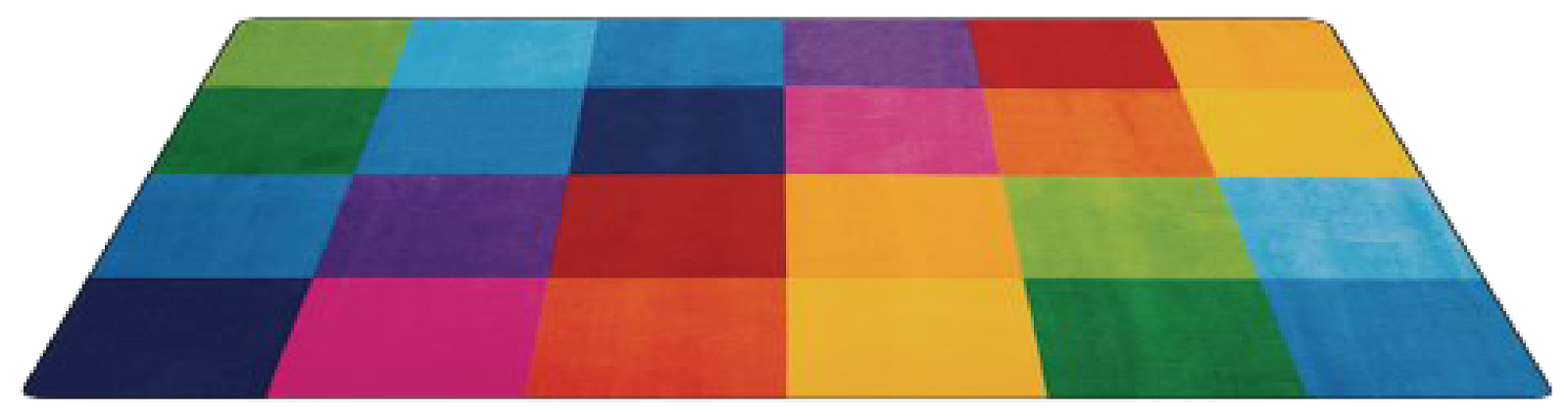 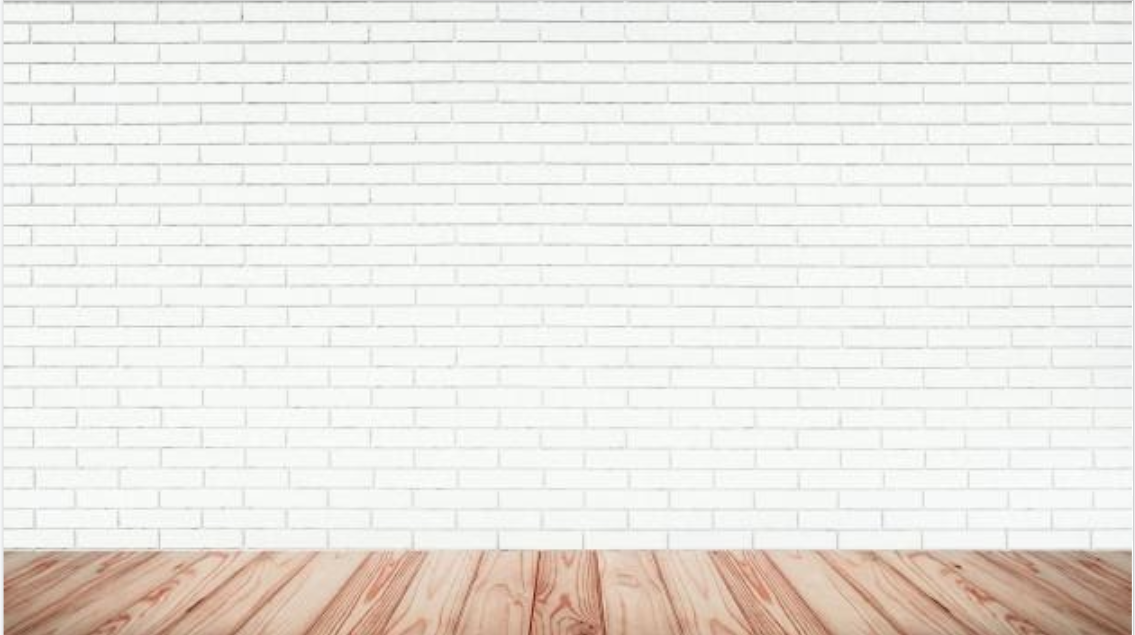 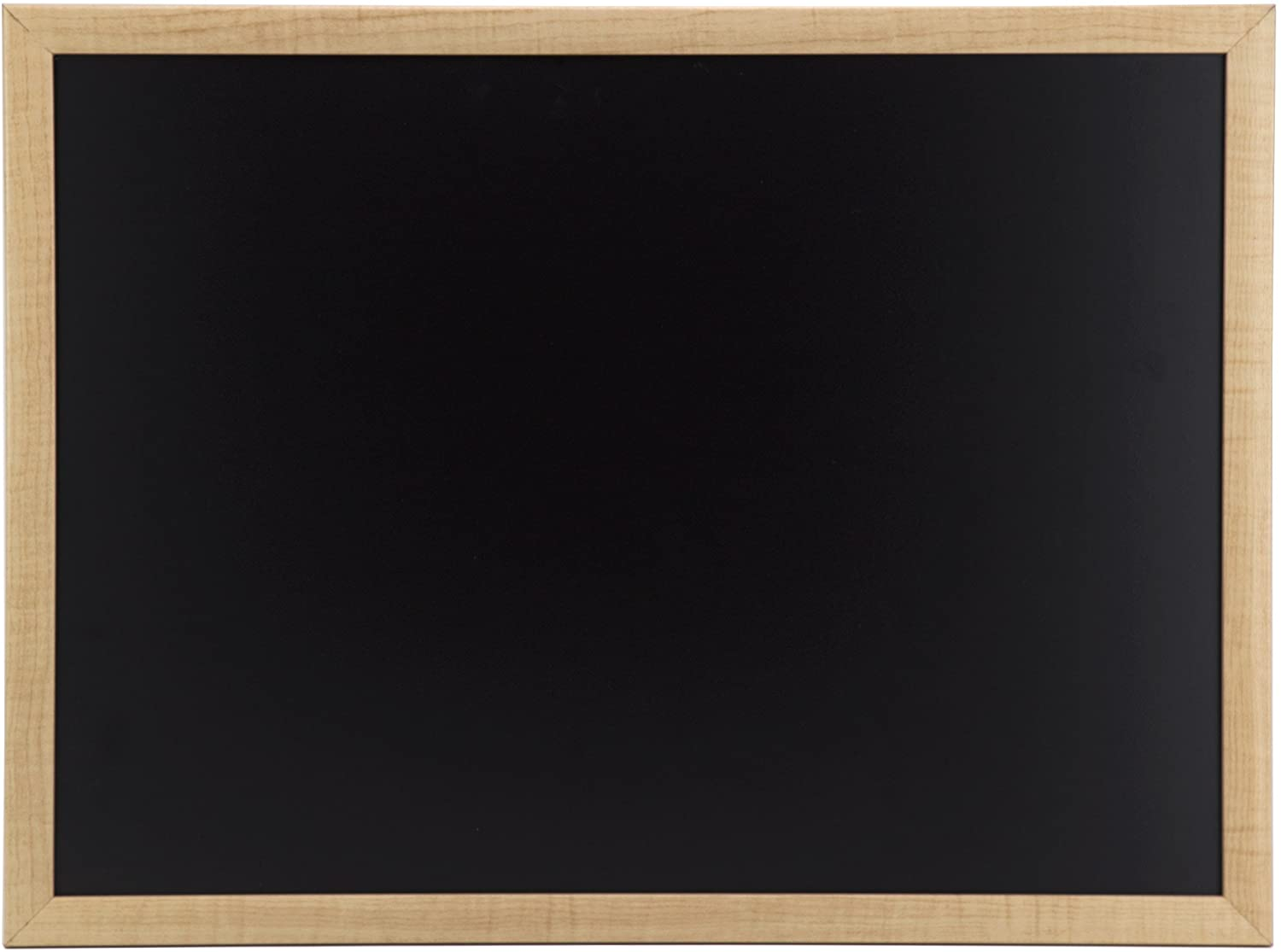 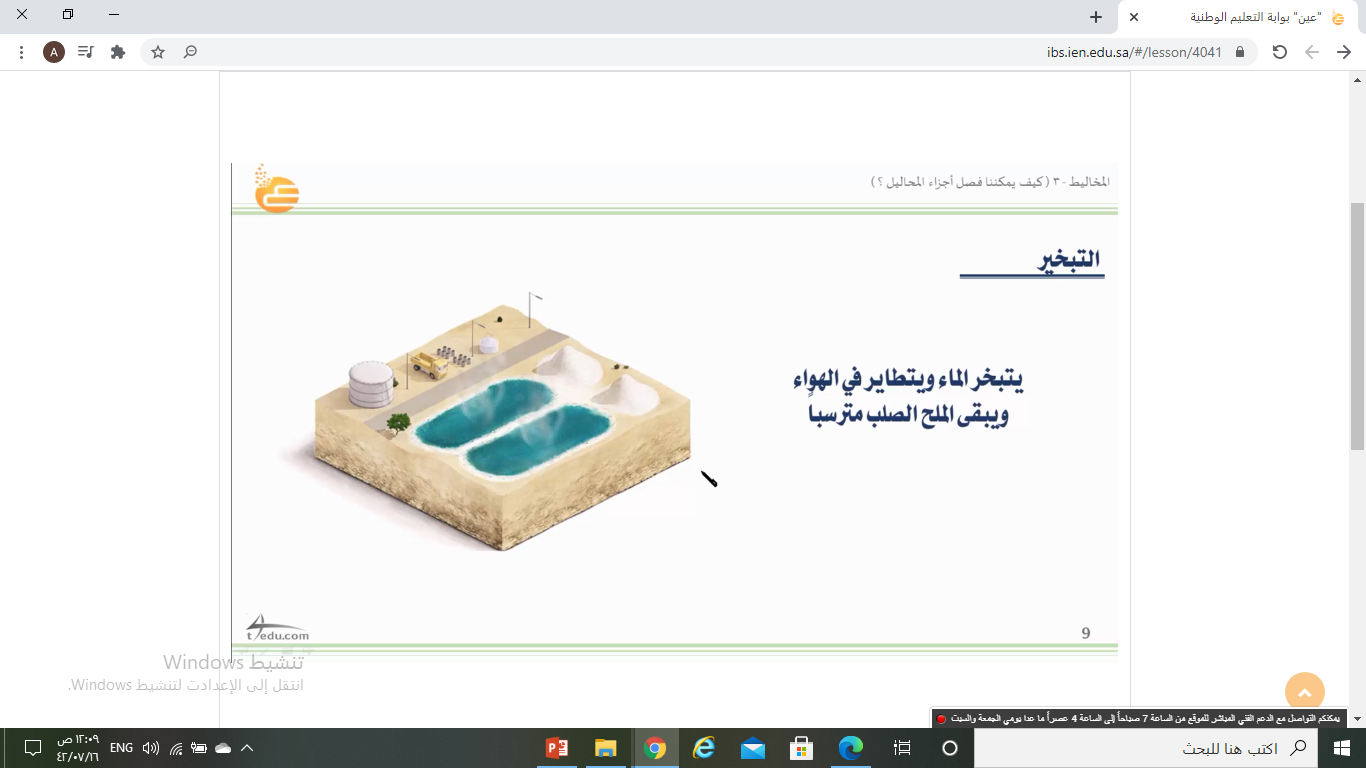 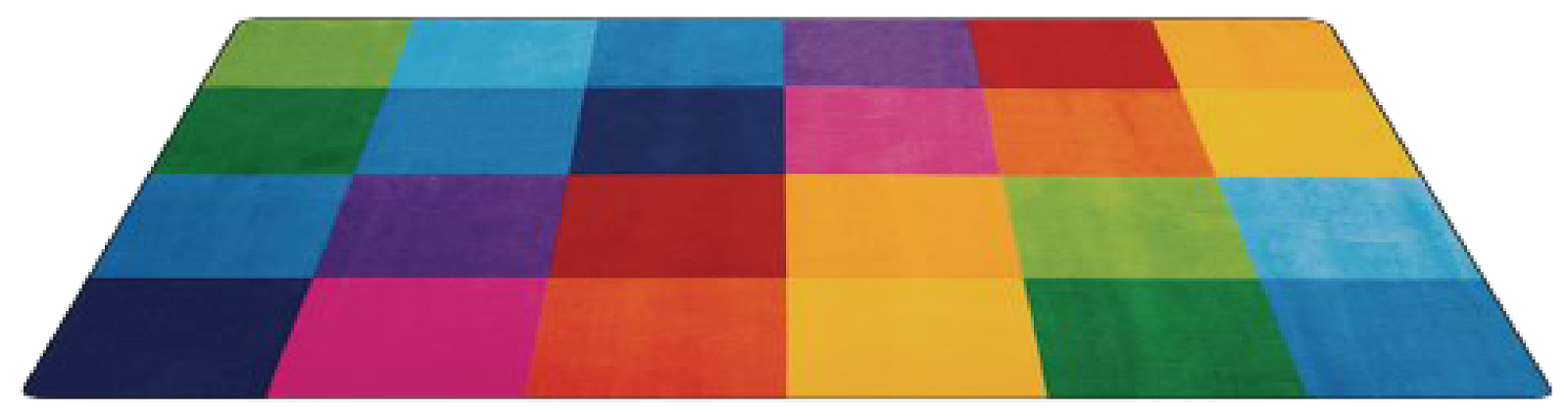 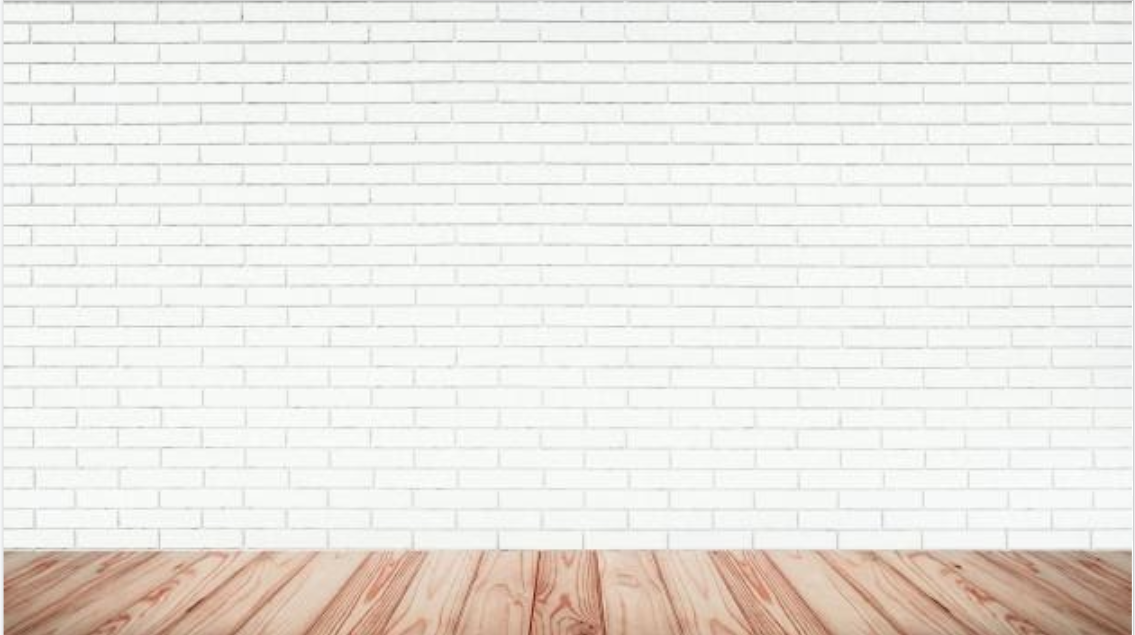 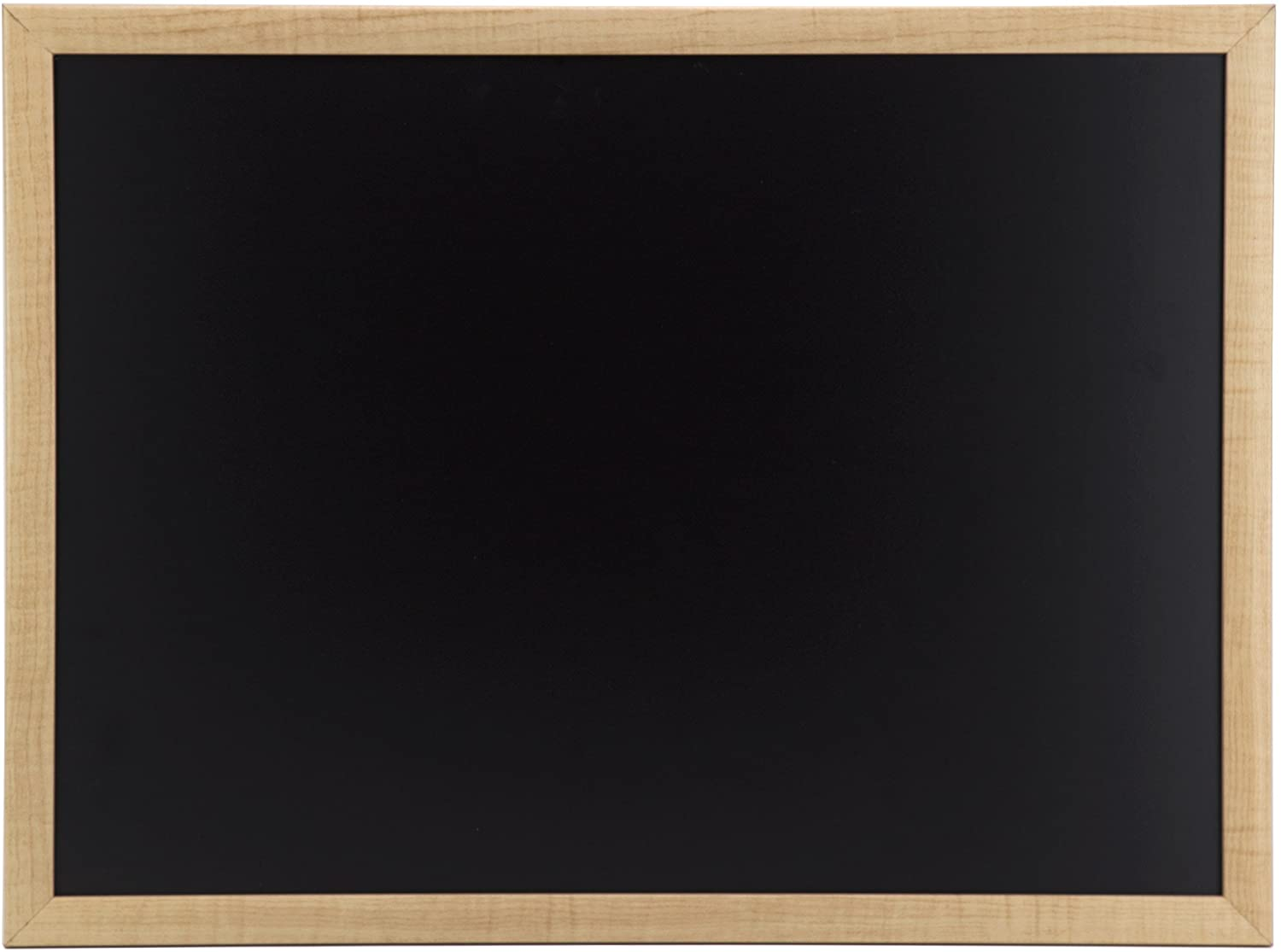 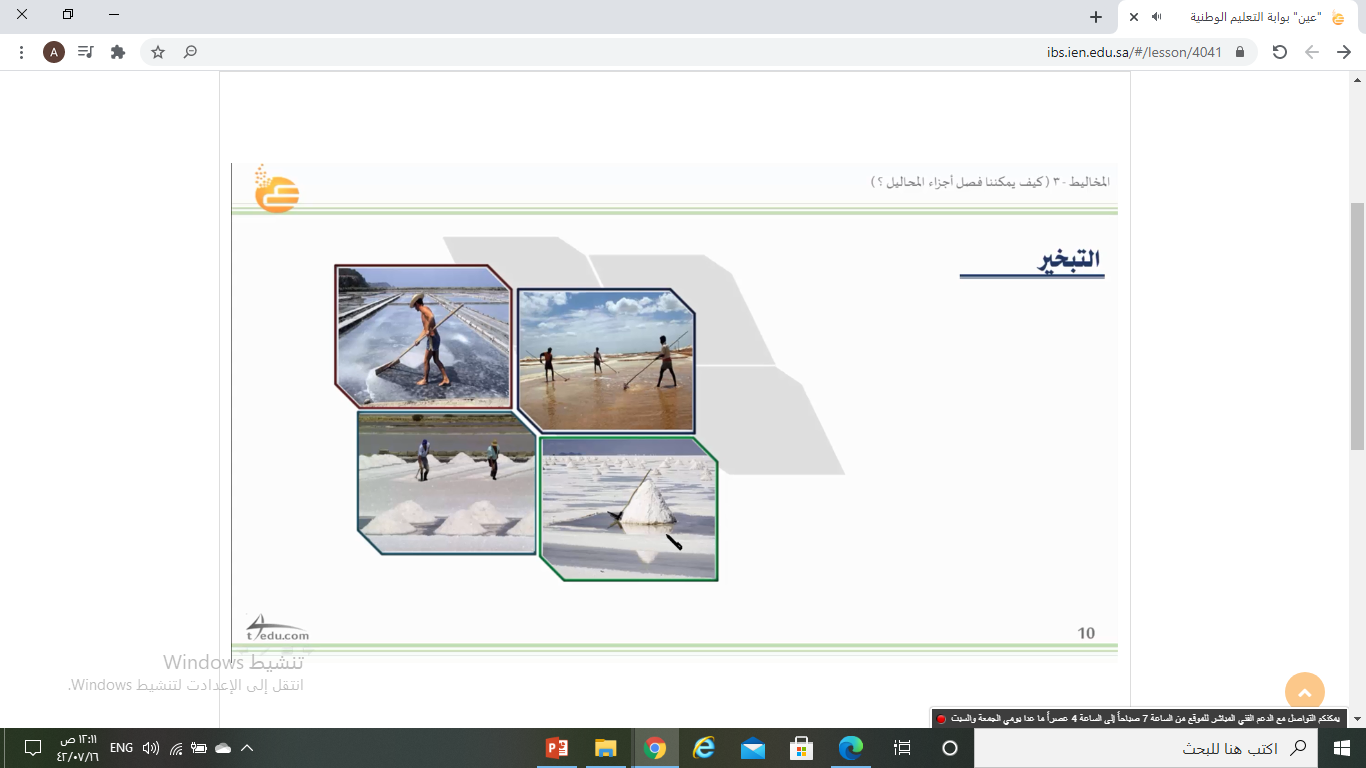 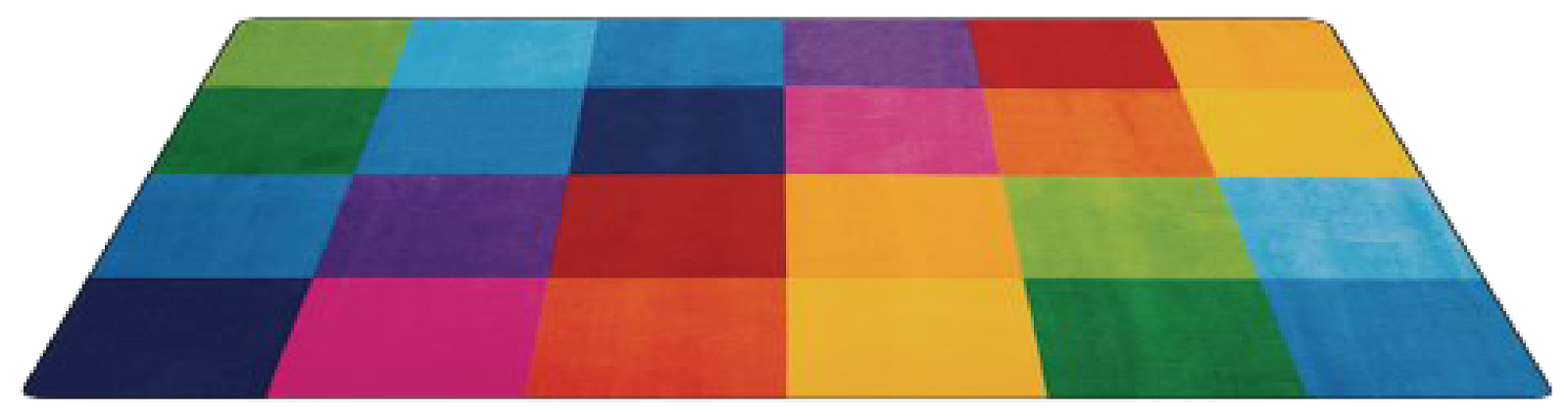 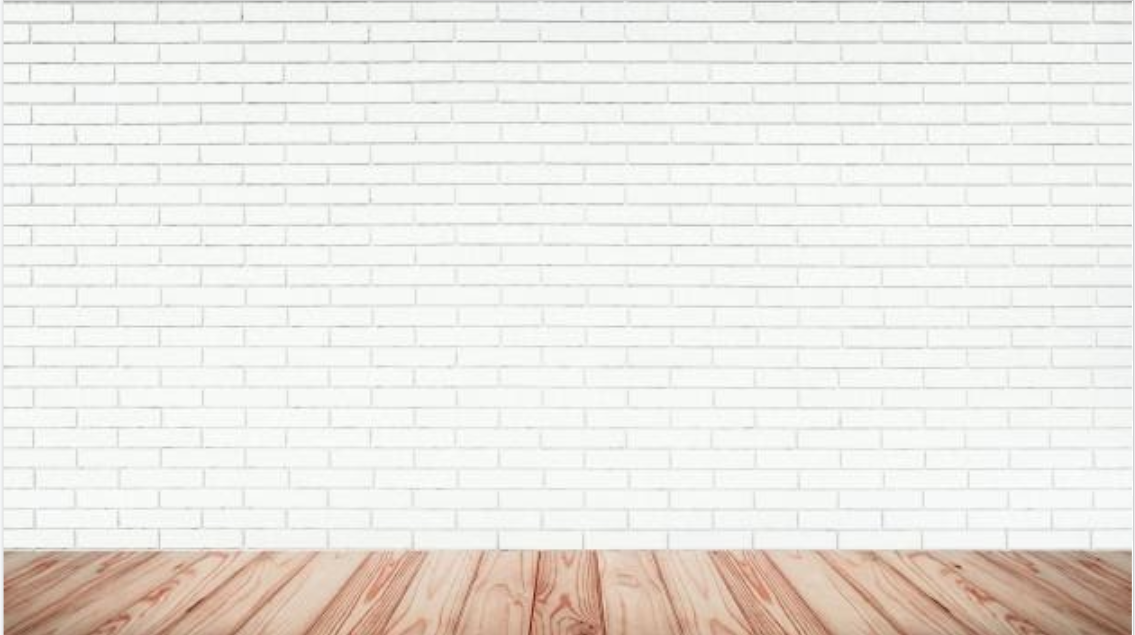 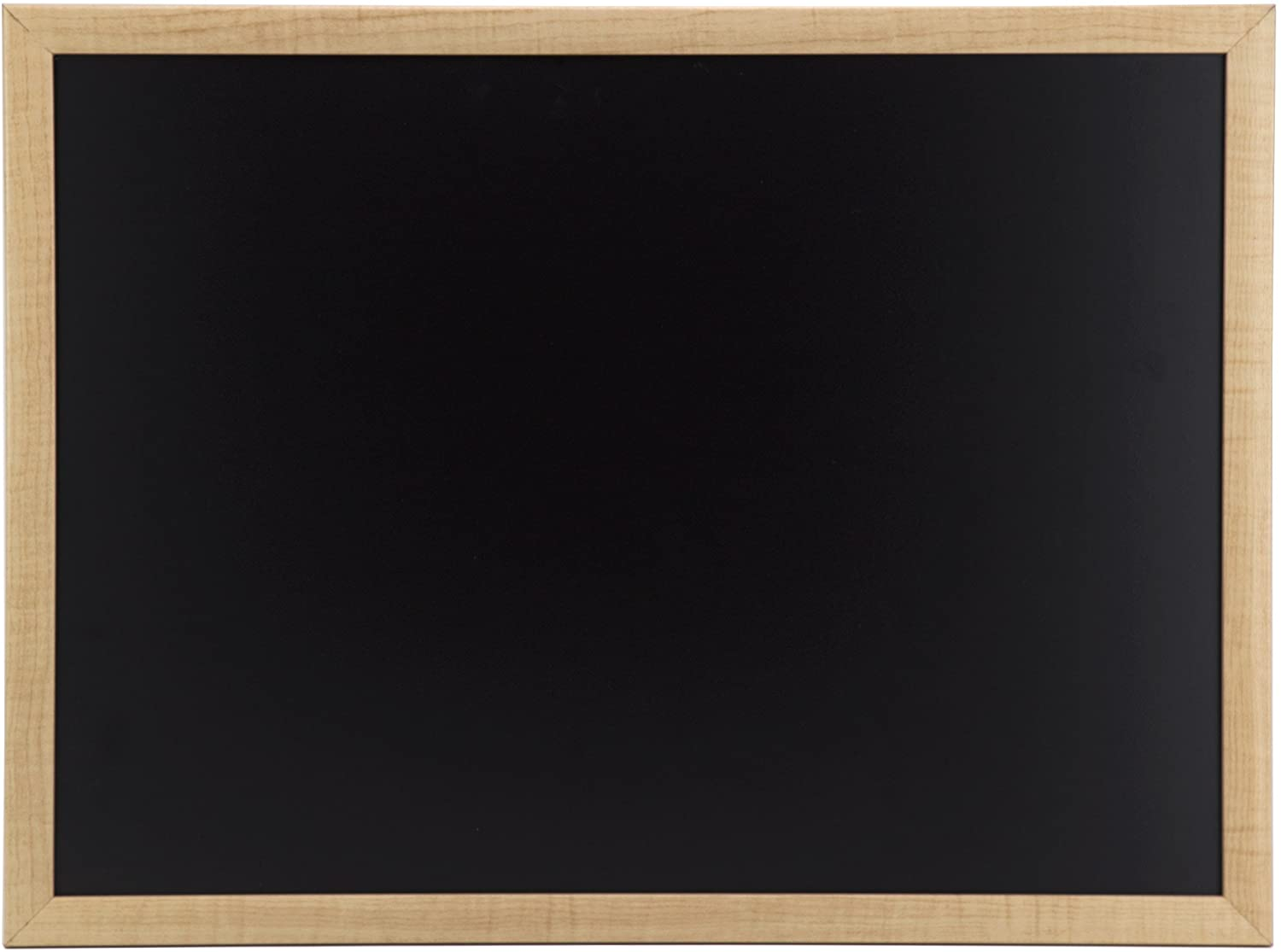 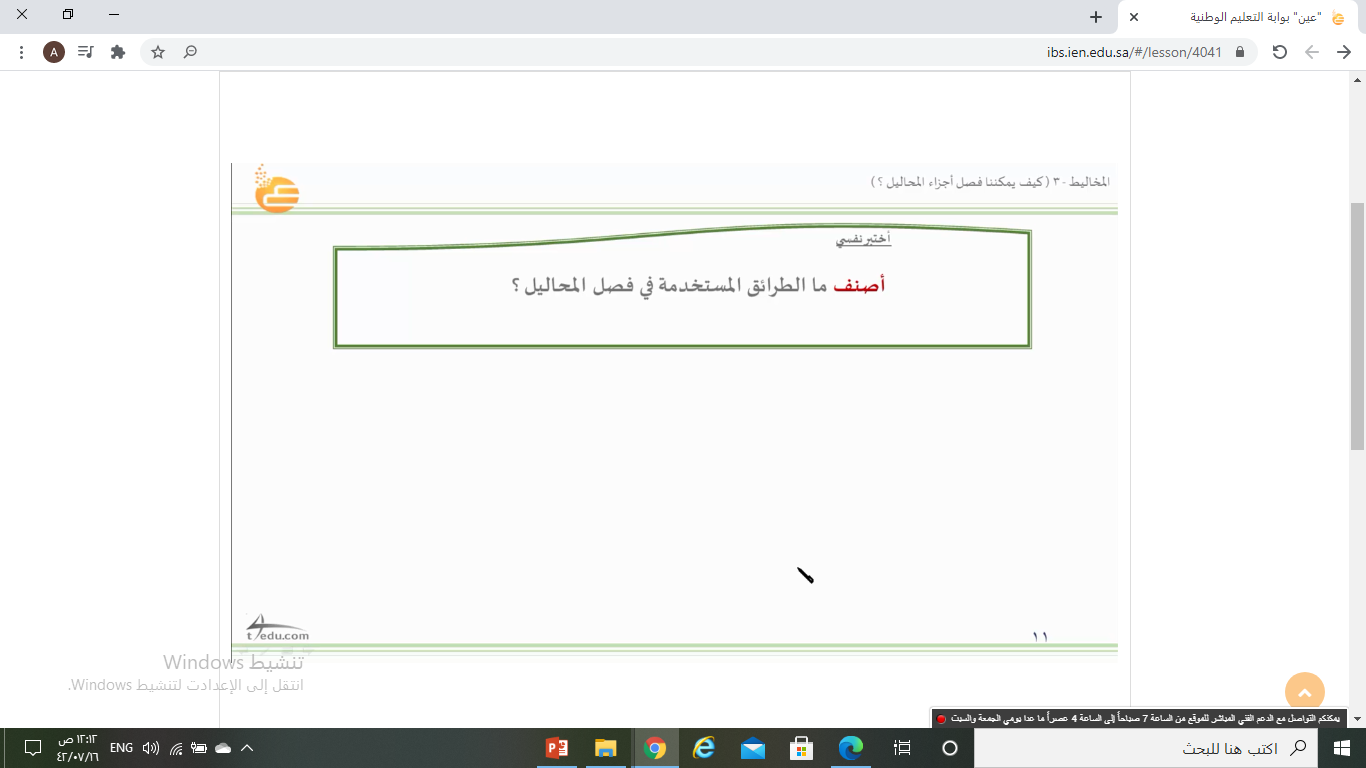 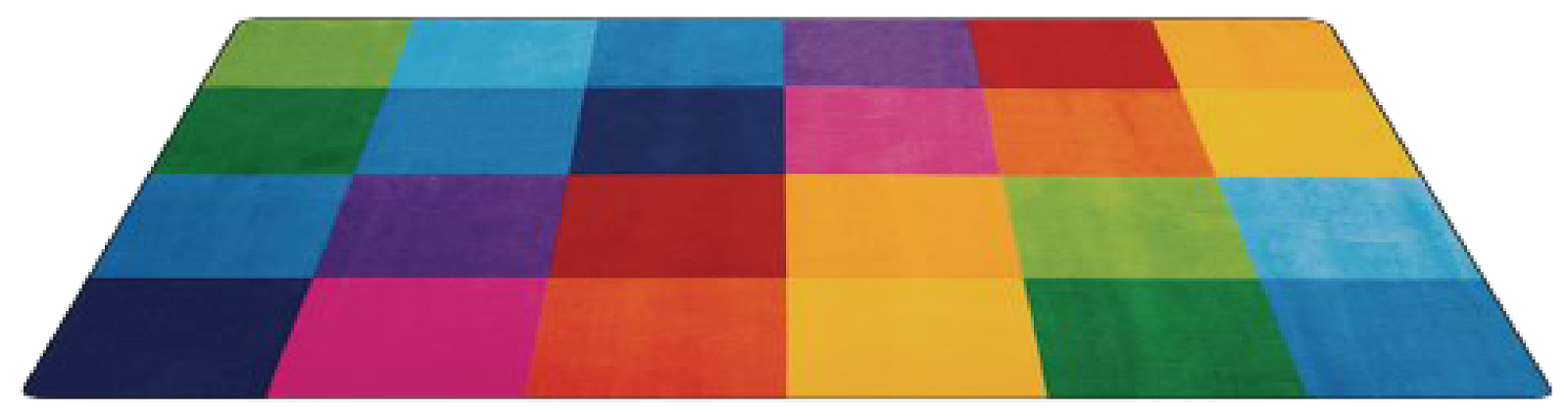 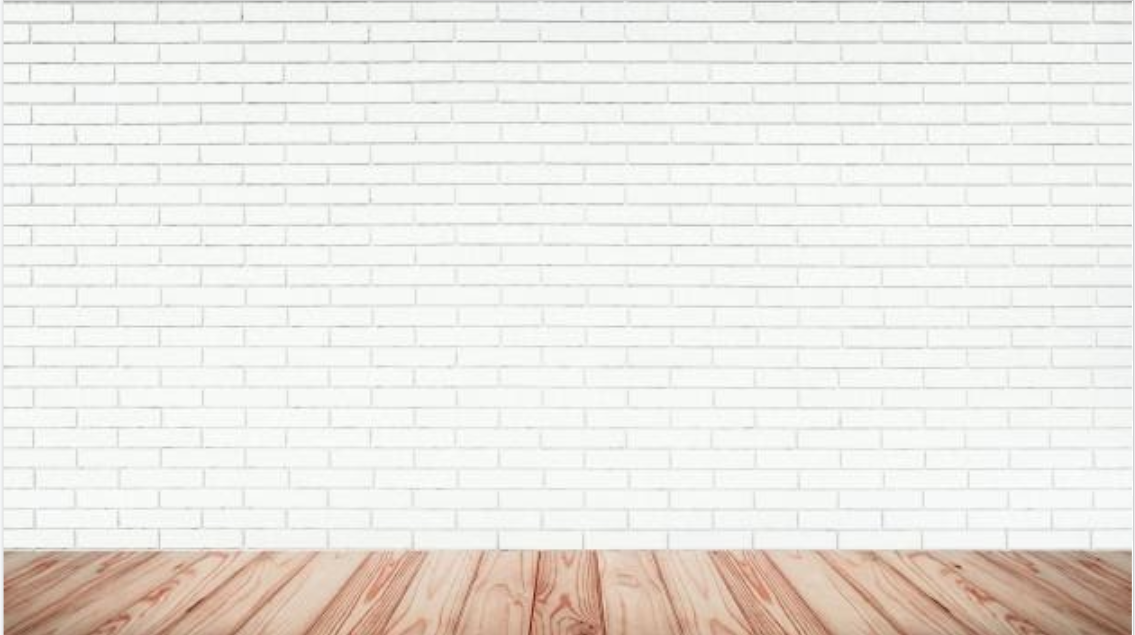 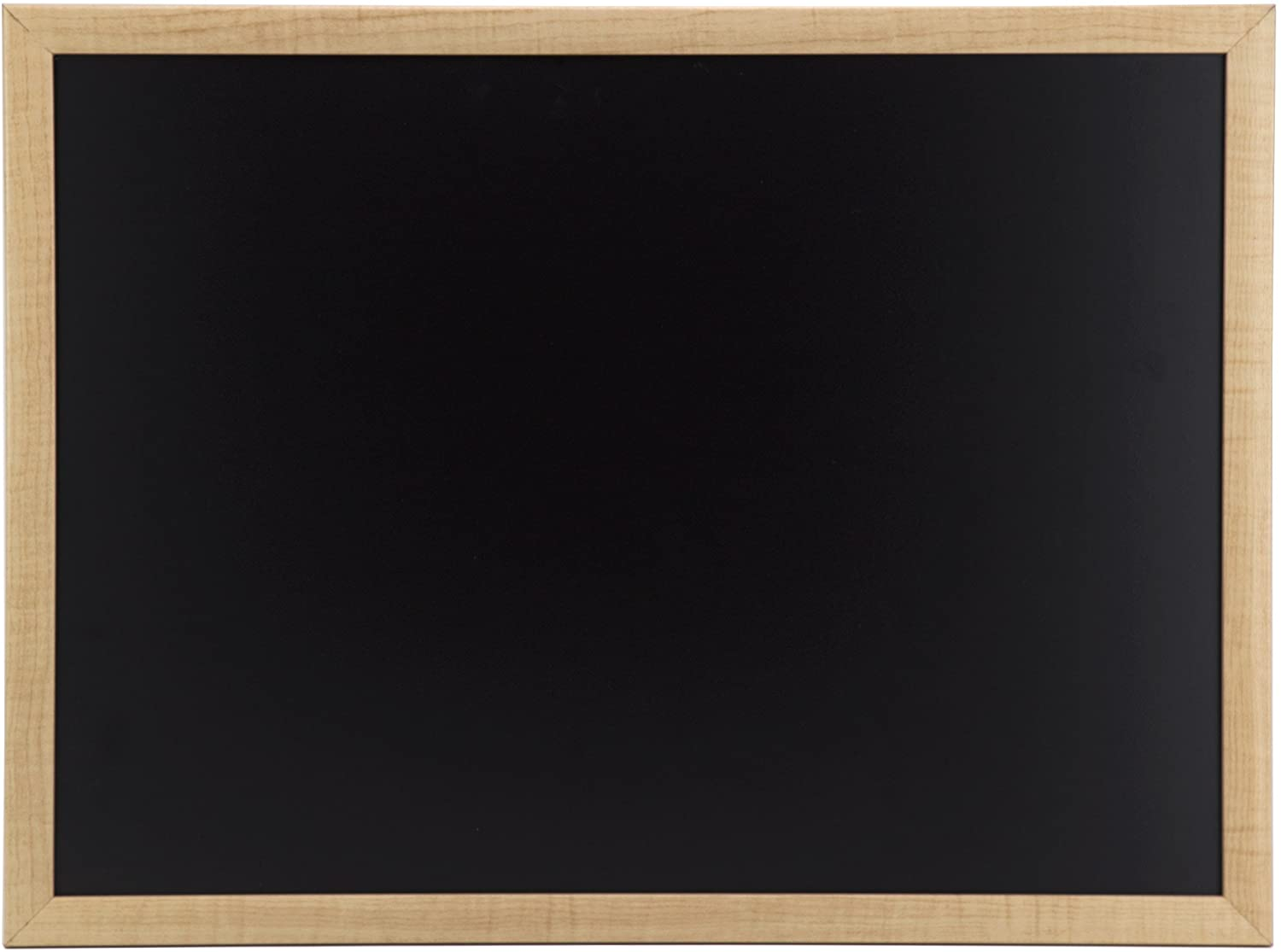 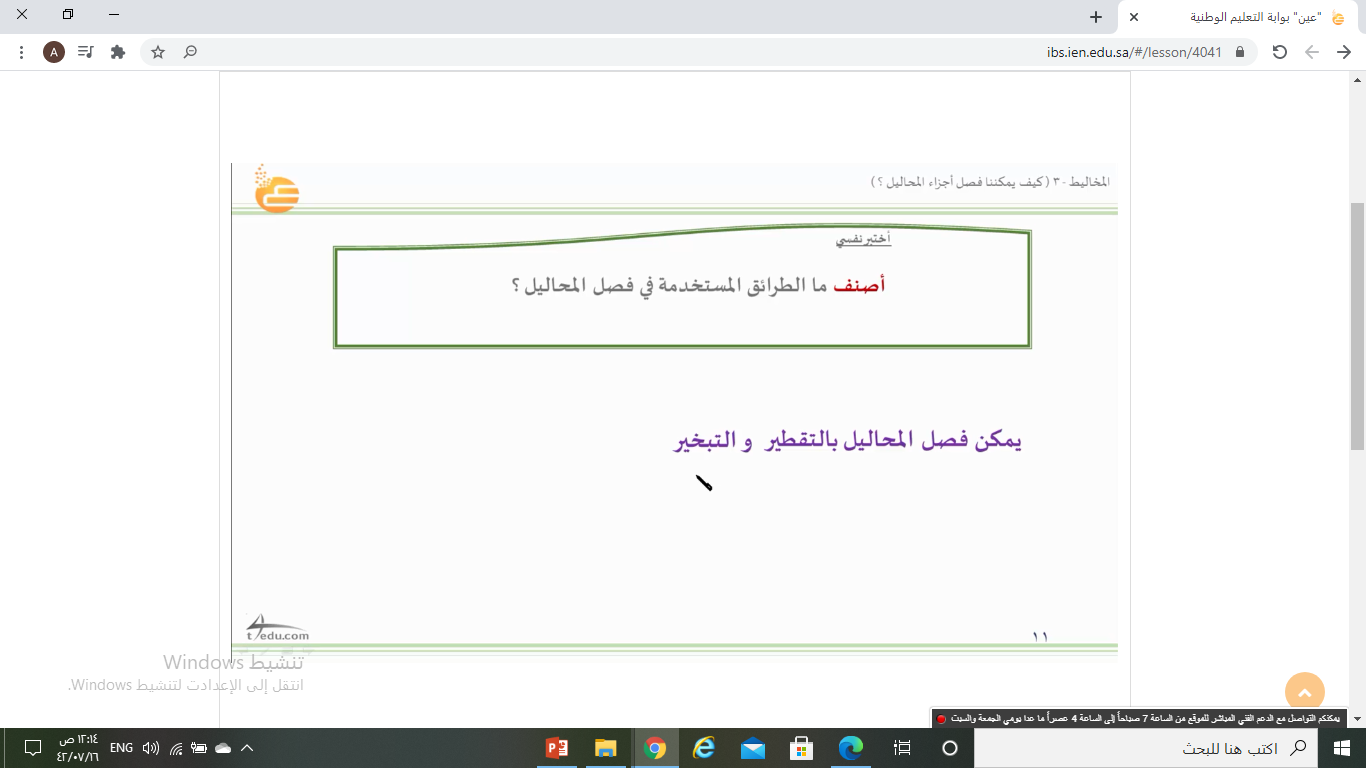 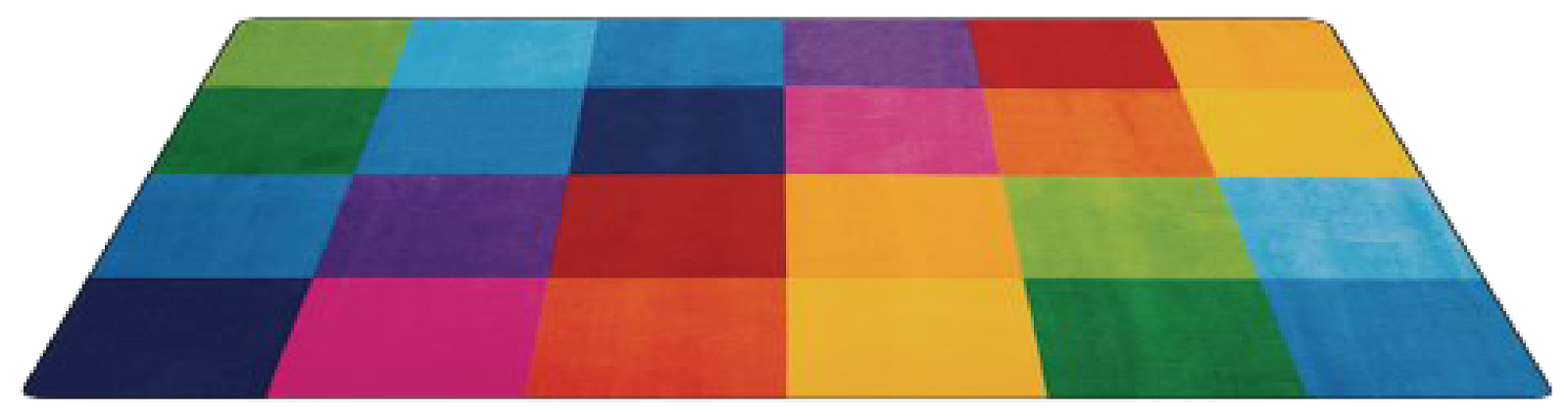 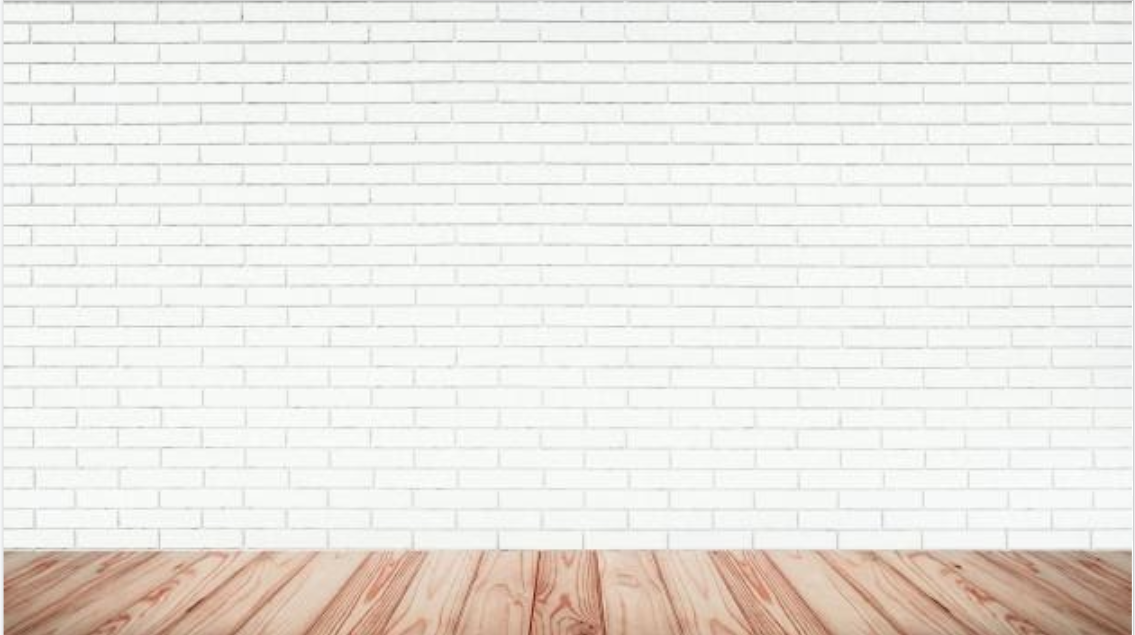 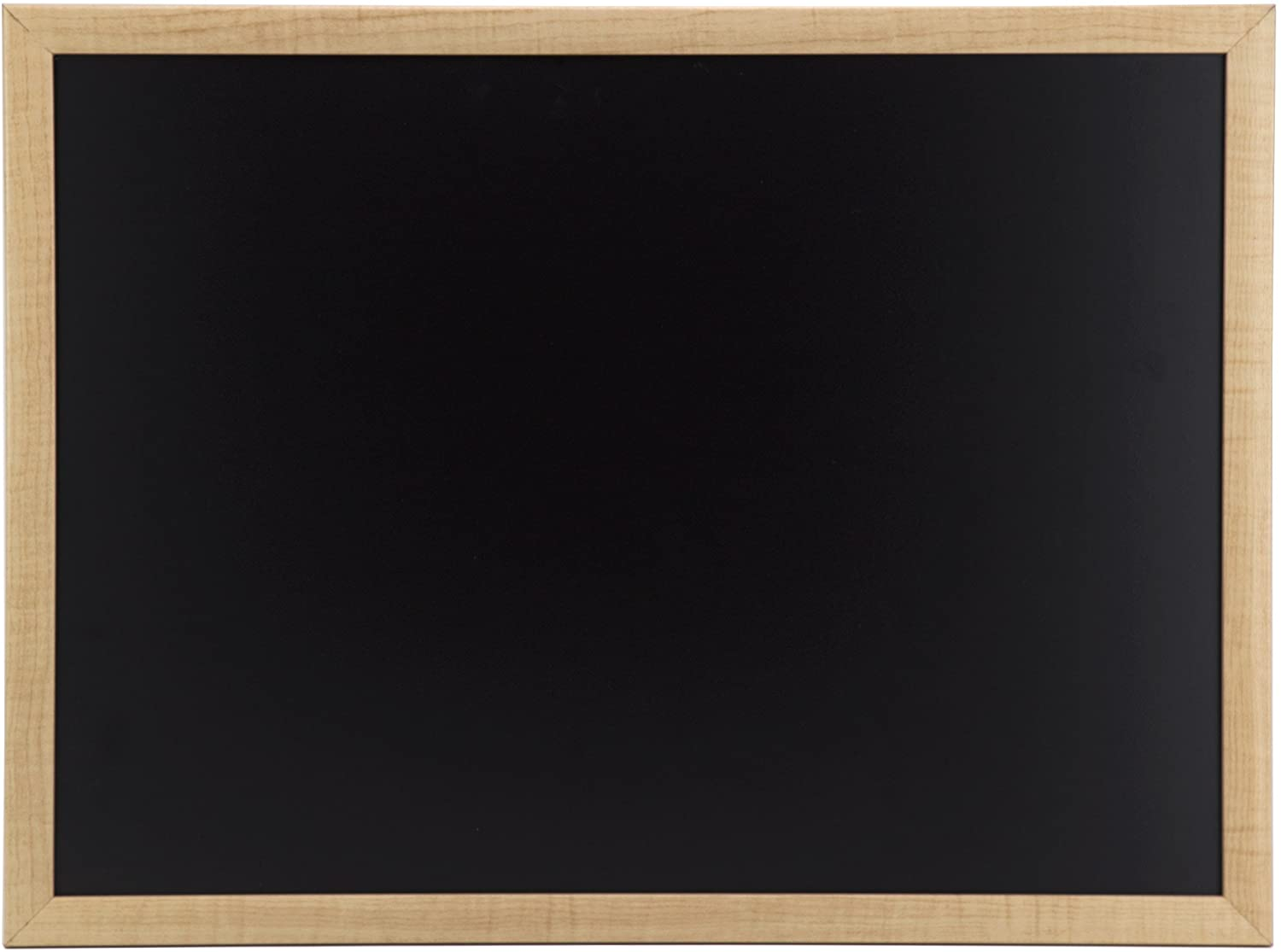 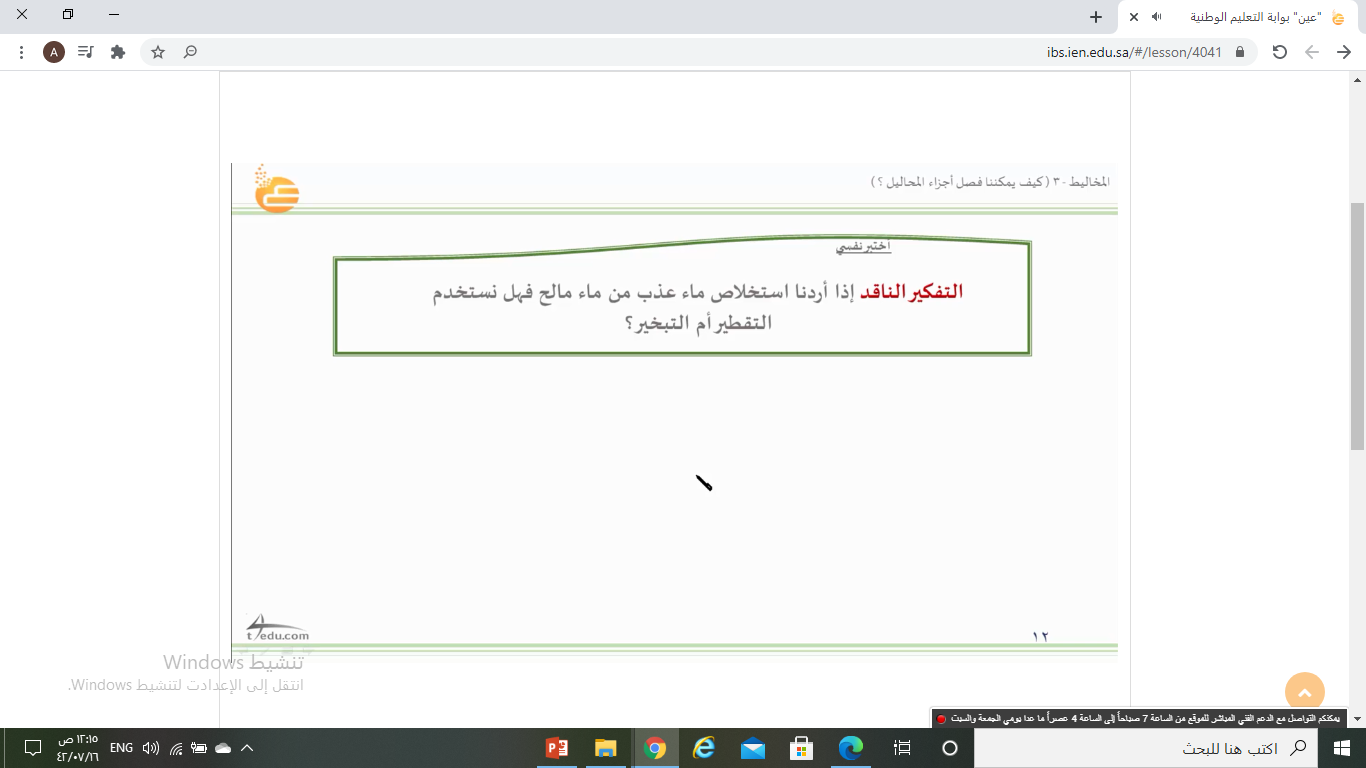 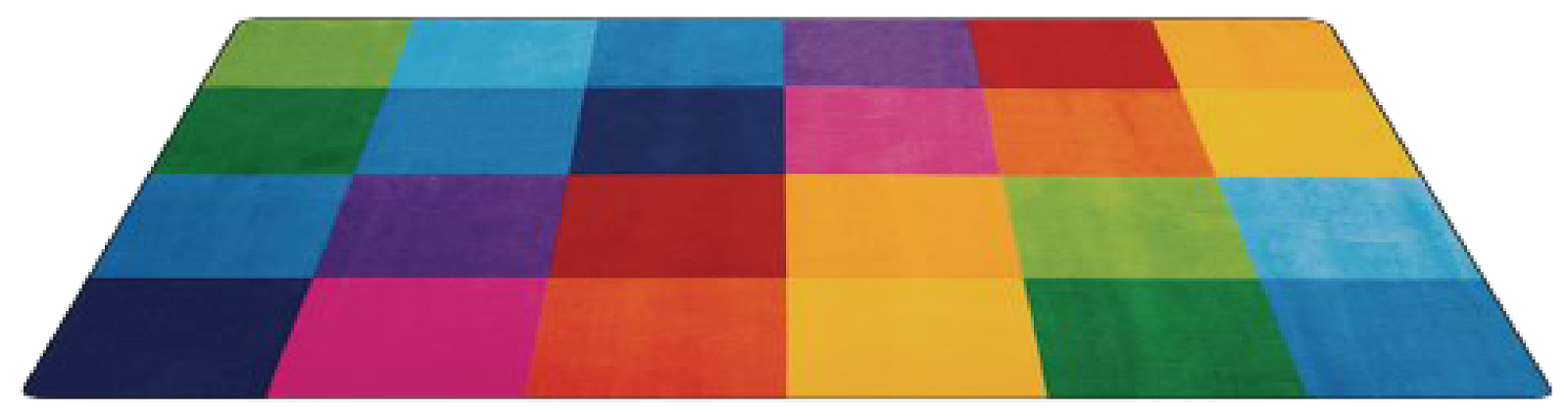 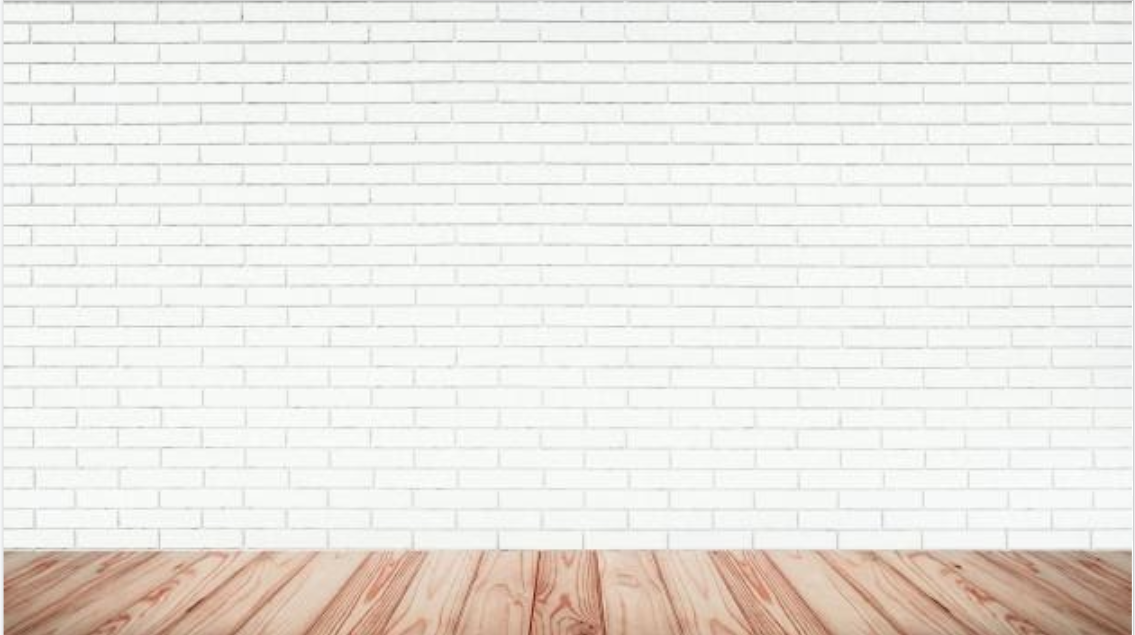 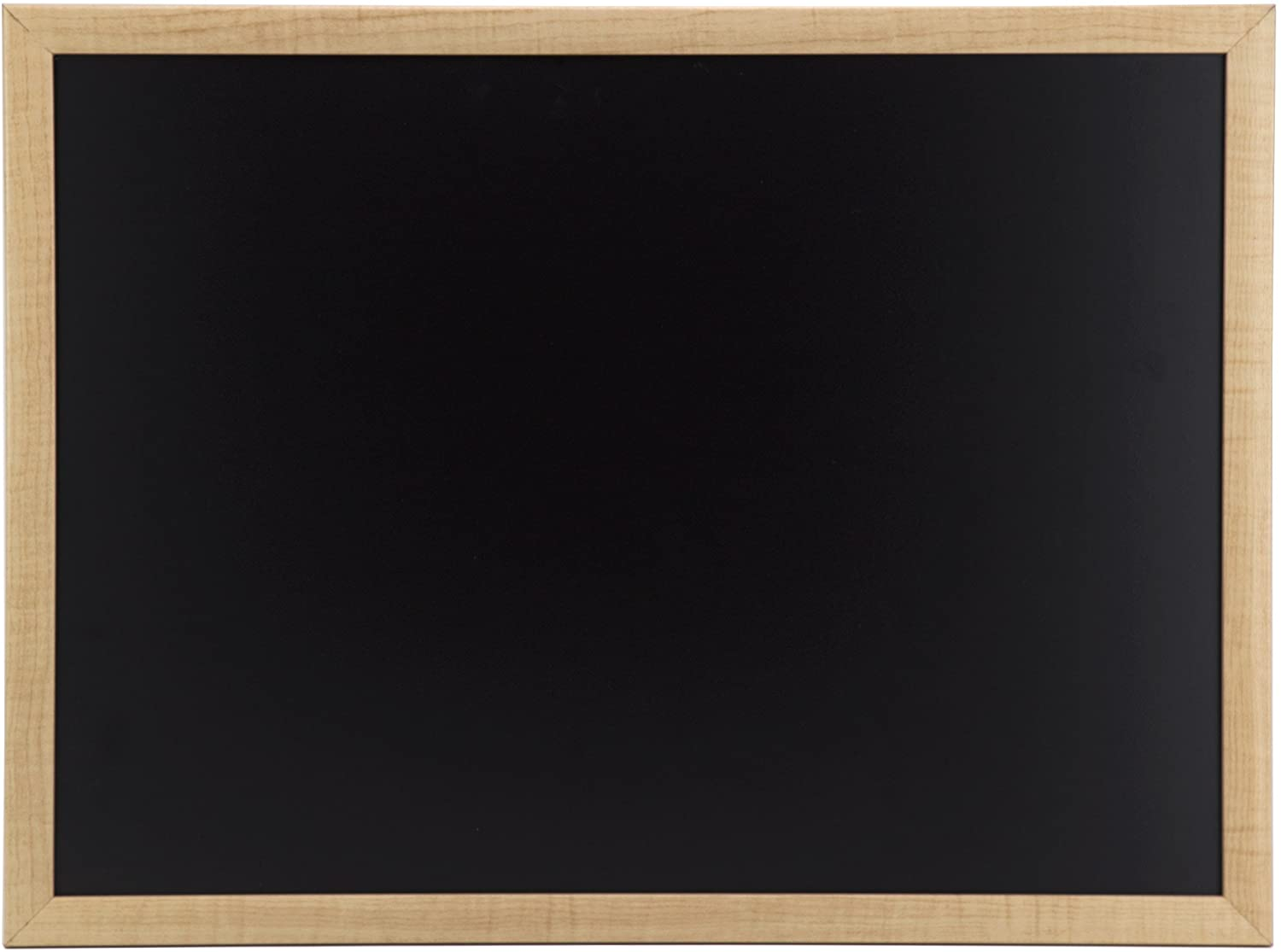 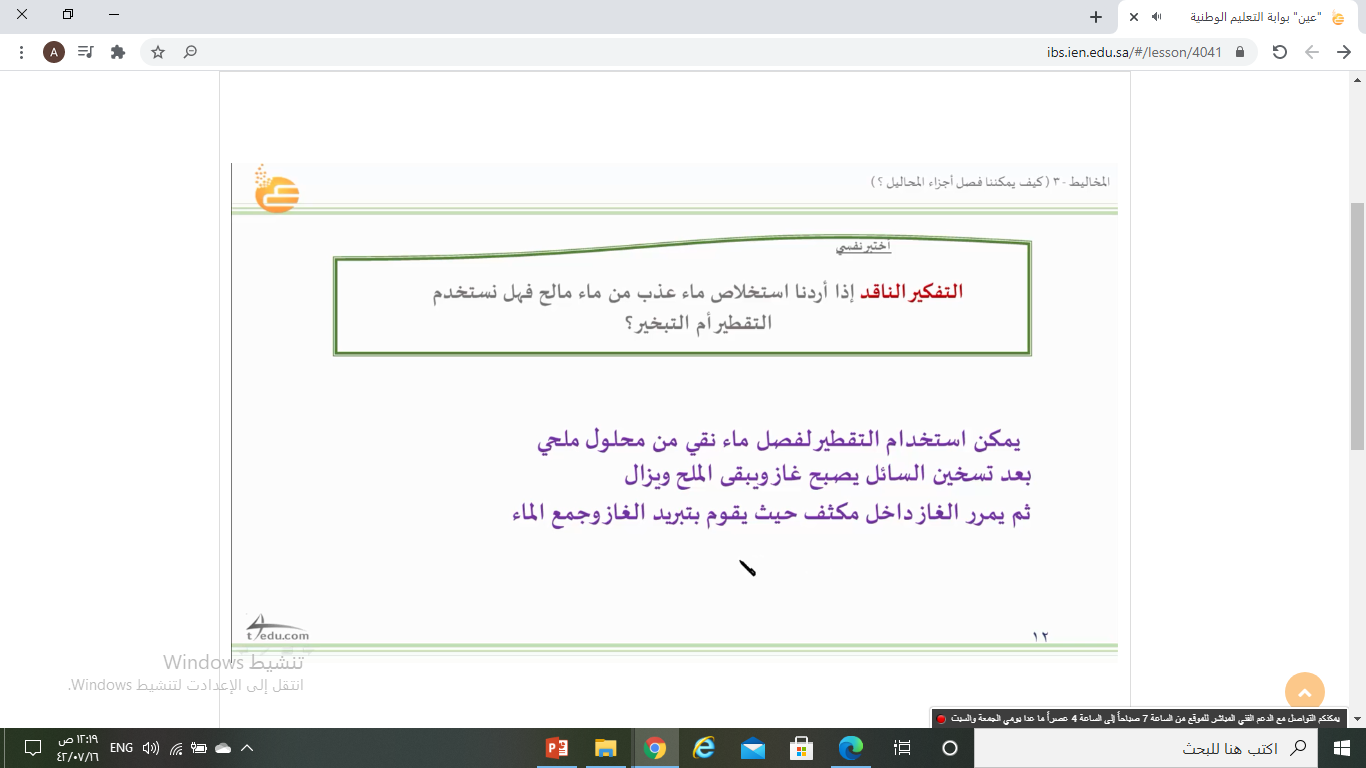 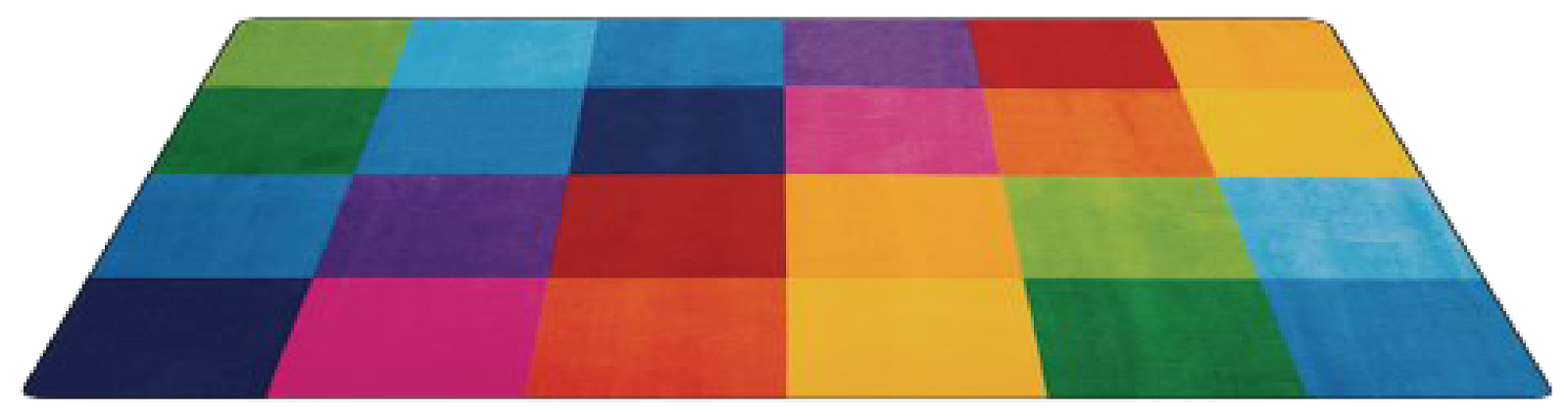 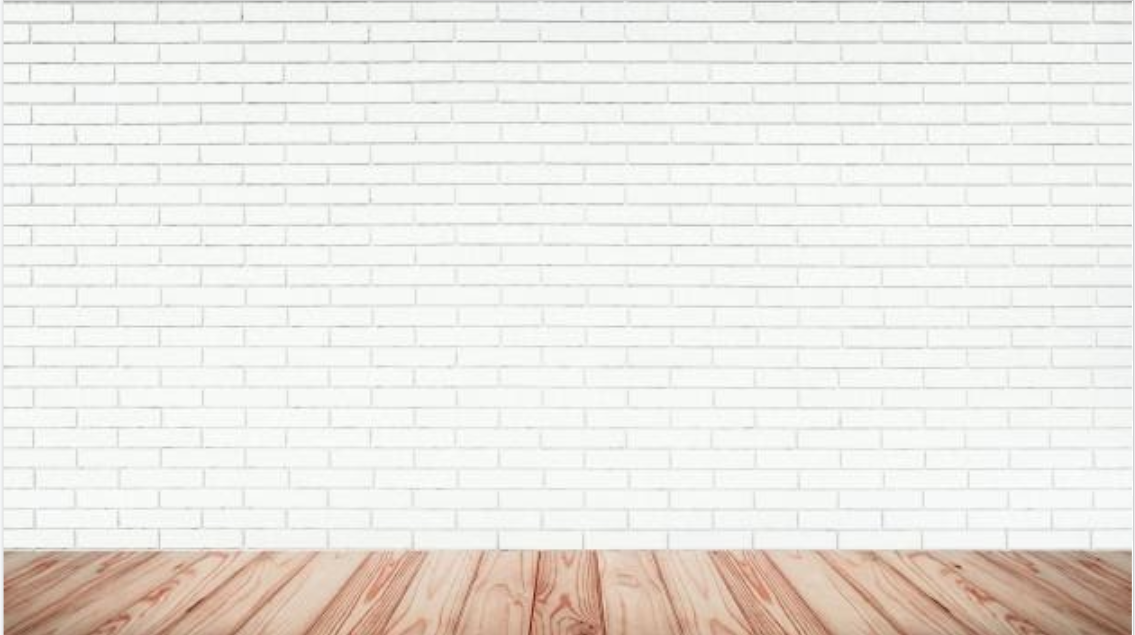 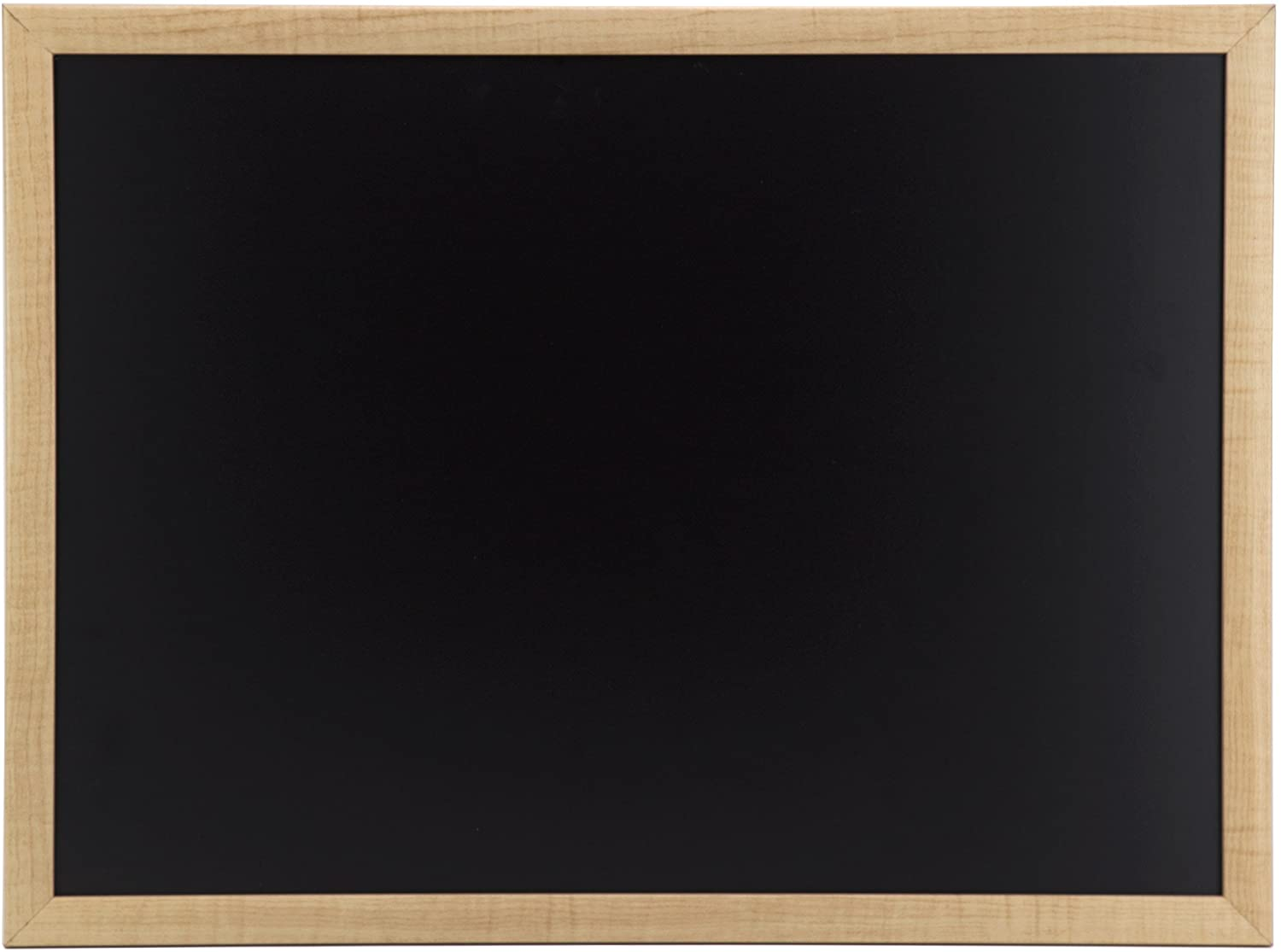 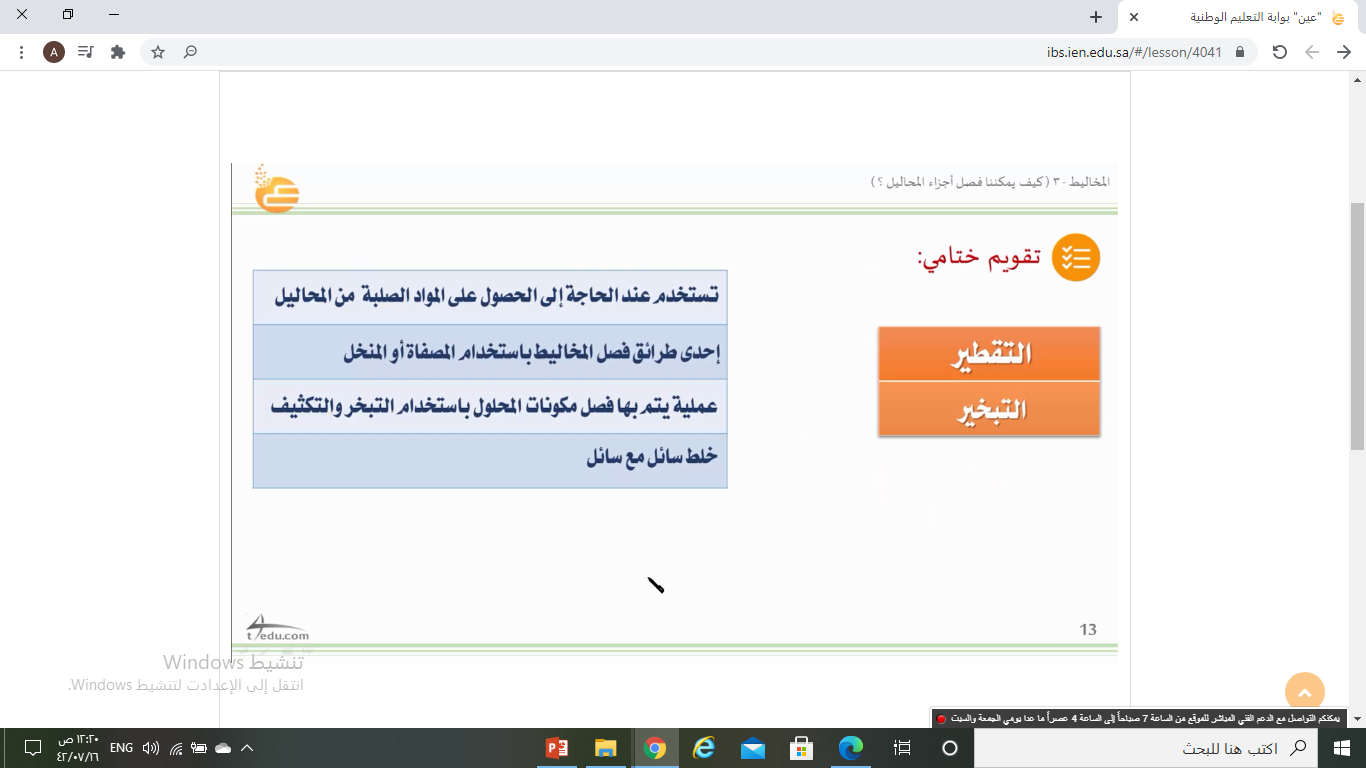 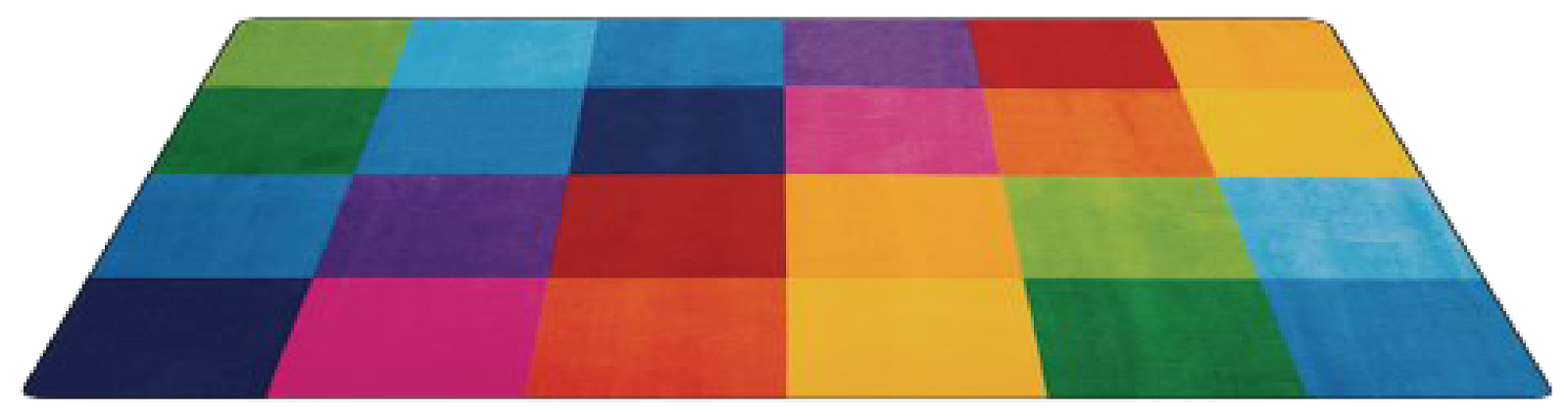 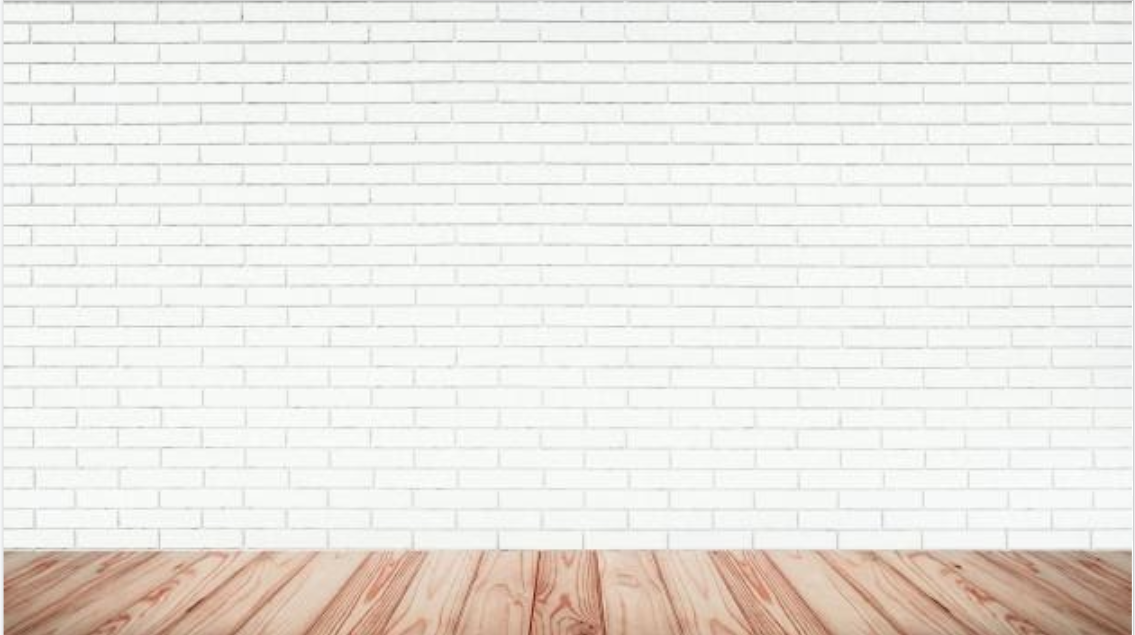 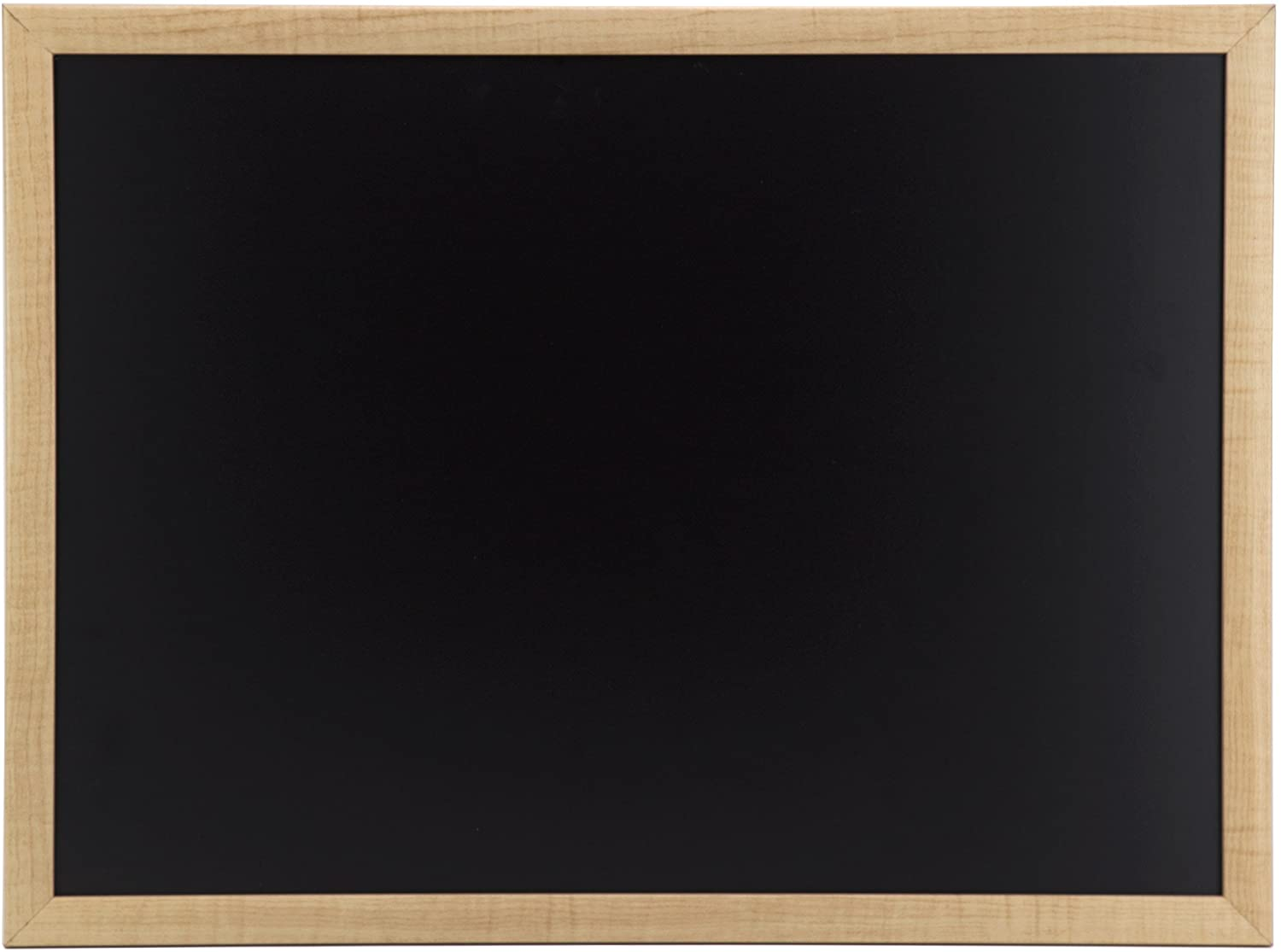 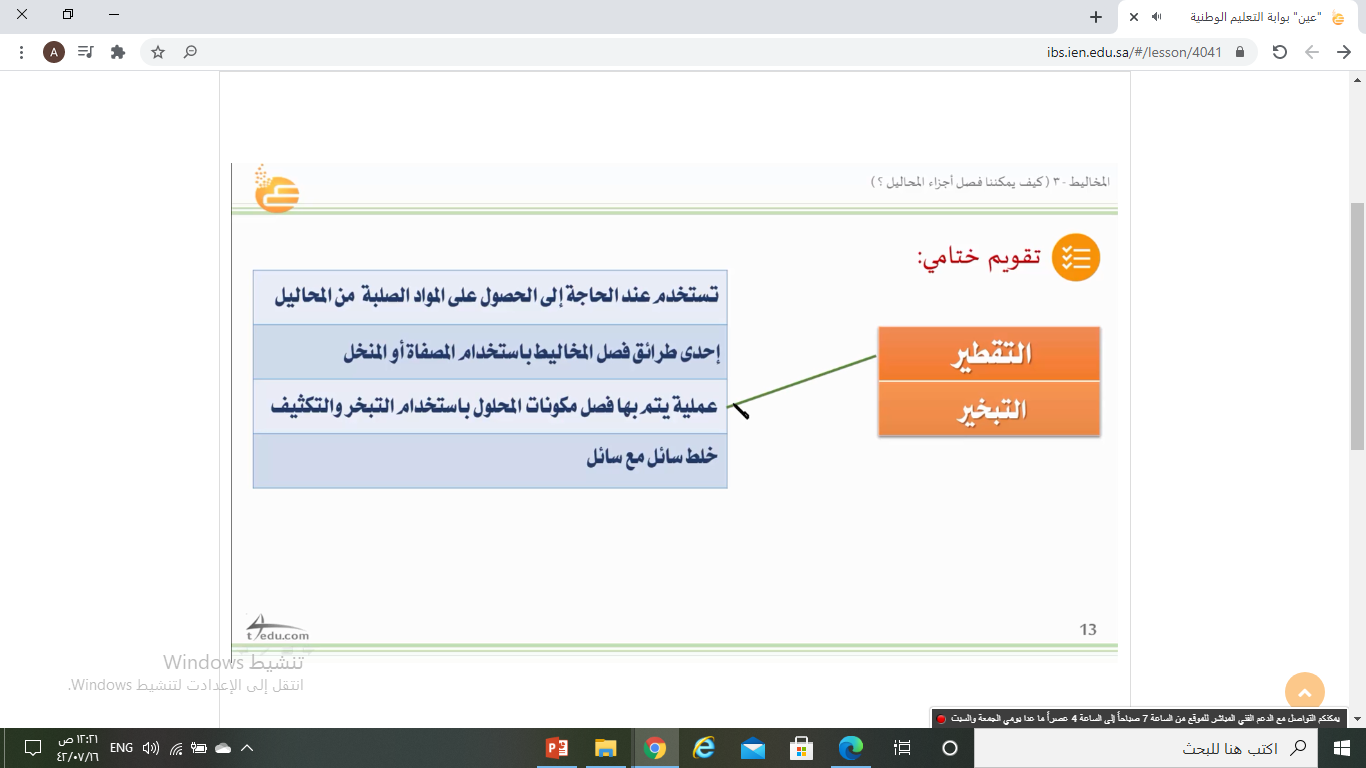 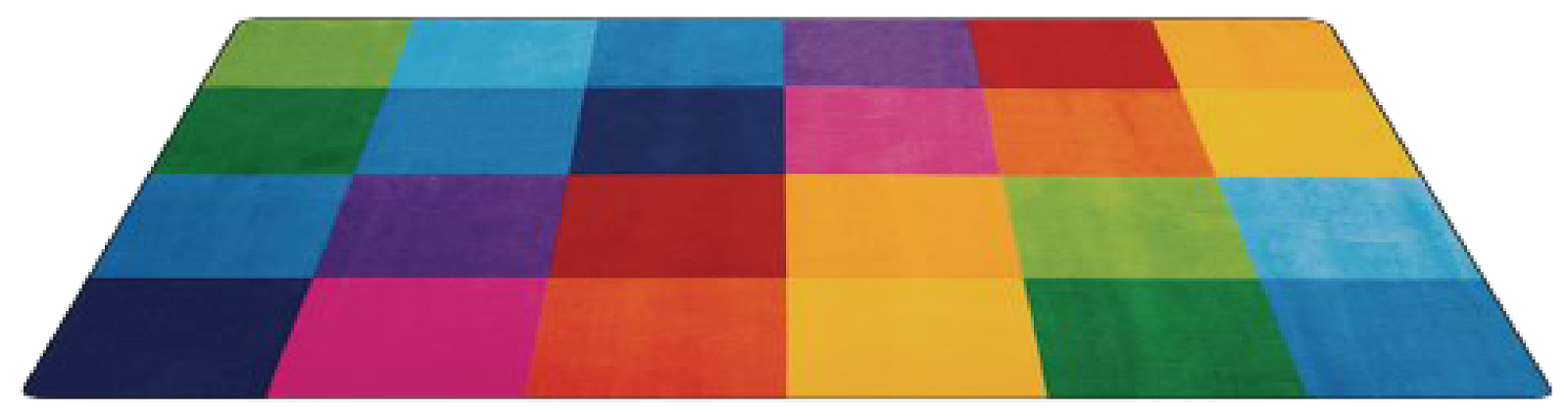 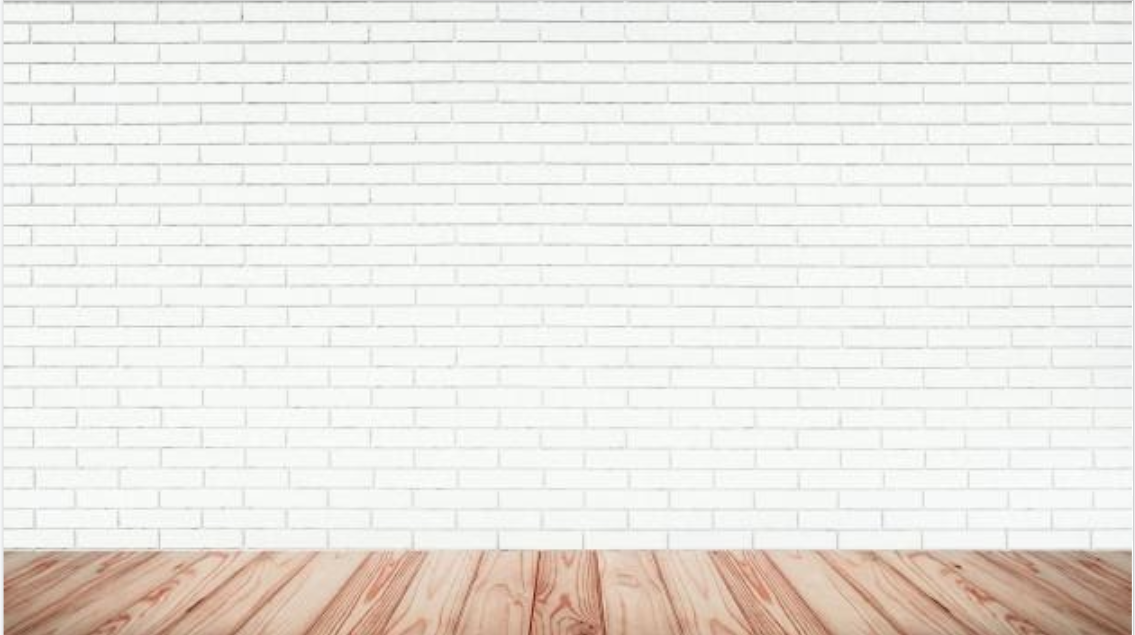 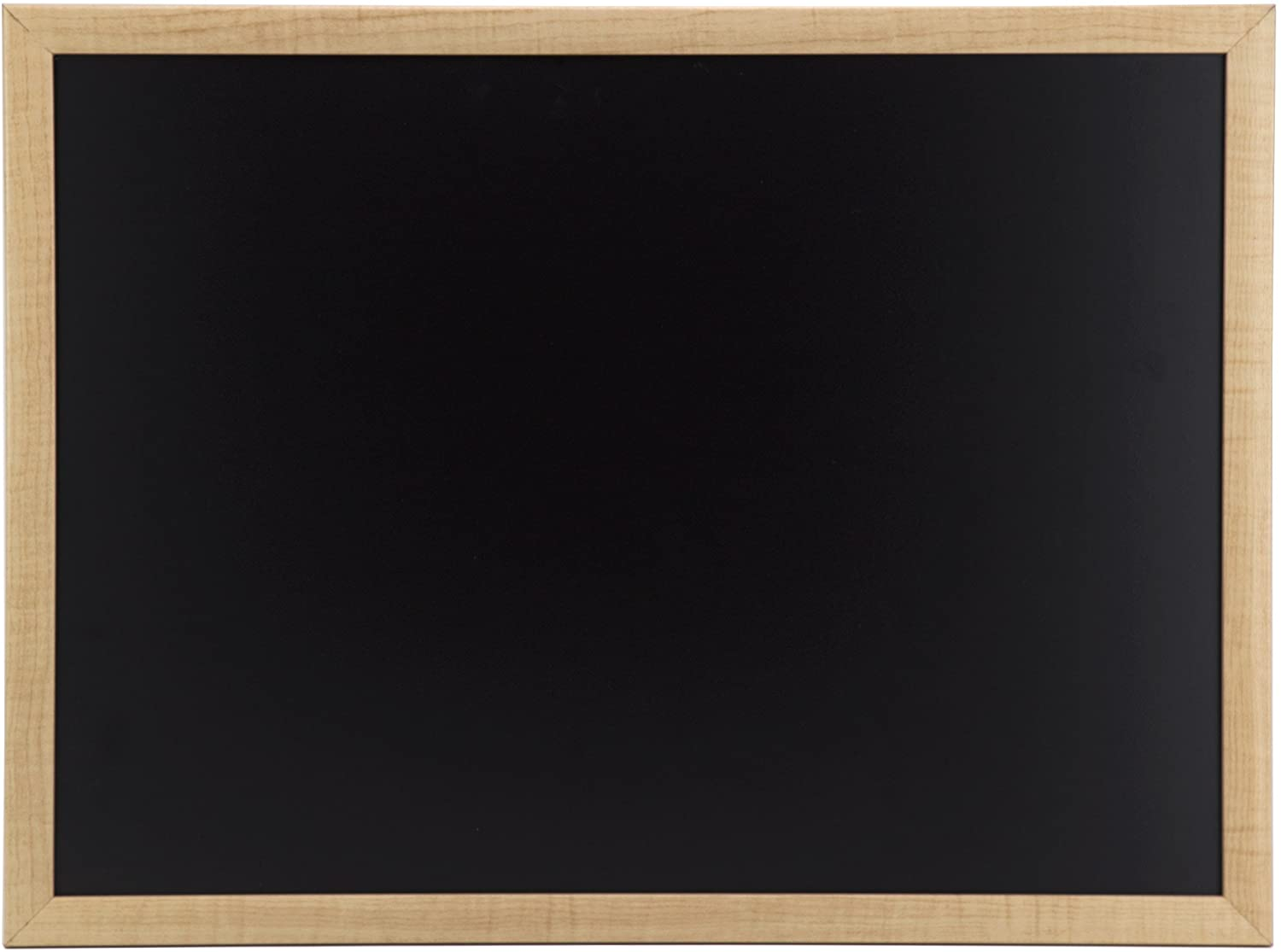 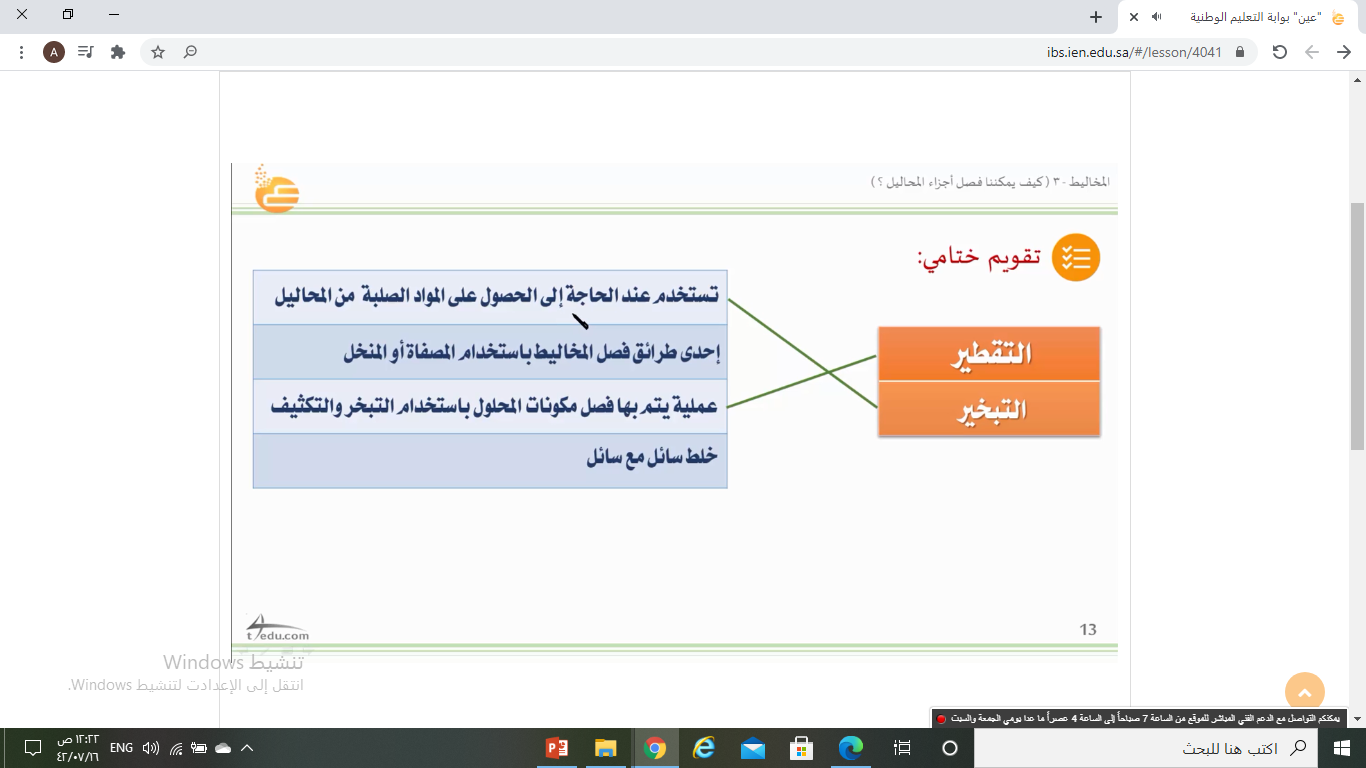 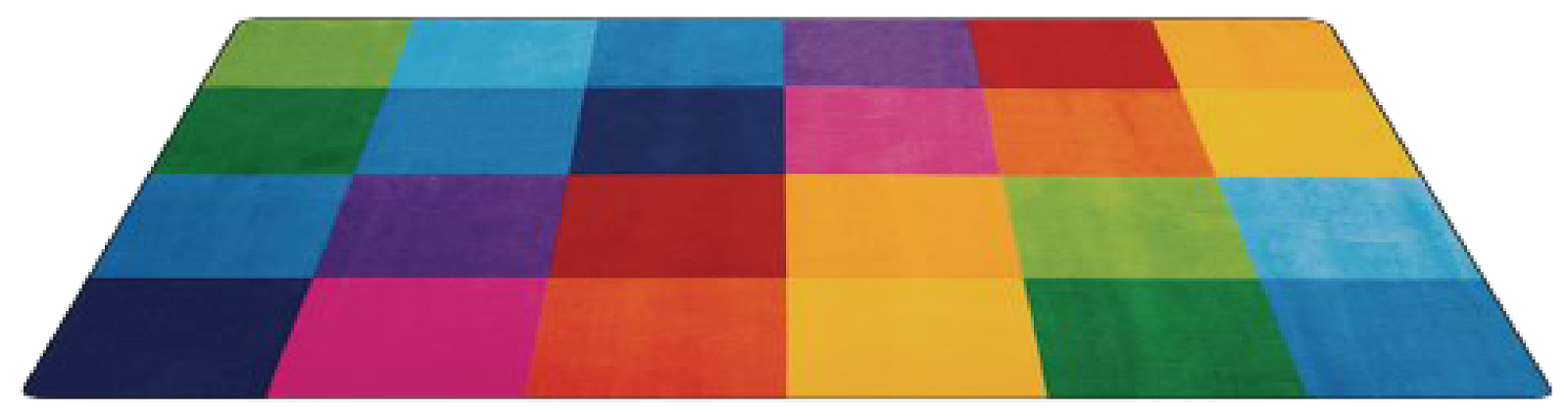 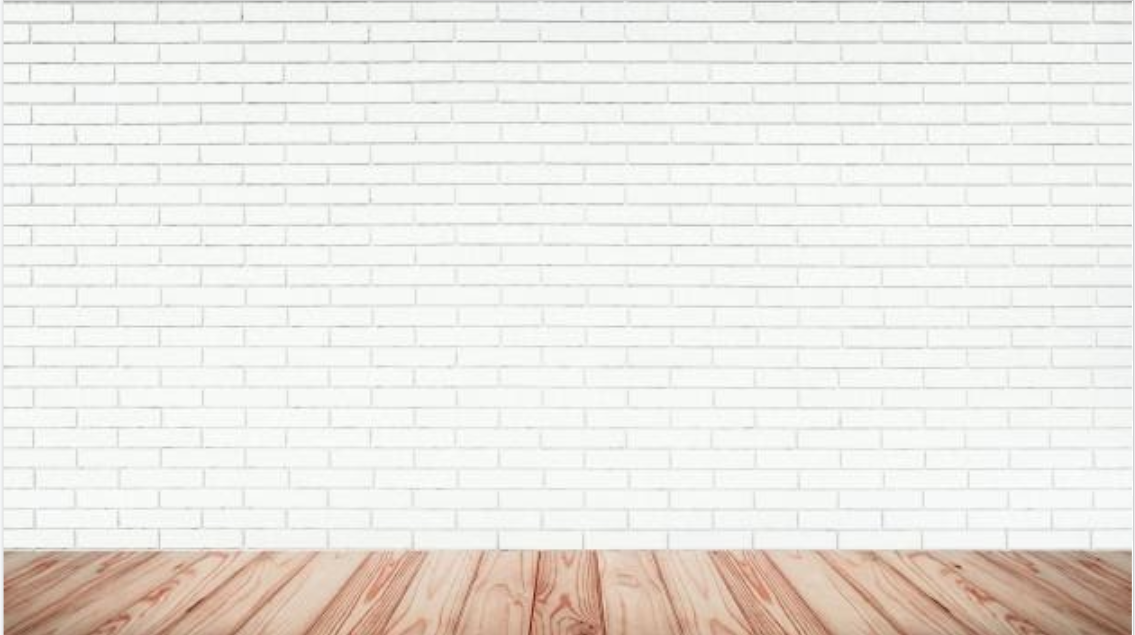 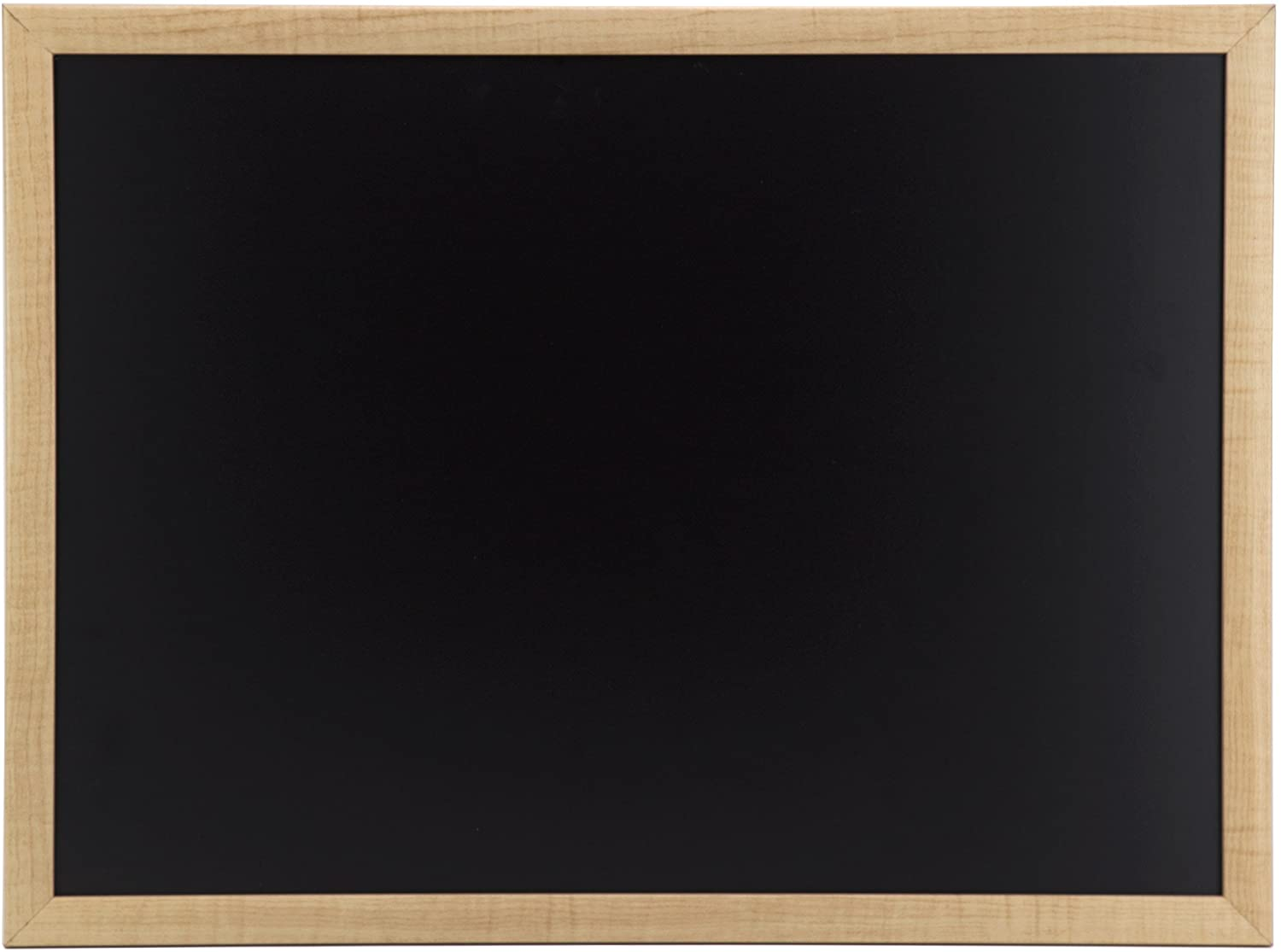 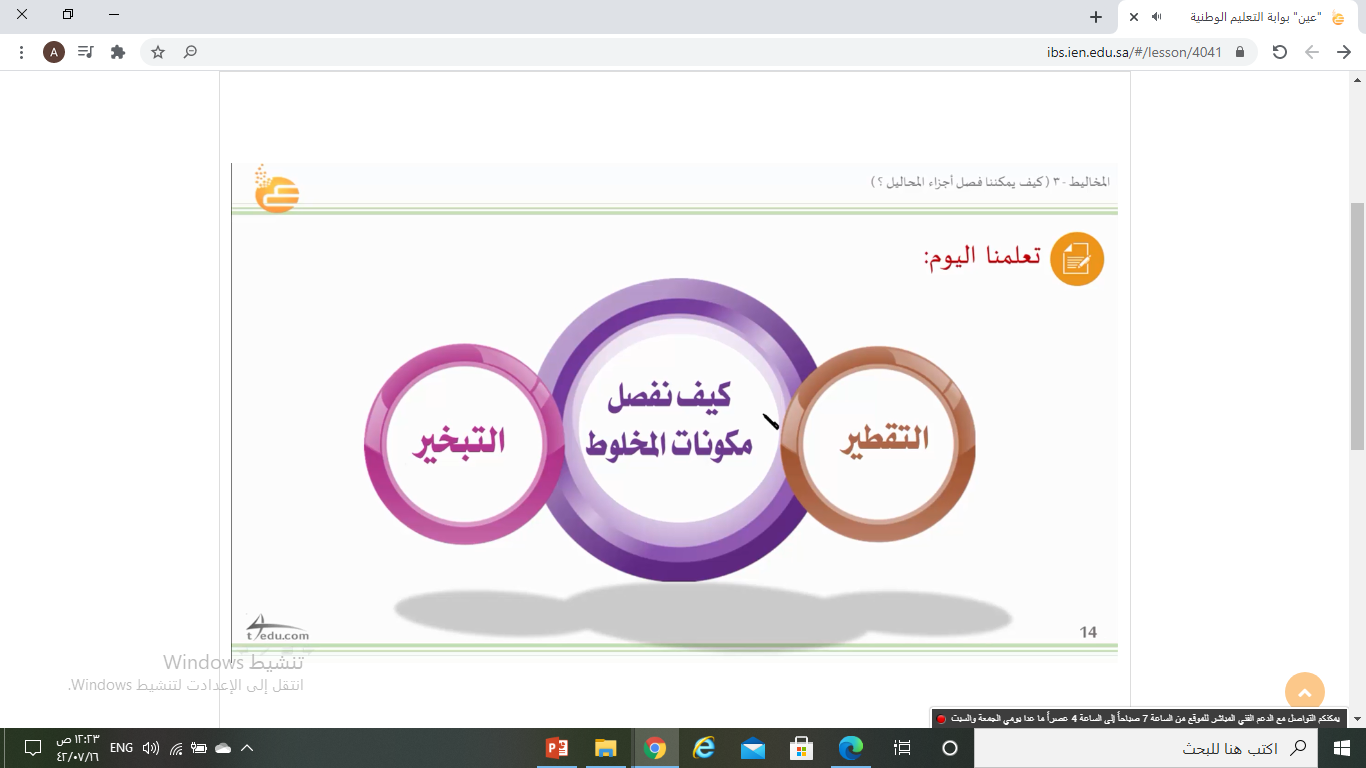 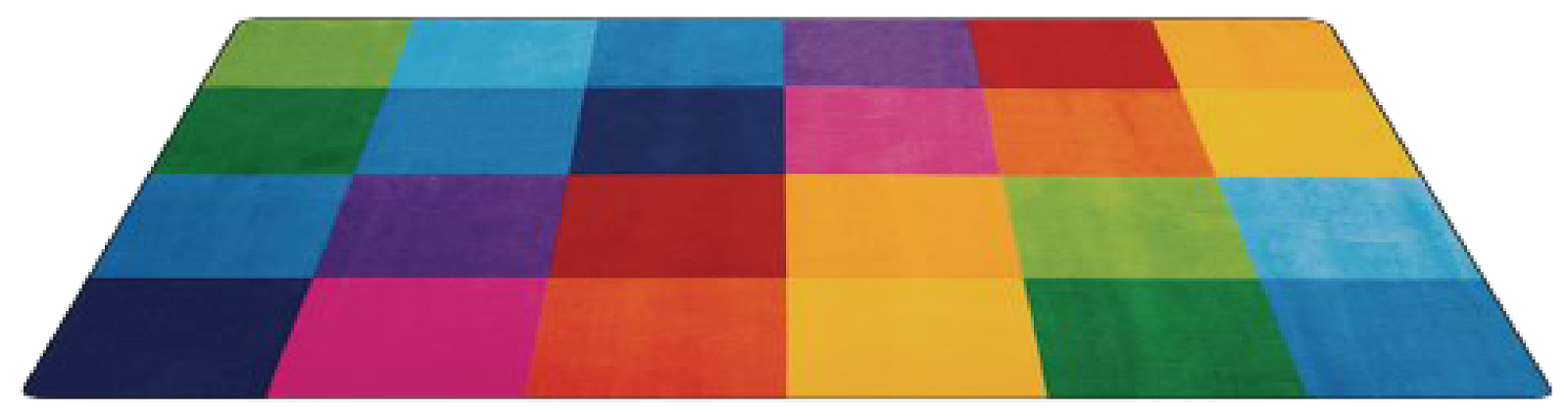 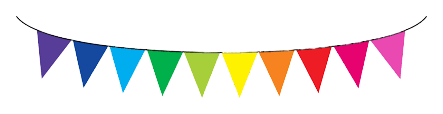 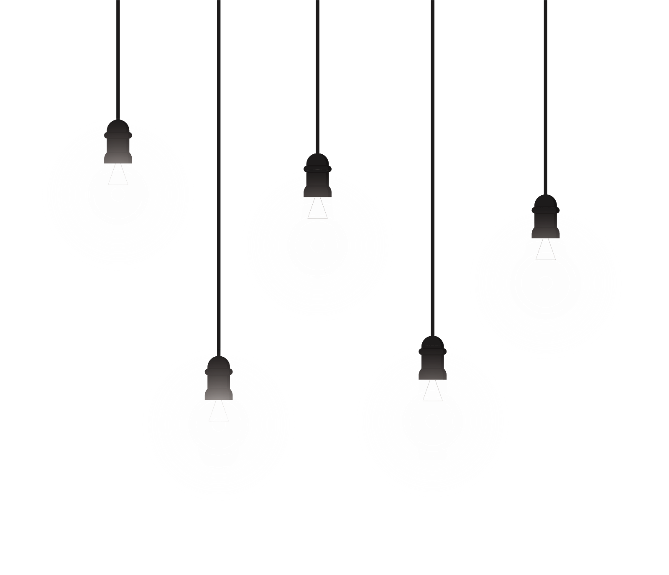 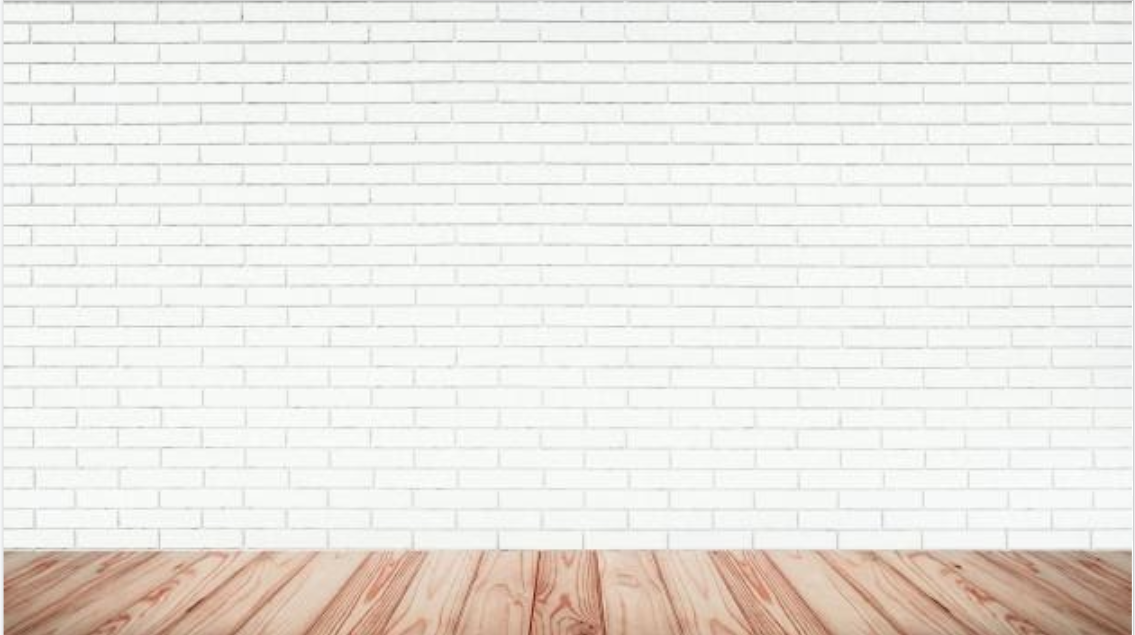 مراجعة المفردات
مسألة اليوم
نهاية الحصة
مثال
أستعد
الهدف
أتأكد
التقويم
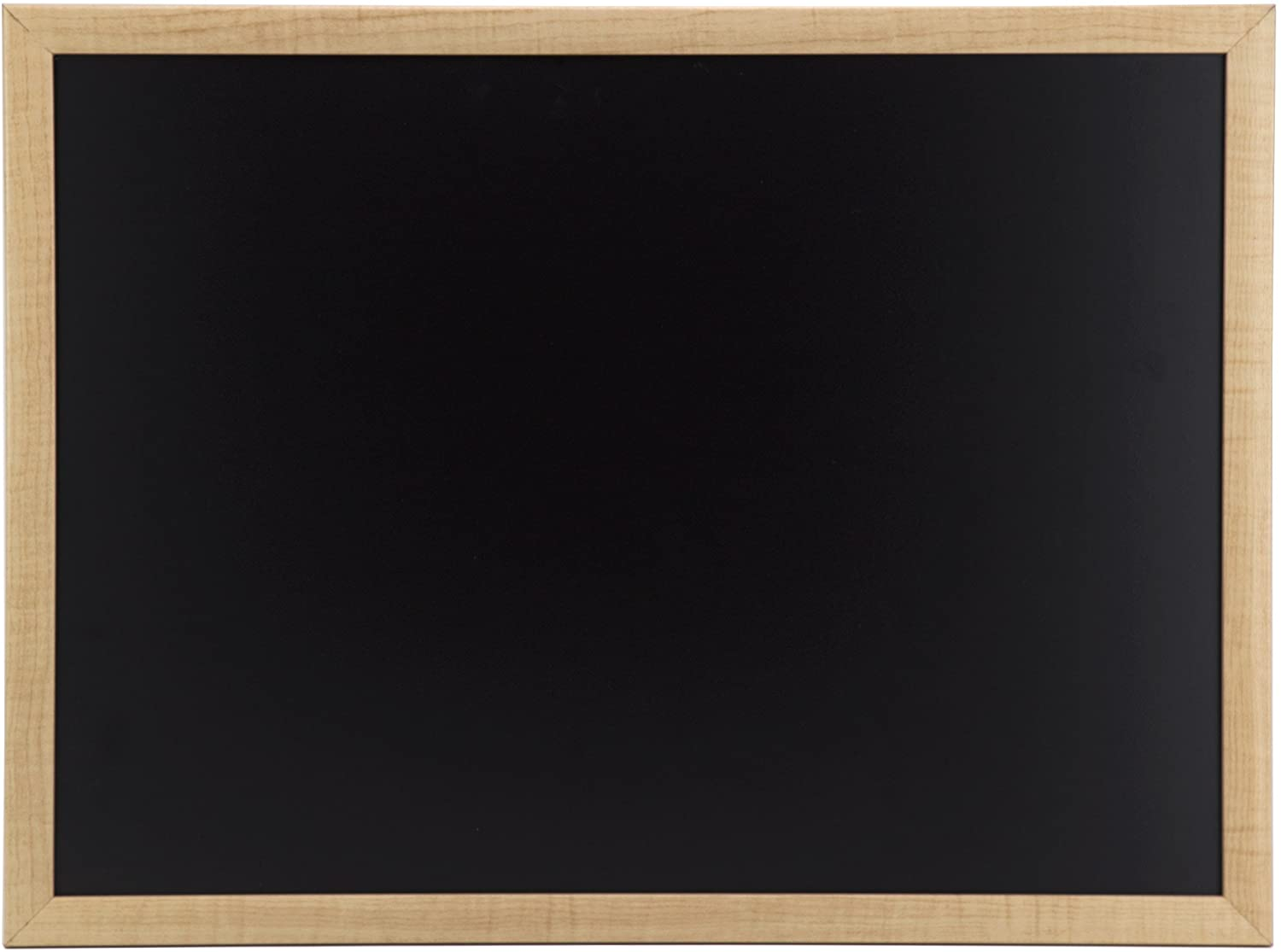 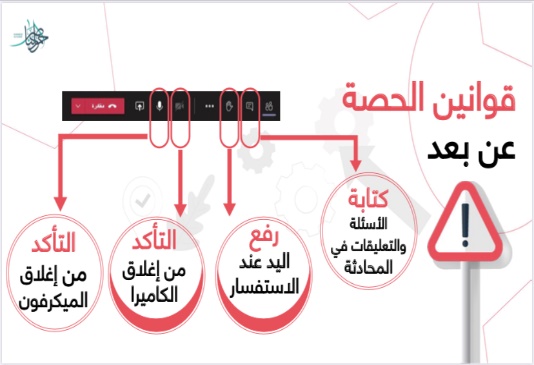 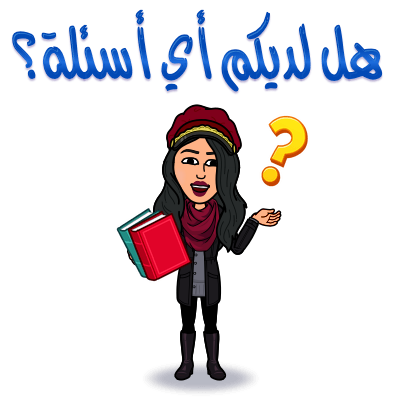 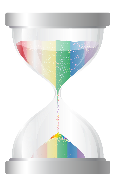 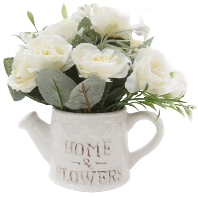 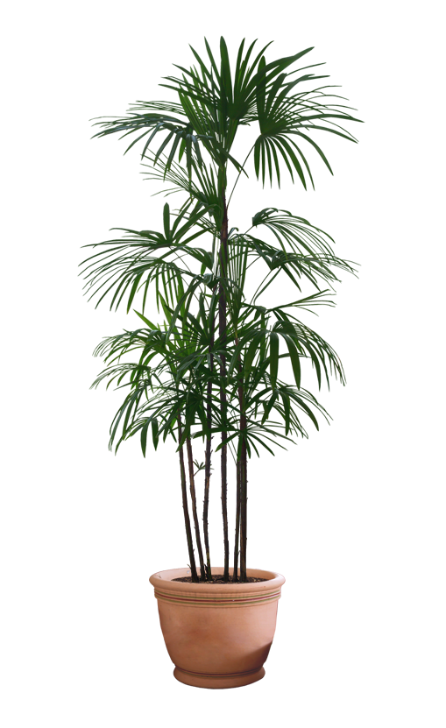 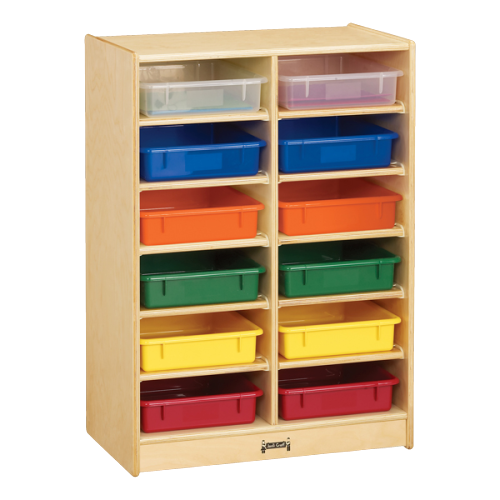 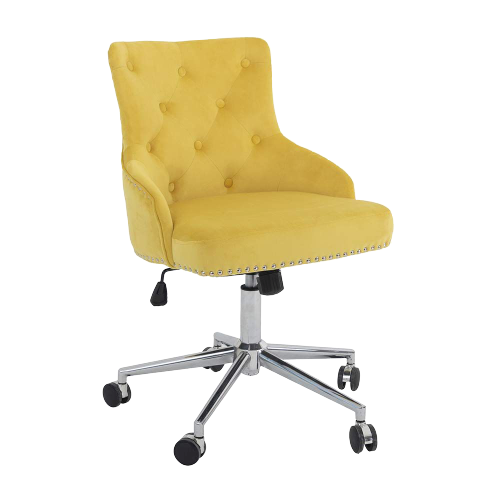 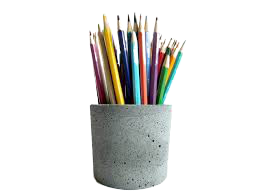 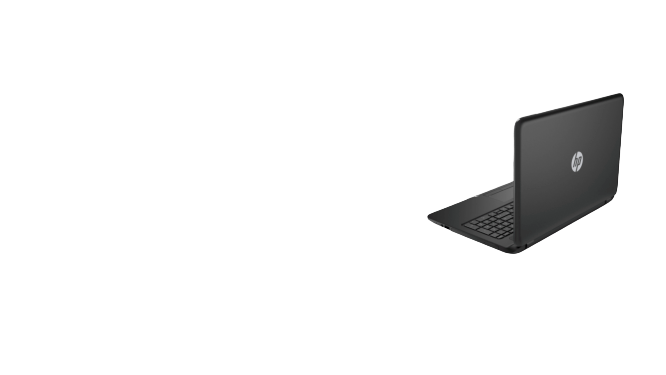 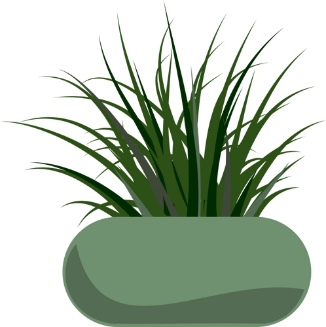 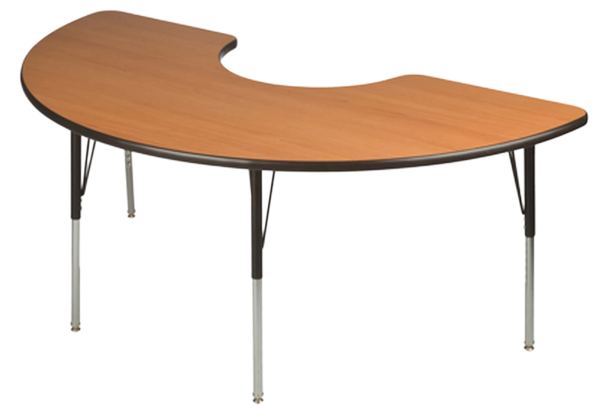 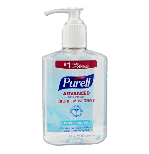 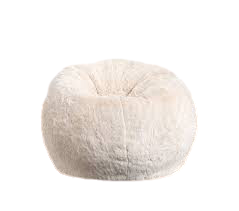 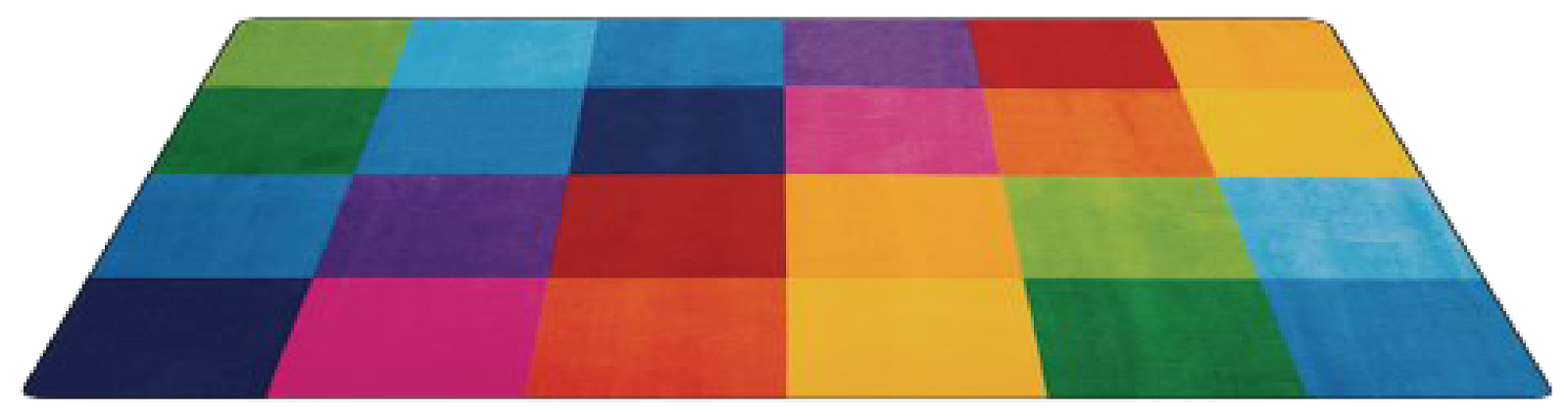